Multi-Interval Real-Time Market  Update to SAWG




August 15, 2016
RT Market Execution: Depicts the start and end times of the clearing process and the length of symbol is indicative of maximum time allowed to clear market
Interval where the LMPs, MW awards (energy, AS) and Commitment Instructions are ALL binding commitment instructions
8:40   8:45    8:50   8:55   9:00   9:05   9:10   9:15  9:20   9:25   9:30   9:35
Refresher on the MIRTM Process
Intervals where ONLY Commitment Instructions are binding and the LMPs and MW awards (energy, AS) are indicative
MIRTM six 5-minute intervals (30 minutes total) with separate commitment and dispatch
Analysis window of rolling 30 minutes
Sequence of Multi-Interval RT Markets
Dispatch Run & Pricing run
Binding commitments for ALL intervals
1st Interval Binding Base Point & Binding LMPs
Dispatch Run & Pricing Run
Note: The introduction of the Binding Dispatch/Base Point run while eliminating make-Whole payments to Generation Resources due to binding ramp constraints, can however, lead to missed commitments or too  early decommitments/recalls. The assumption is that the benefits of eliminating this category of make-whole payments outweighs the disadvantages of missed commitments or too early decommitments/recalls.
2
Overview of Recent Activity
Implement Dispatch module
Implement Pricing module
Developed Three part offers (TPO) based on average Verifiable Costs and unit HSL
Developed Single part offers (SPO) from TPO allocating start costs over min up time
Allowed for Wartsila units to have zero start time and zero min off time (allows fast ramping resources to meet demand in same interval)
Studied the following dates:7/1/2015, 8/11/2015, 8/13/2015, 11/11/2015, 11/27/2015, 3/27/2016, 7/25/2016
3
Today’s Agenda
Refresher on study inputs
For study day 8/13/2015 review and compare all of the Separate Commitment and Dispatch MIRTM runs listed on the next slide
For remaining six study days
7/1/2015 – Luminant request (Volatile wind, little congestion, low system lambda) 
8/11/2015 - Luminant request (Little congestion, low dispatchable capacity)
11/11/2015 -  ERCOT (New STLF over forecasts load)
11/27/2015 – ERCOT (New STLF under forecast load, large wind down ramp)
3/27/2016 – ERCOT (Low wind, units shutting down, low dispatchable capacity)
7/25/2016 – ERCOT (Low wind, low dispatchable capacity)
Compare two MIRTM runs: 
Fast responding resources and load (3PO) 
Fast responding resources to mimic production i.e. not committable by MIRTM (LOAD)
4
Study Runs
For the 8/13 run we will step incrementally through the progression of studies as follows:
Production SCED
Sequential SCED
MIRTM with Separate Commitment and Dispatch:
Loads only with QSGR not committable to mimic production (LOAD)
QSGRs have Production offers with single part offers (SPO Prod. SCED EOCs)
QSGRs have three-part offer based on average Verifiable Costs (3PO)
QSGRs have single-part offer based on average Verifiable Costs (SPO)

Note: we could come back at a later date with a comparison between MIRTM Combined Commitment and Dispatch and MIRTM Separate Commitment and Dispatch. It was too much data to show in one session.
5
Study Process
Determine the study period based on the day of interest and run a sequential SCED for the entire study period using the Energy Offers from actual Real Time SCED runs. 

Sequential SCED considered the “baseline” that simulates all resources following base points while the GTBD mimics the production case.

Run MIRTM Separate Commitment and Dispatch with different offer structures (SPO Prod. SCED EOCs, 3PO, SPO) as inputs while the GTBD mimics the production case.

Use new STLF and Wind Persistence to “look ahead” 30 minutes to determine if commitments needed
6
Study Process
Calculate Production Costs:  Four Components
Generation Costs: Integrate Step 2 EOC from LSL to BP + Power Balance Violation 
Transmission Penalty Cost: Violated MW * Shadow Price 
QSGR Startup/Mingen Cost: Startup and Minimum Energy Costs 
Blocky Load Cost: Bid Price * Commit MW 

Calculate Make Whole
QSGR Make whole across entire study period
Prod. SCED & Seq. SCED: Emergency Operations QSGR payments (Per 6.6.9 (3))
 MIRTM: Max(0,QSGR Verifiable Cost - QSGR Revenue) 
Blocky Load Make whole across entire study period
MIRTM: Max(0, [Bid Price * Commit MW] -[Binding LMP * Commit MW])
7
[Speaker Notes: QSGR revenue: 
(Binding LMP + ORDC Online Price Adder + Pricing Run Price Adder) * Binding Base Point of Committable QSGR Unit List 

QSGR Verifiable cost:
QSGR Verifiable Cost Above LSL - Integrate Input EOC or Verifiable Cost EOC (if no QSGRs in MIRTM) from LSL to BP of Committable QSGR Unit List 
 plus
QSGR Startup/Mingen Cost of Committable QSGR Unit List - Startup and Minimum Generation Costs of Committable QSGR Unit List]
Simulation Assumptions – Blocky Load Resources
Offers were received for 12 Blocky Loads from DSWG
A total of 366 MW split between the load zones (each zone has 12 resources)
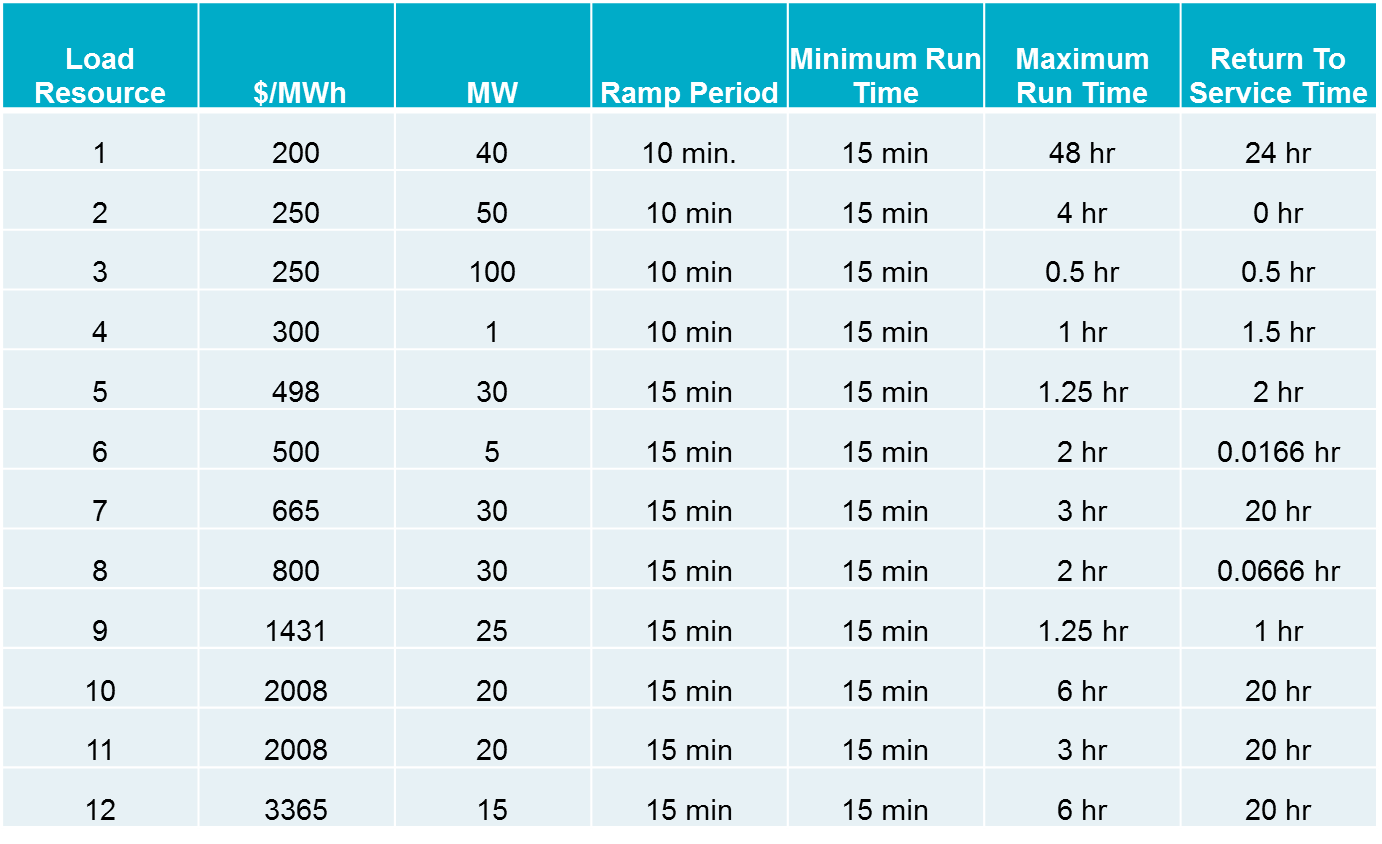 8
Simulation Assumptions – Fast Generation Resource Temporal Constraints
All Resources that are Quick Start qualified are considered “fast responding resources”. If the Resource was “OUT” or “ONTEST” during the study period they are not considered as “committable”			Gas Turbines (36 units)
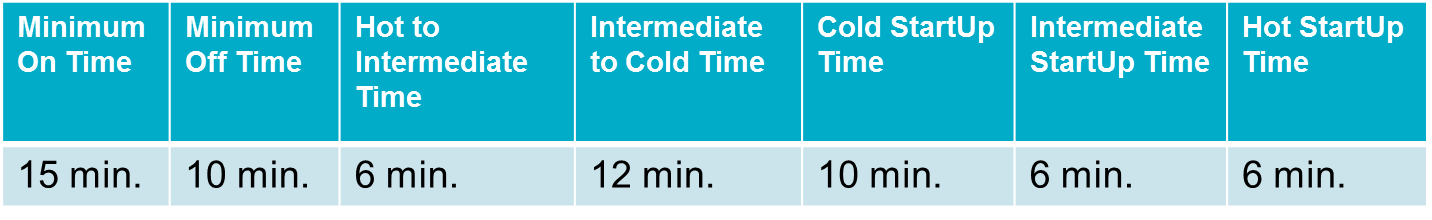 Reciprocating Engines (3 units)
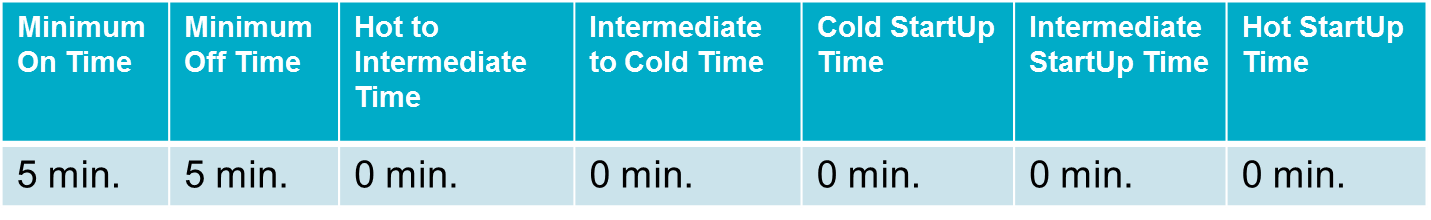 Wartsilas (4 units)
9
Simulation Assumptions – Fast Responding Resources
Four average Verifiable Costs groups were identified. 
Each Fast Responding Resources is assigned a group cost based on HRL/LSL
The Single Part offer is structured in order to recover Start Up and Minimum Energy cost over the Minimum On time
Minimum EOC is $75 if Resource had Non-Spin responsibility during study period
10
Other Assumptions – Days Analyzed
The Capacity from all Fast Responding Resources is considered online in MIRTM study runs; this has the impact of changing the ORDC calculation slightly; however, the resource capacity is only shifted from offline to online.
The Block Load Resources are considered “new” Resources which increases the RTOLCAP and shifts the curve to the right by 366MW.
Keep this in mind when comparing the ORDC price adder revenues across the Production SCED, Sequential SCED, and MIRTM study runs.
The Reliability Deployment Price Adder in MIRTM treats the deployment by ERCOT as a “deployment event” therefore MIRTM may find a RTDP when Production and Sequential SCED did not.
11
Study Day: August 13, 2015
12
Study Day: August 13, 2015
Increase in prices due to offer assumptions (see slide 10)
13
Study Day: August 13, 2015
Zero Make Whole
14
Study Day: August 13, 2015 Cost and Revenue
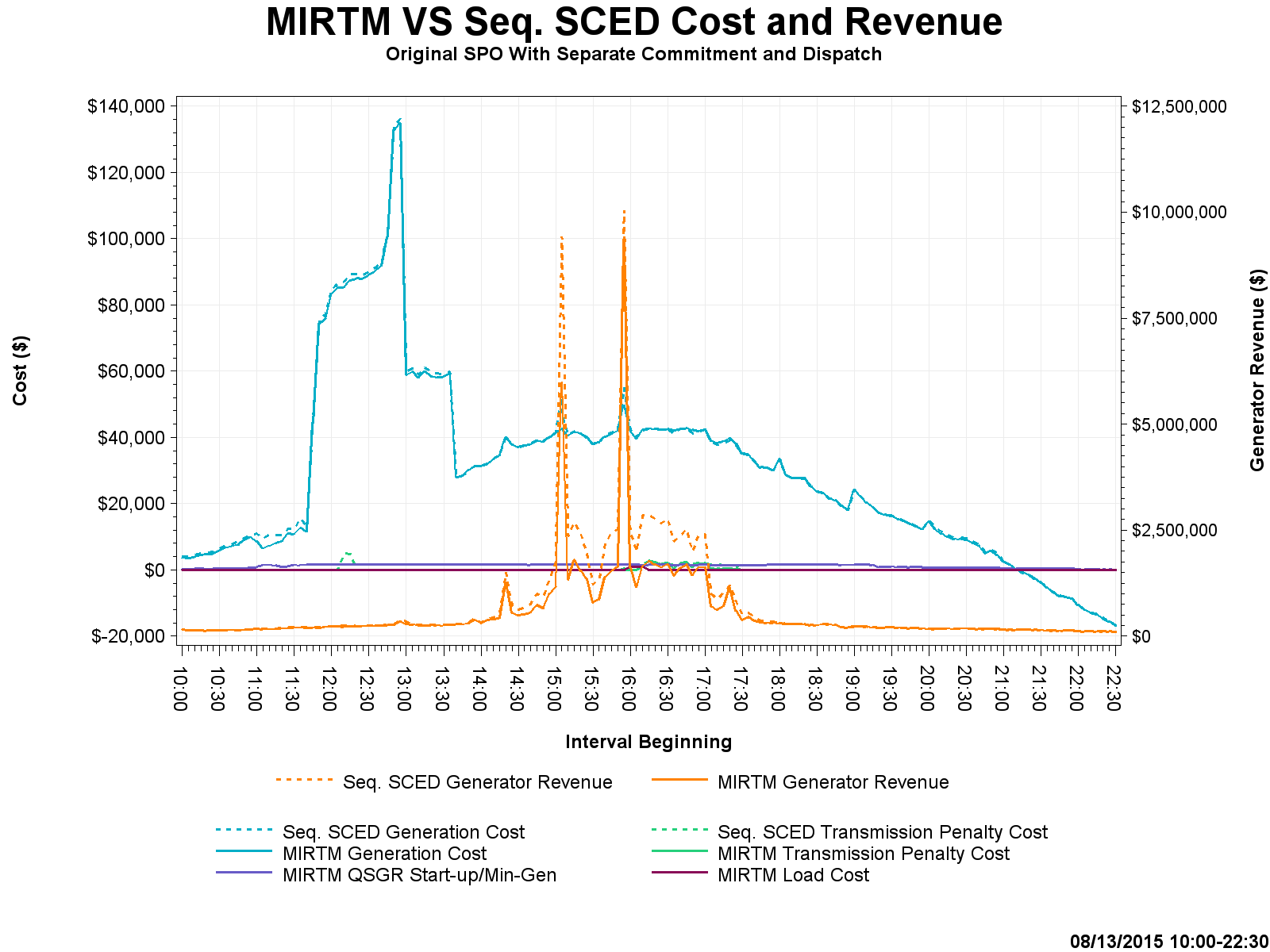 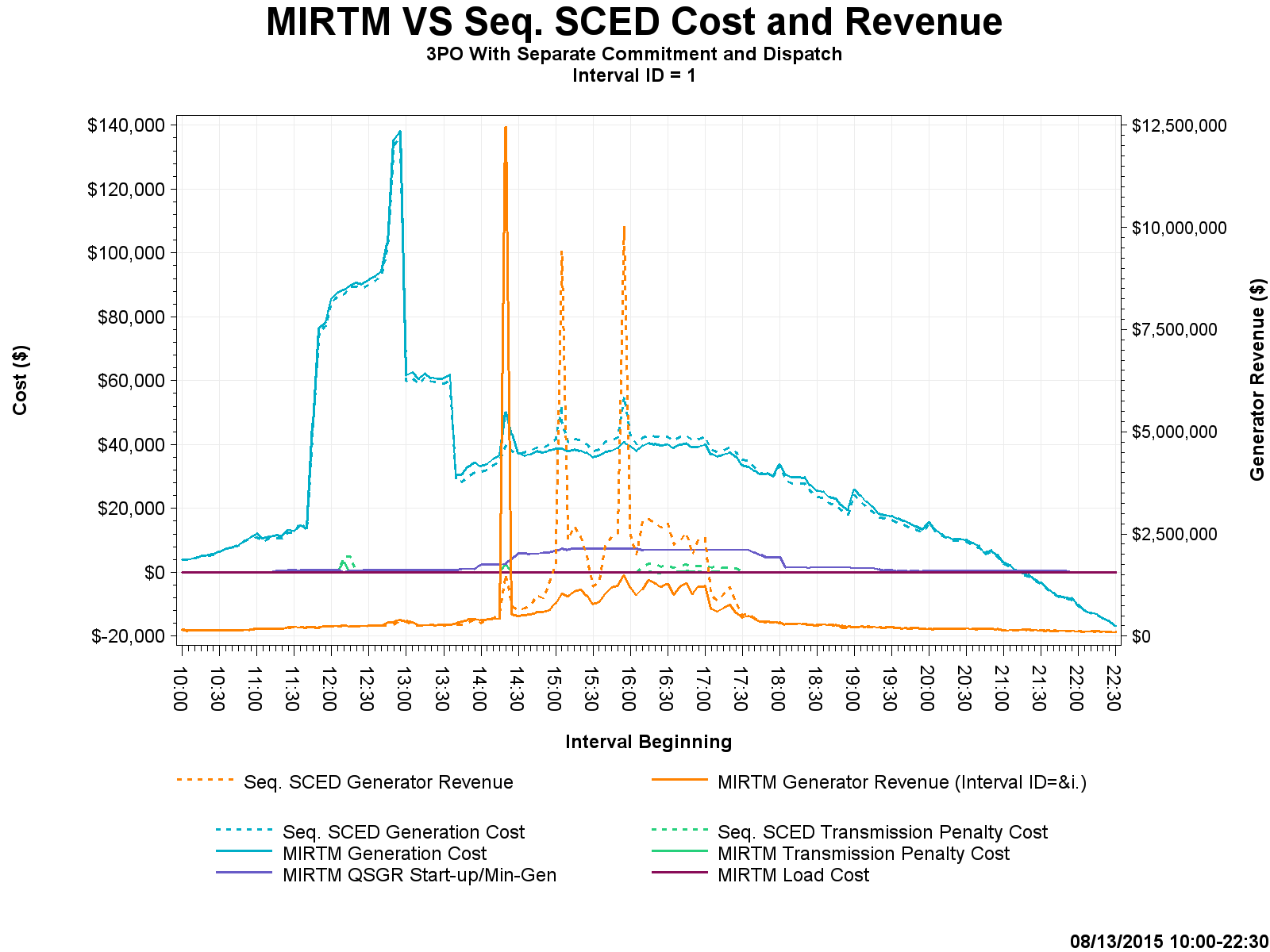 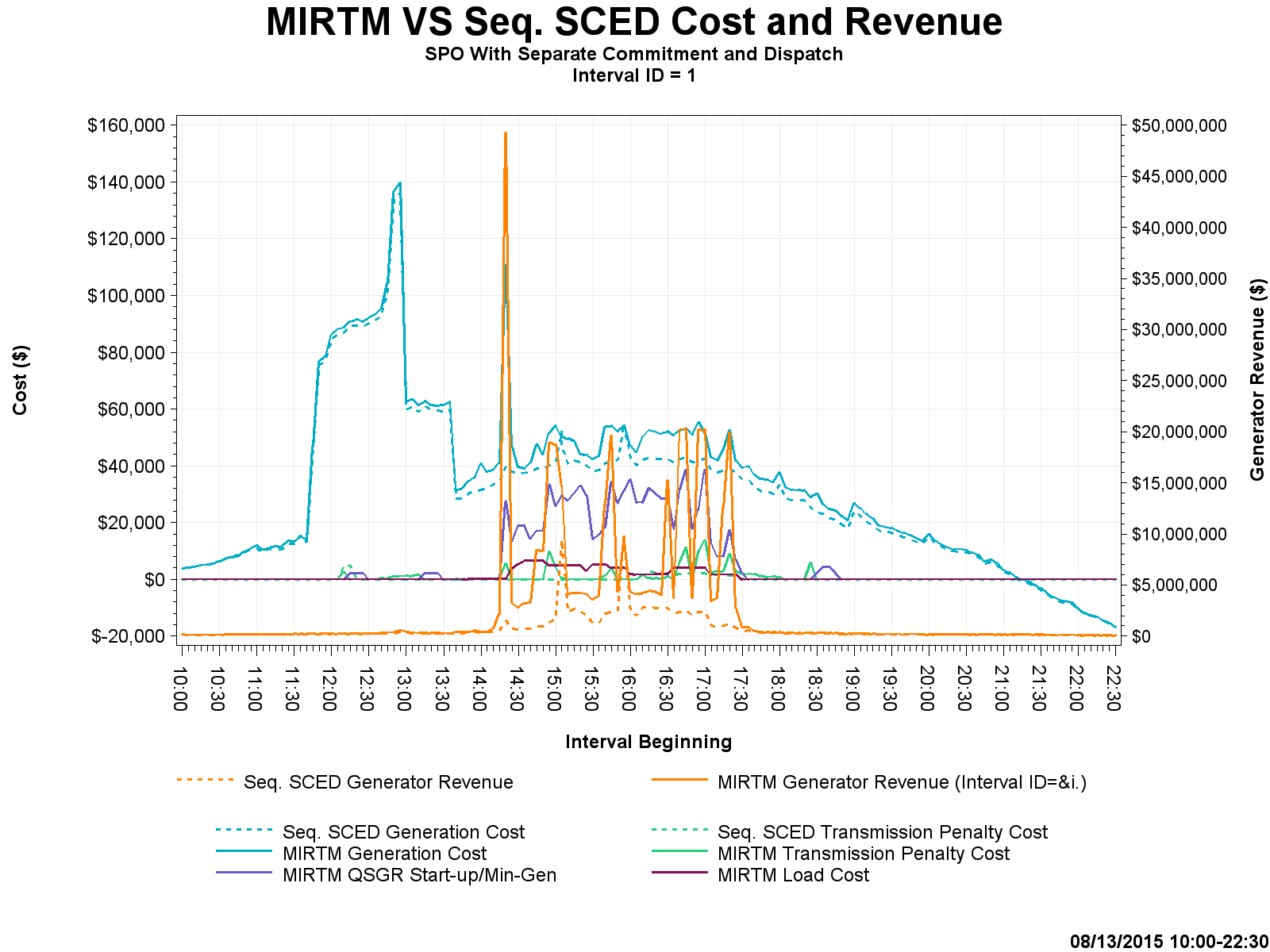 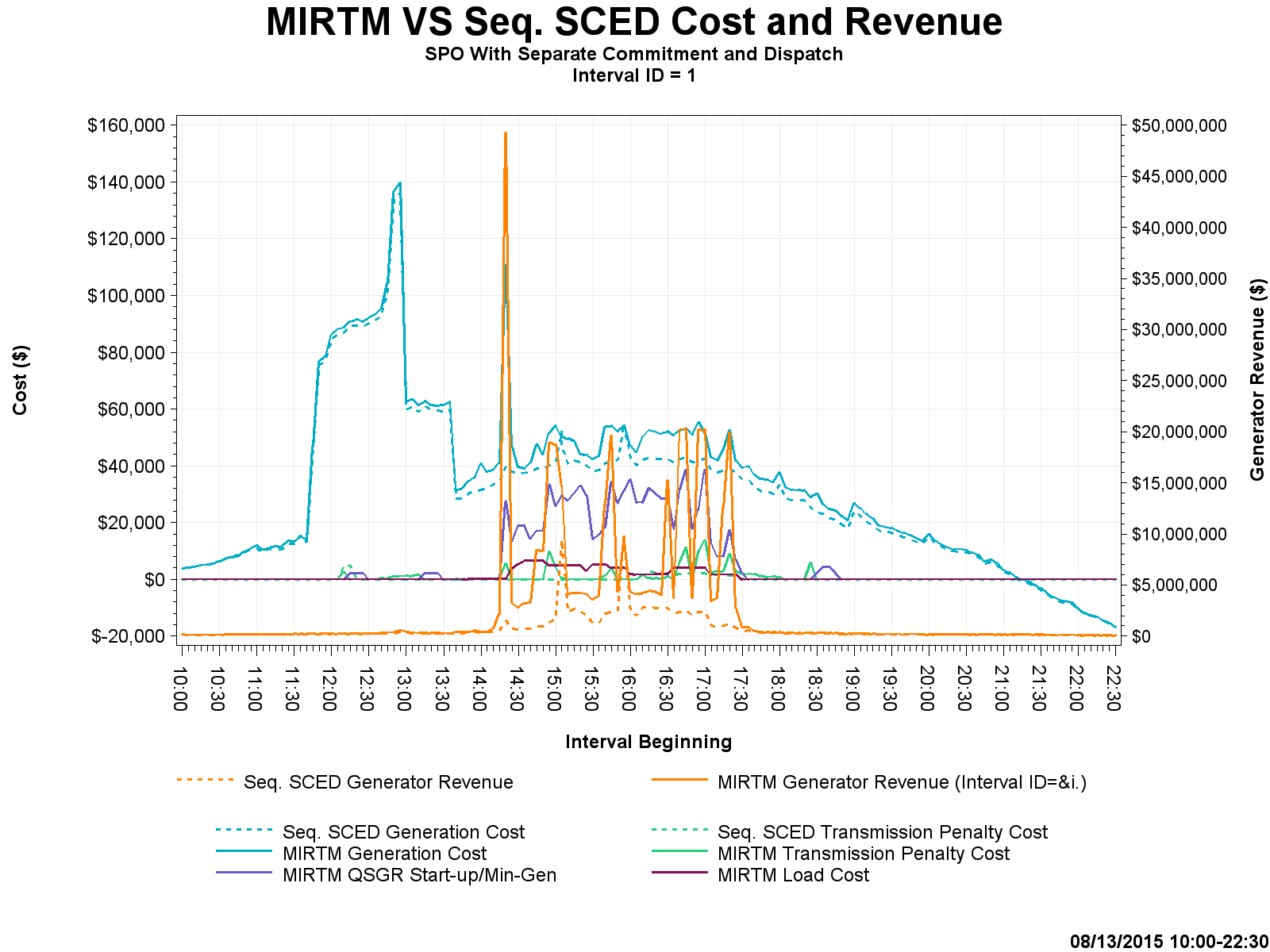 15
[Speaker Notes: Increase in Generator Revenue in 3PO and SPO due to price increase at 14:20 caused by GTBD regulation component and load ramp component]
Study Day: August 13, 2015 HDL-GTBD, SL
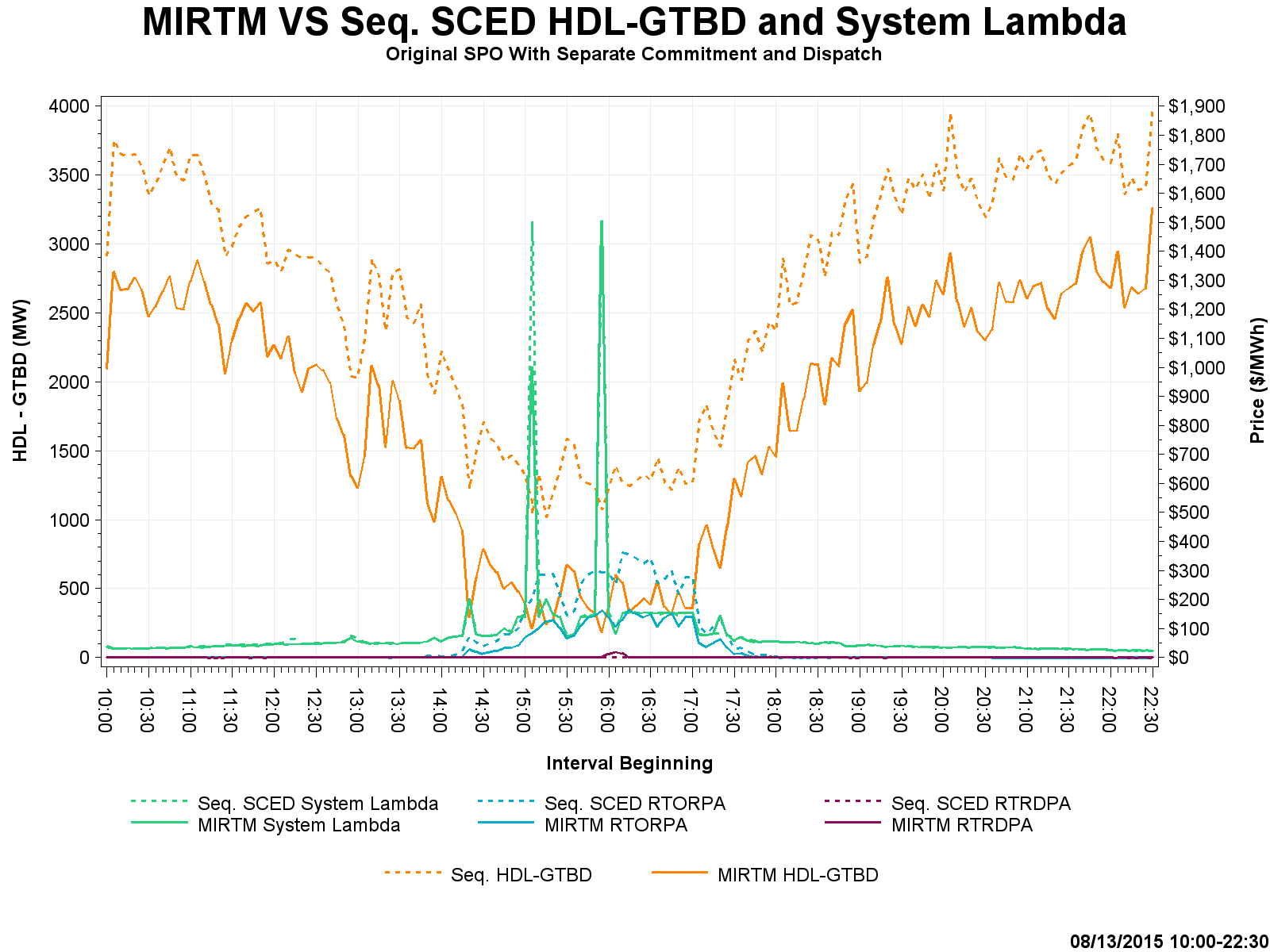 $9k
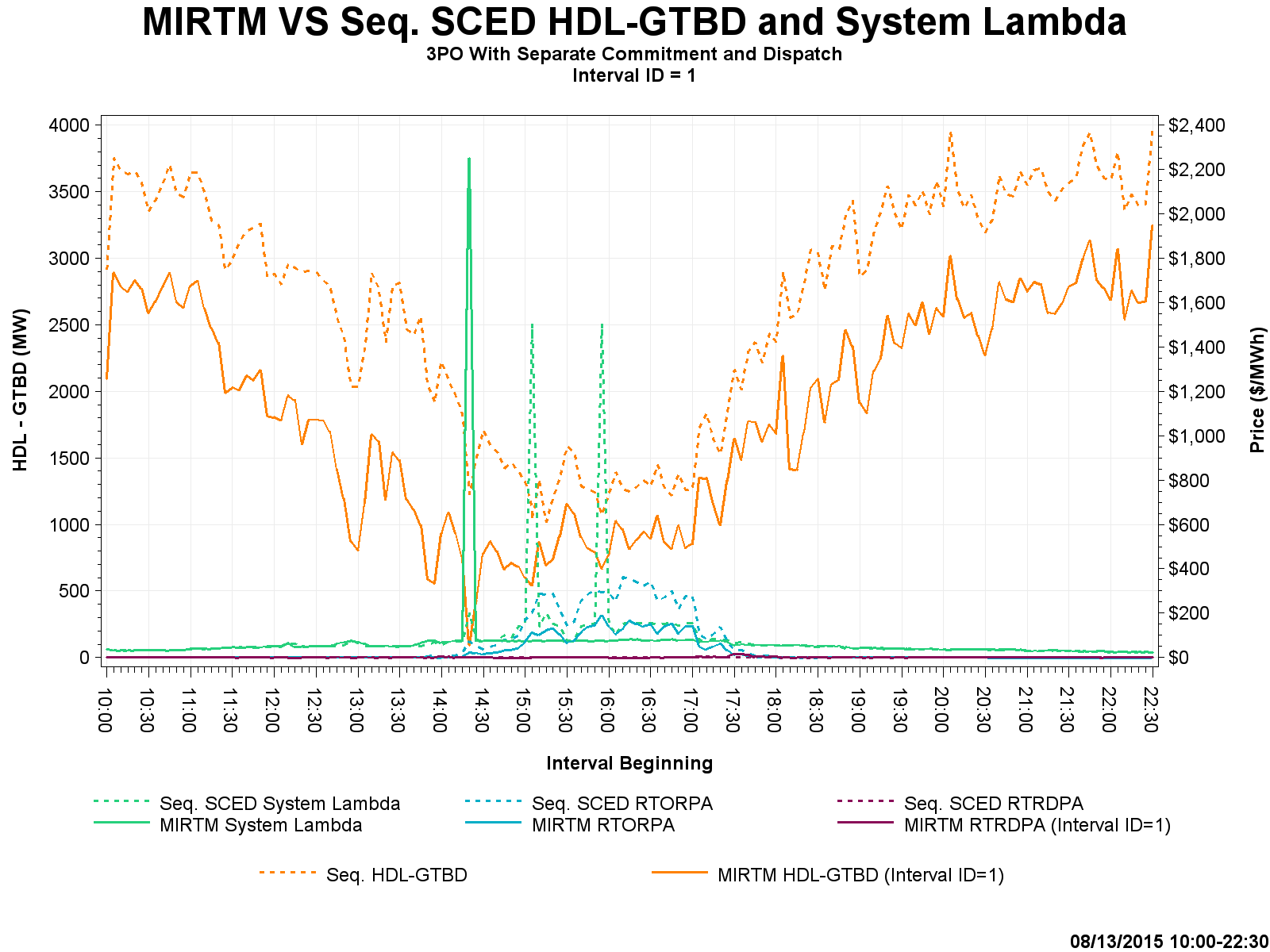 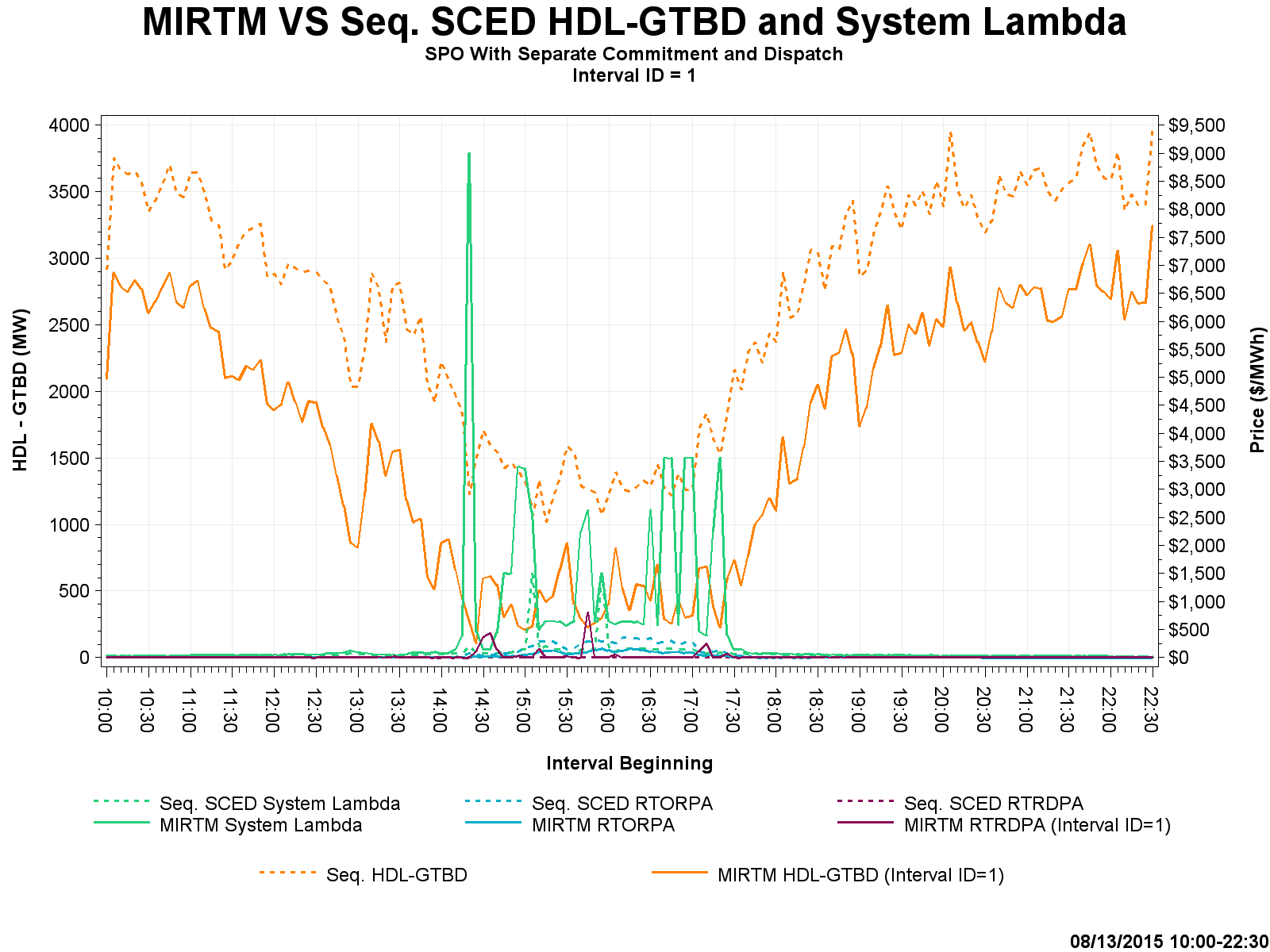 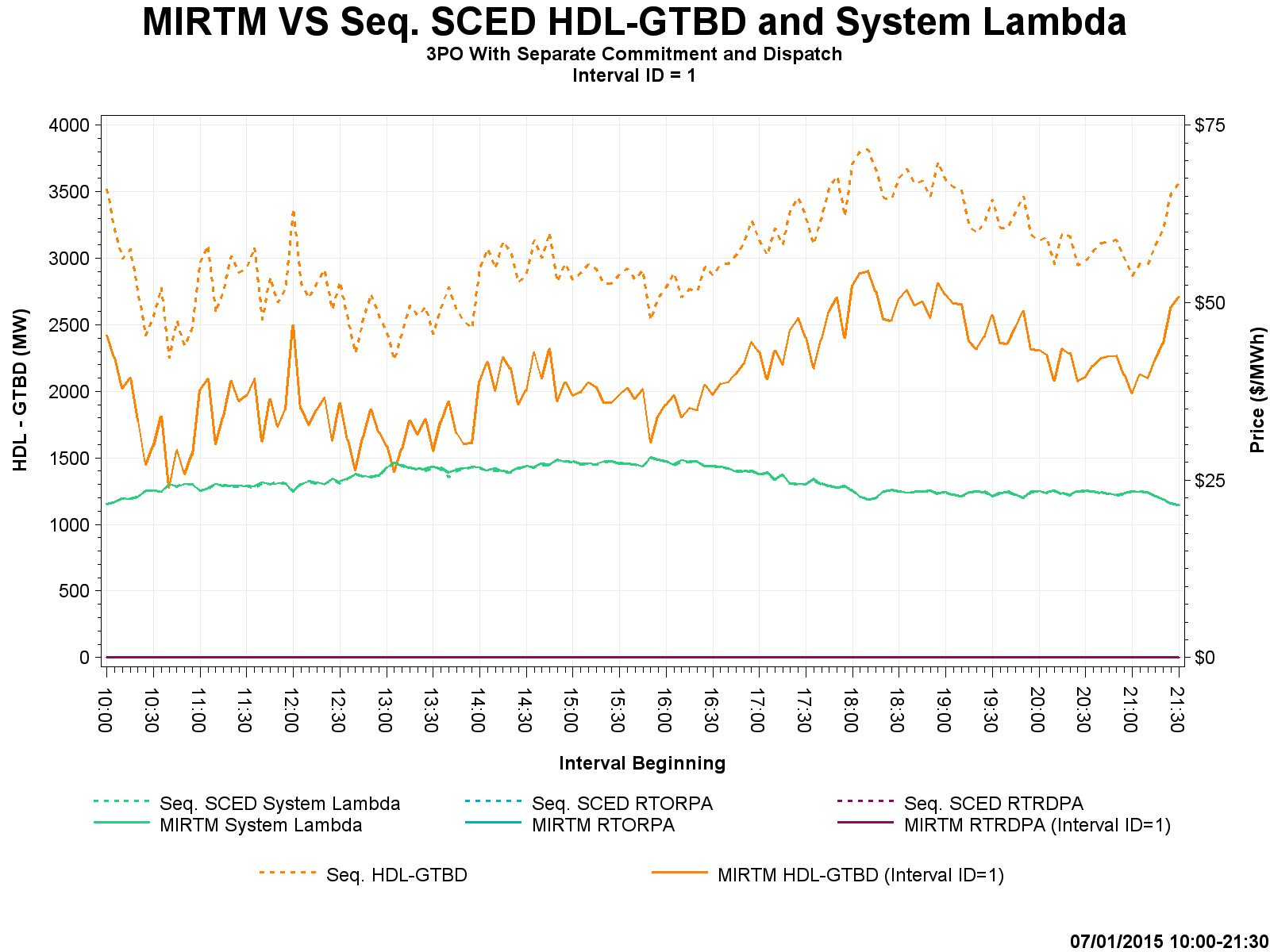 16
Study Day: August 13, 2015 Commitment Summary
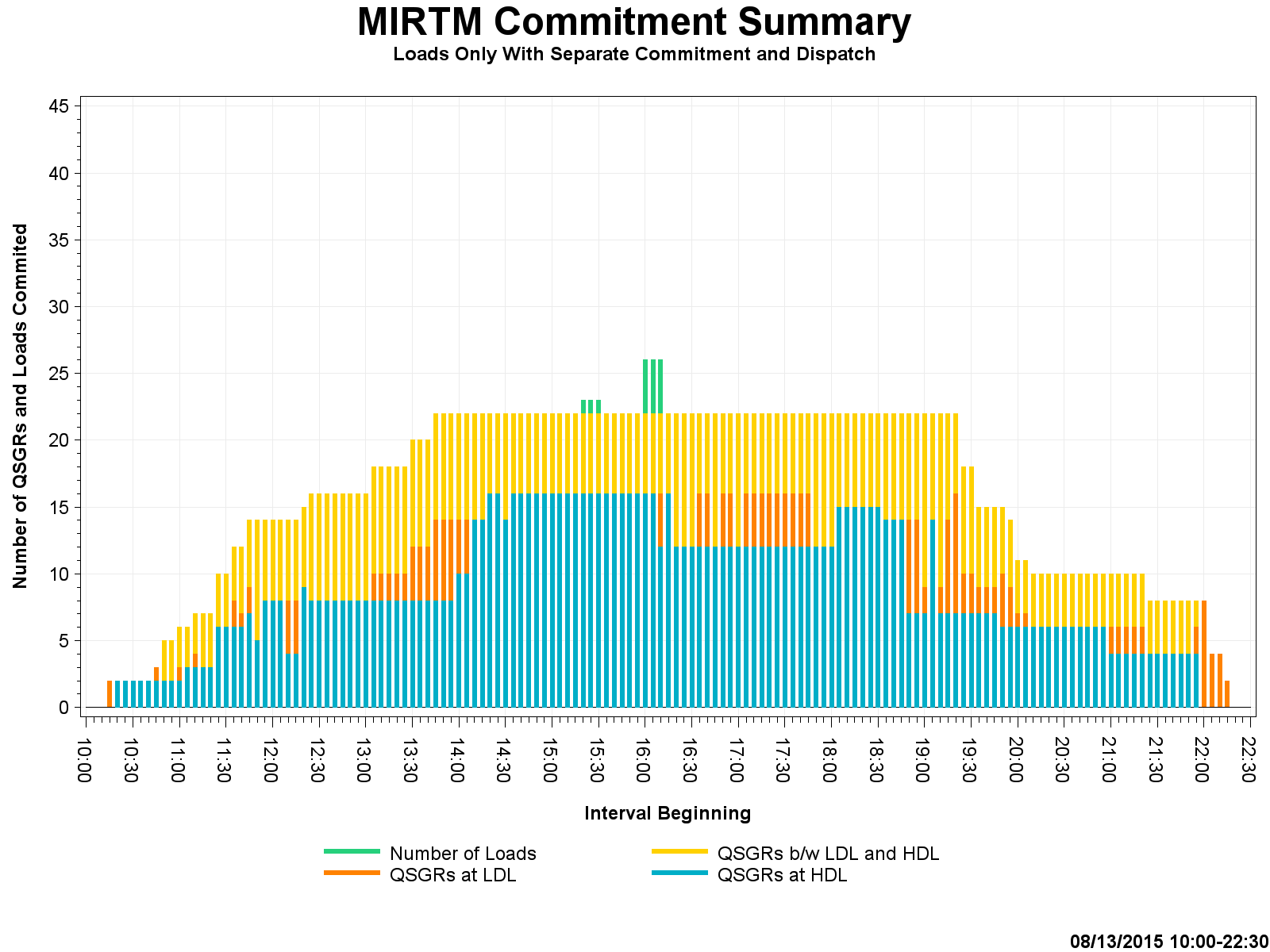 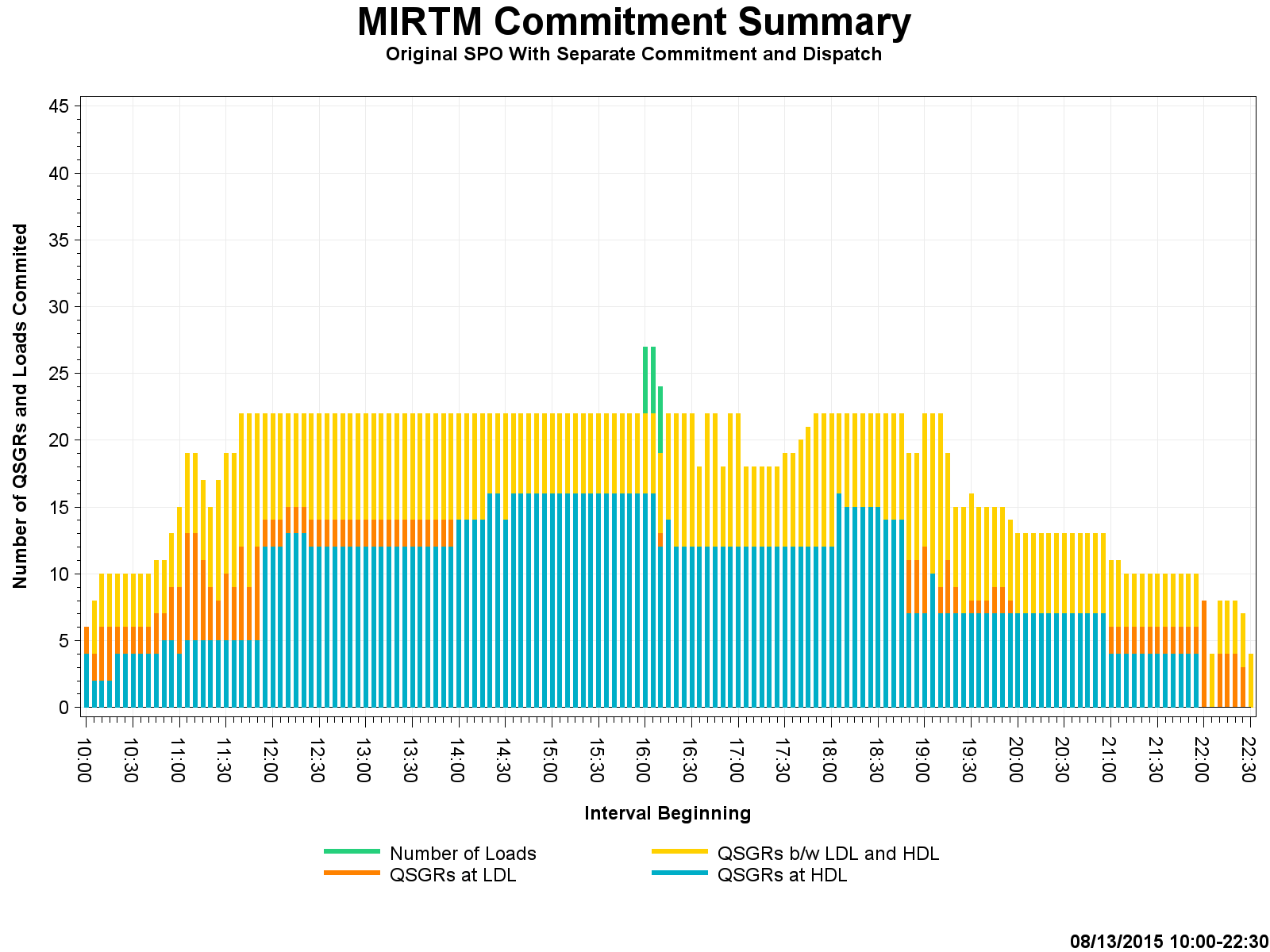 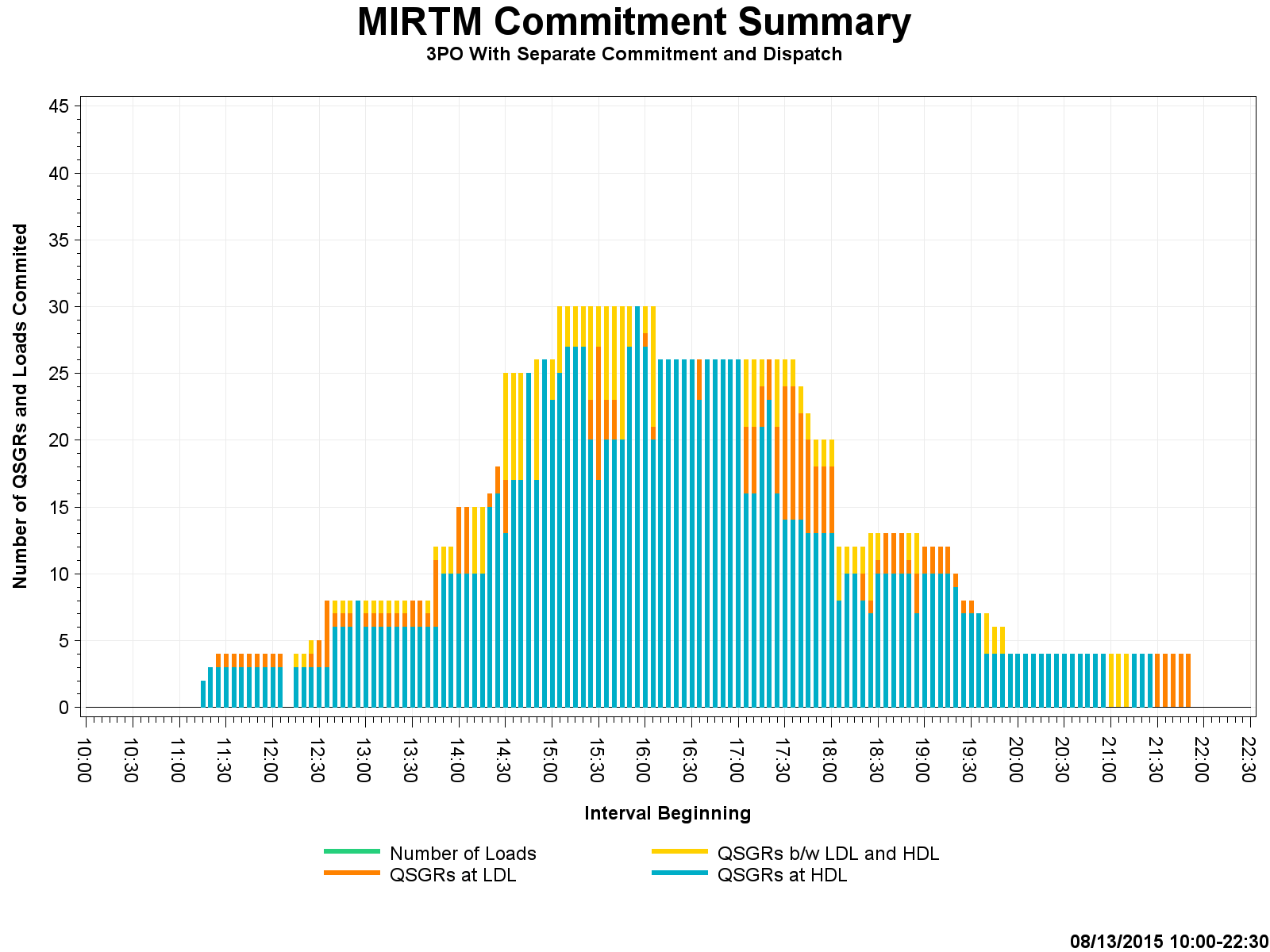 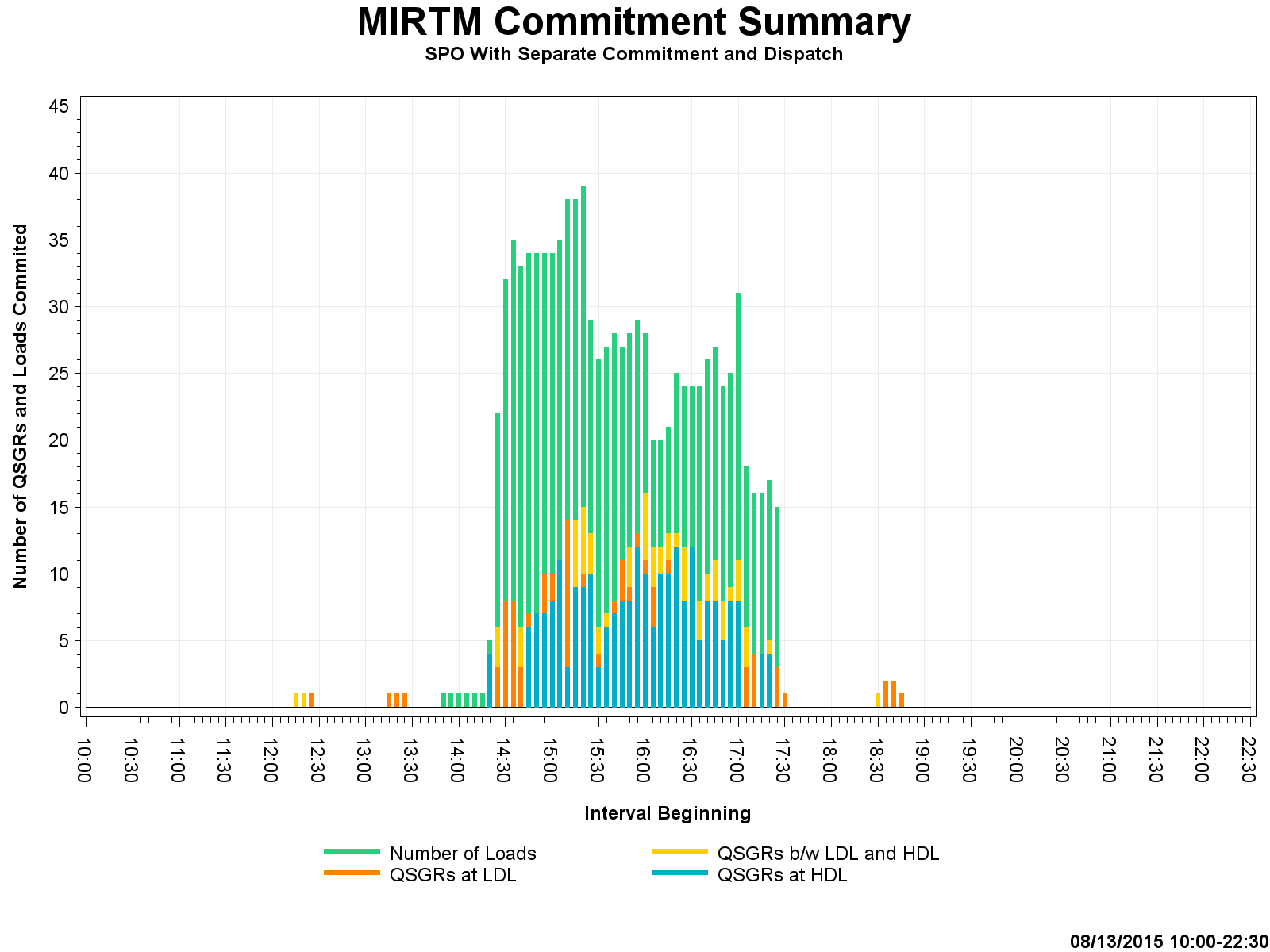 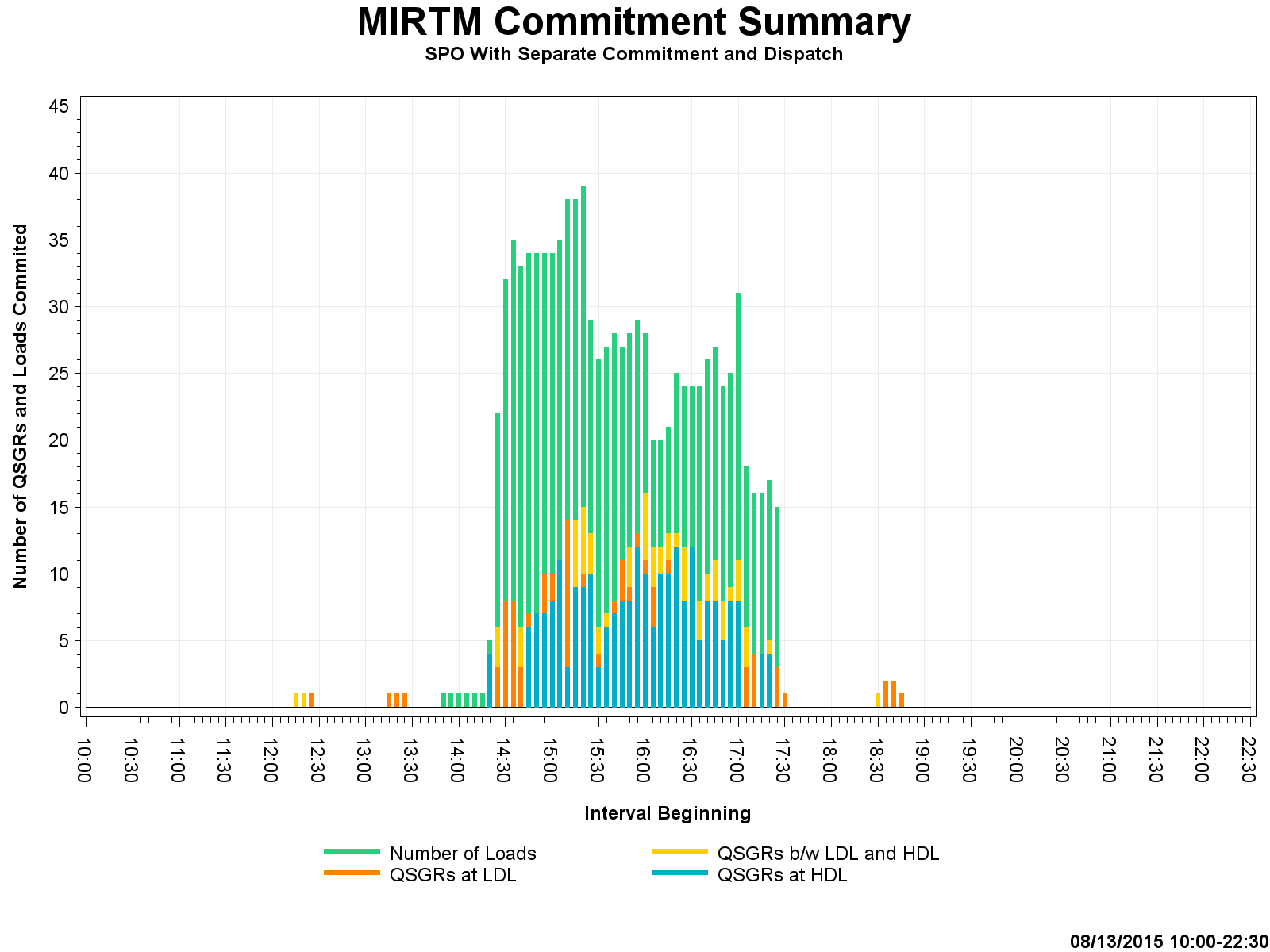 17
Study Day: July 1, 2015
7/1/2015 – Luminant request (Volatile wind, little congestion, low system lambda)
18
Study Day: July 01, 2015
Note: Negative Production costs are because we have significant MW on output schedules. Production costs for those resources are integrated at $-250 from LSL to output schedule.
19
[Speaker Notes: Negative Production costs are because we have significant MW on output schedules. Production costs for those resources are integrated at $-250 from LSL to output schedule.]
Study Day: July 01, 2015
20
Study Day: July 01, 2015
Zero Make Whole
21
Study Day: July 1, 2015 – Cost and Revenue
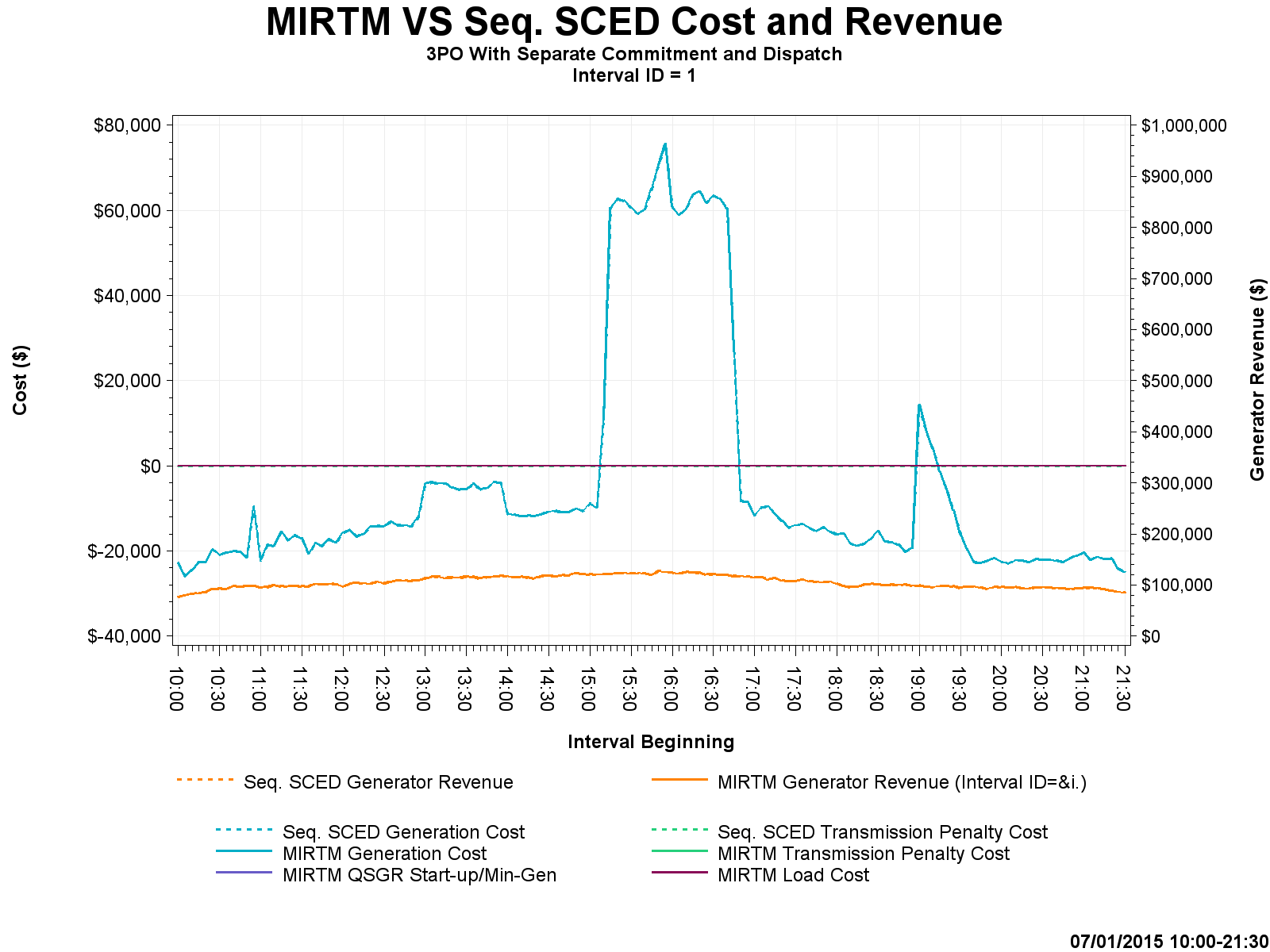 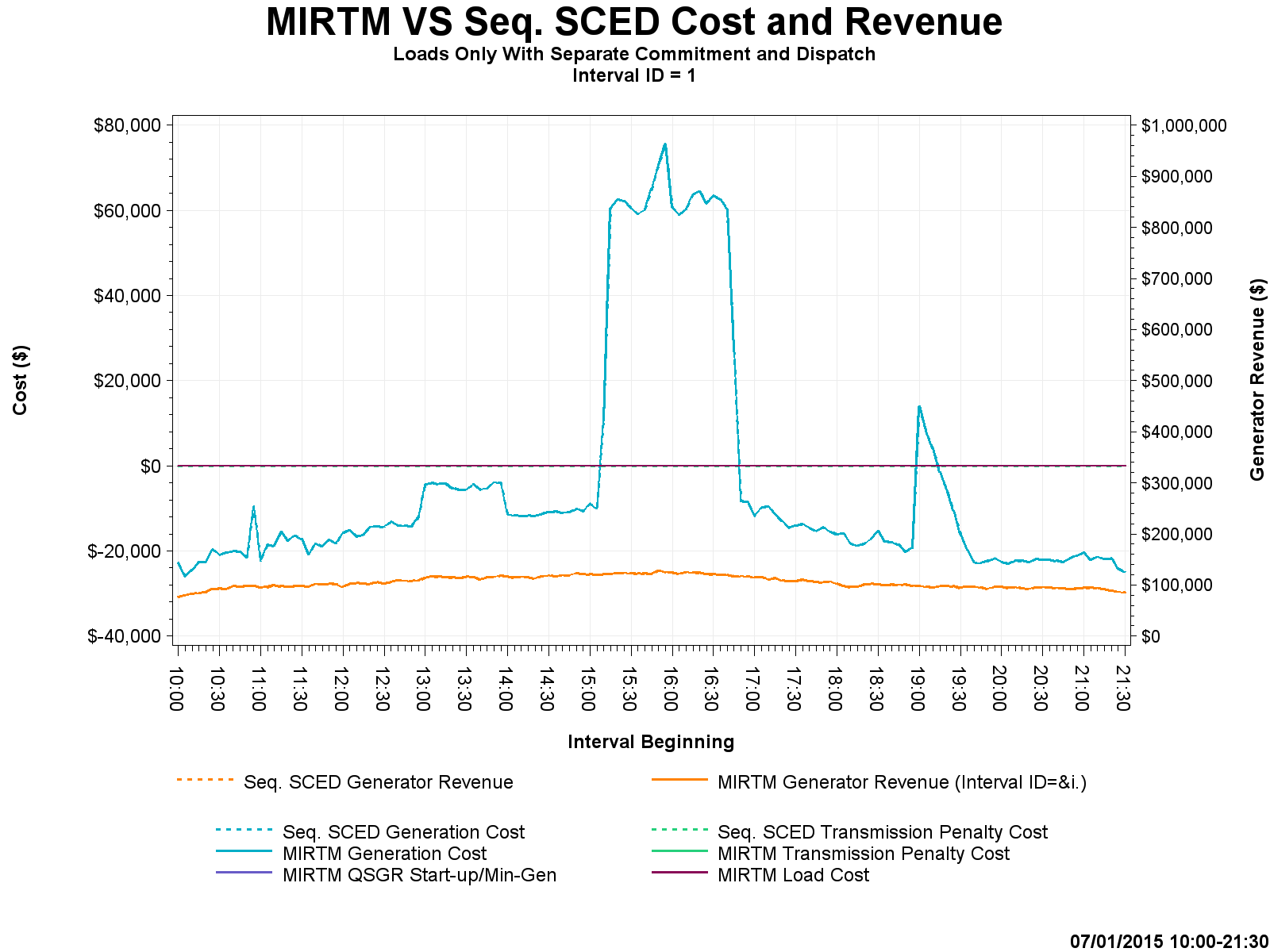 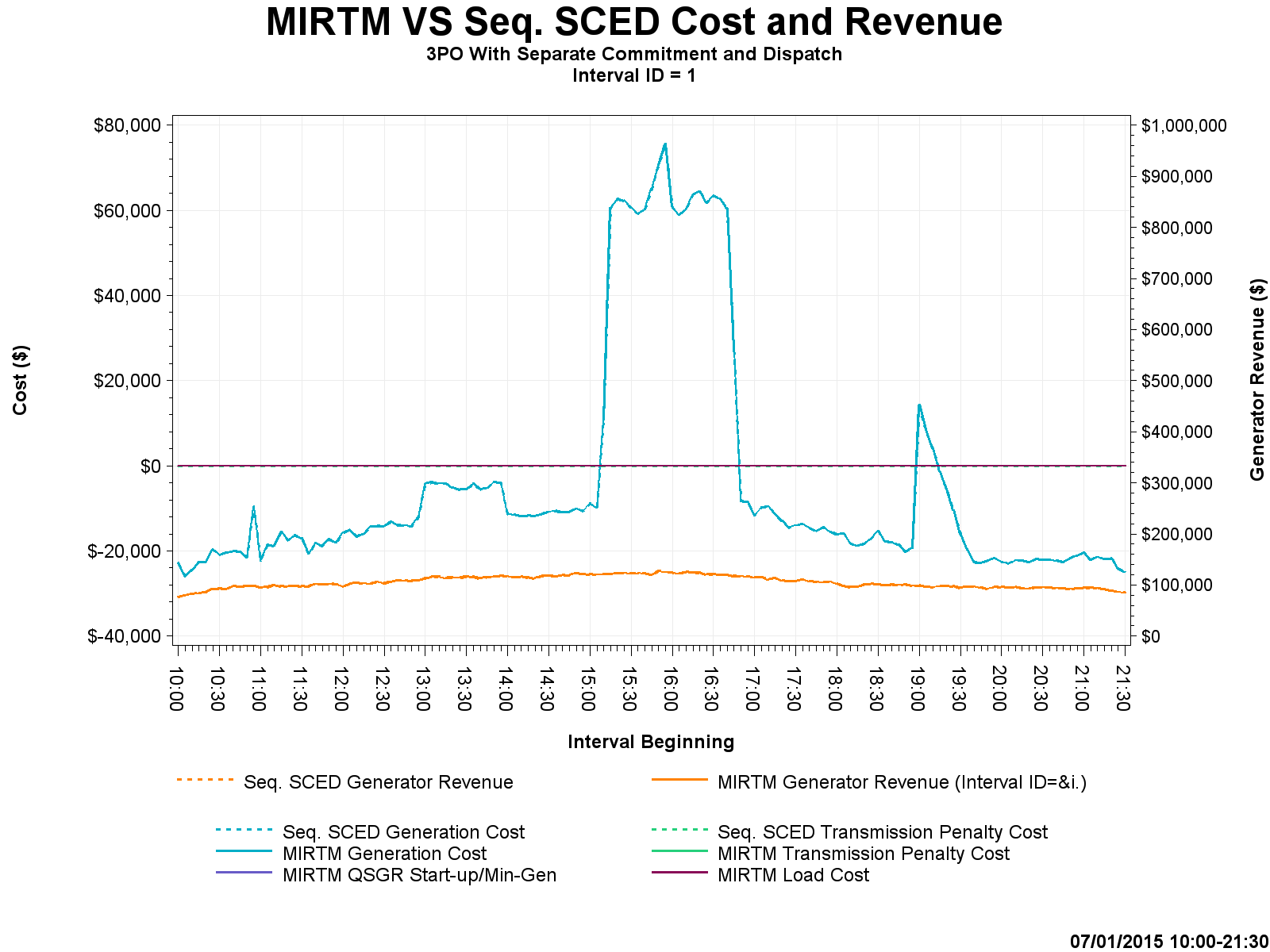 22
Study Day: July 1, 2015 – HDL-GTBD, SL
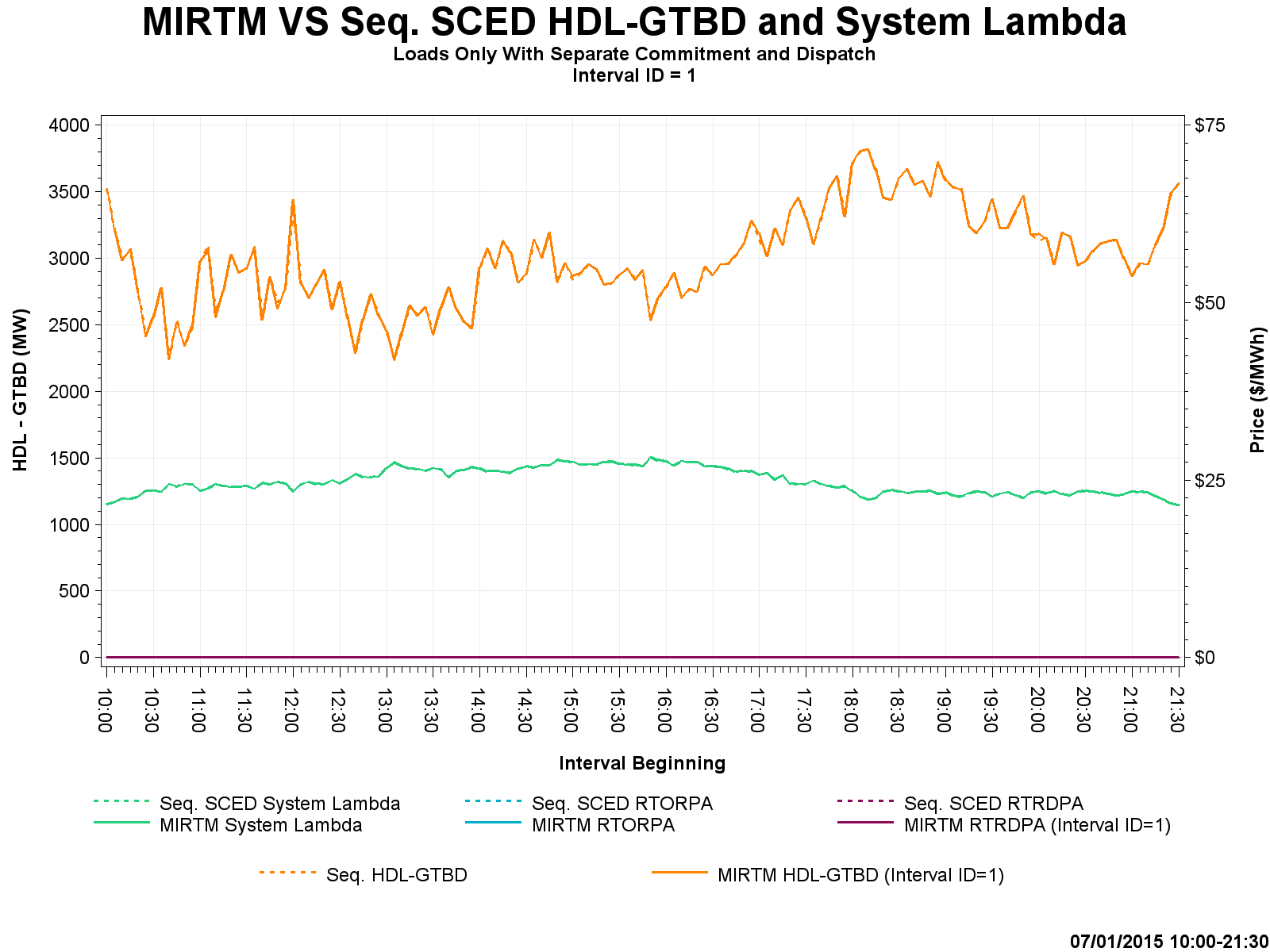 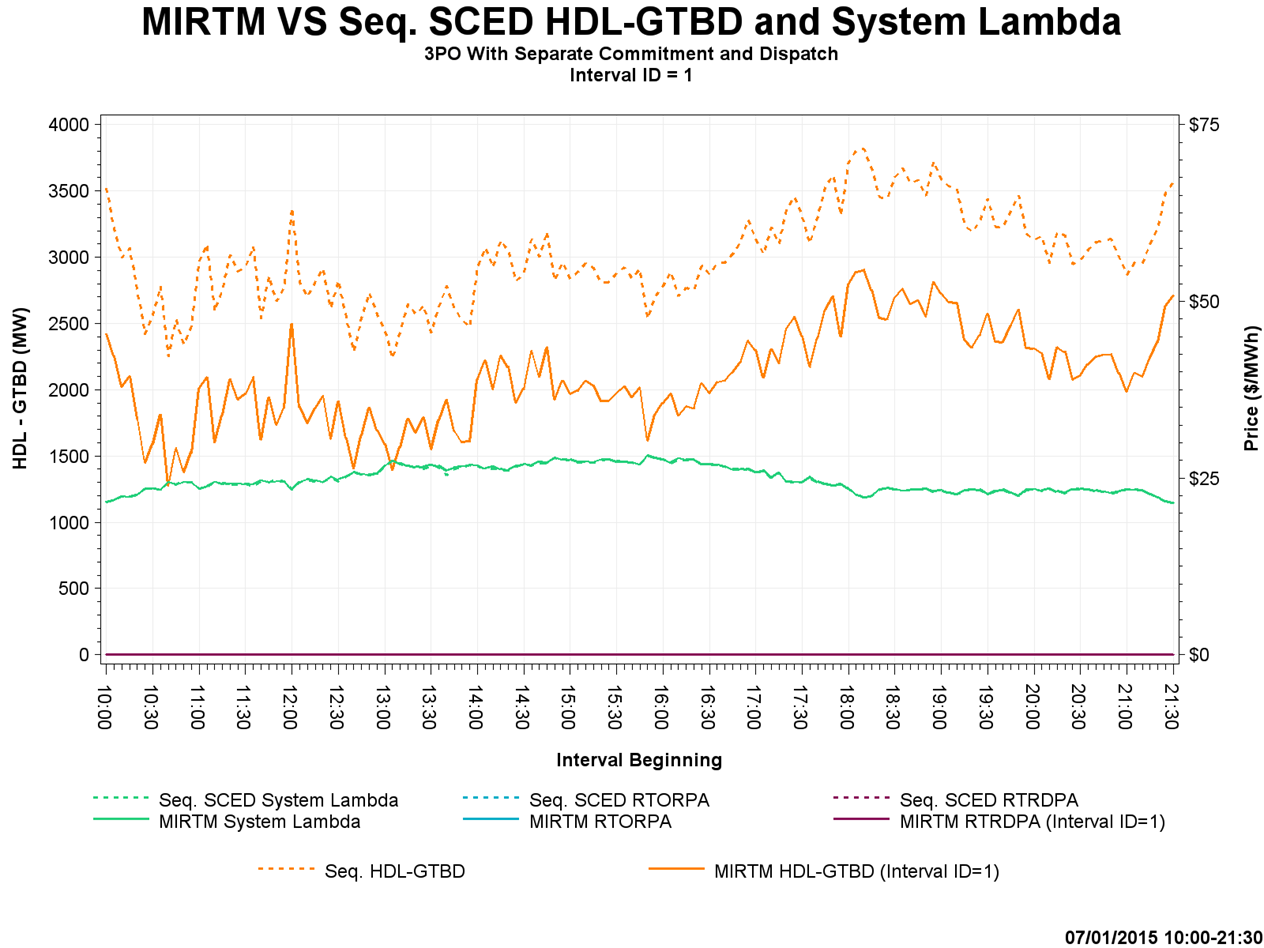 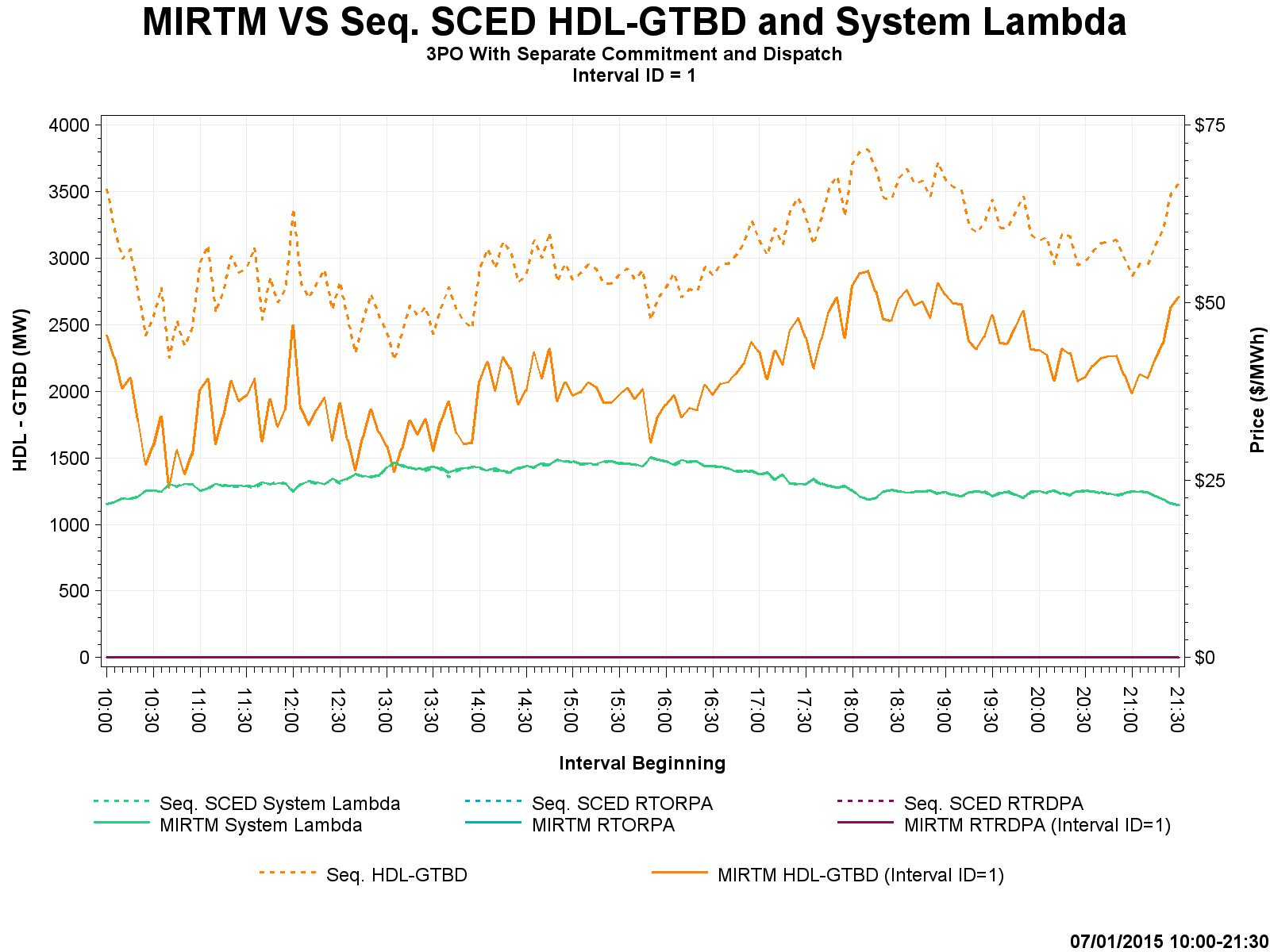 23
Study Day: July 1, 2015 – Commitment Summary
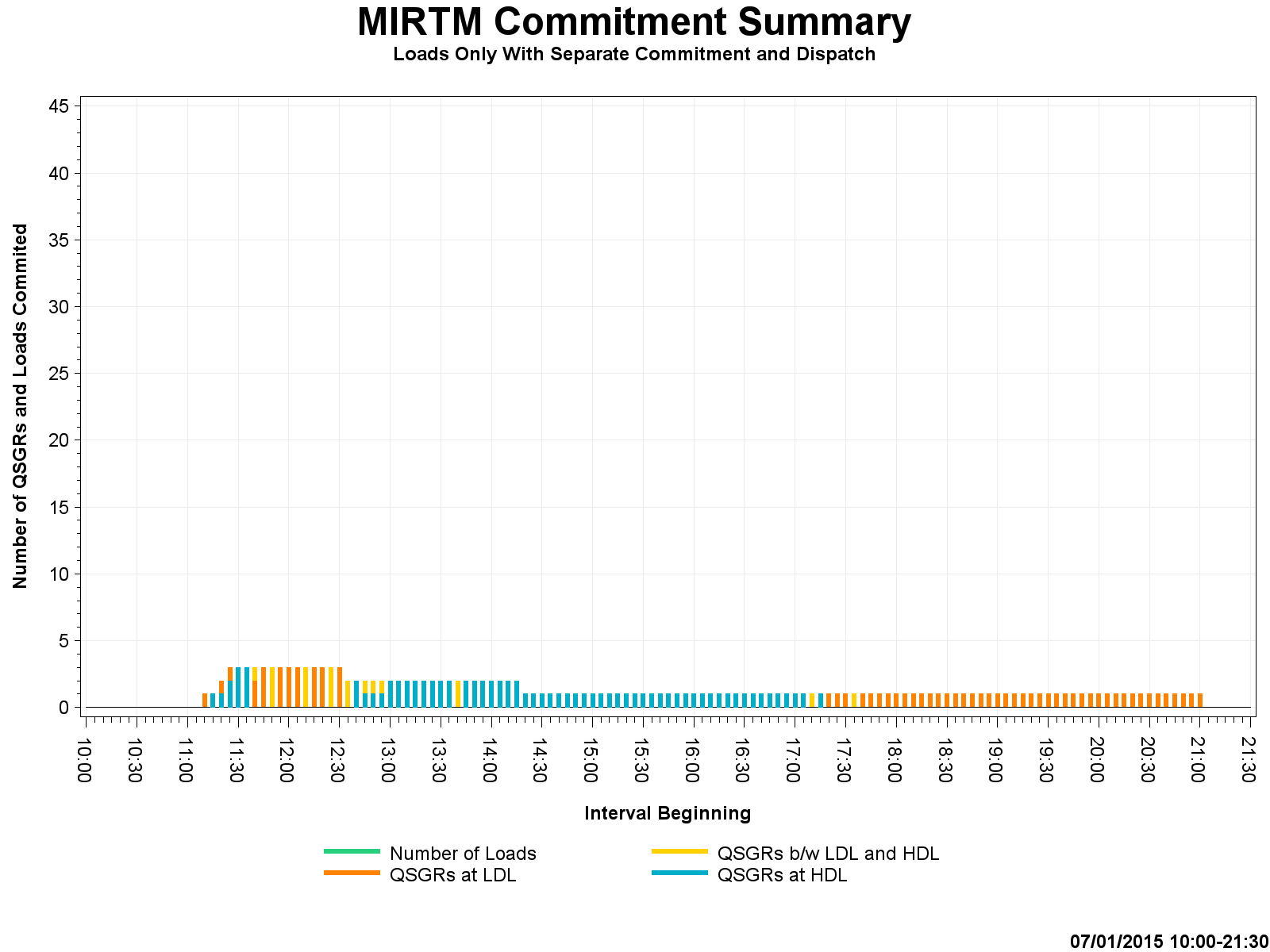 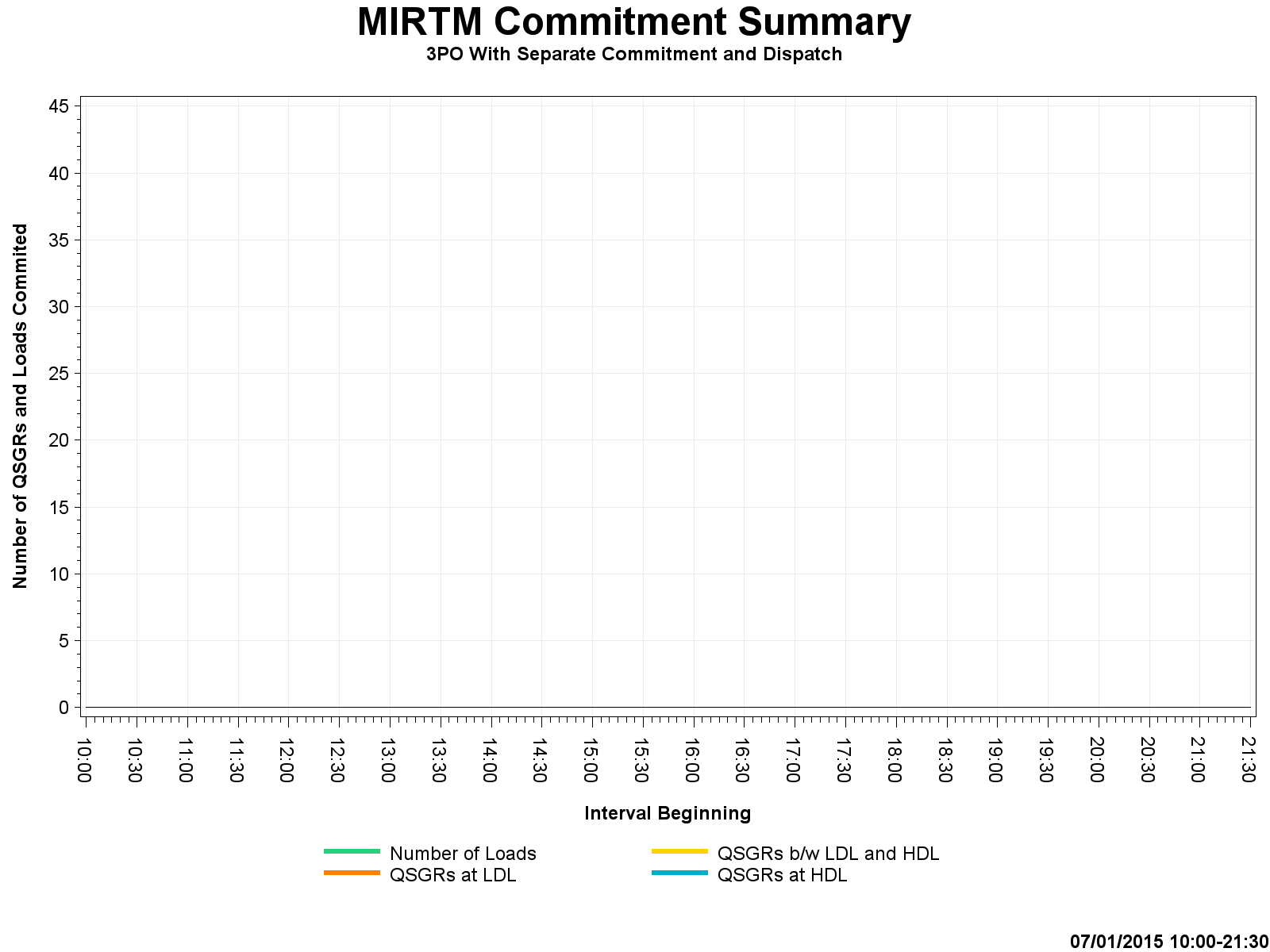 QSGR mimic Production self commitments
Zero Commitments
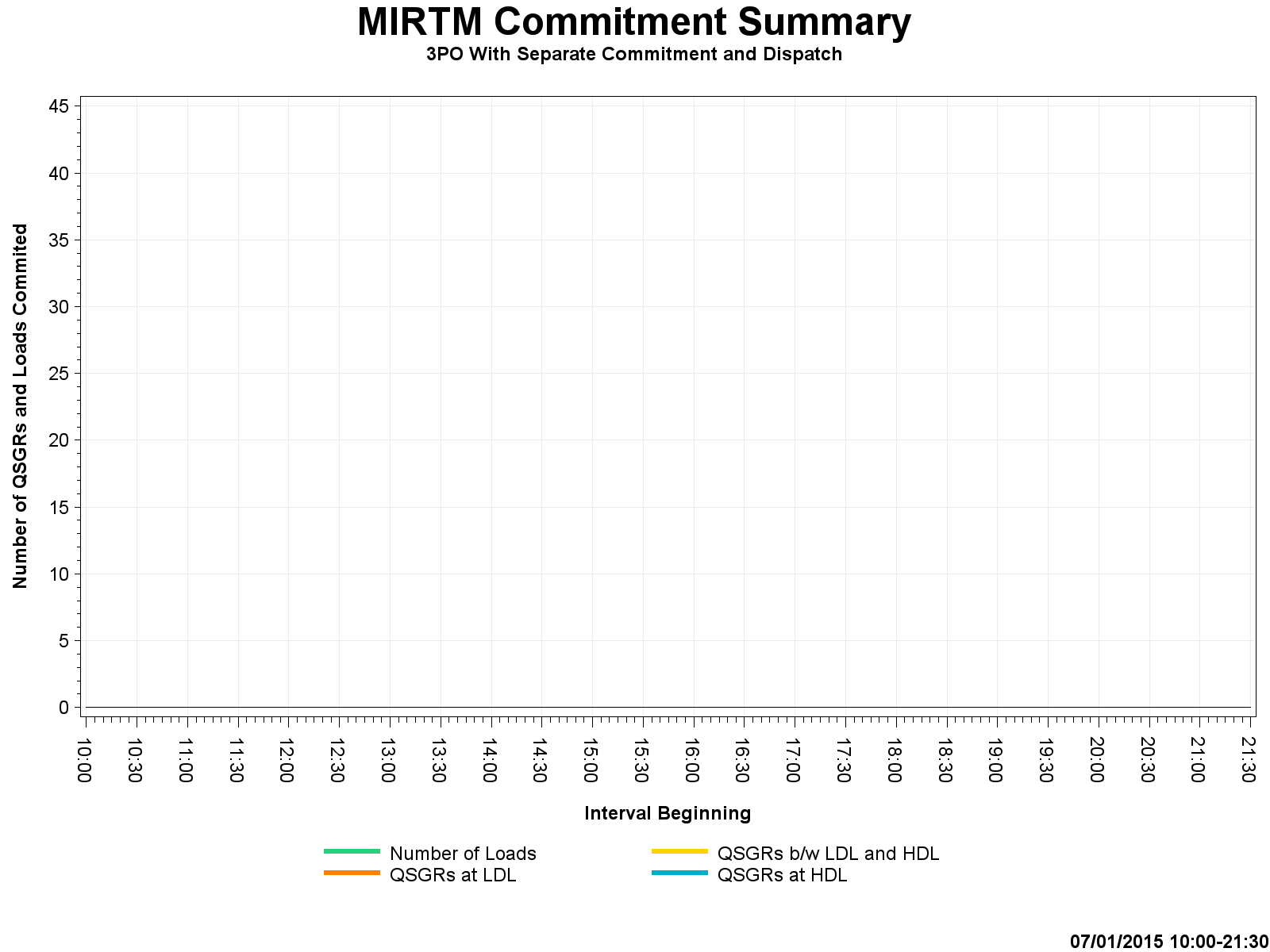 24
[Speaker Notes: MIRTM Load Only commitment of QSGR is mimicking production self commitments.]
Study Day: August 11, 2015
8/11/2015 - Luminant request (Little congestion, low dispatchable capacity)
25
Study Day: August 11, 2015
Increases from Combined Cycle modeling, offer assumptions and dispatch decisions (see note)
26
[Speaker Notes: We have identified that MIRTM has increase Production costs due to a Combined Cycle assumption which causes ~$40k difference from Seq SCED. When a Combined Cycle changes configuration, that config has new HDL/LDL. Seq SCED uses the production SCED HDL/LDL. MIRTM sets HDL/LDL based on previous interval BP. Since the CC EOC did not cover to the new HDL, EOC was set to $9k causing the unit to be dispatched at LDL which caused separation of Production Costs between SS and MIRTM. Additionally, the assumed offers and dispatch decisions caused by withholding capacity drive production costs up.]
Study Day: August 11, 2015
27
Study Day: August 11, 2015
28
Study Day: August 11, 2015 – Cost and Revenue
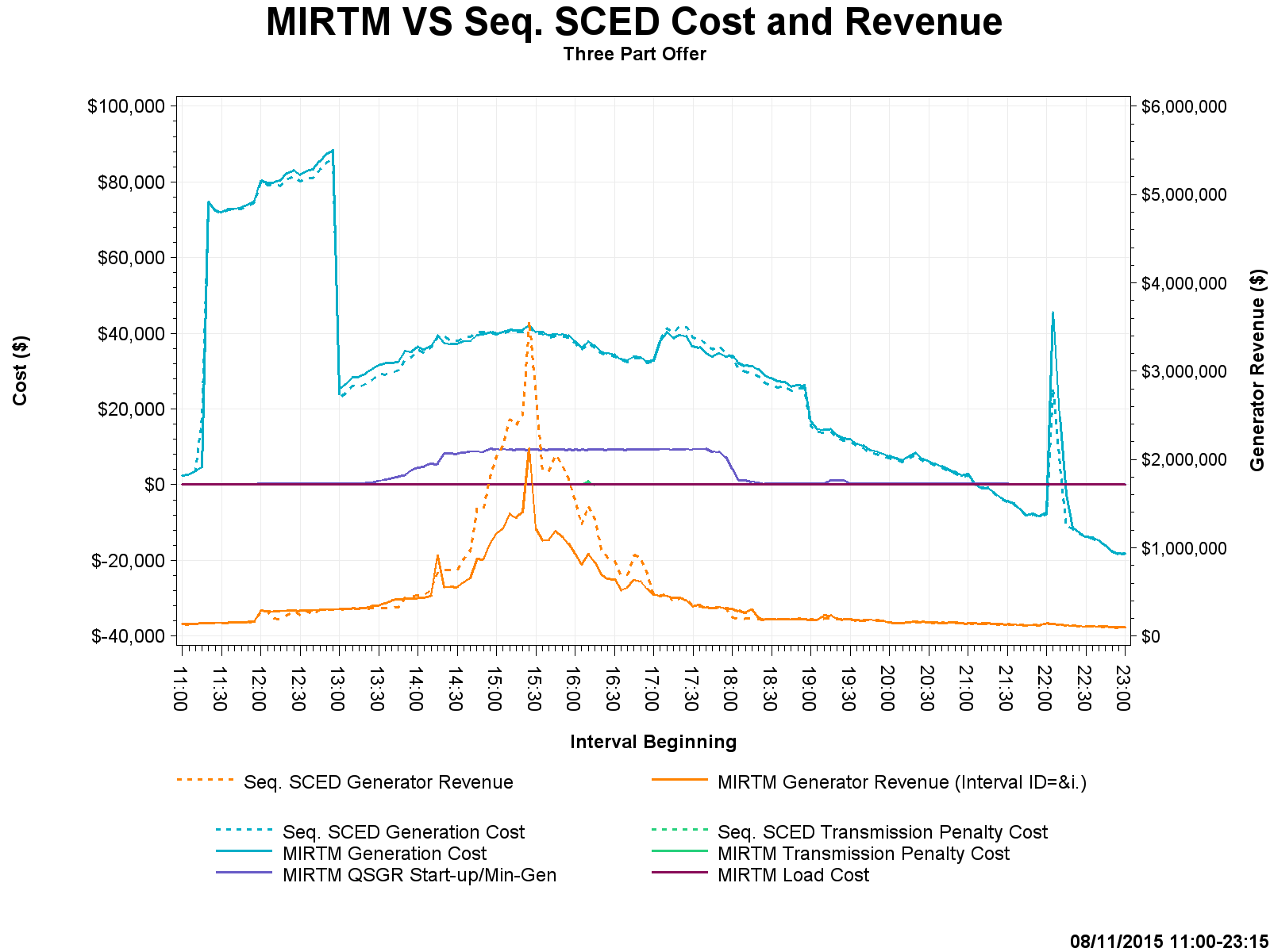 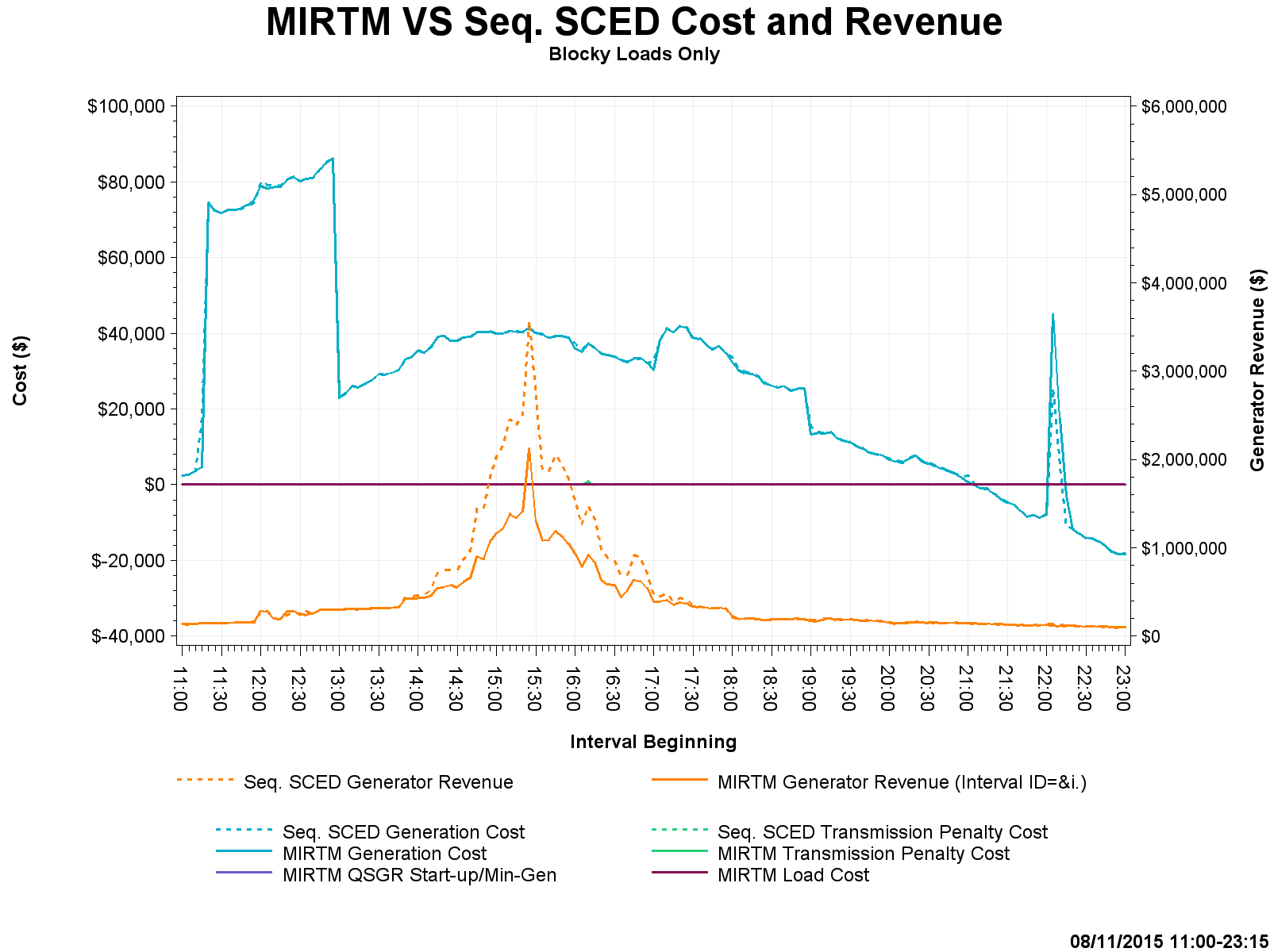 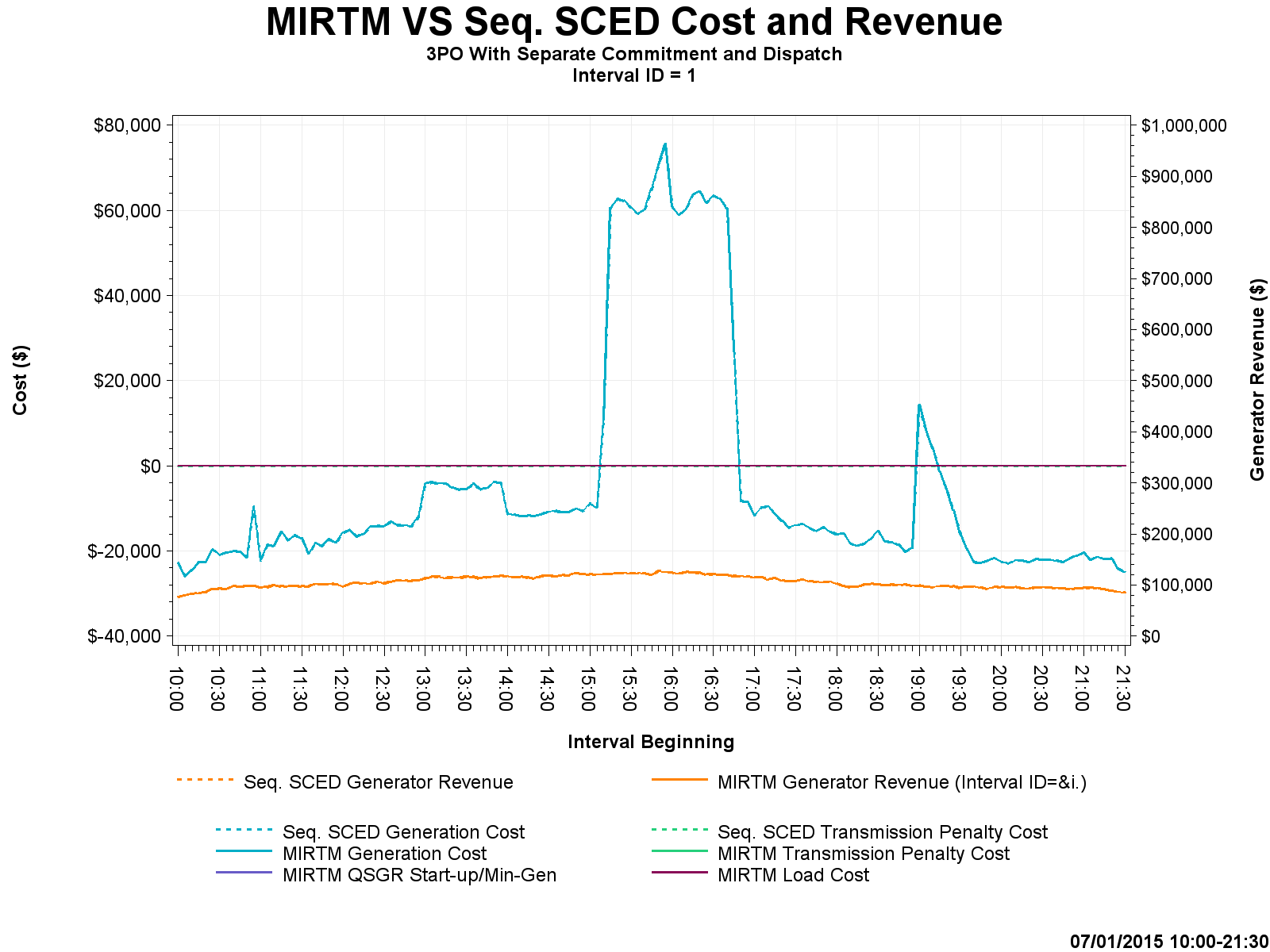 29
Study Day: August 11, 2015 – HDL-GTBD, SL
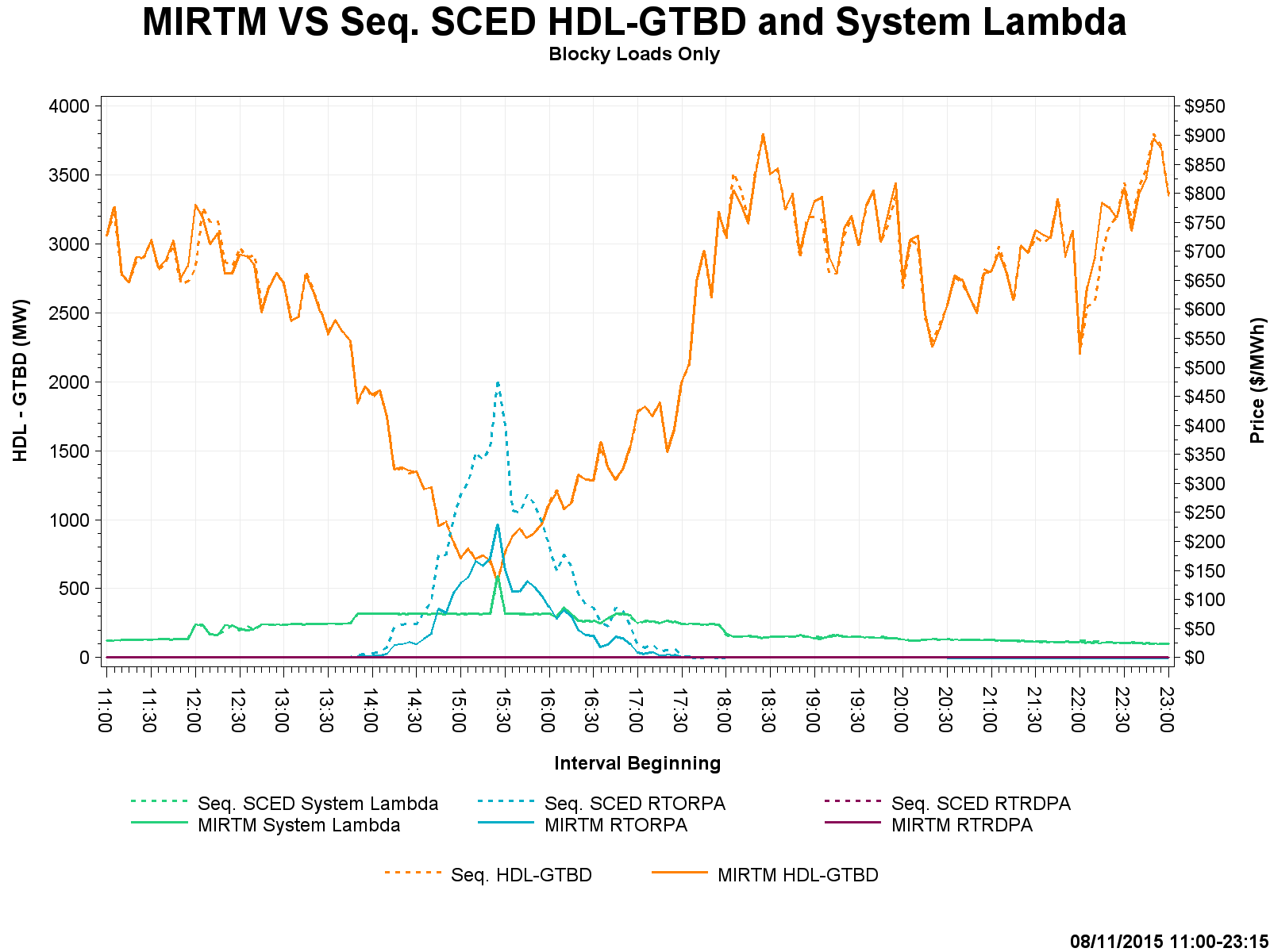 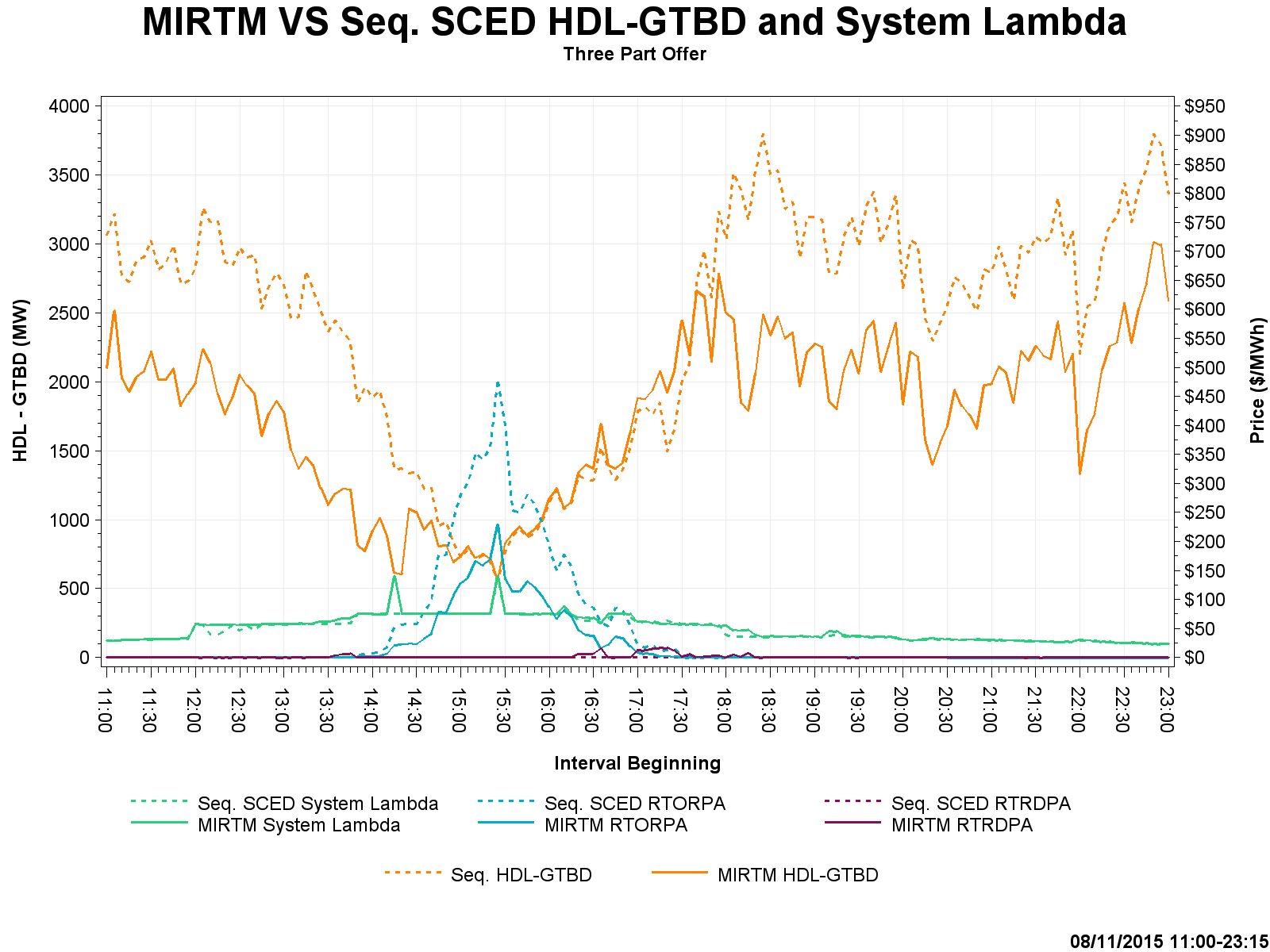 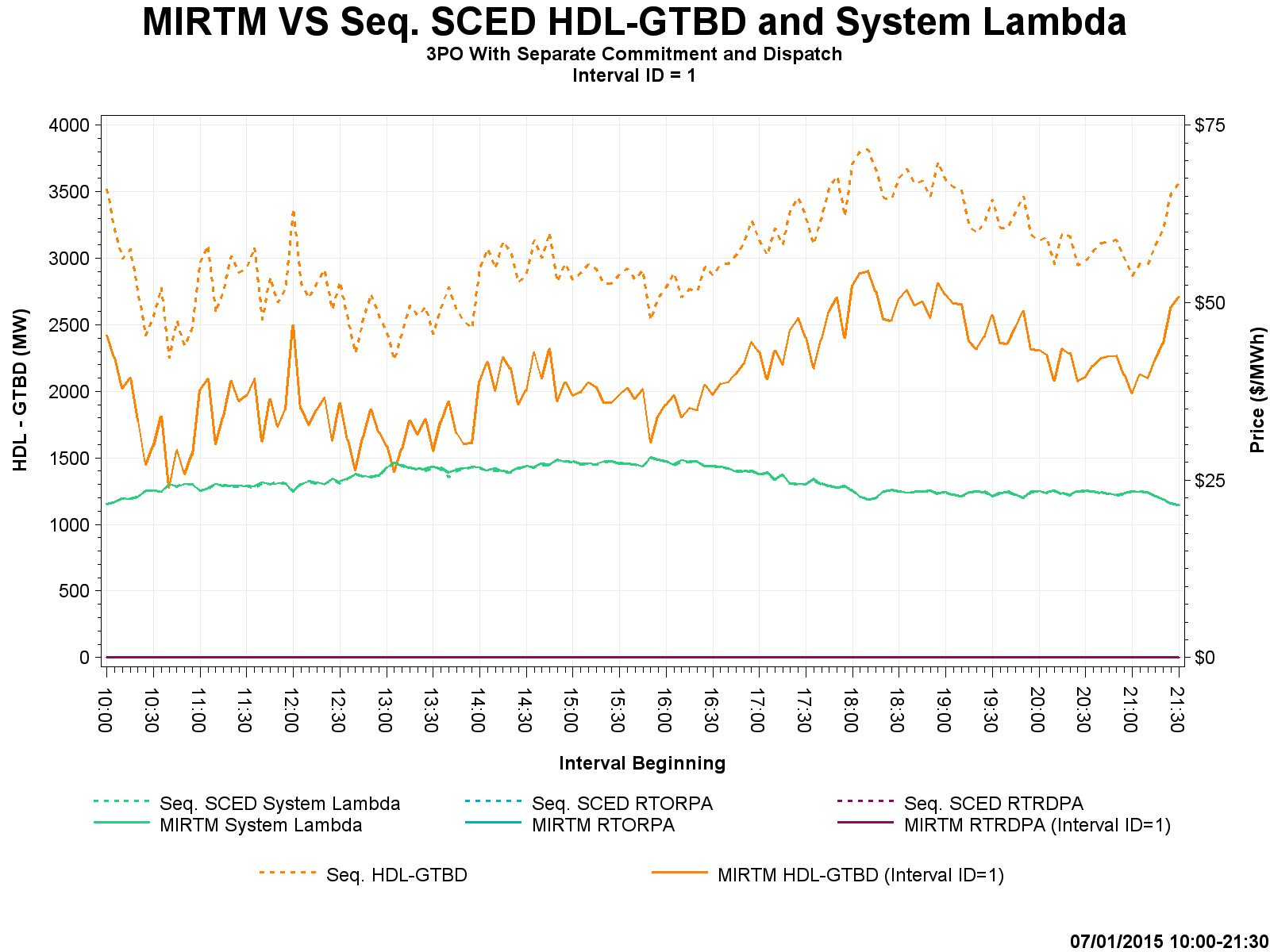 30
Study Day: August 11, 2015 – Commitment Summary
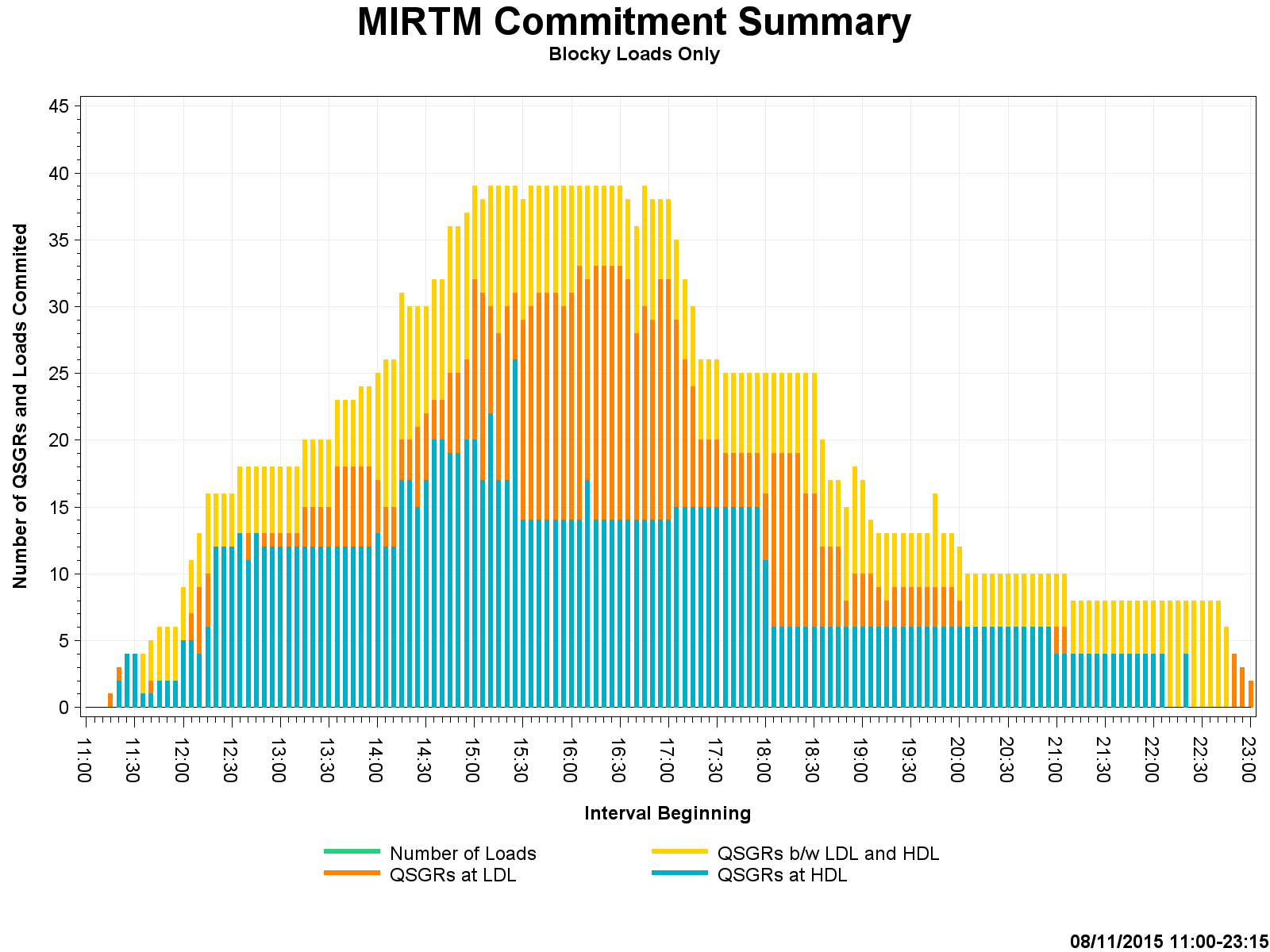 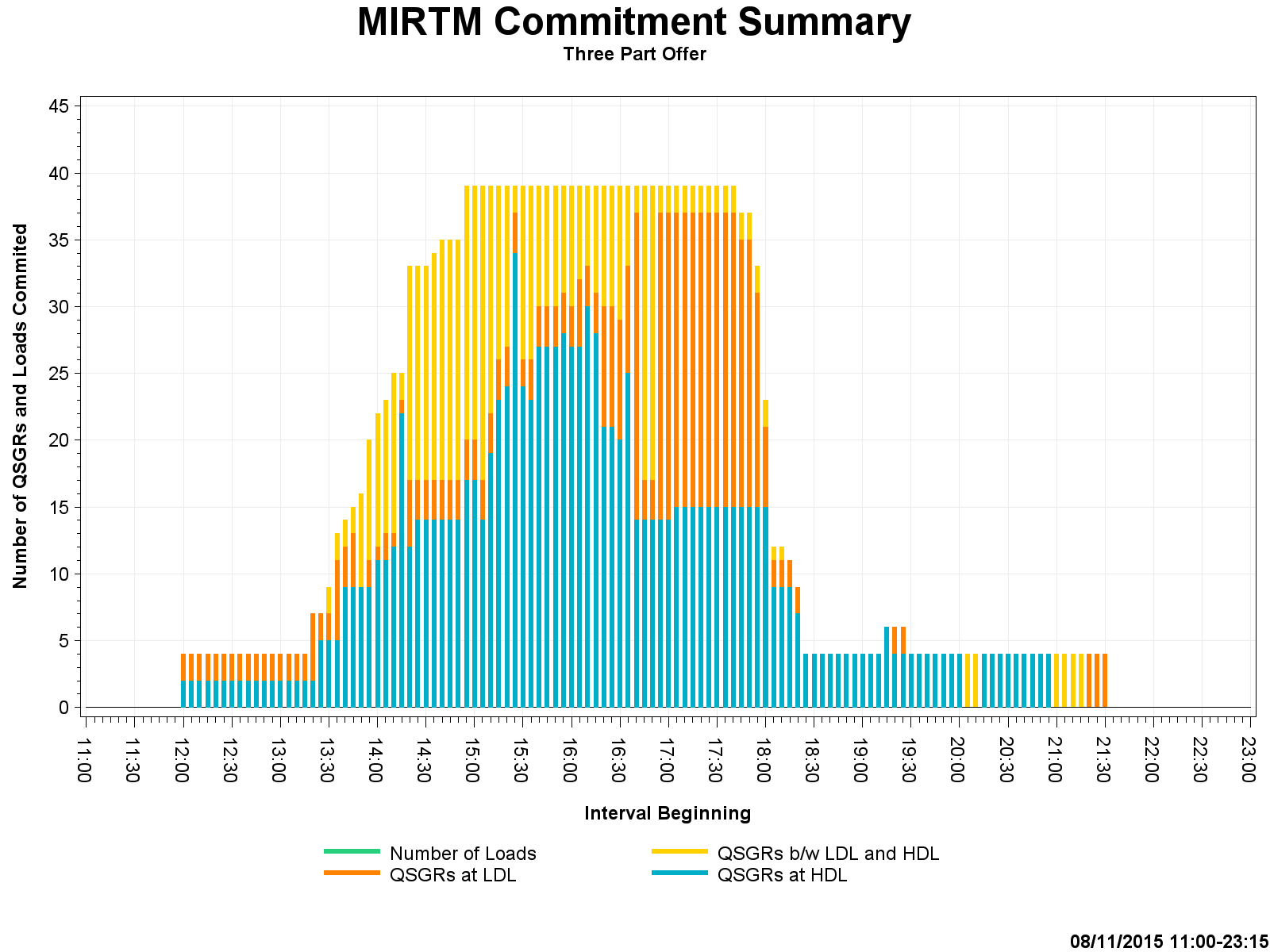 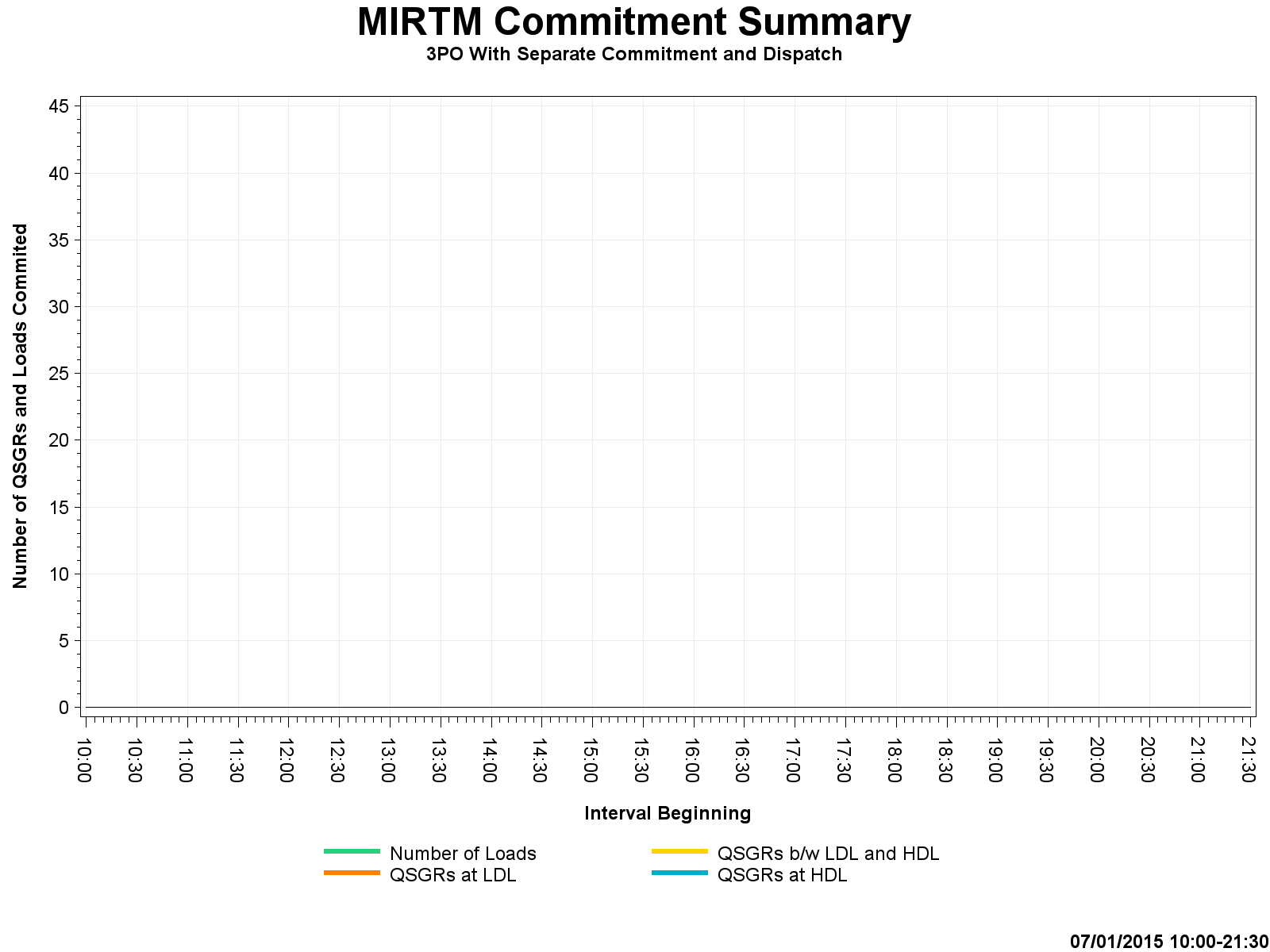 31
Study Day: Nov 11, 2015
11/11/2015 -  ERCOT (New STLF over forecasts load)
32
Study Day: Nov 11, 2015
33
Study Day: Nov 11, 2015
34
Study Day: Nov 11, 2015
35
Study Day: Nov 11, 2015 – Cost and Revenue
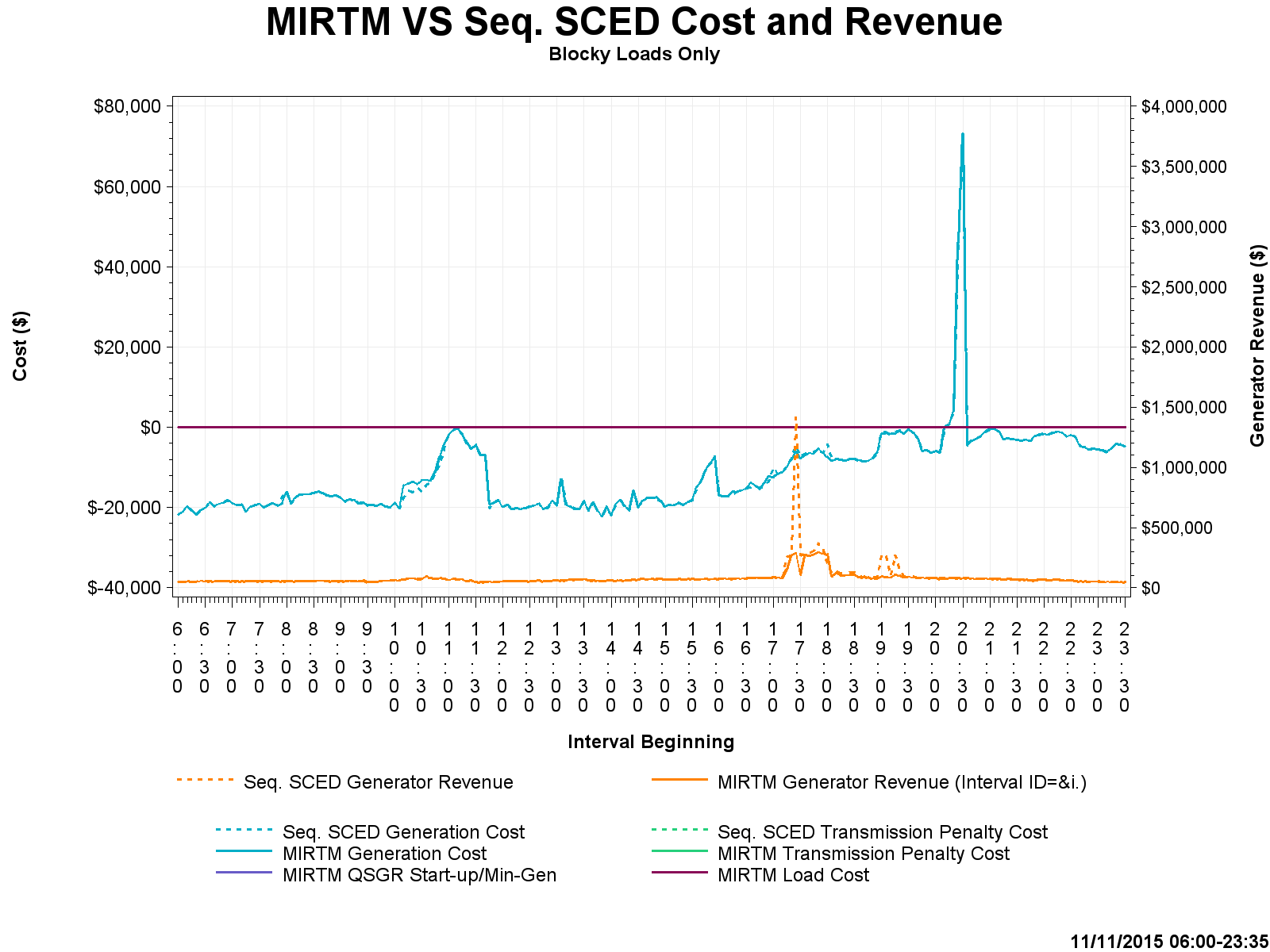 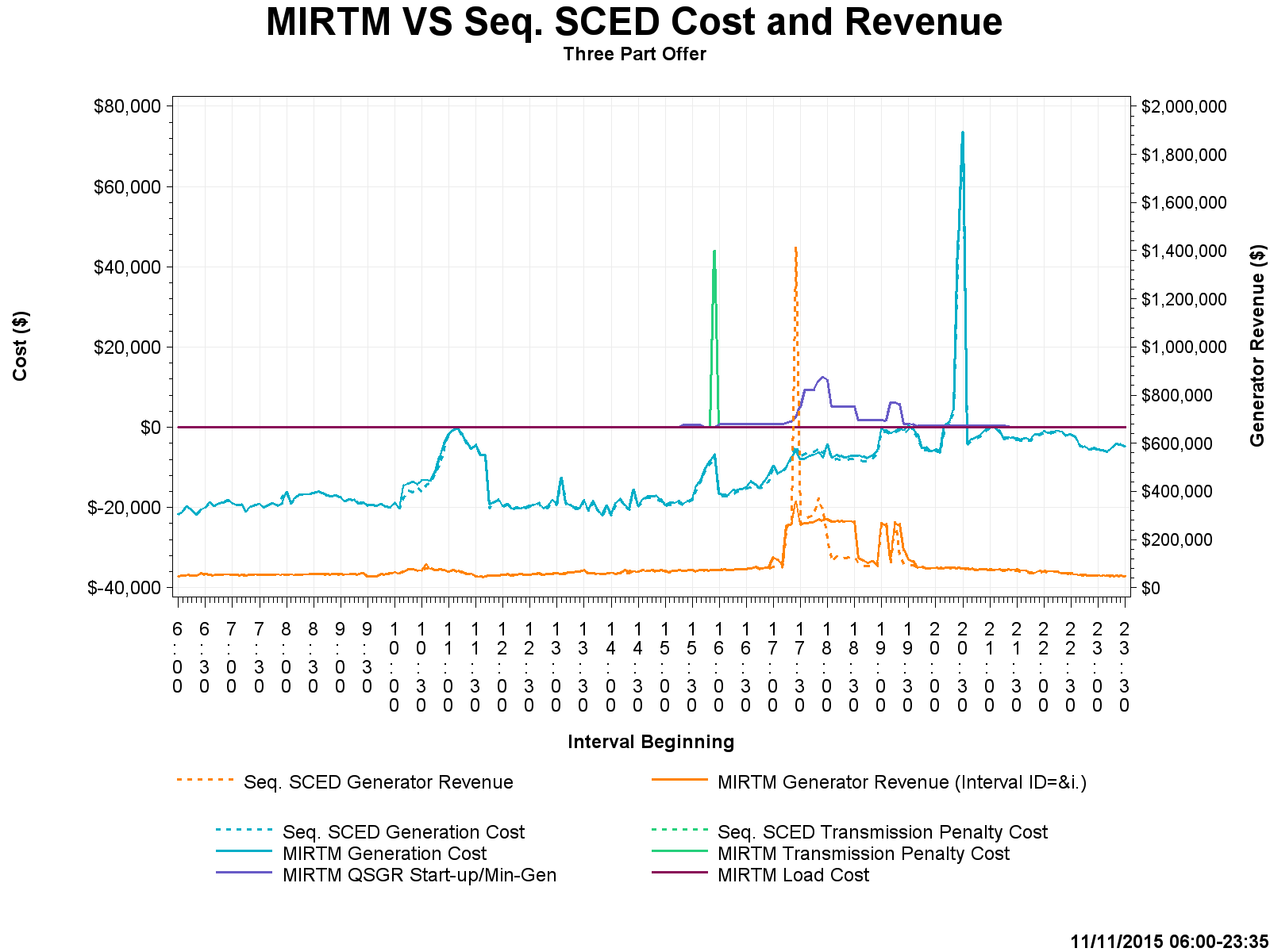 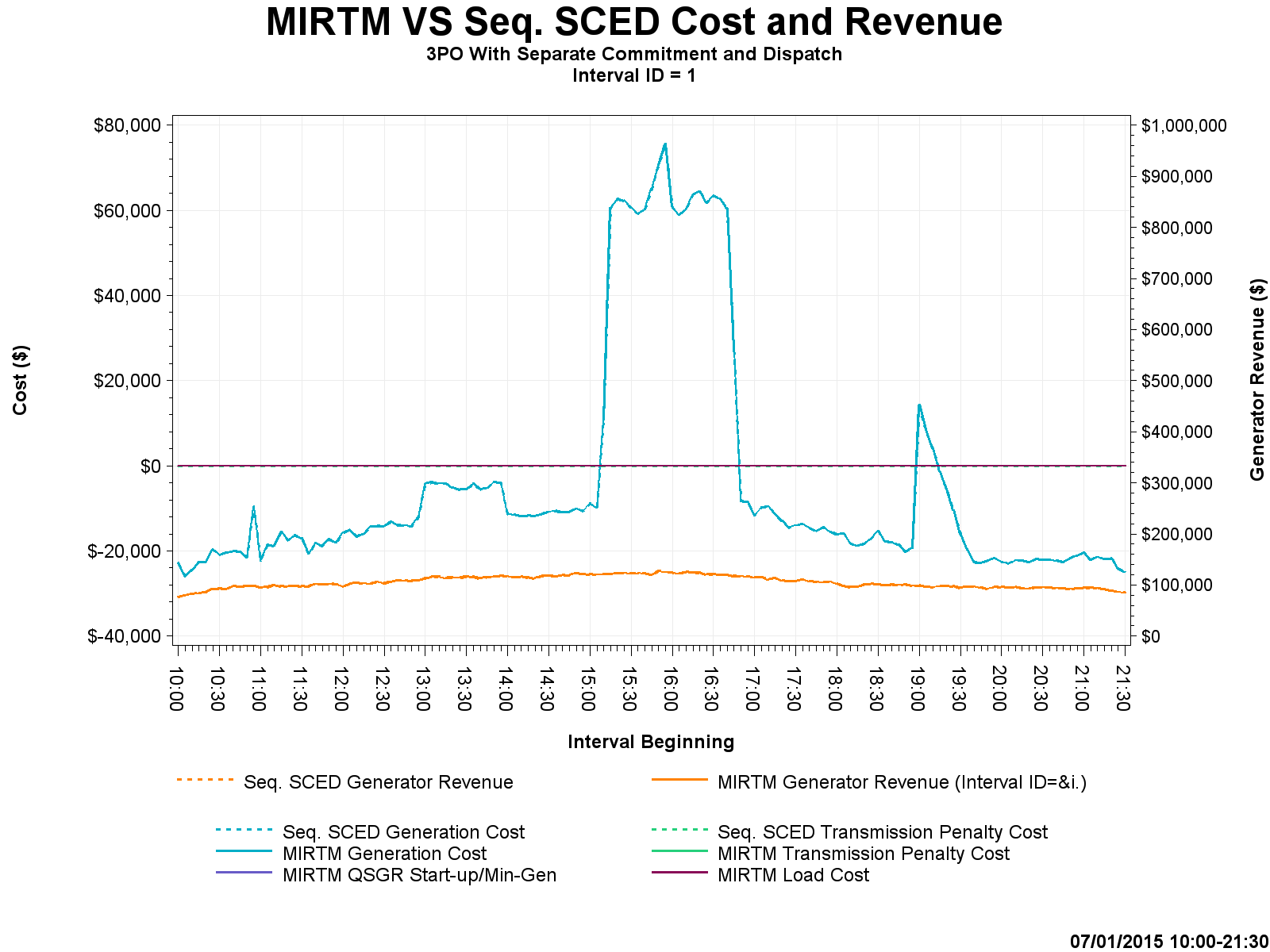 36
Study Day: Nov 11, 2015– HDL-GTBD, SL
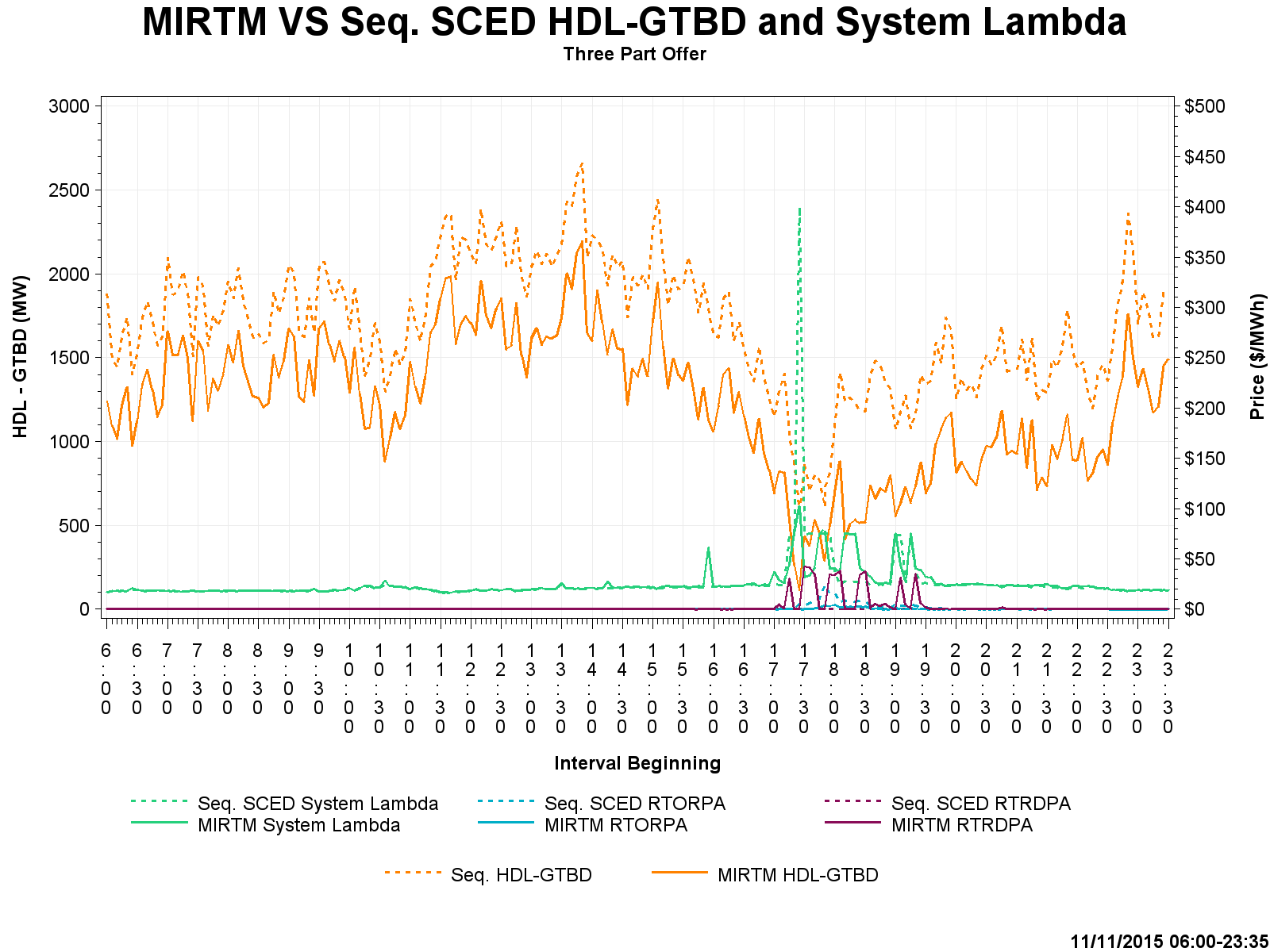 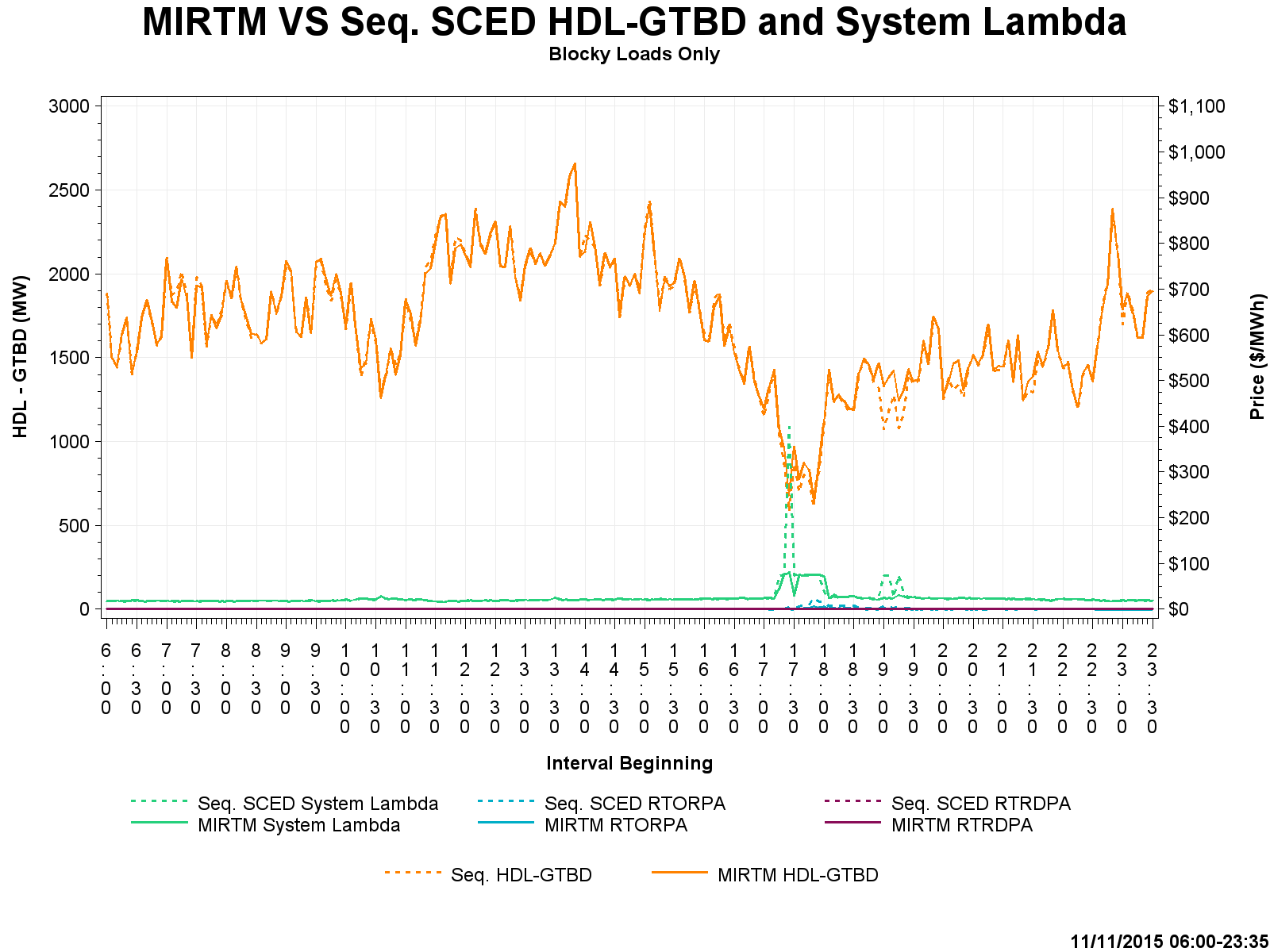 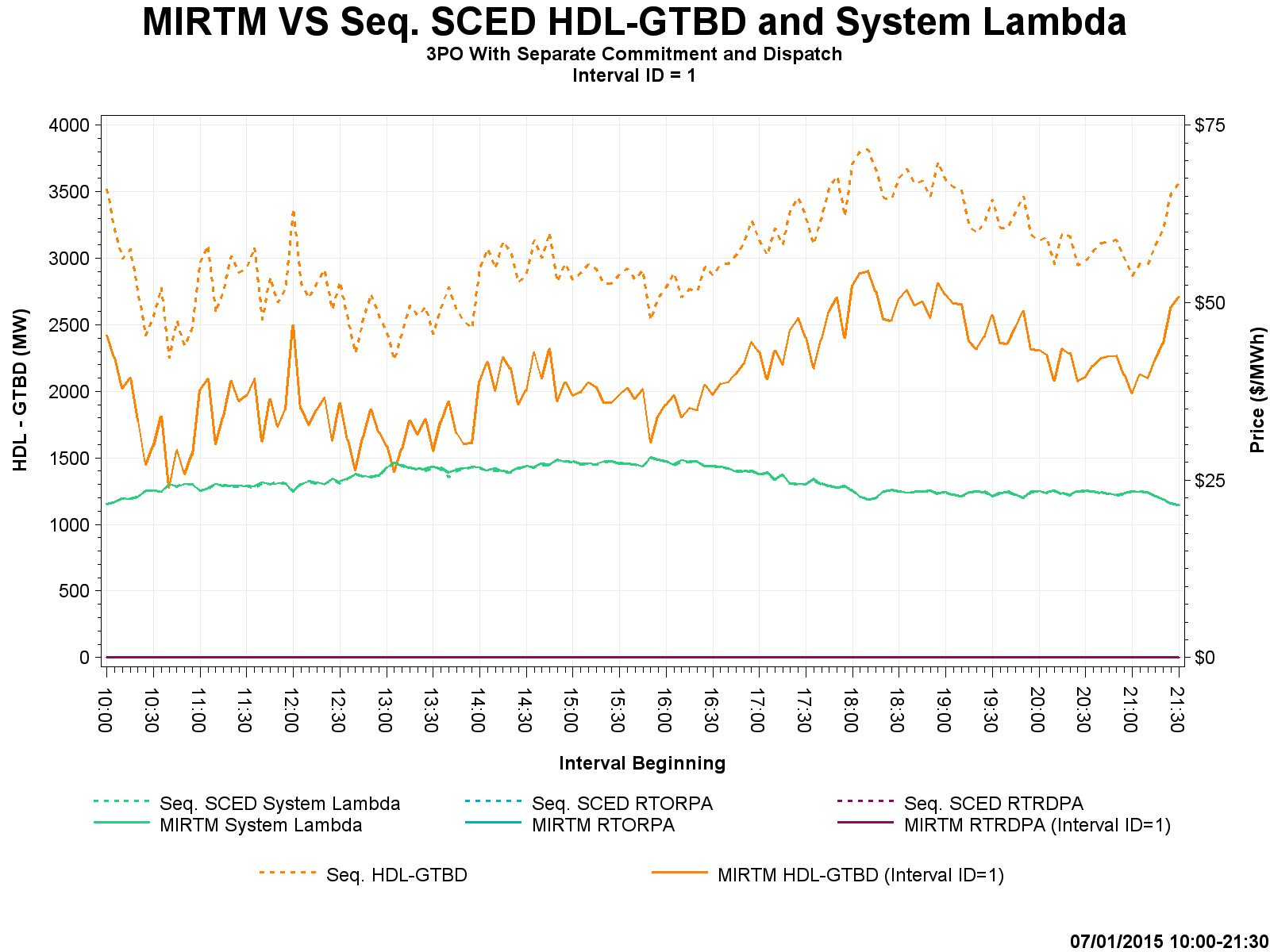 37
Study Day: Nov 11, 2015 – Commitment Summary
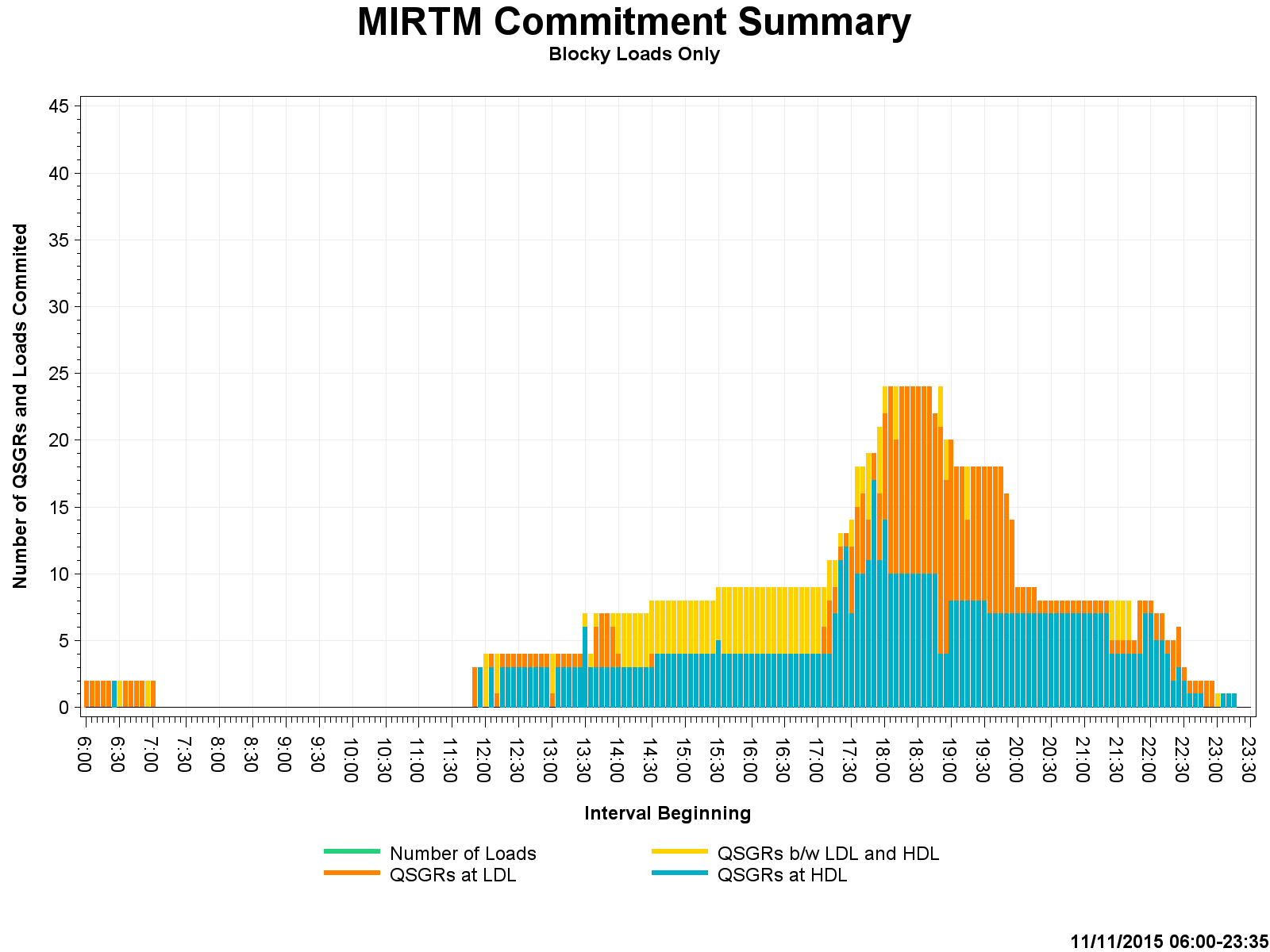 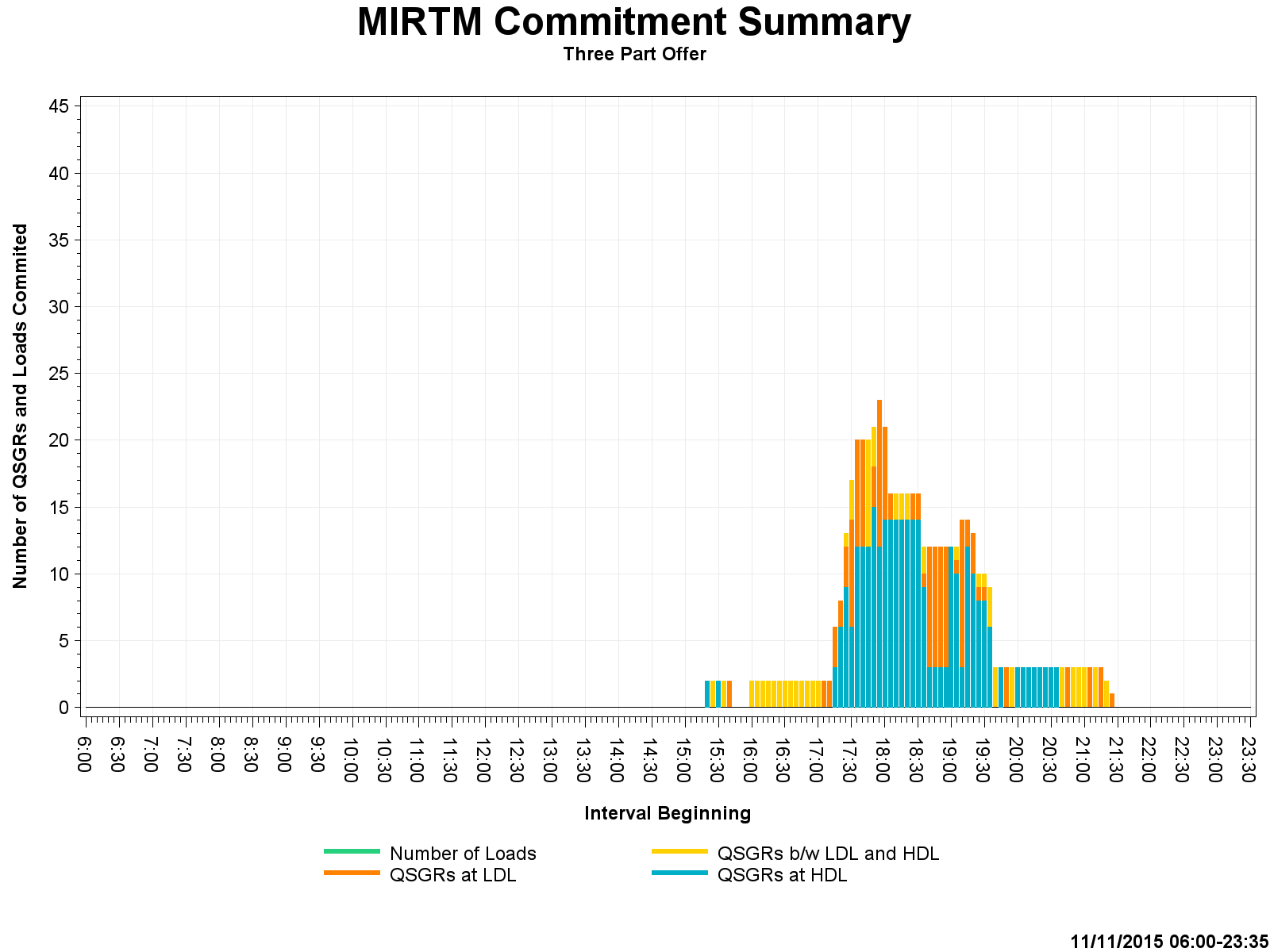 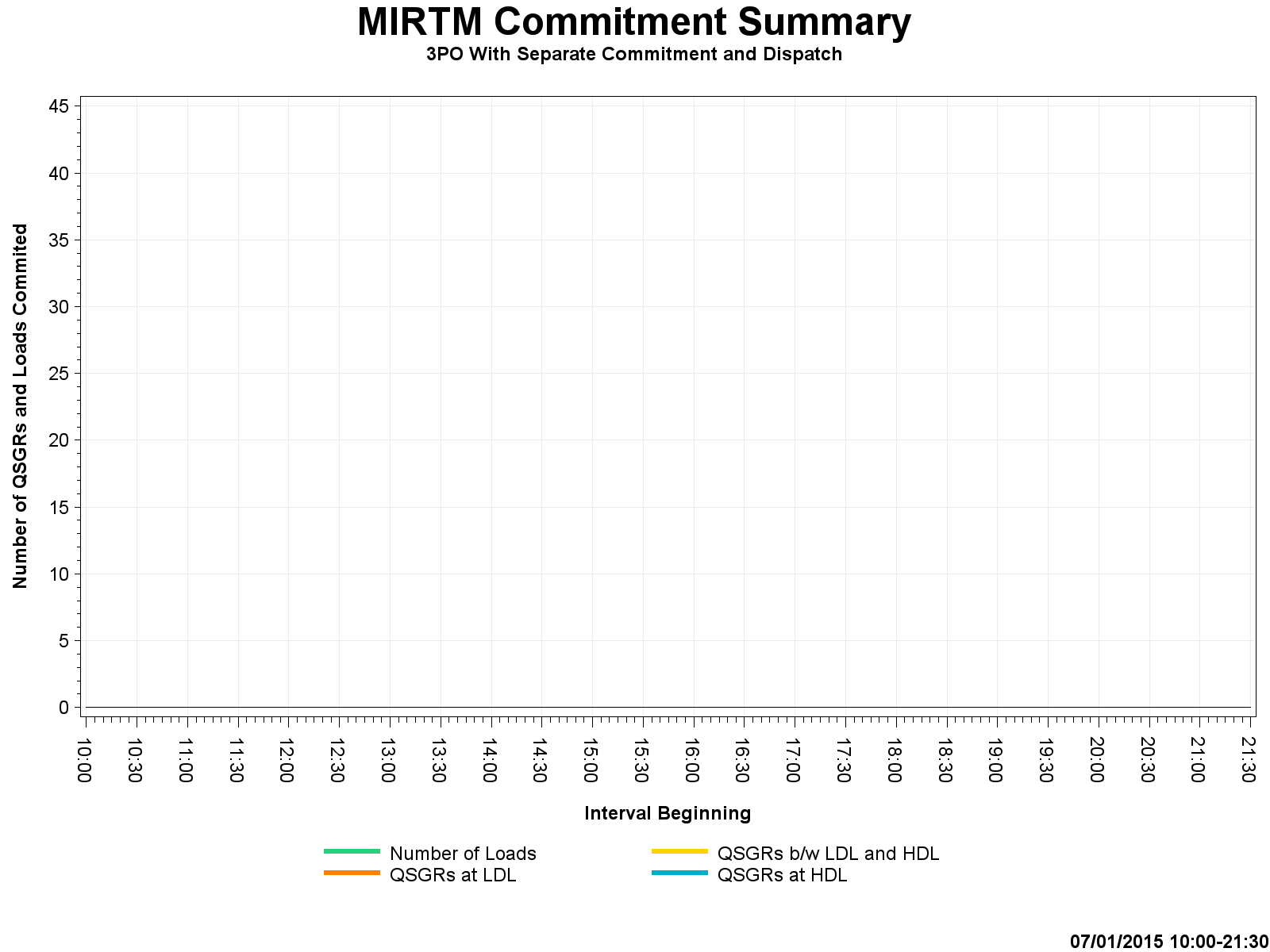 38
Study Day: Nov 27, 2015
11/27/2015 – ERCOT (New STLF under forecast load)
39
Study Day: Nov 27, 2015
Combined Cycle modeling
~$250k
40
[Speaker Notes: See 8/11 description of Combined cycle modeling. Same issue here which causes MIRTM to have ~$250k additional Production costs.]
Study Day: Nov 27, 2015
41
Study Day: Nov 27, 2015
42
[Speaker Notes: QSGR Make Whole under Load only run is due to low system lambda and change in dispatch due to Load commitment.]
Study Day: Nov 27, 2015 – Cost and Revenue
$4M
$15M
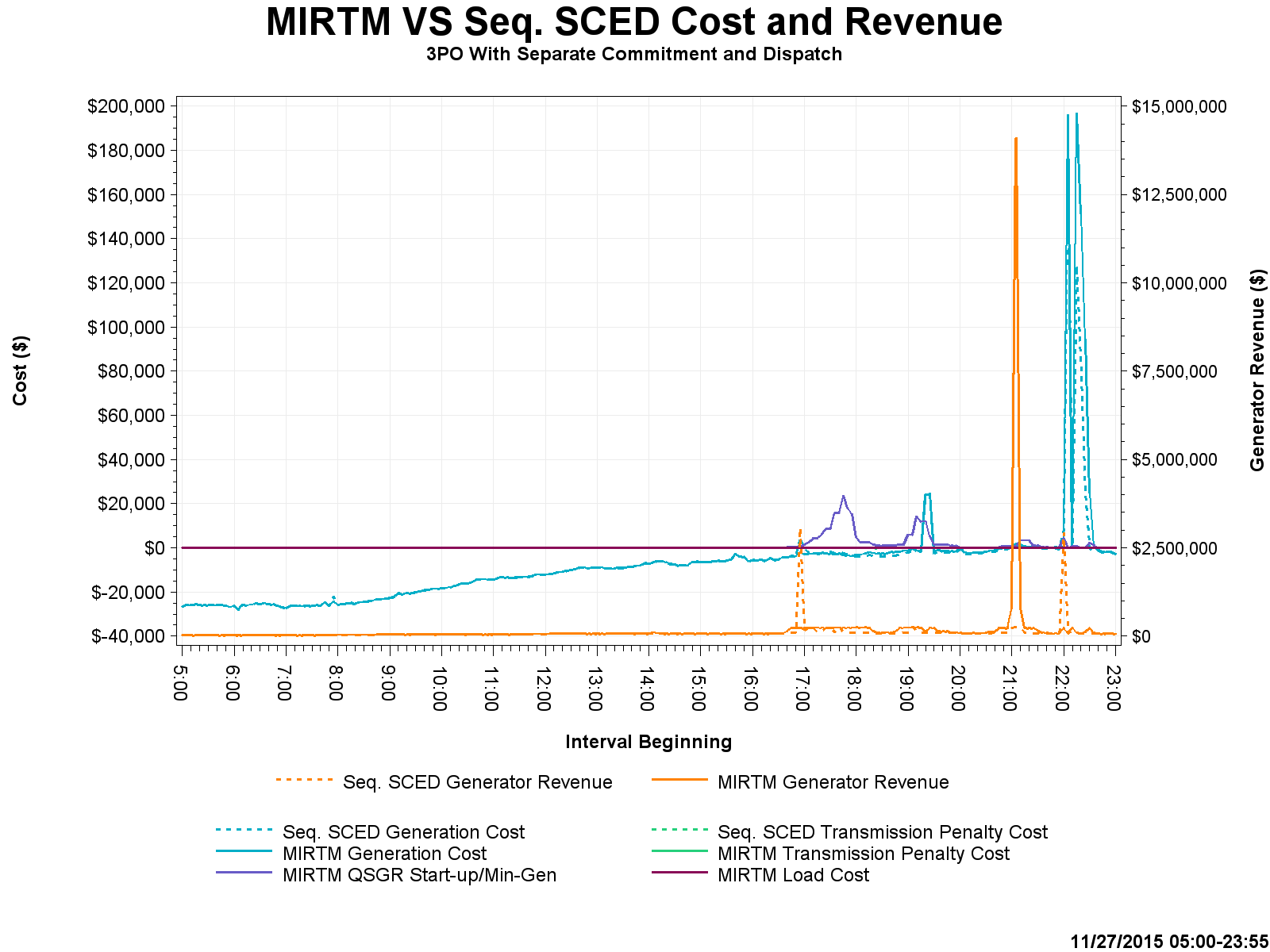 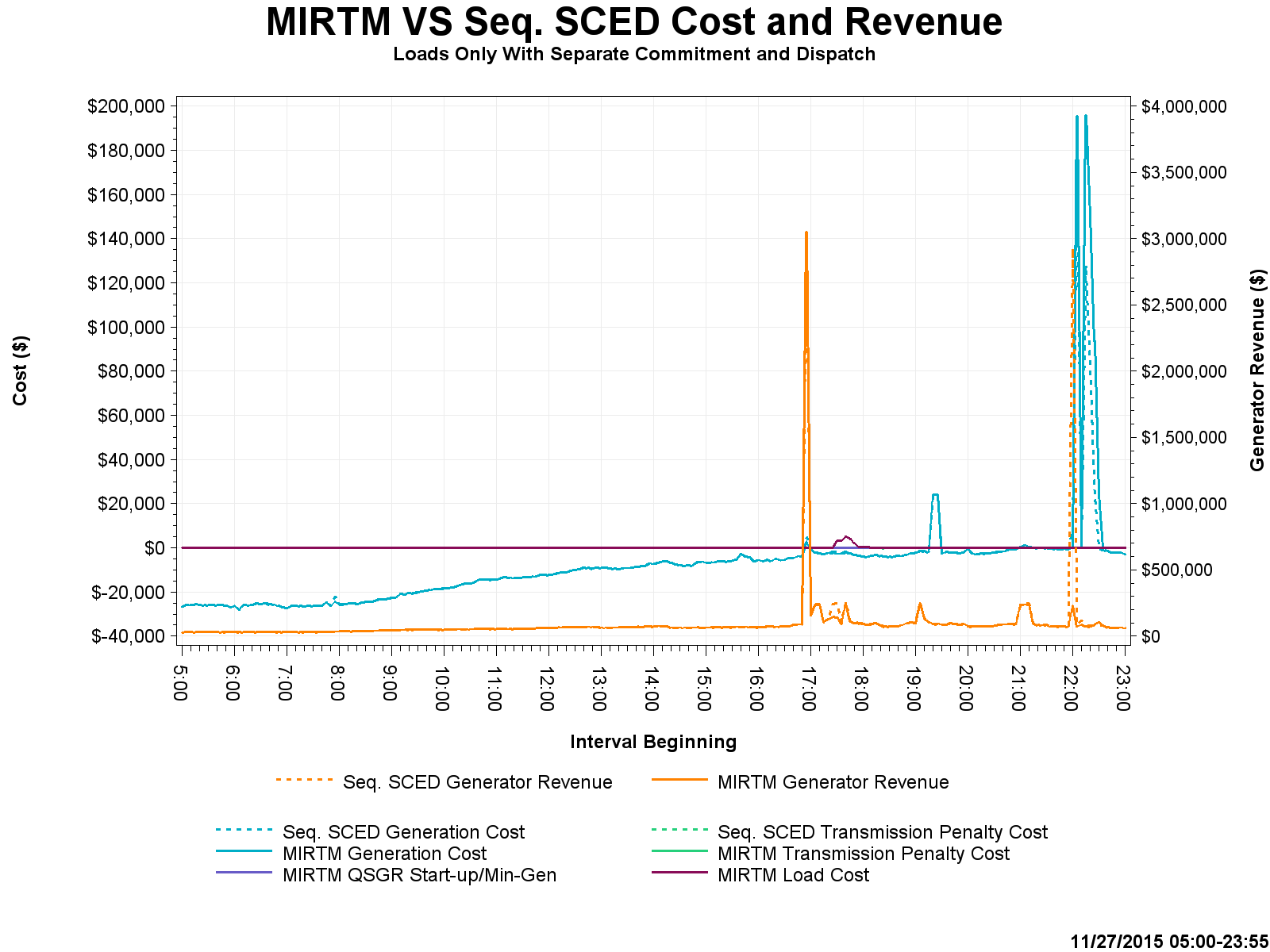 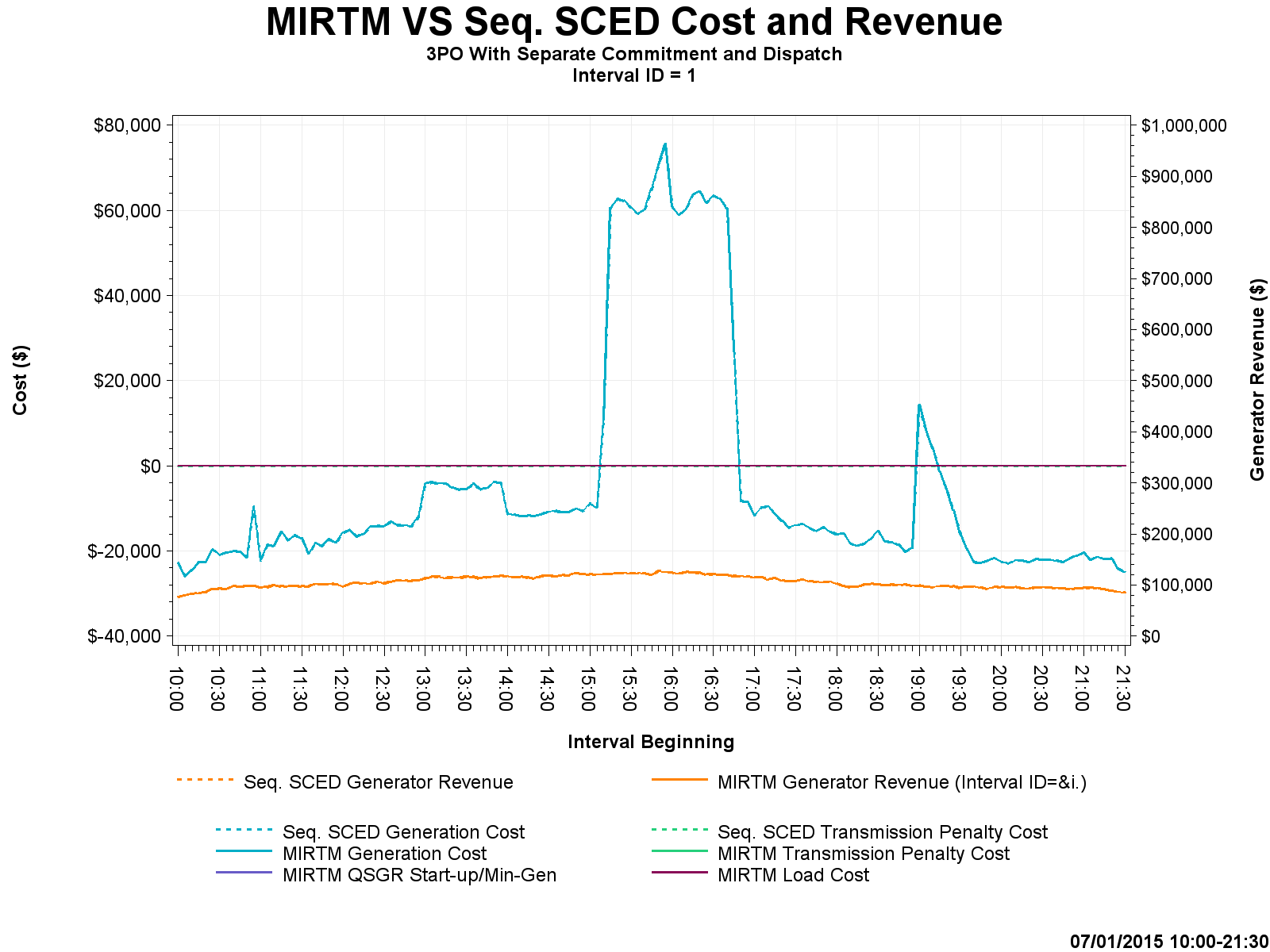 43
Study Day: Nov 27, 2015– HDL-GTBD, SL
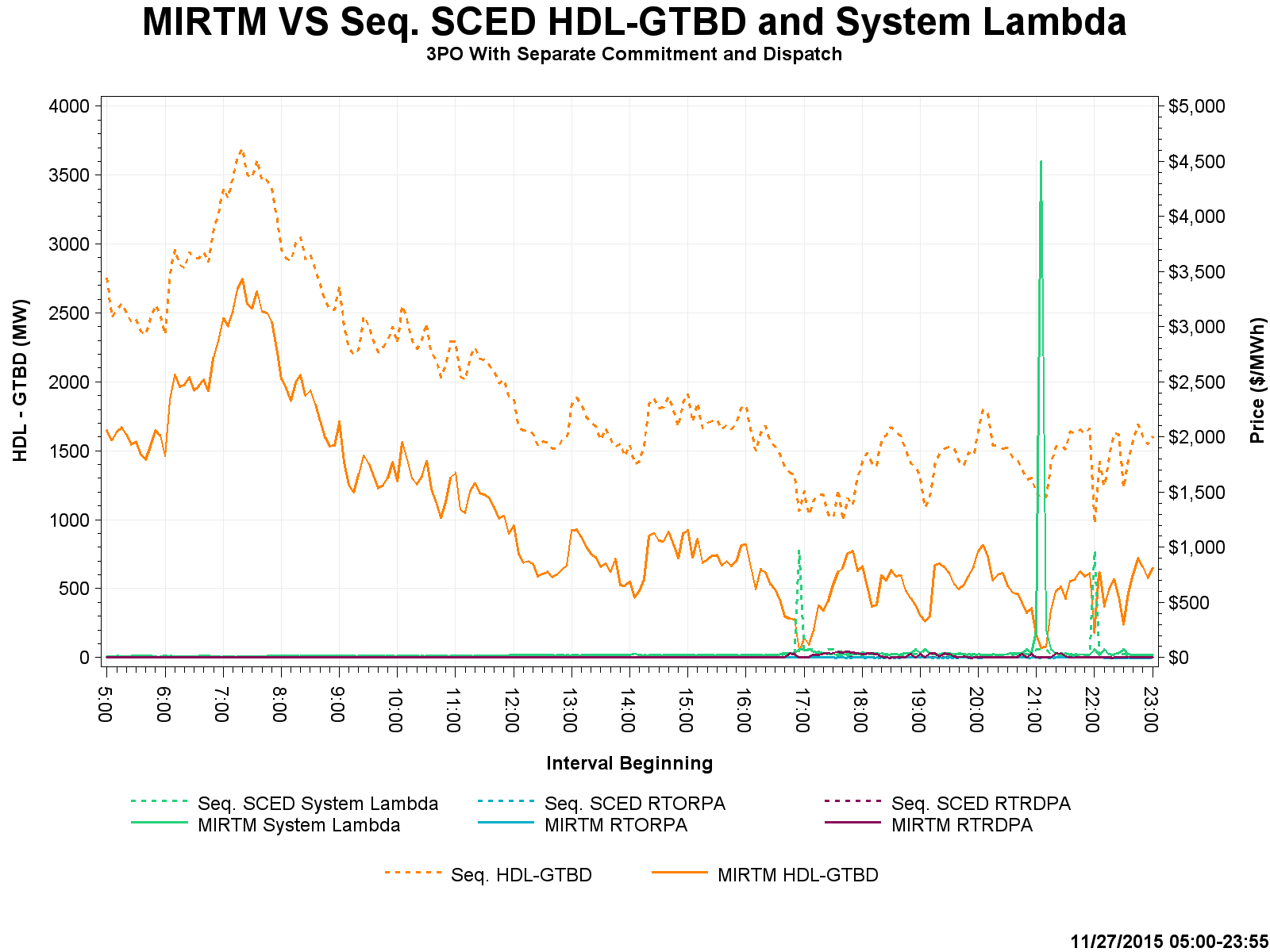 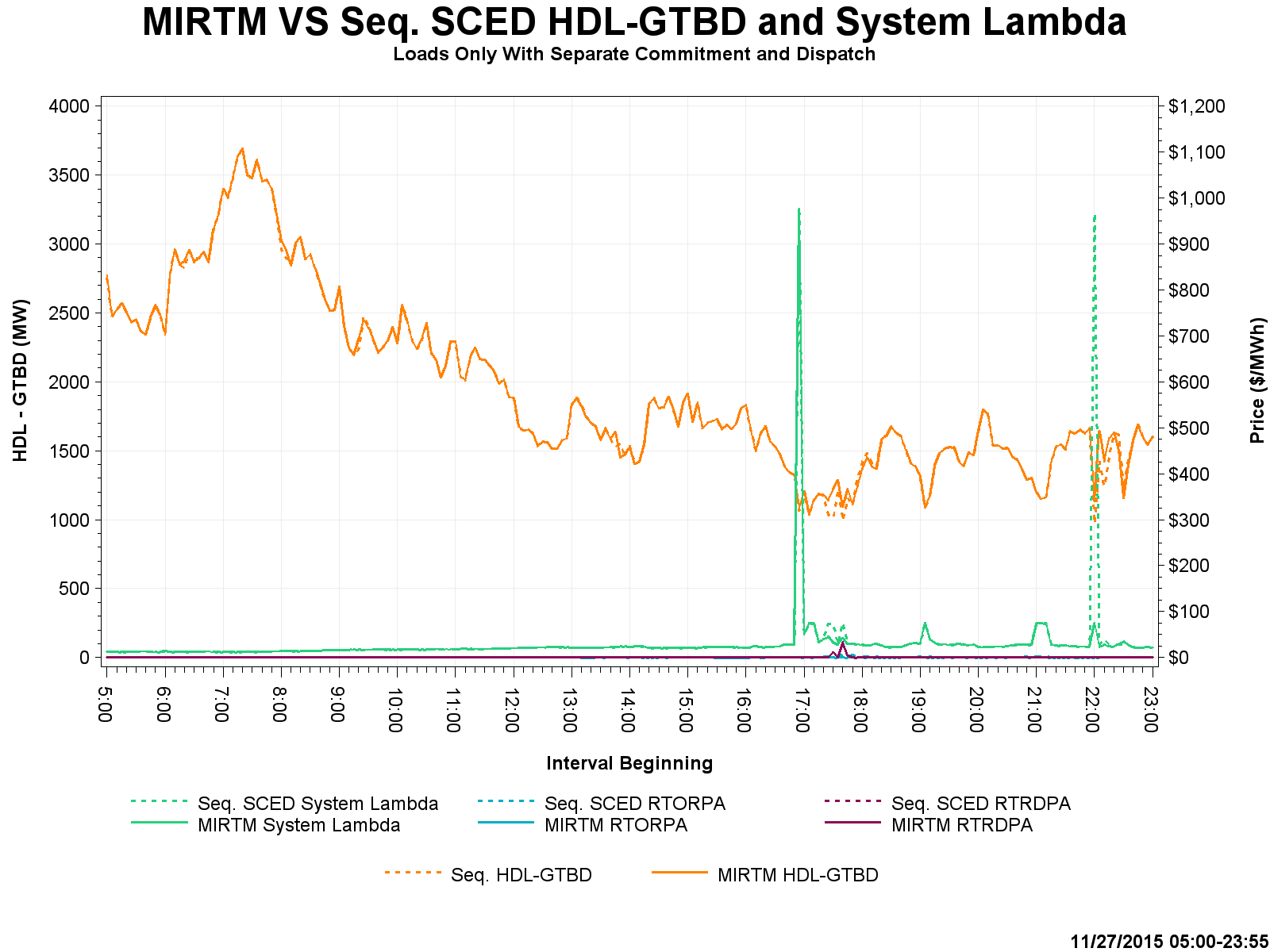 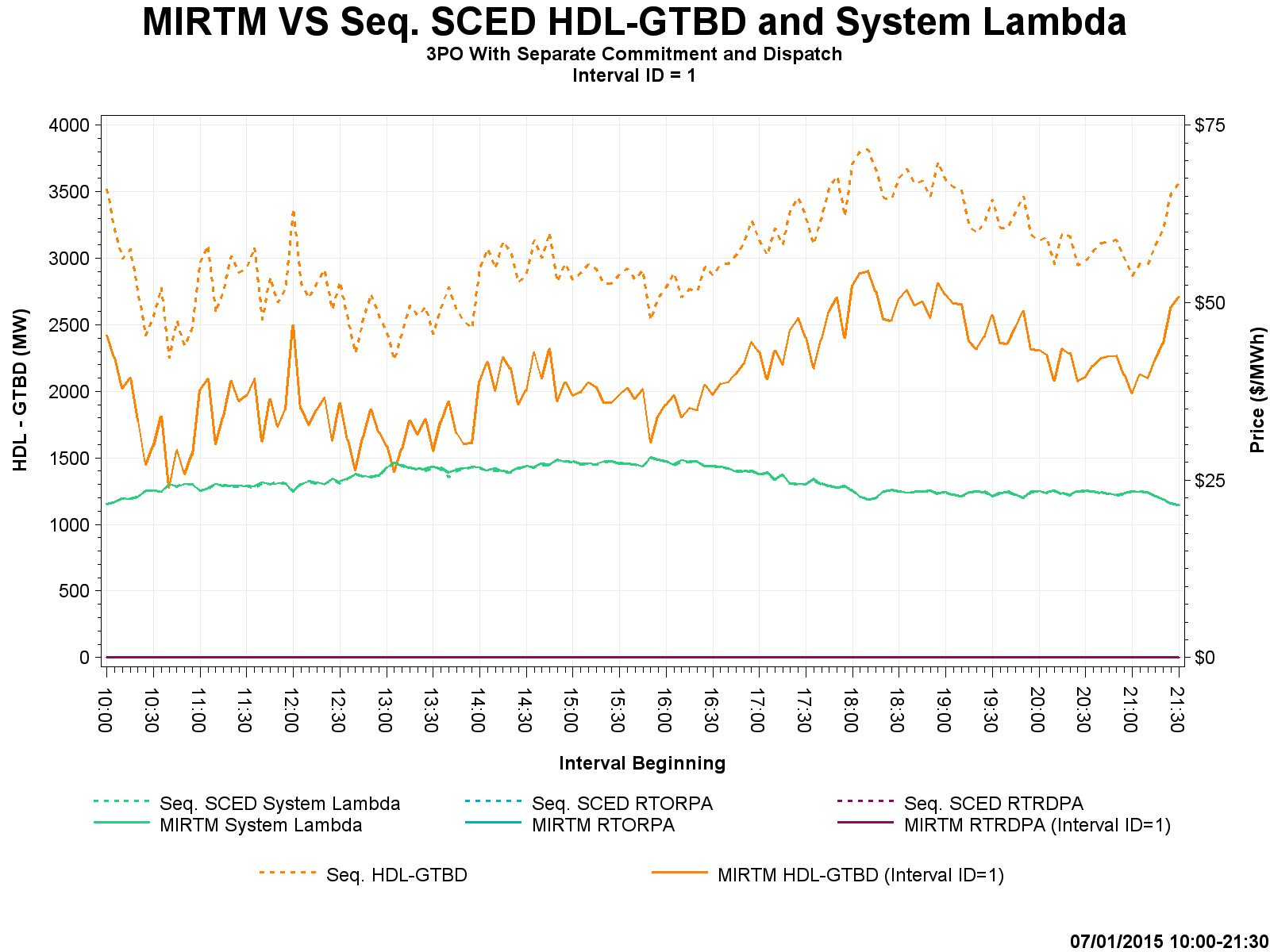 44
Study Day: Nov 27, 2015 – Commitment Summary
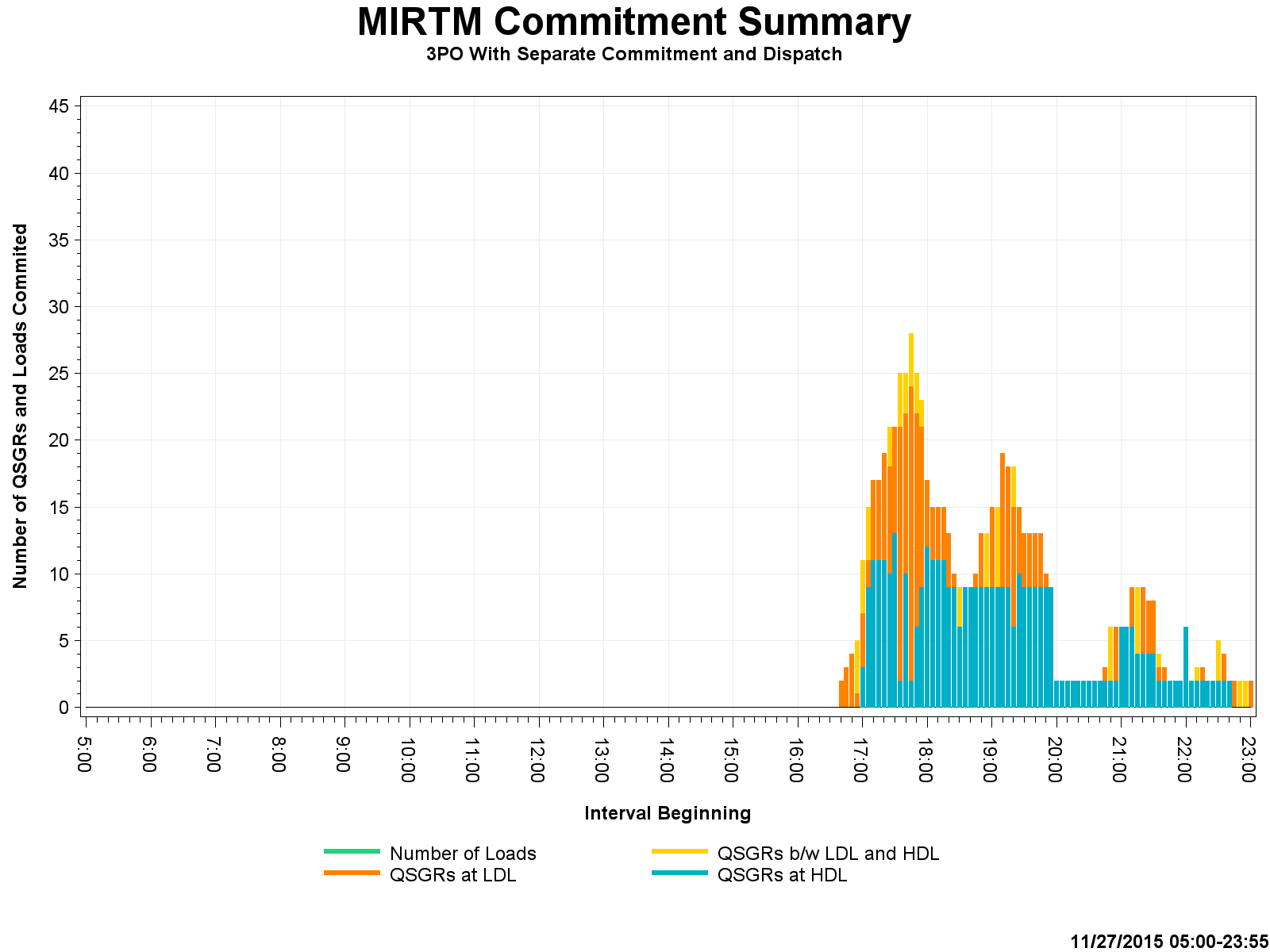 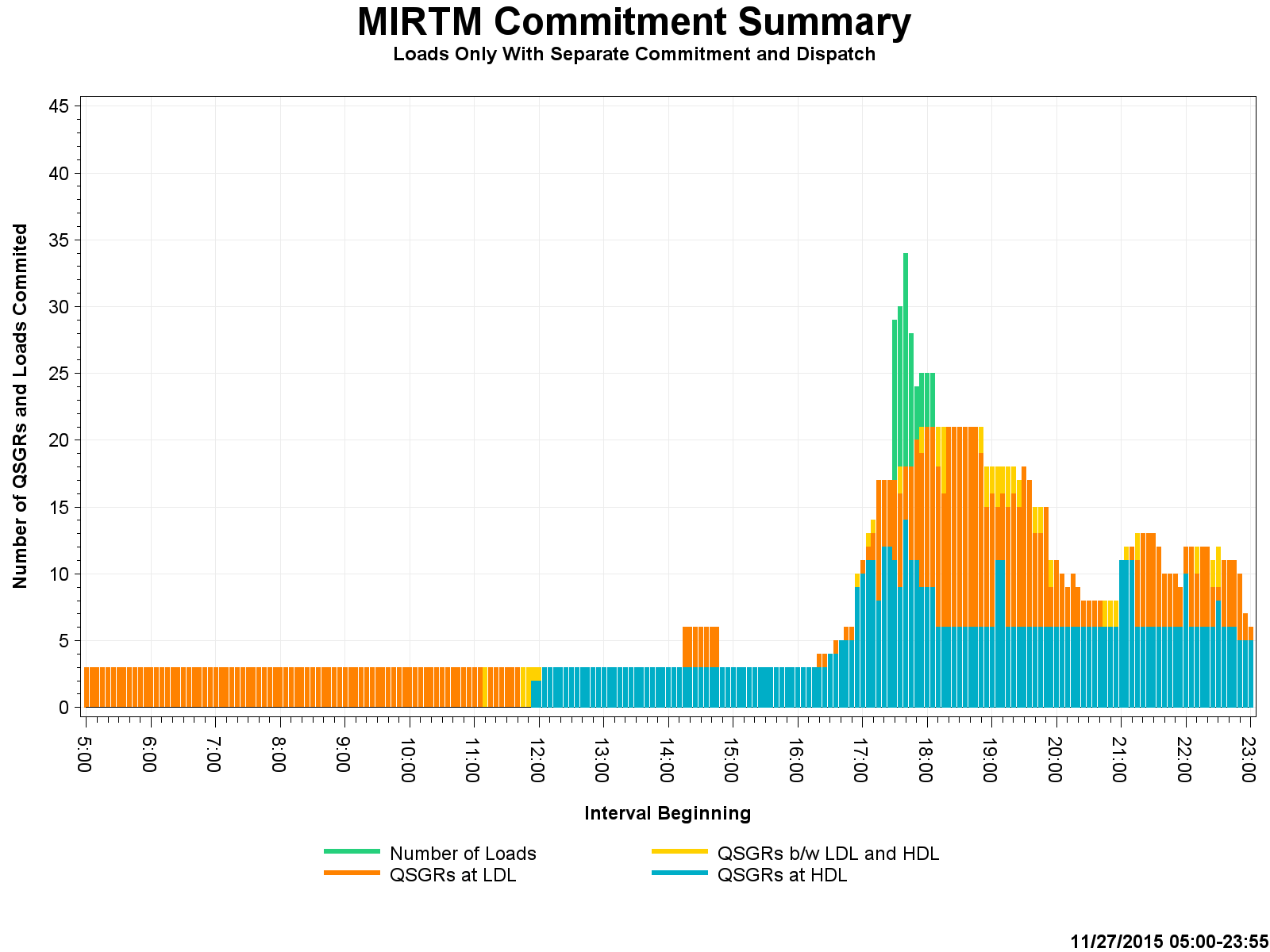 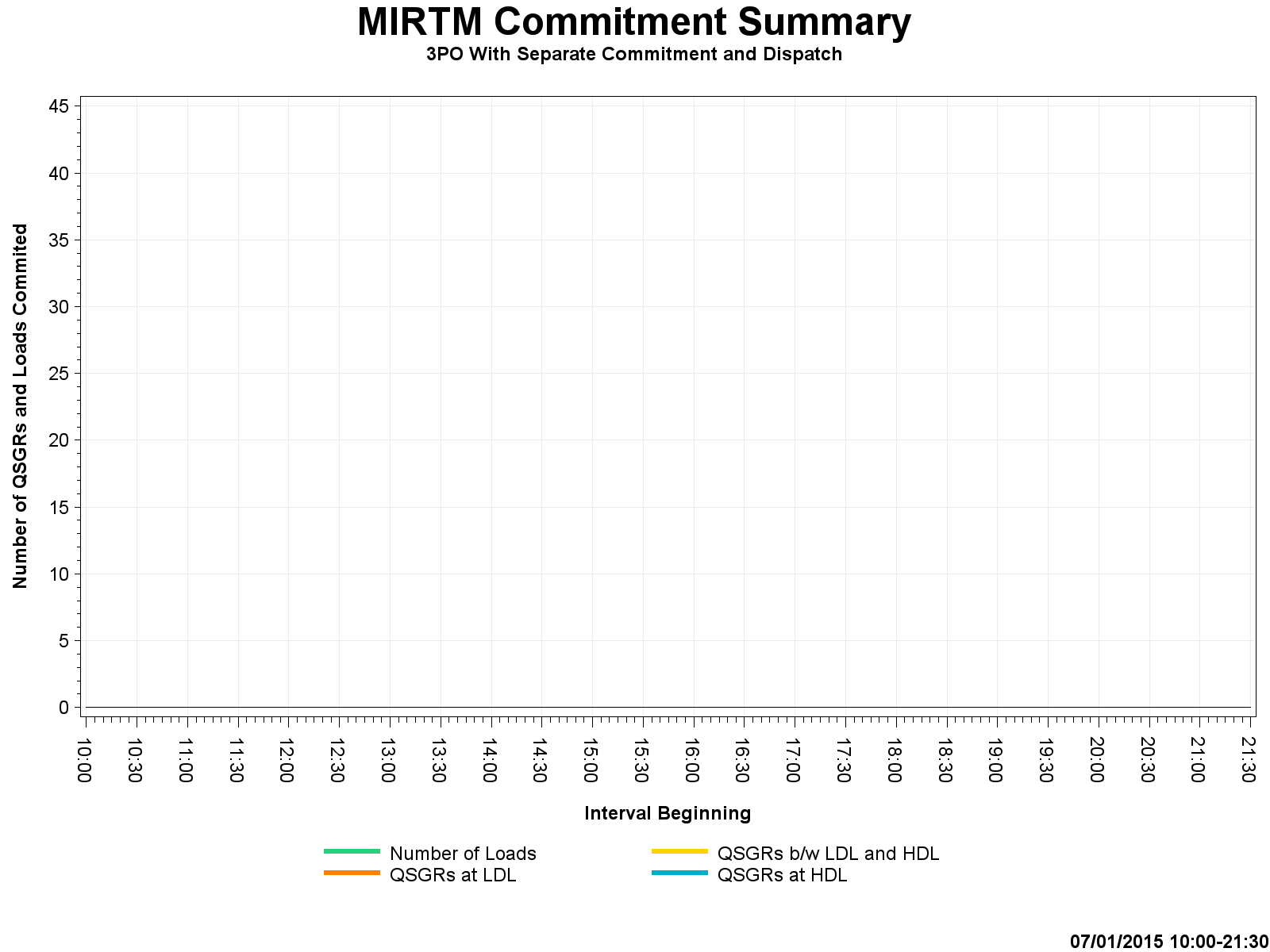 45
Study Day: March 27, 2016
3/27/2016 – ERCOT (Low wind, units shutting down, low dispatchable capacity)
46
Study Day: March 27, 2016
47
Study Day: March 27, 2016
One interval @ 20:10 there was a  price spike of $9k due to load forecast under forecasting a load in future interval. When that interval became the binding interval, 2 units shutdown resulting in GTBD being higher and no time to commit more resources due to ramp constraints. Blocky load will not get committed unless we see increase in price in intervals 3 and beyond (depends on notification time).
48
Study Day: March 27, 2016
49
Study Day: March 27, 2016 – Cost and Revenue
$25M
$4M
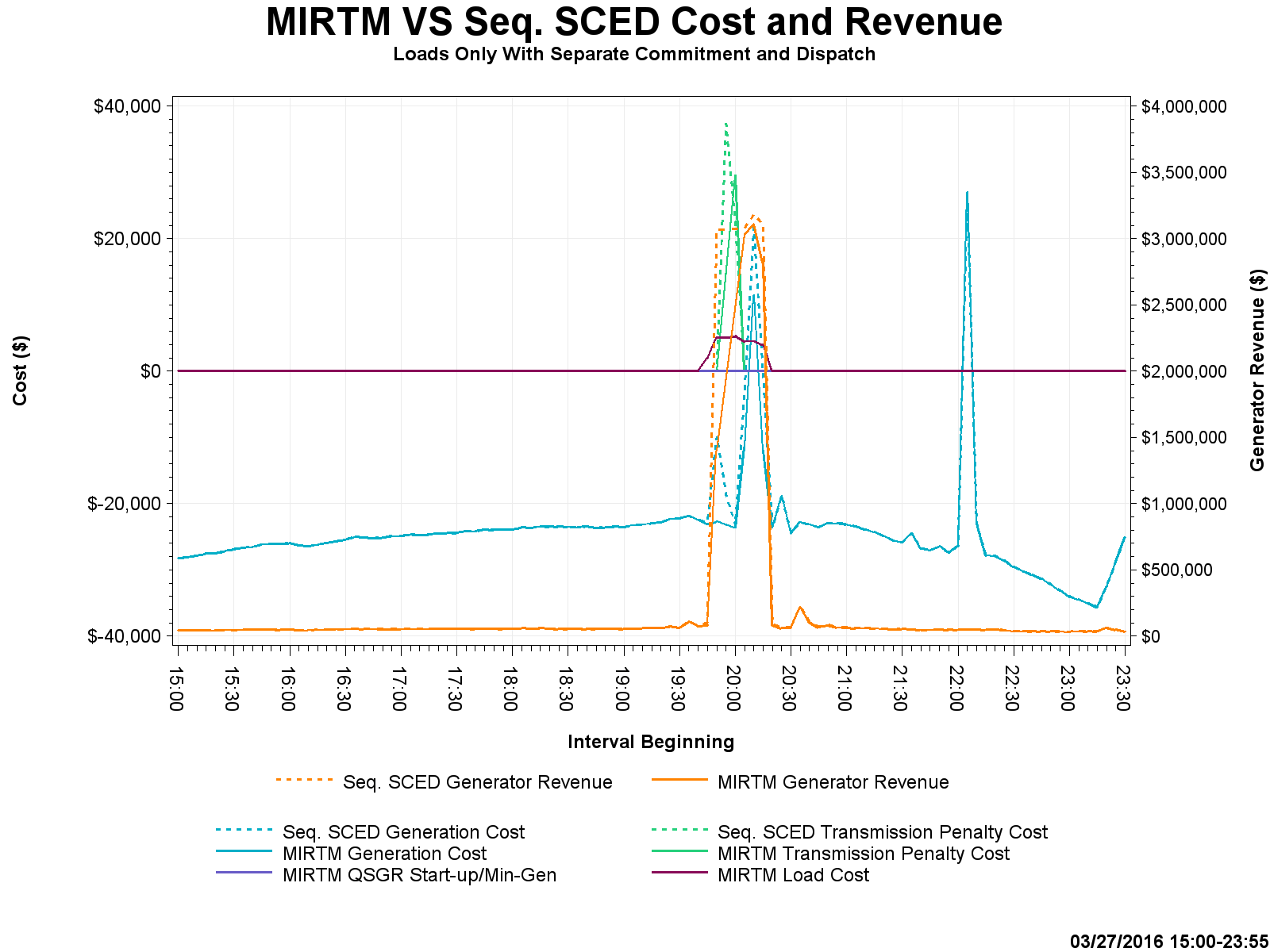 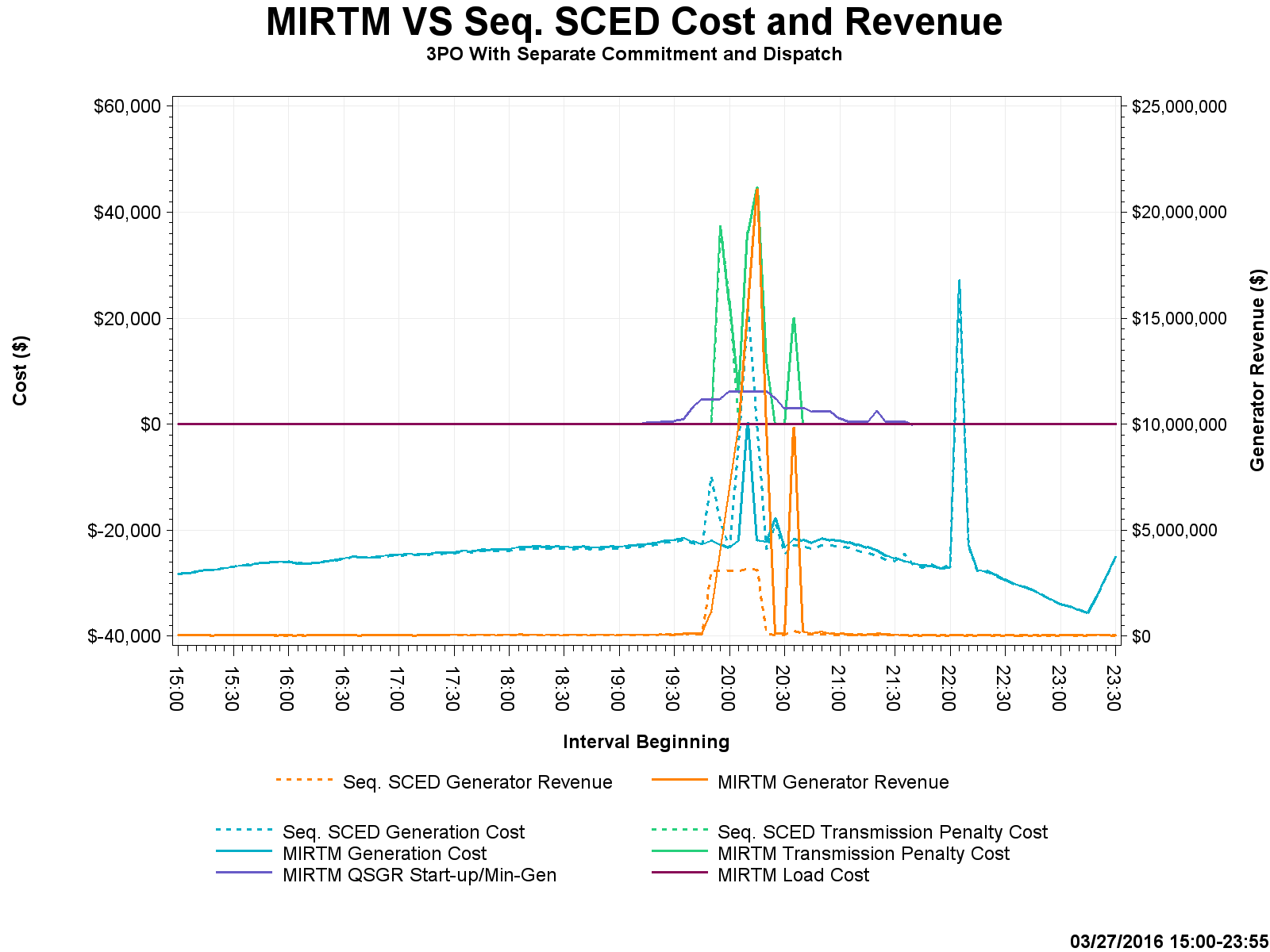 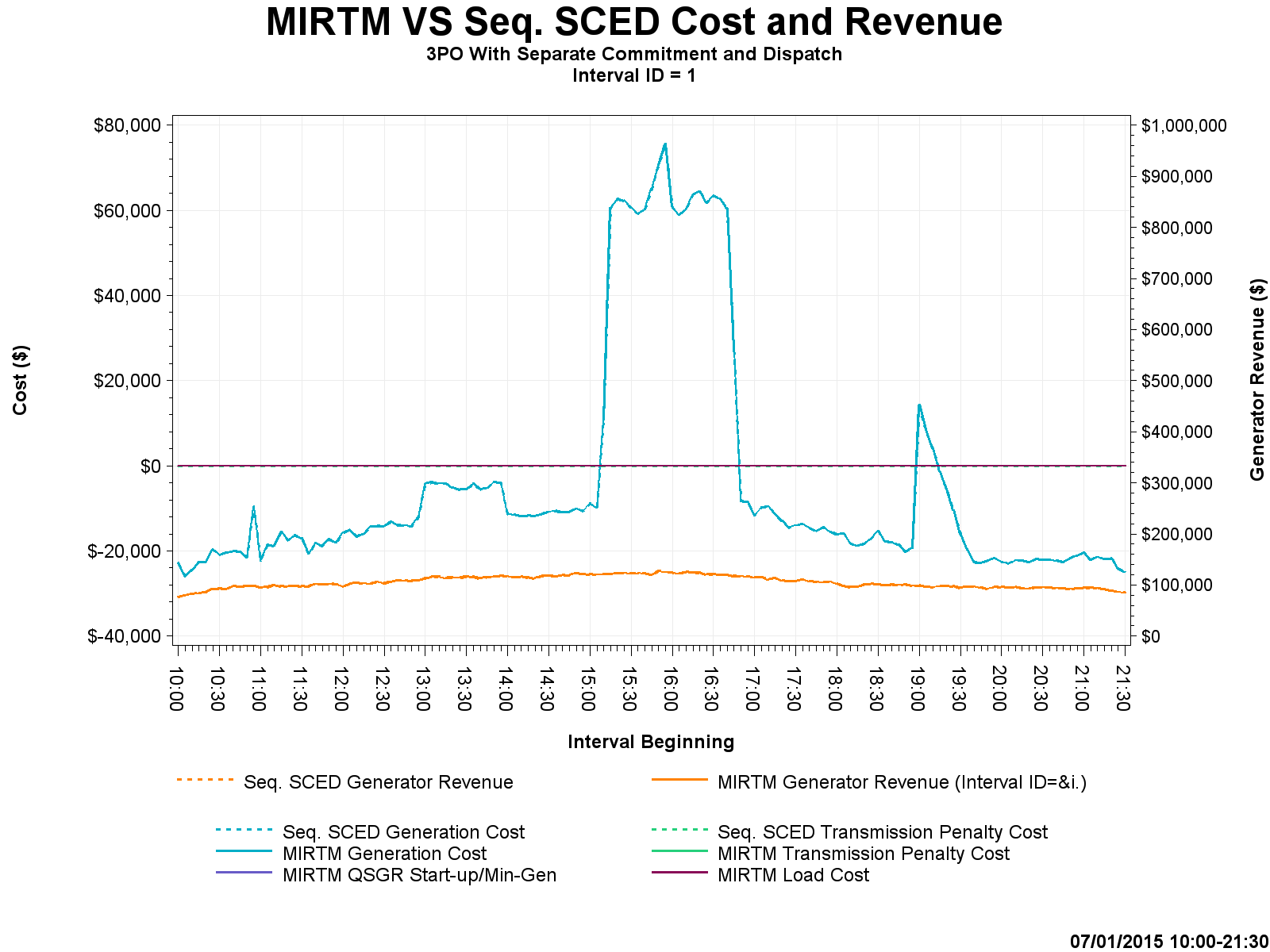 50
Study Day: March 27, 2016 – HDL-GTBD, SL
$9k
$1k
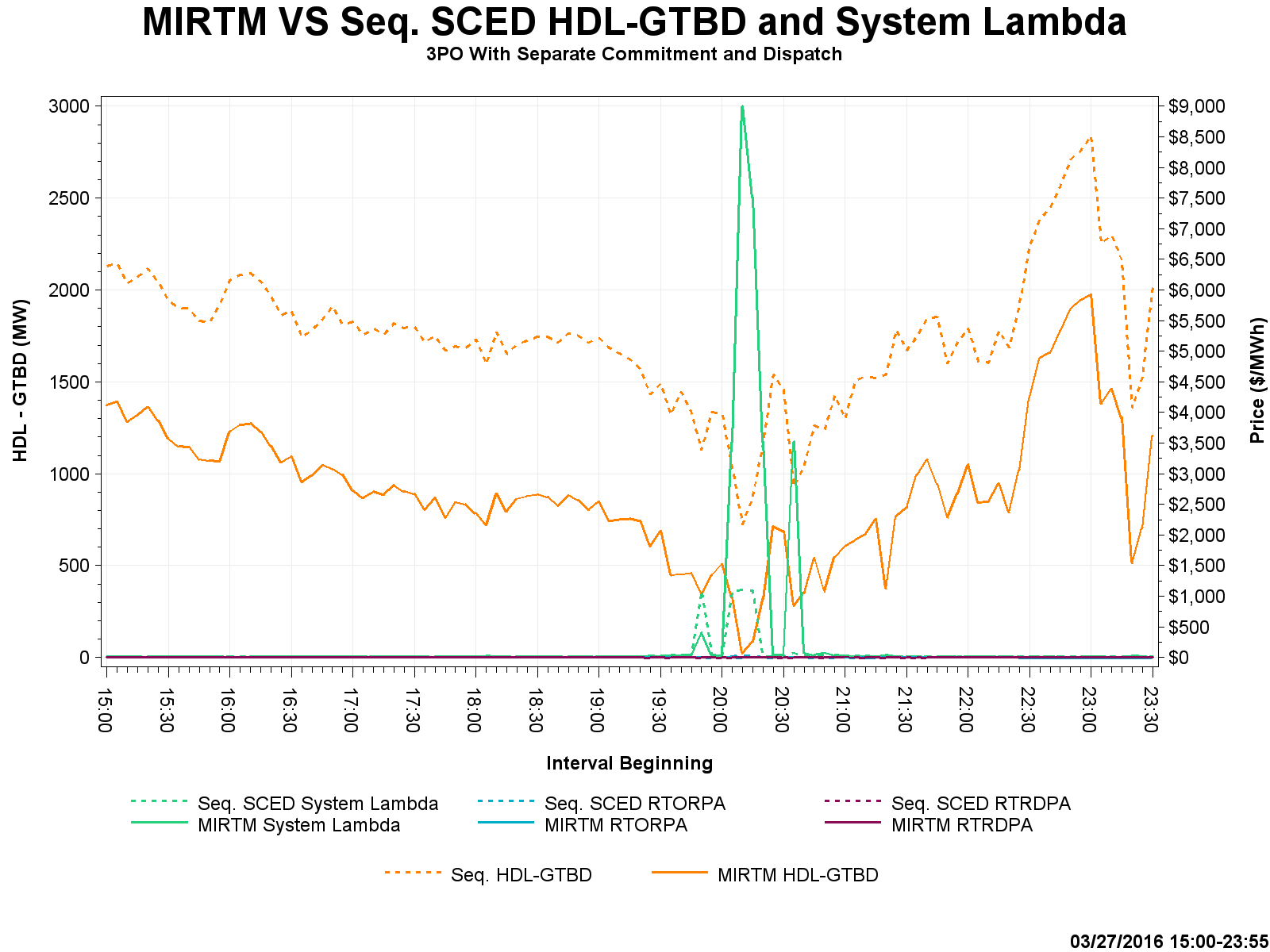 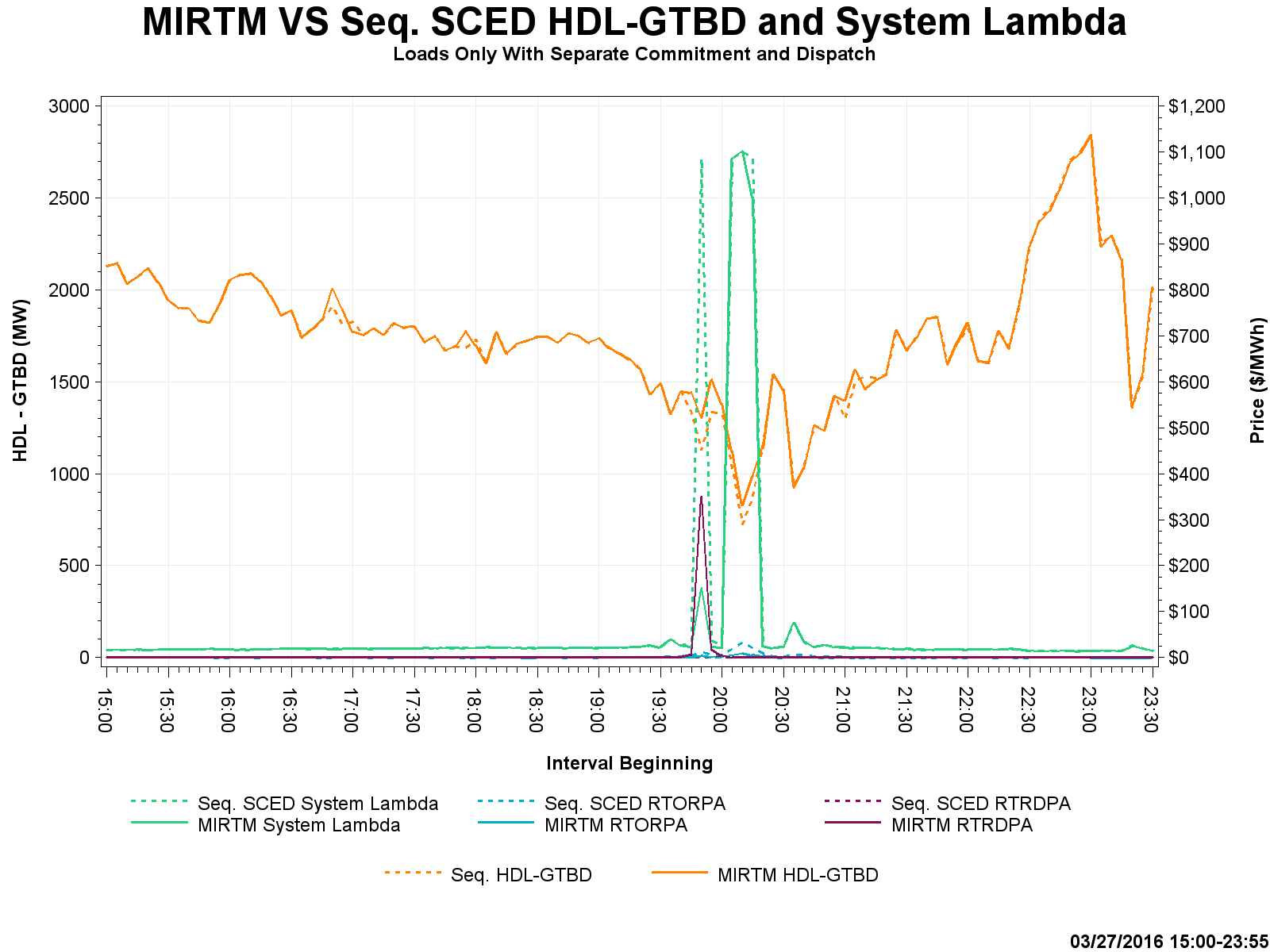 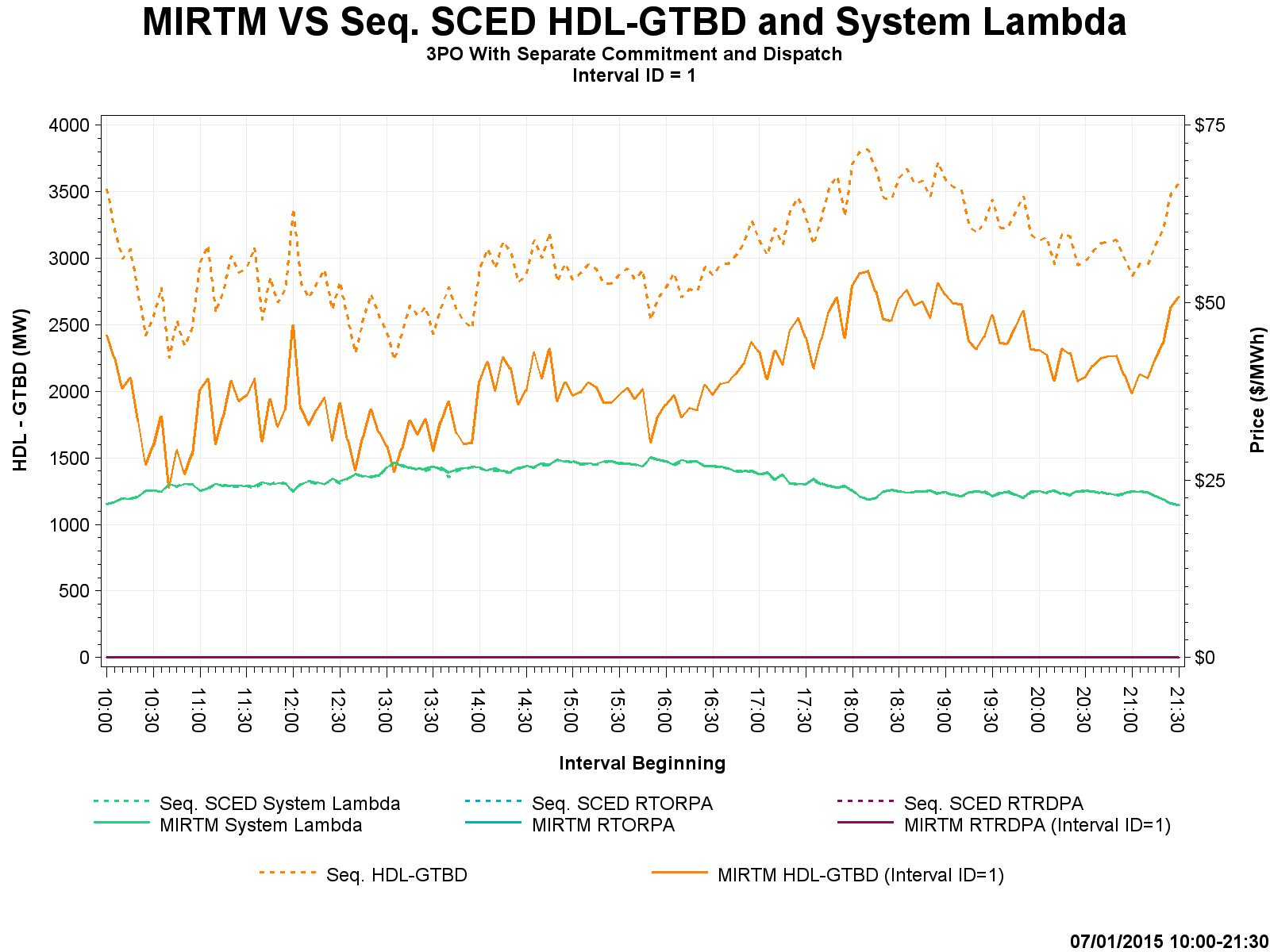 51
Study Day: March 27, 2016 – Commitment Summary
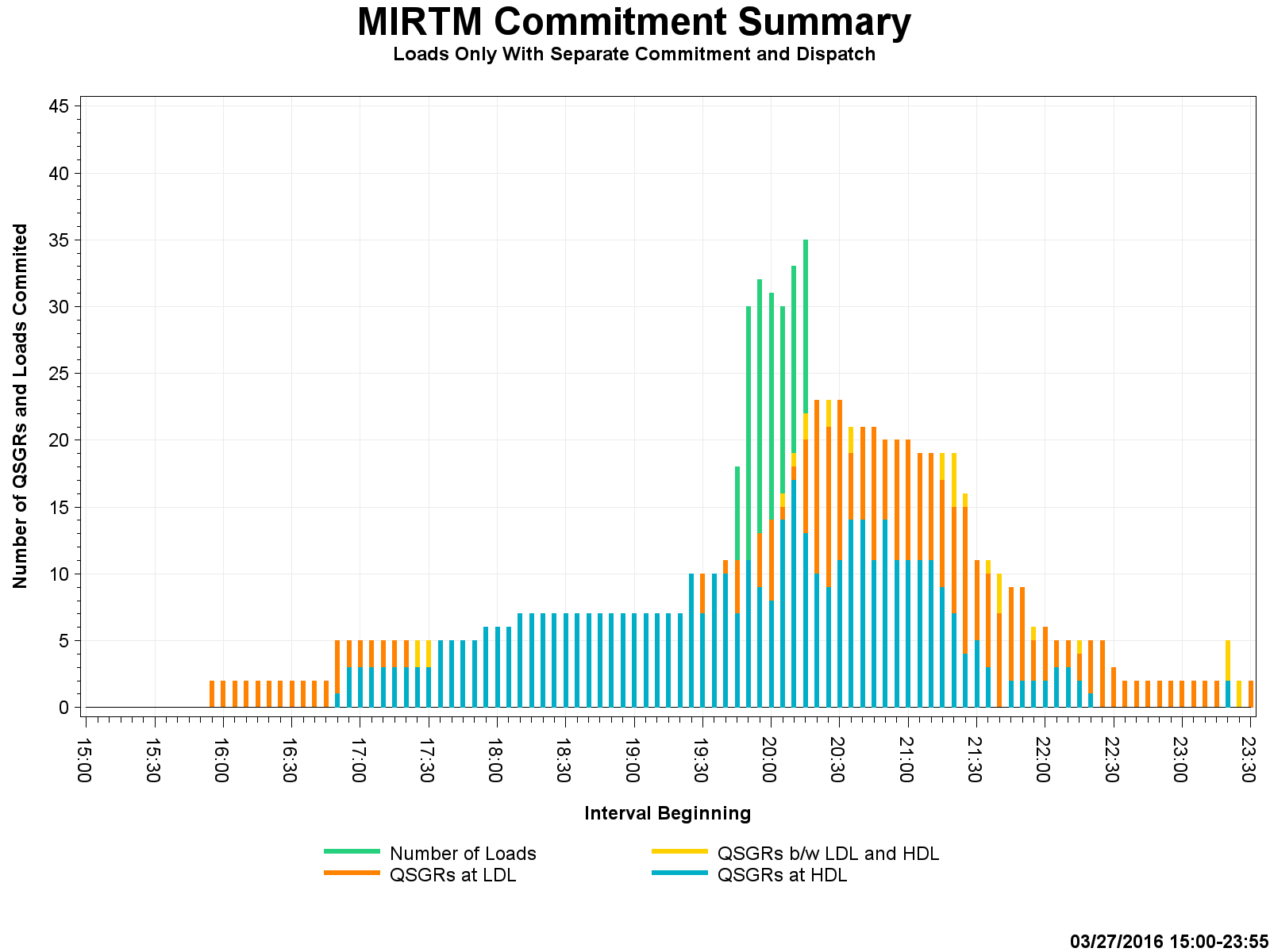 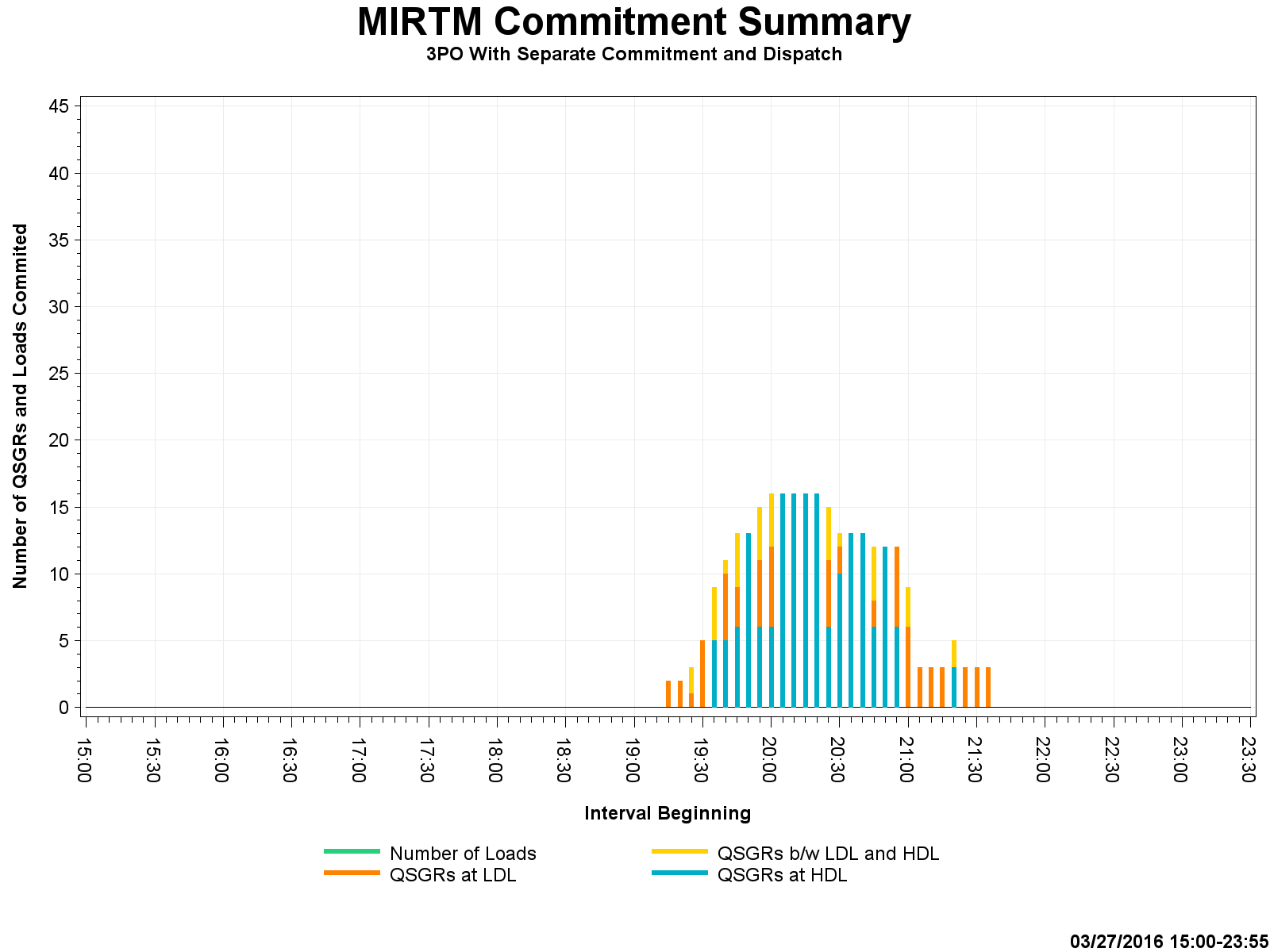 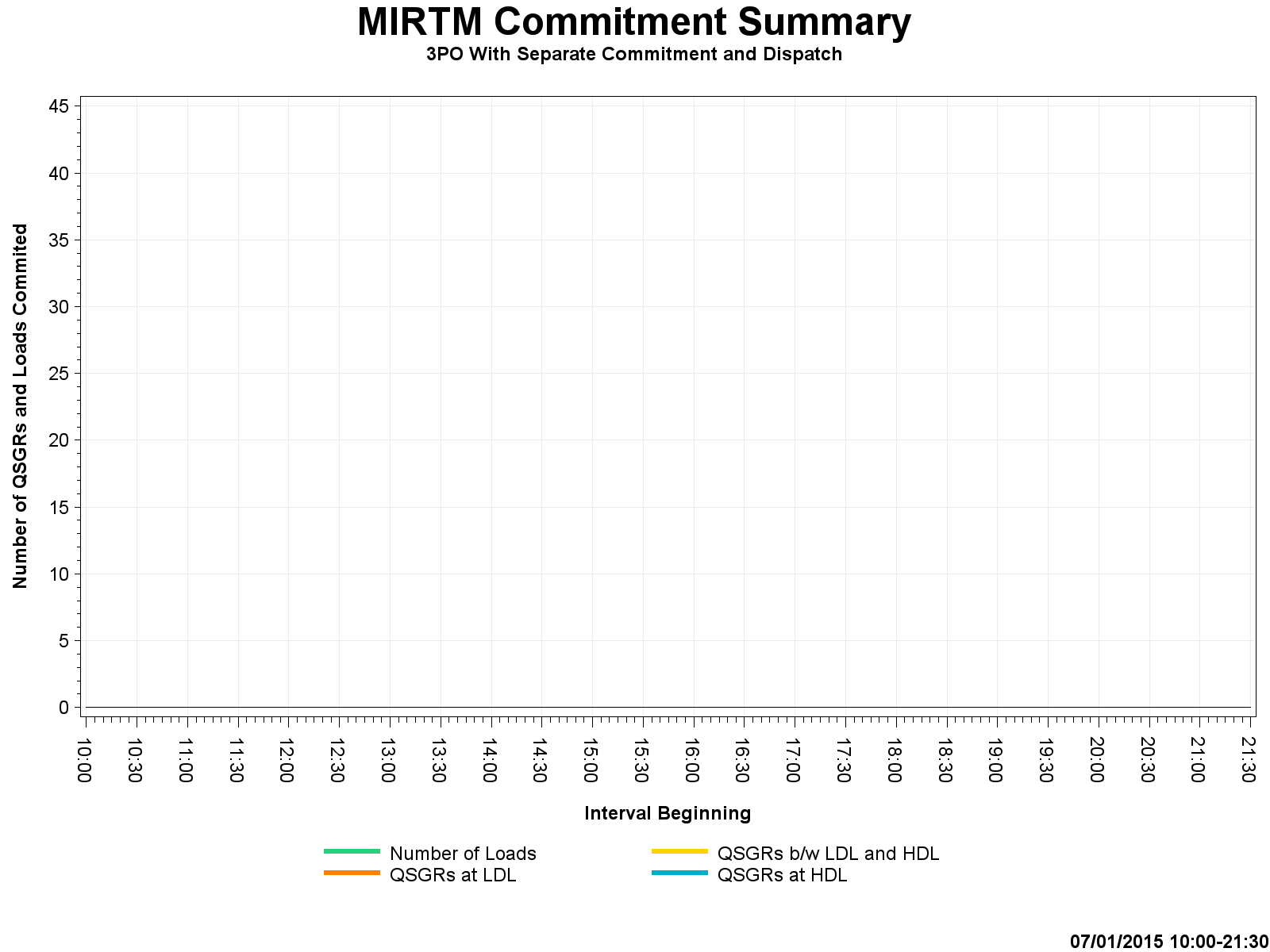 52
Study Day: July 25, 2016
7/25/2016 – ERCOT (Low wind, low dispatchable capacity)
53
Study Day: July 25, 2016
54
Study Day: July 25, 2016
55
Study Day: July 25, 2016
56
Study Day: July 25, 2016 – Cost and Revenue
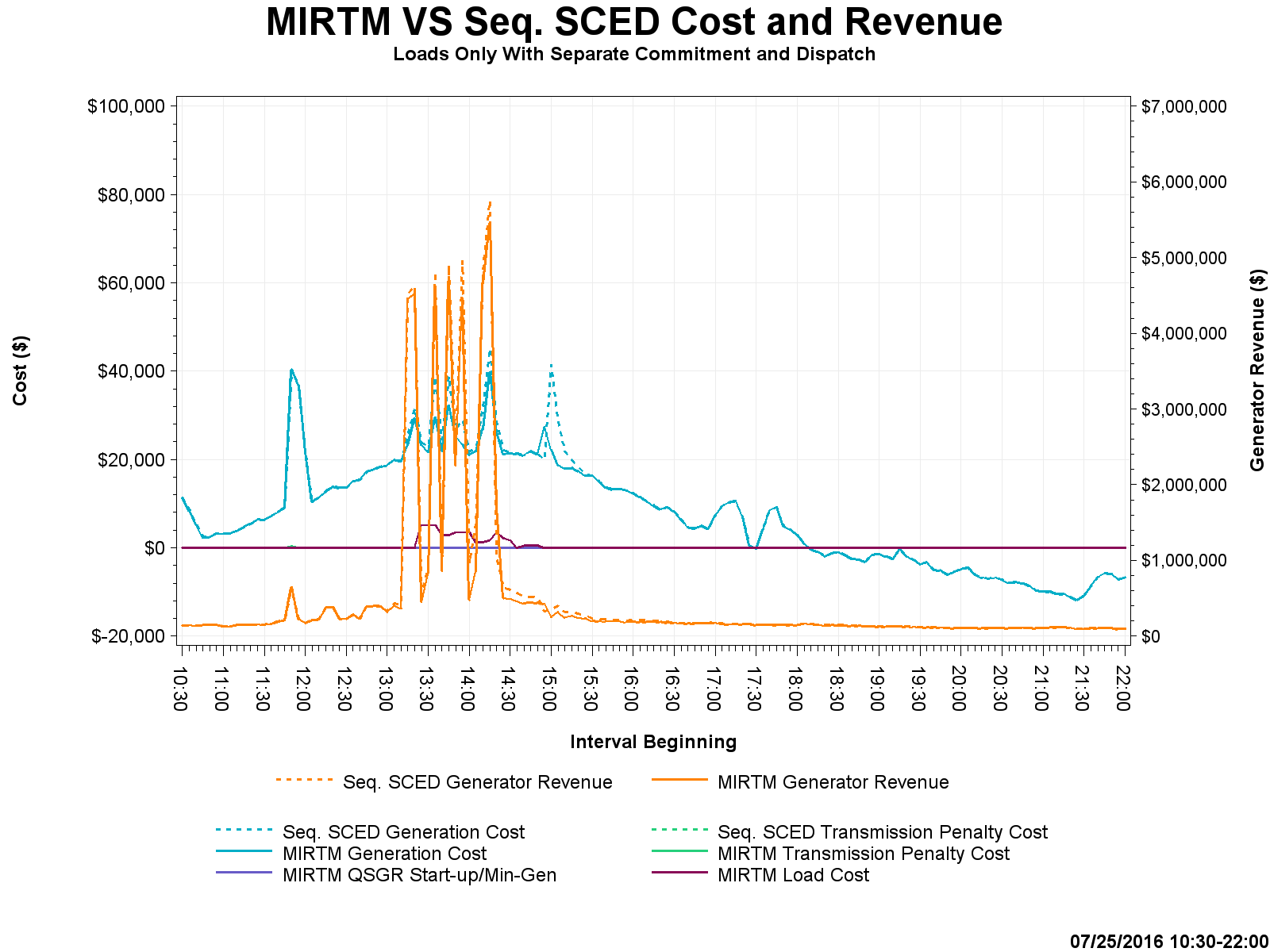 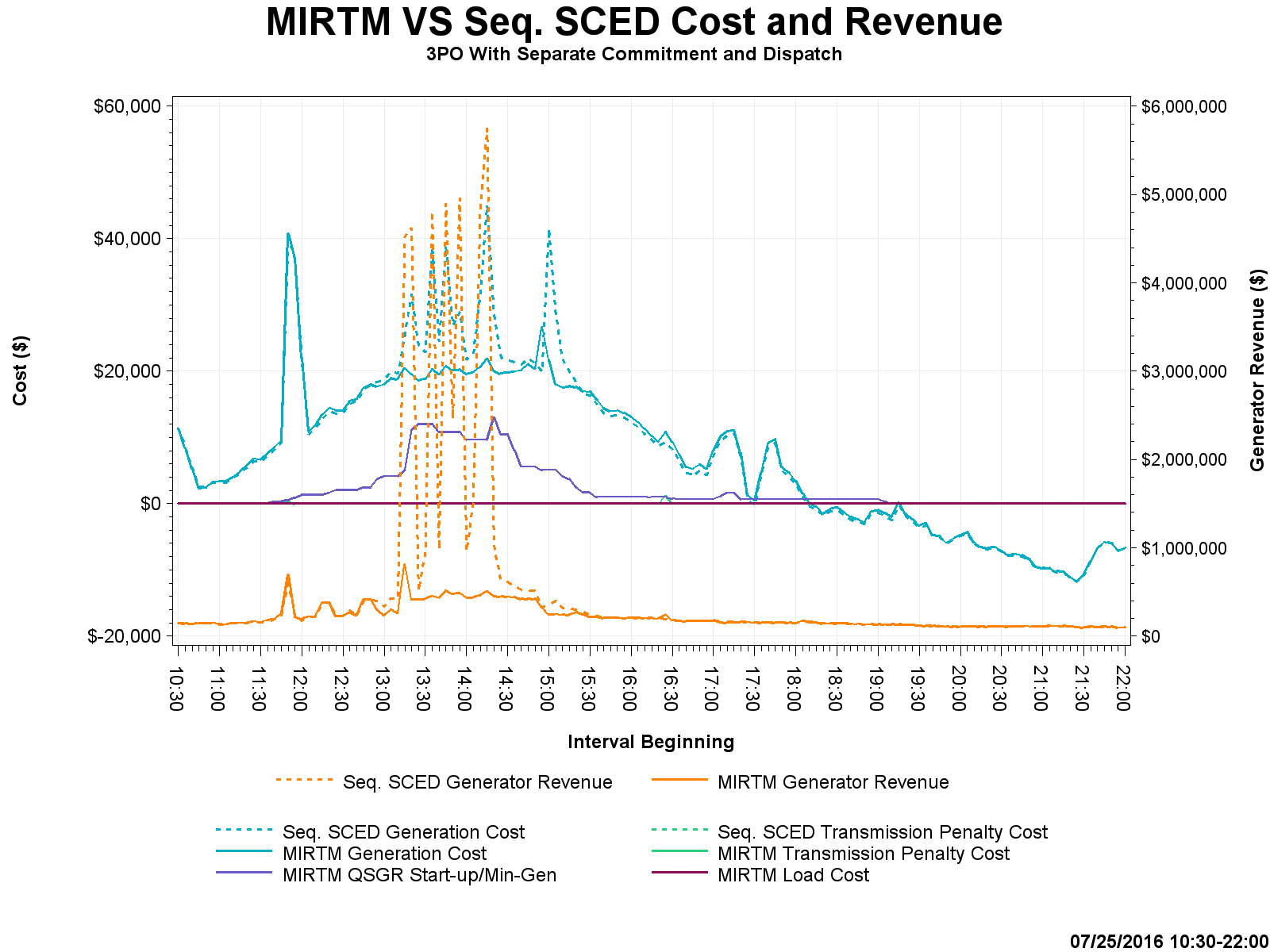 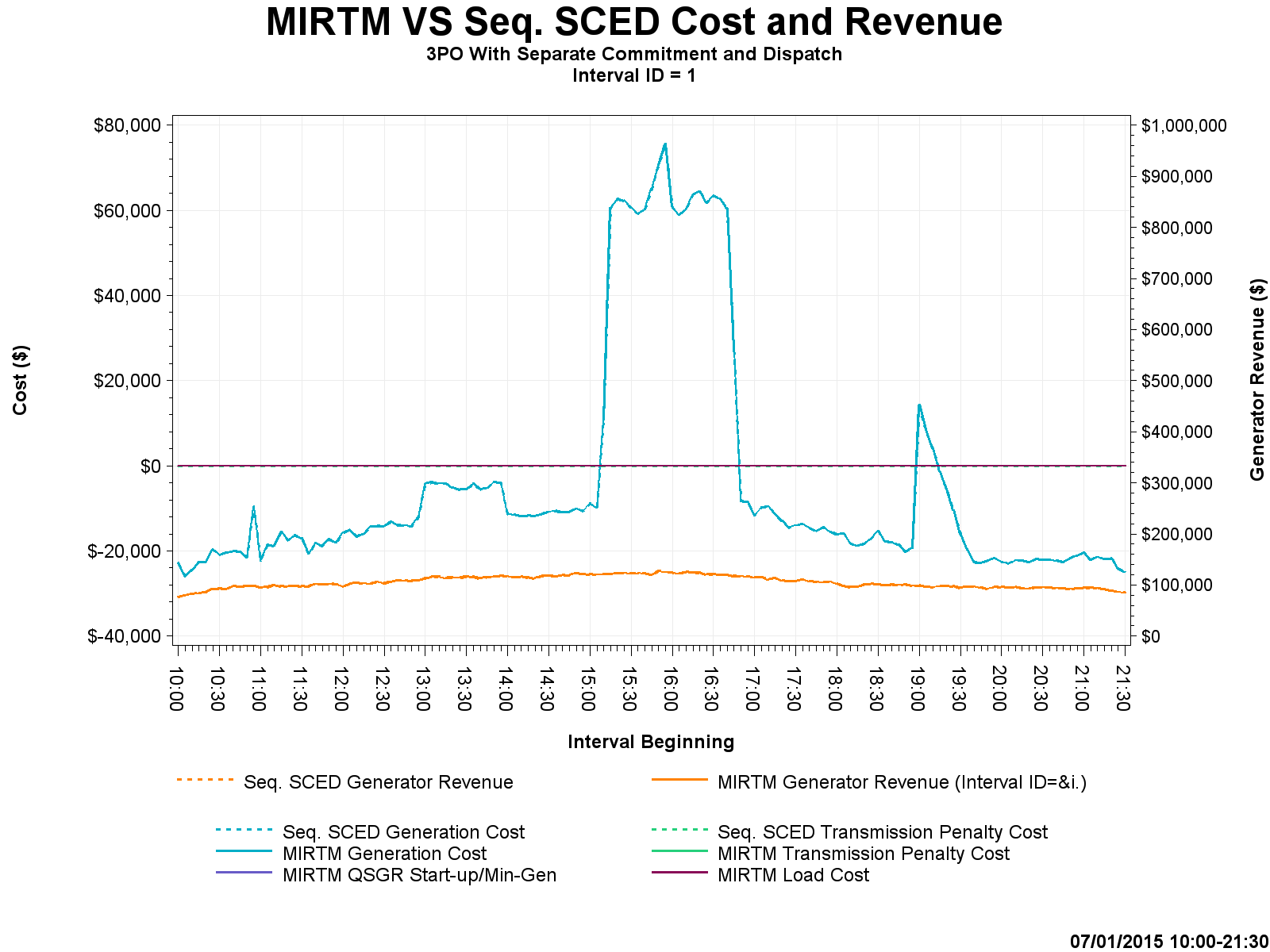 57
Study Day: July 25, 2016 – HDL-GTBD, SL
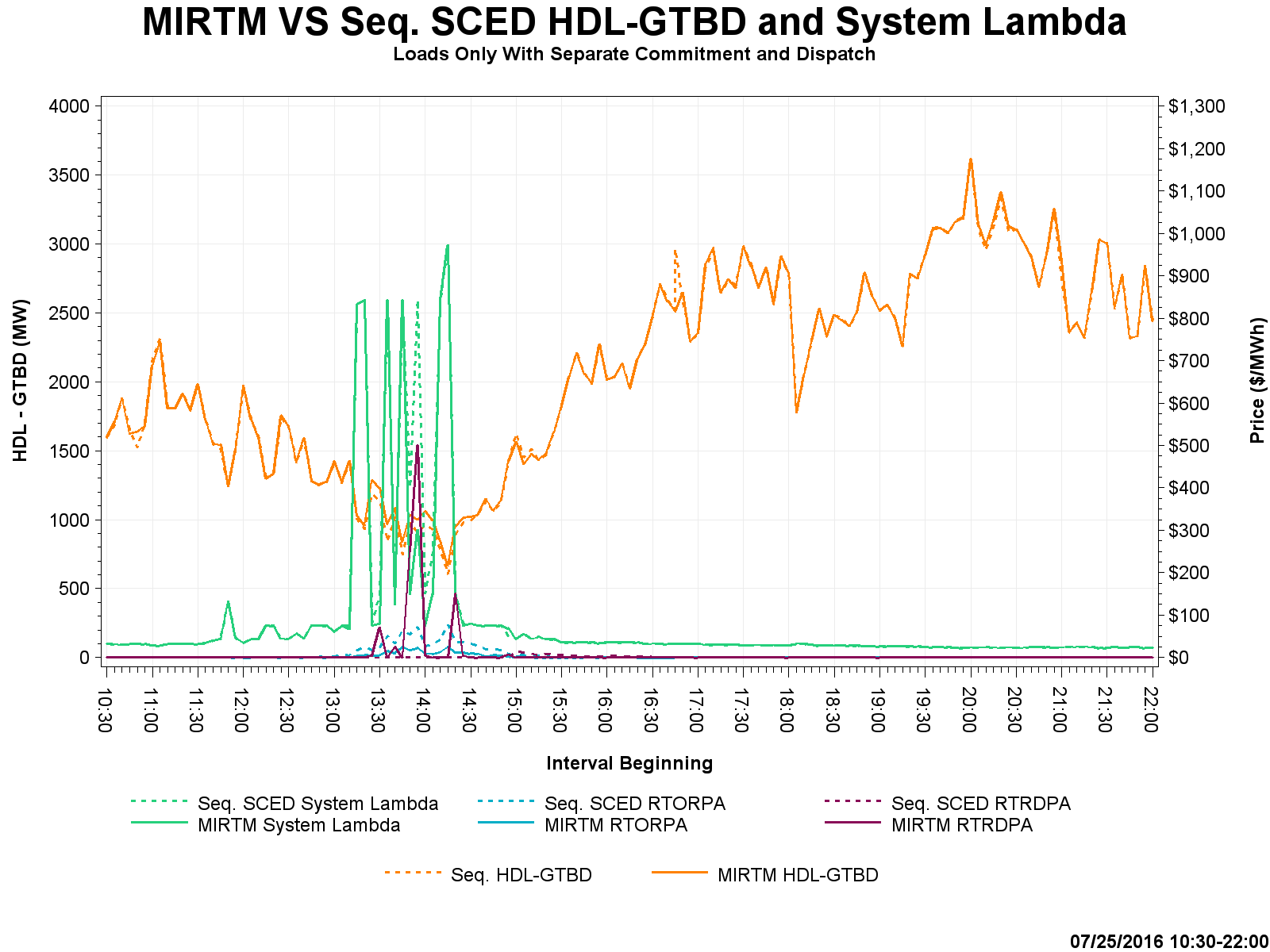 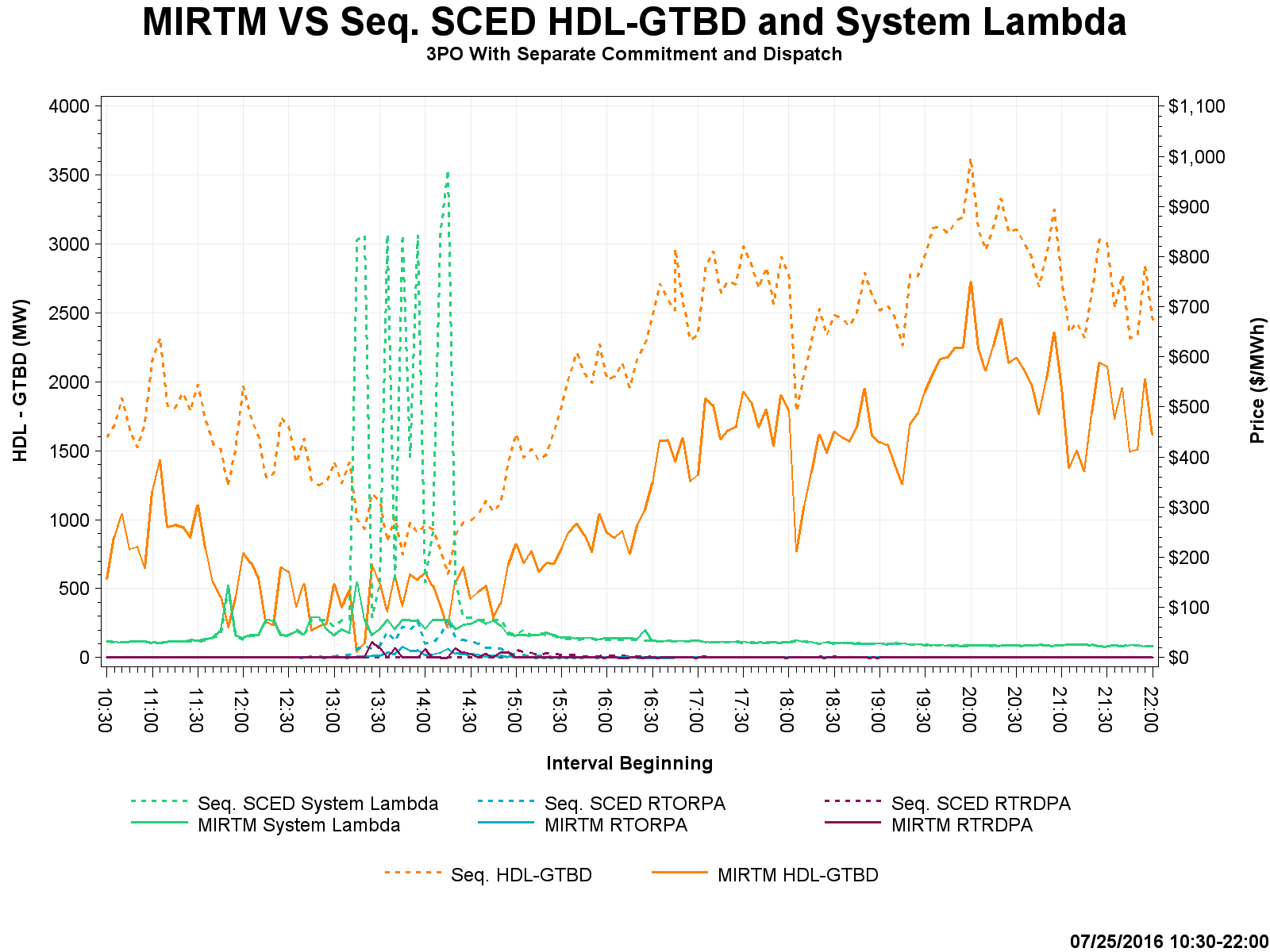 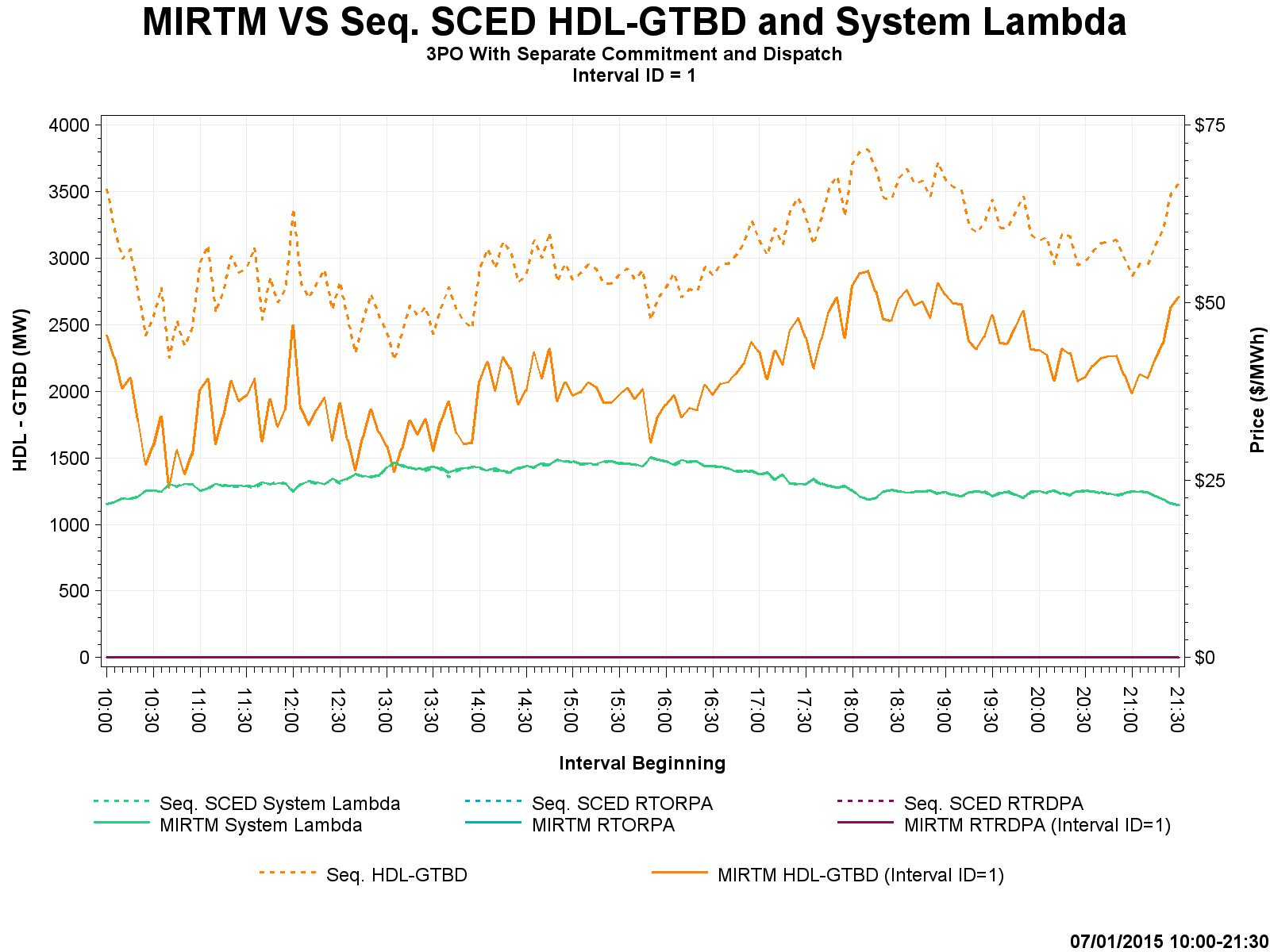 58
Study Day: July 25, 2016 – Commitment Summary
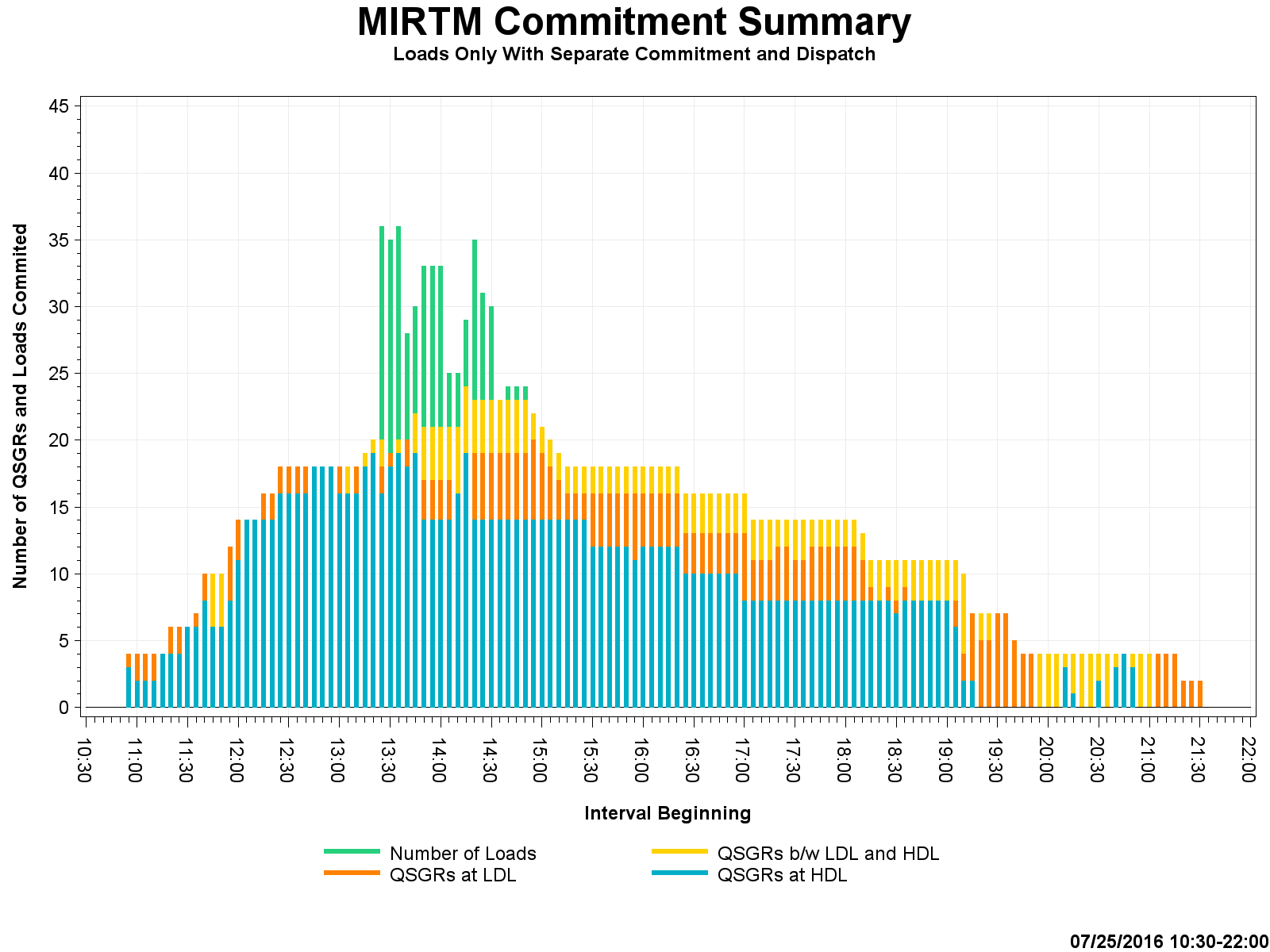 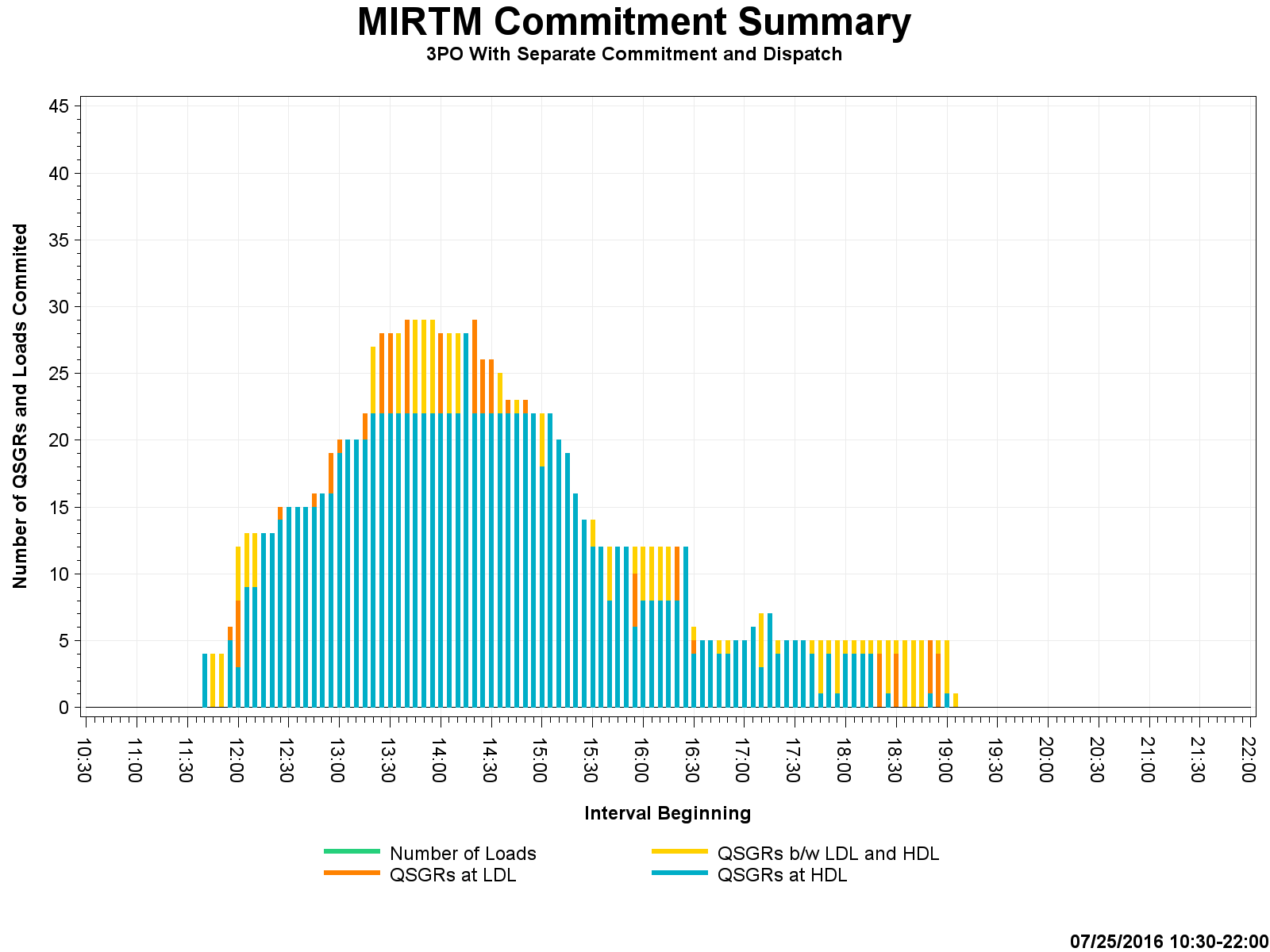 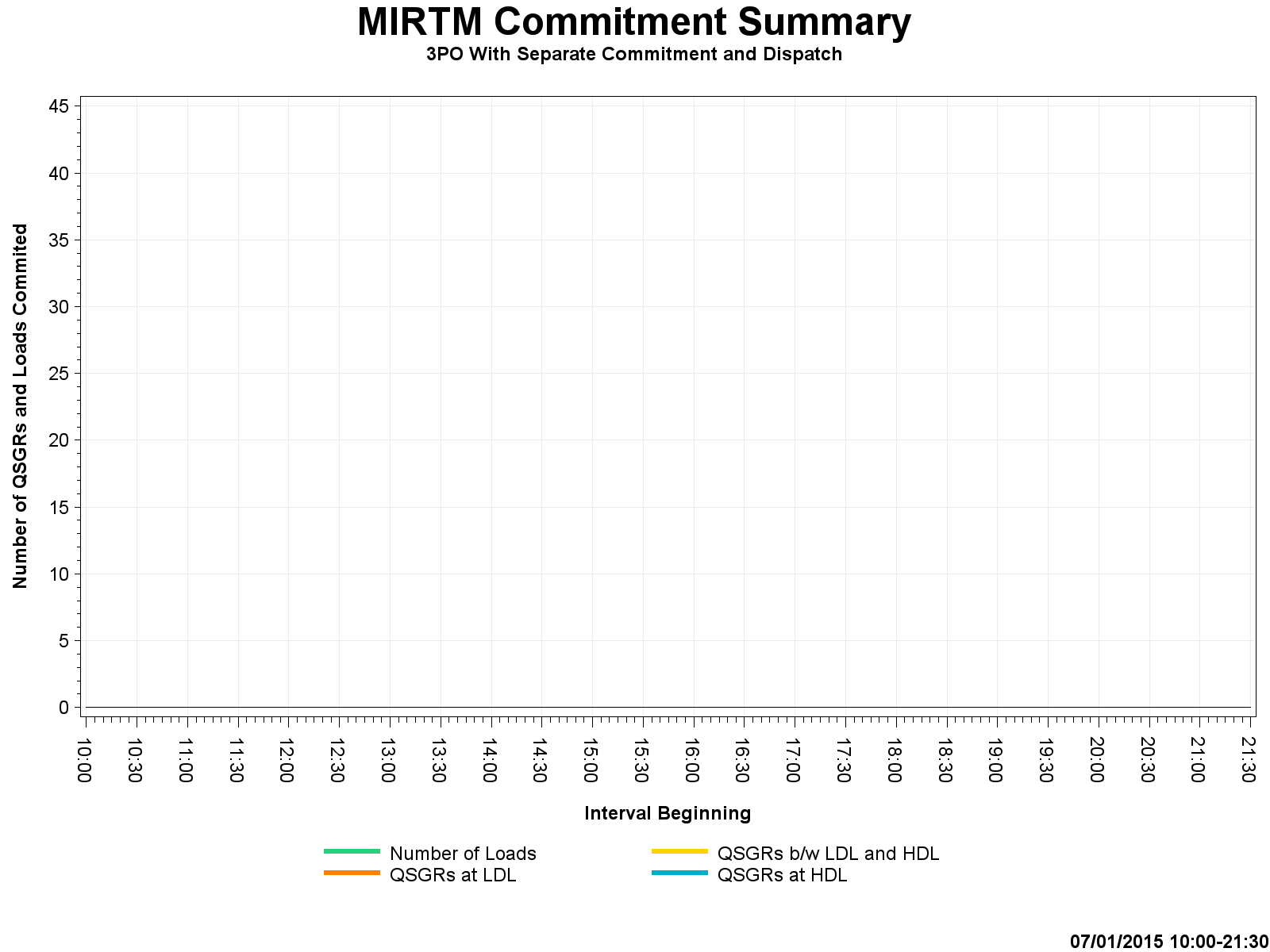 59
Questions and Next Steps
We would like to concentrate on these study days going forward.
Based on today’s discussion we can bring more details on specific events.
Changes in assumptions?
60
Appendix A. Additional Scenario Graphs
Study Day: August 13, 2015 MIRTM Load only
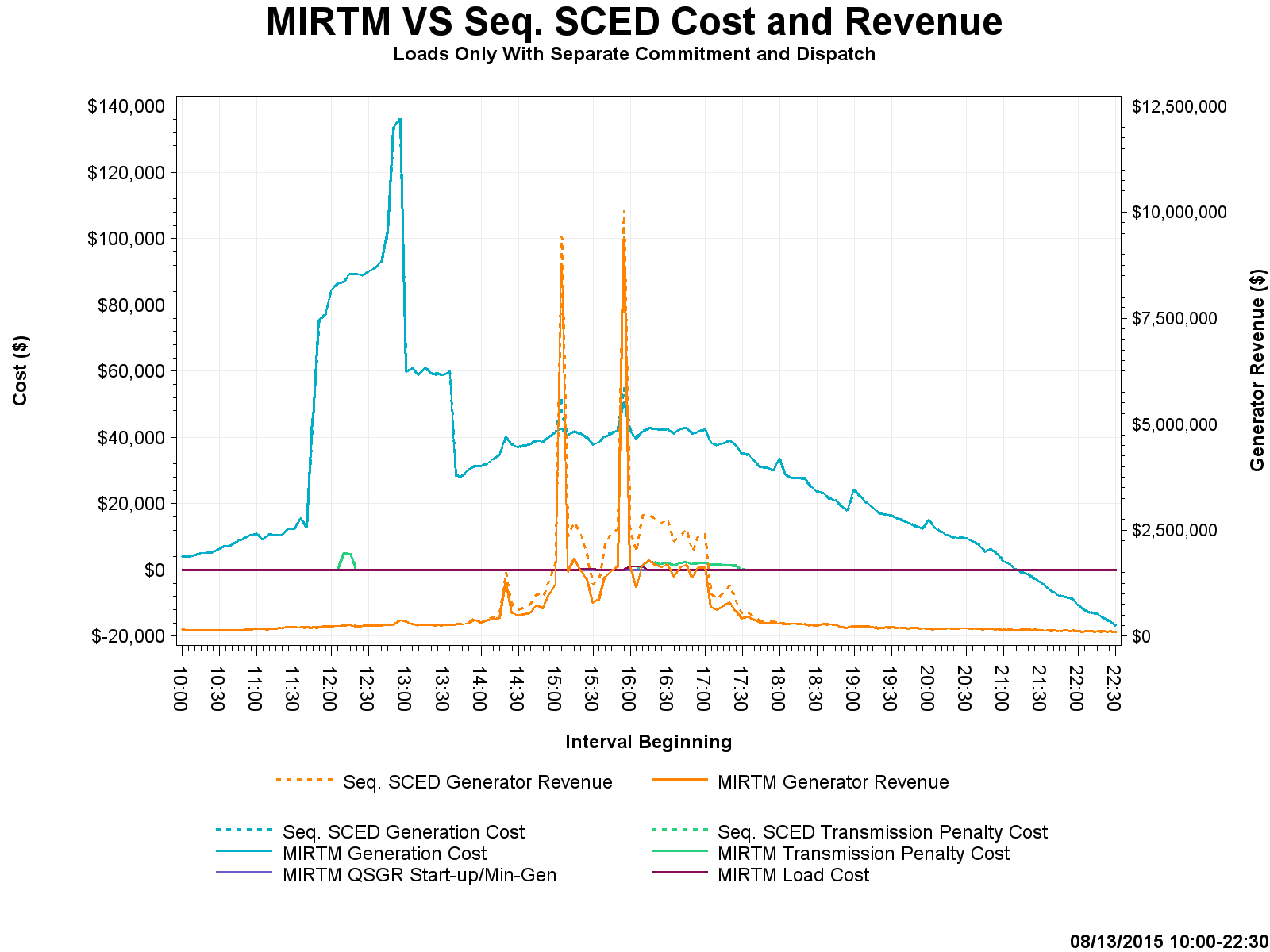 62
Study Day: August 13, 2015 MIRTM Load only
63
Study Day: August 13, 2015 MIRTM Load only
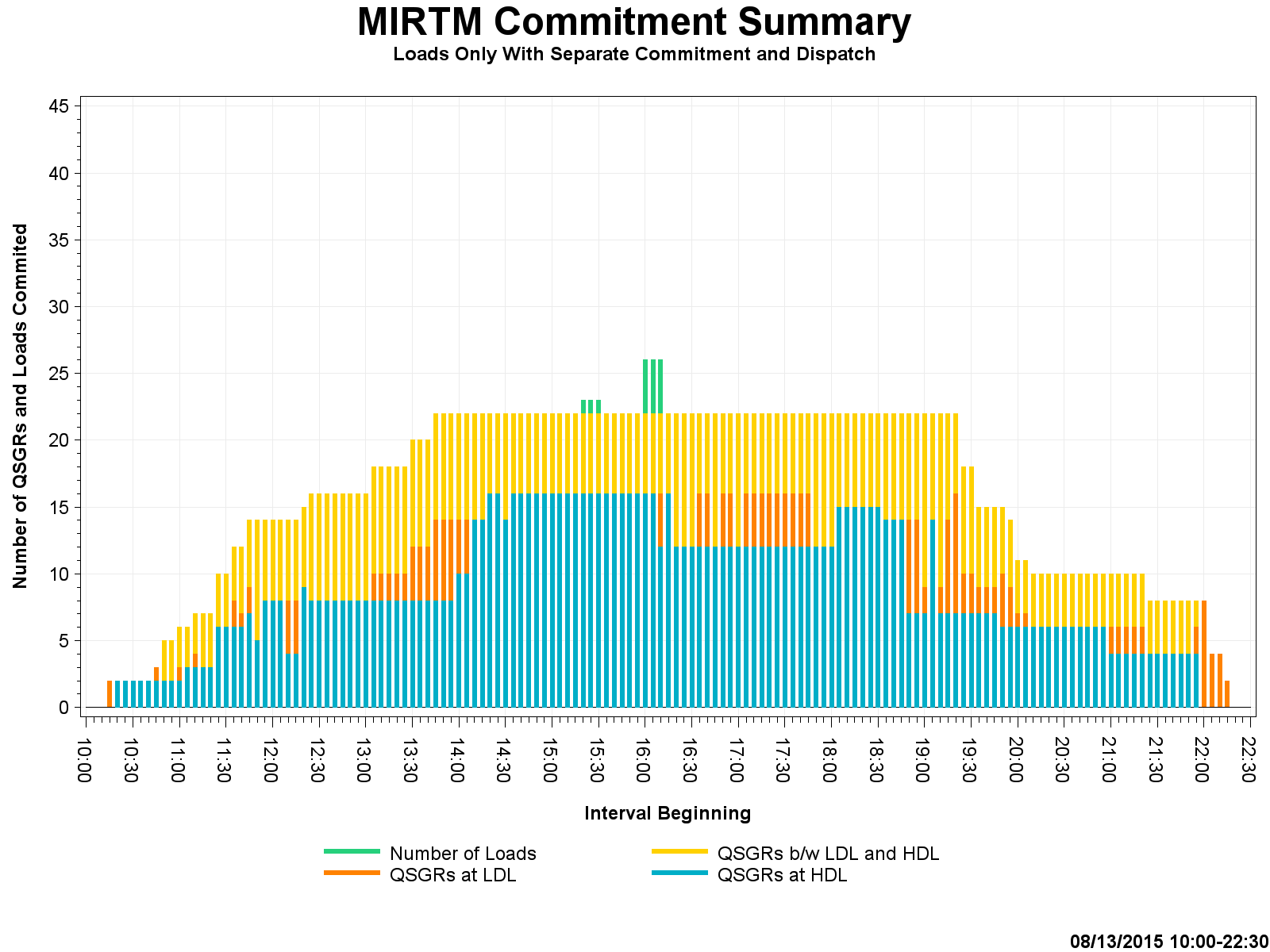 64
Study Day: August 13, 2015 MIRTM Prod EOC
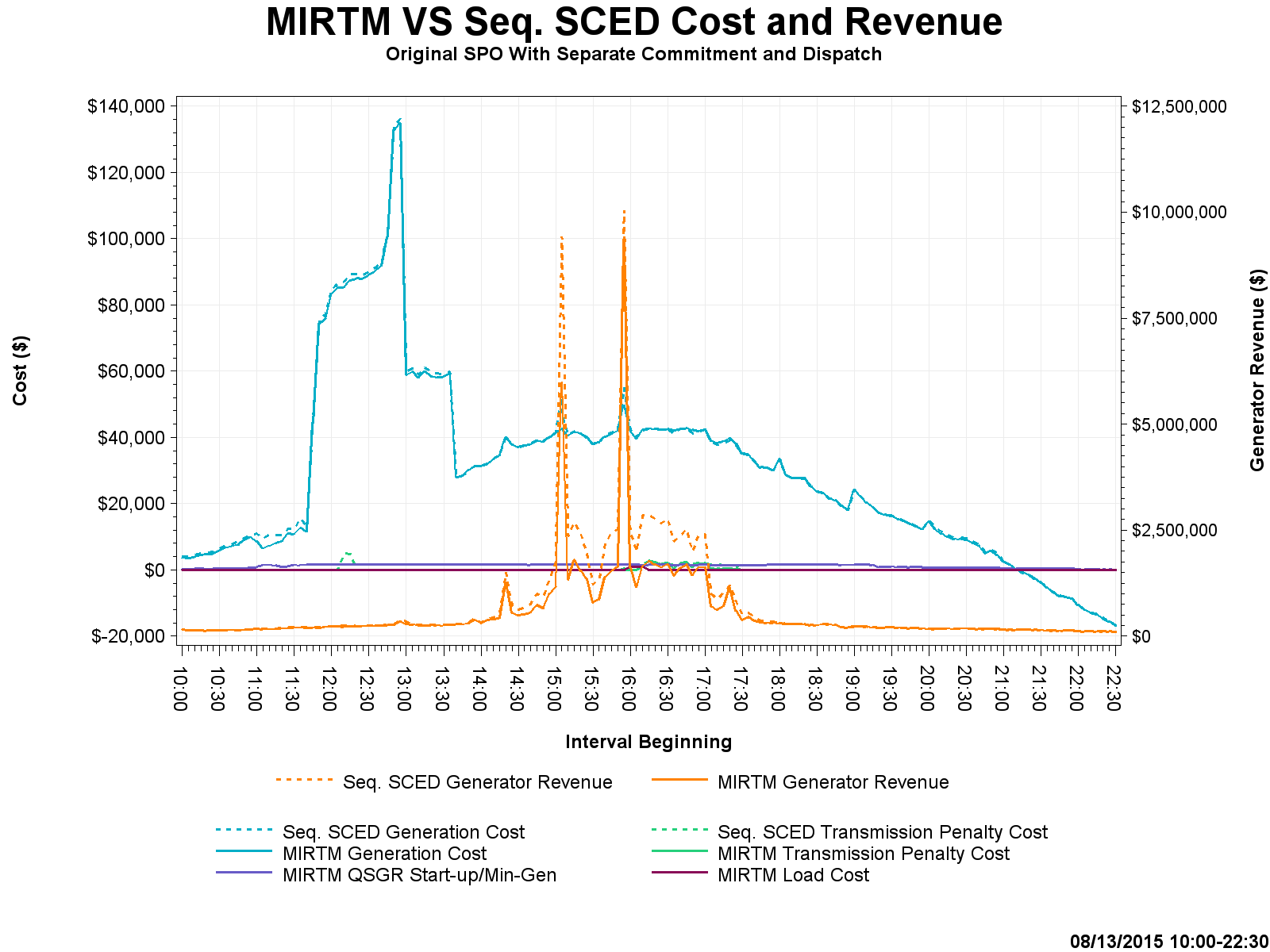 65
Study Day: August 13, 2015 MIRTM Prod EOC
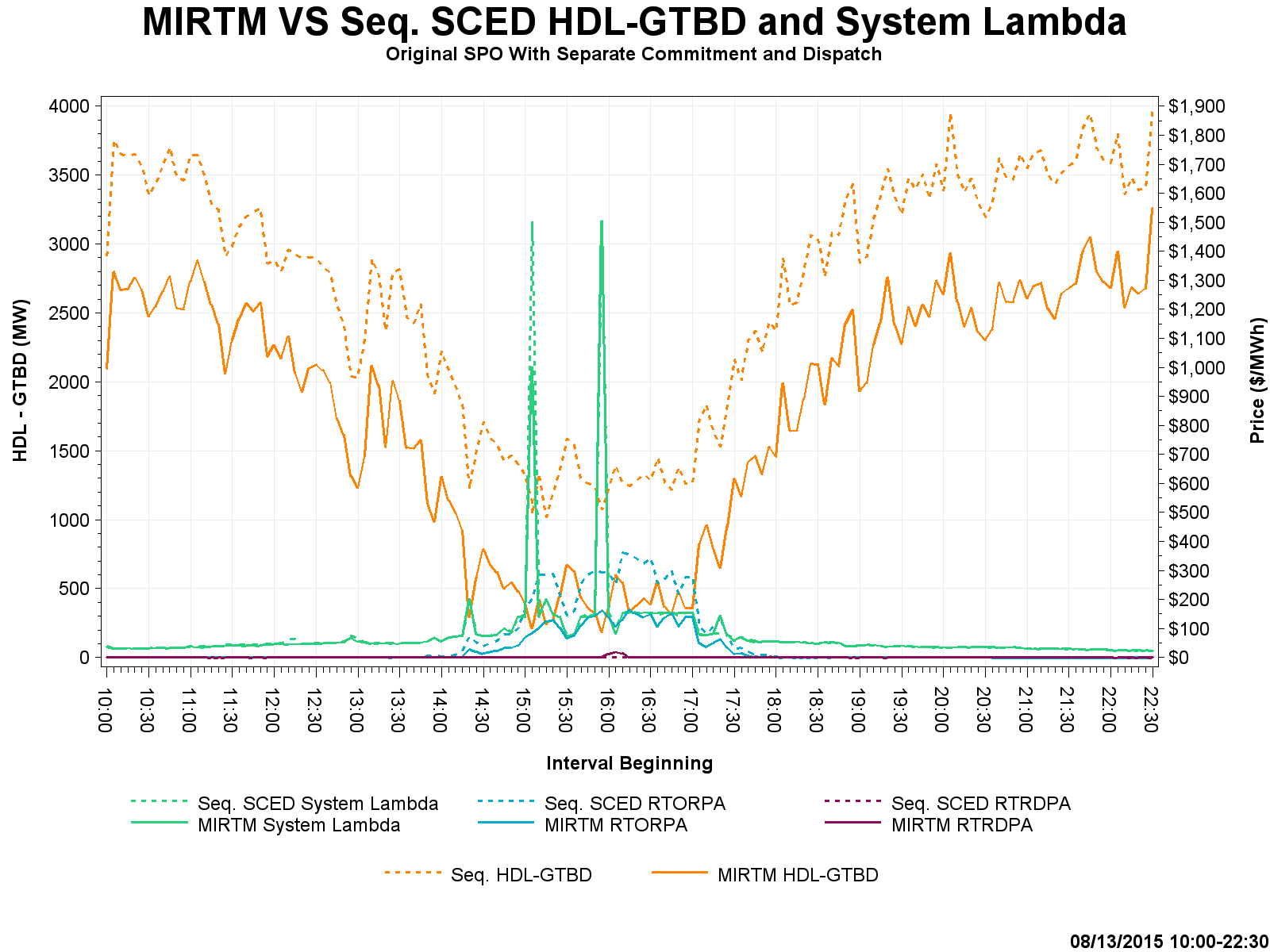 66
Study Day: August 13, 2015 MIRTM Prod EOC
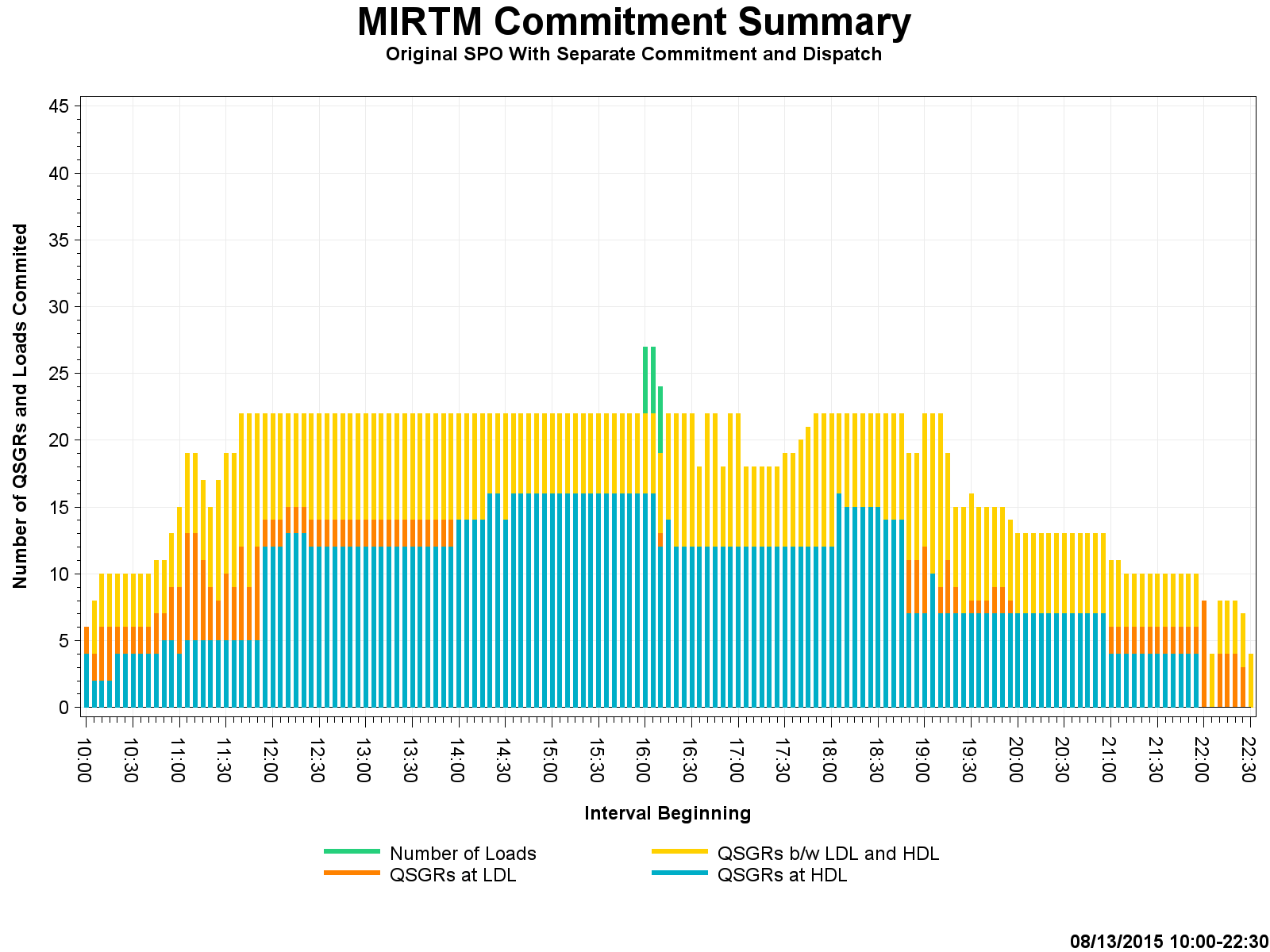 67
Study Day: August 13, 2015 MIRTM 3PO
68
Study Day: August 13, 2015 MIRTM 3PO
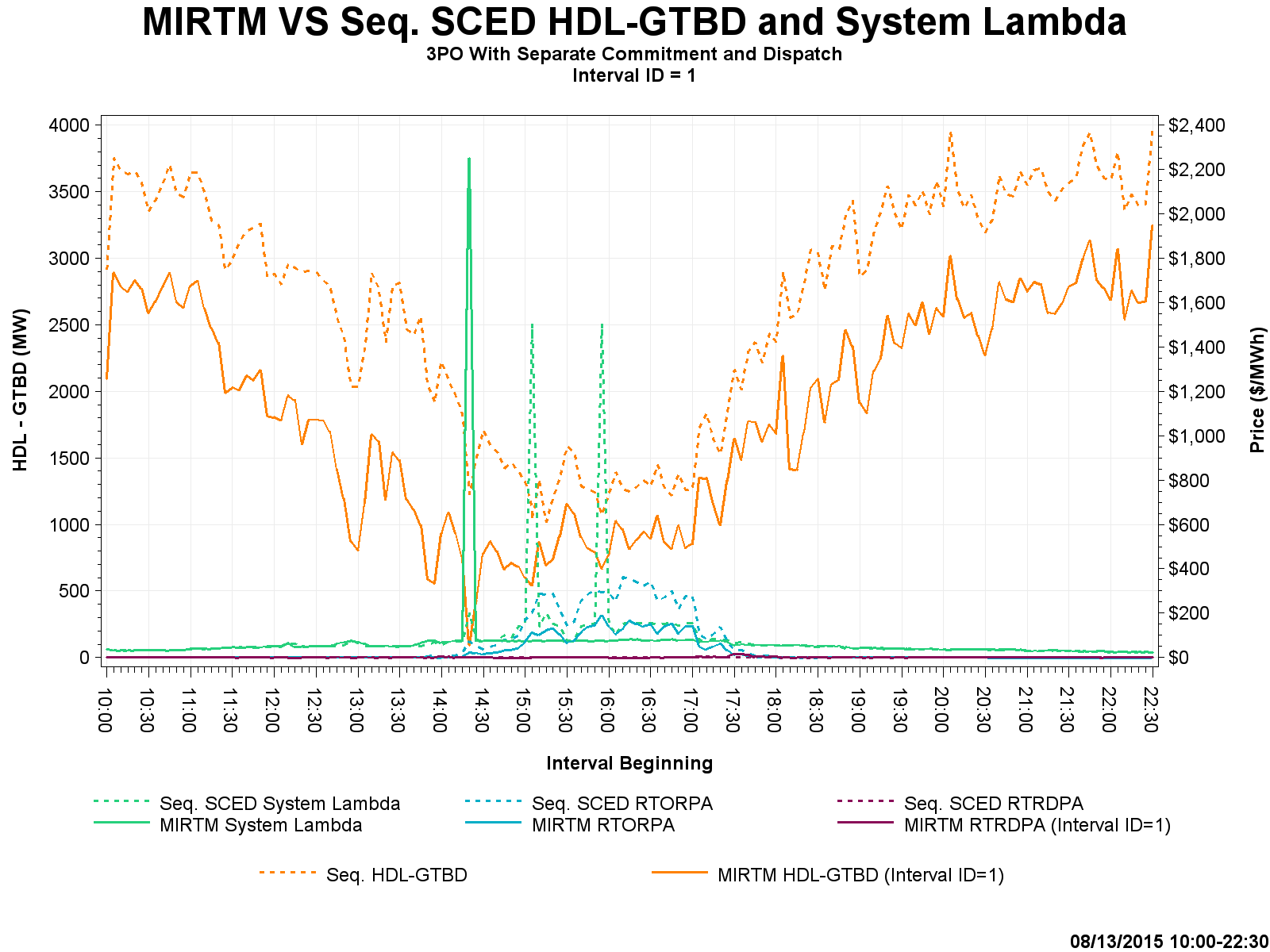 69
Study Day: August 13, 2015 MIRTM 3PO
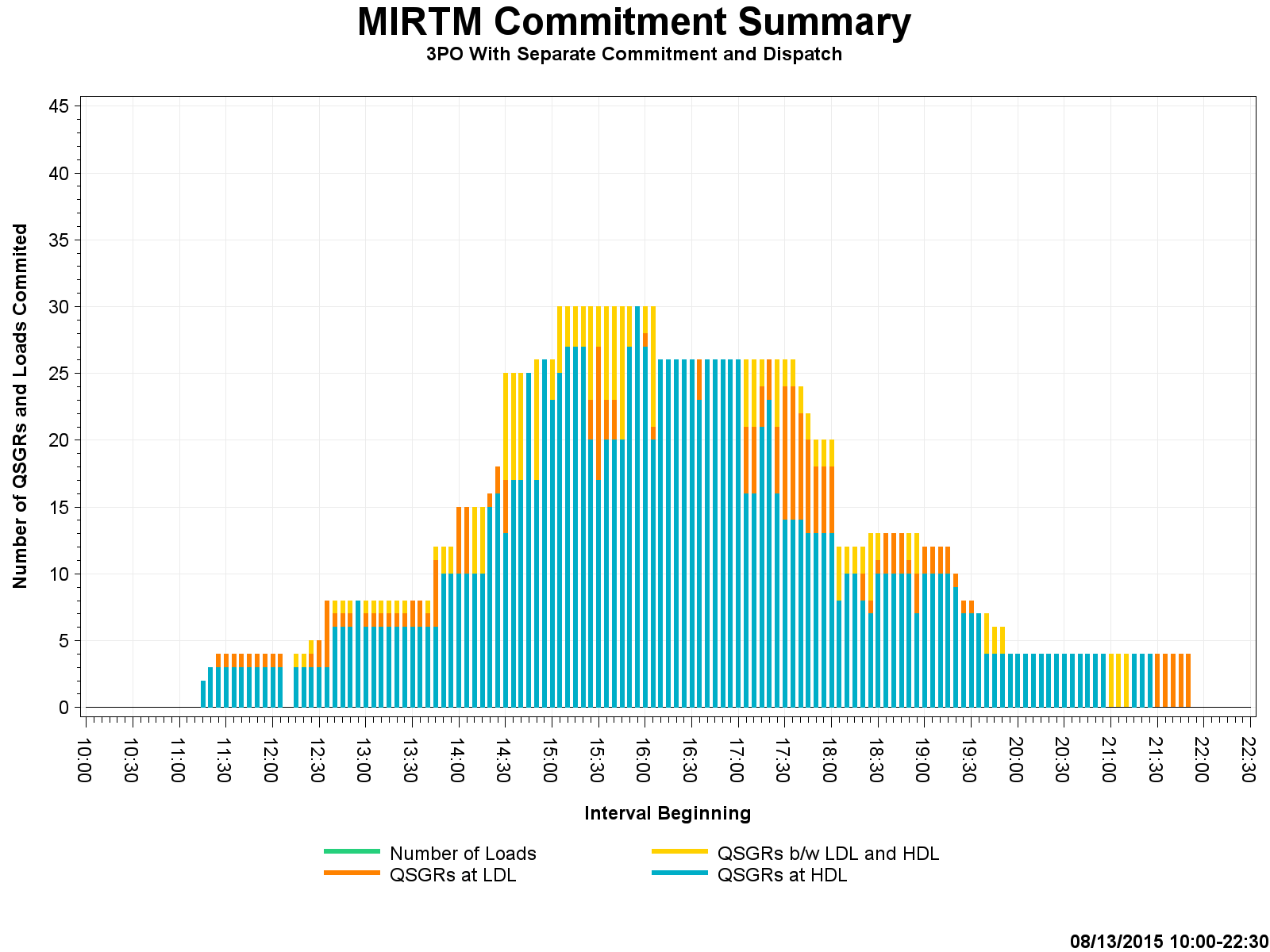 70
Study Day: August 13, 2015 MIRTM SPO
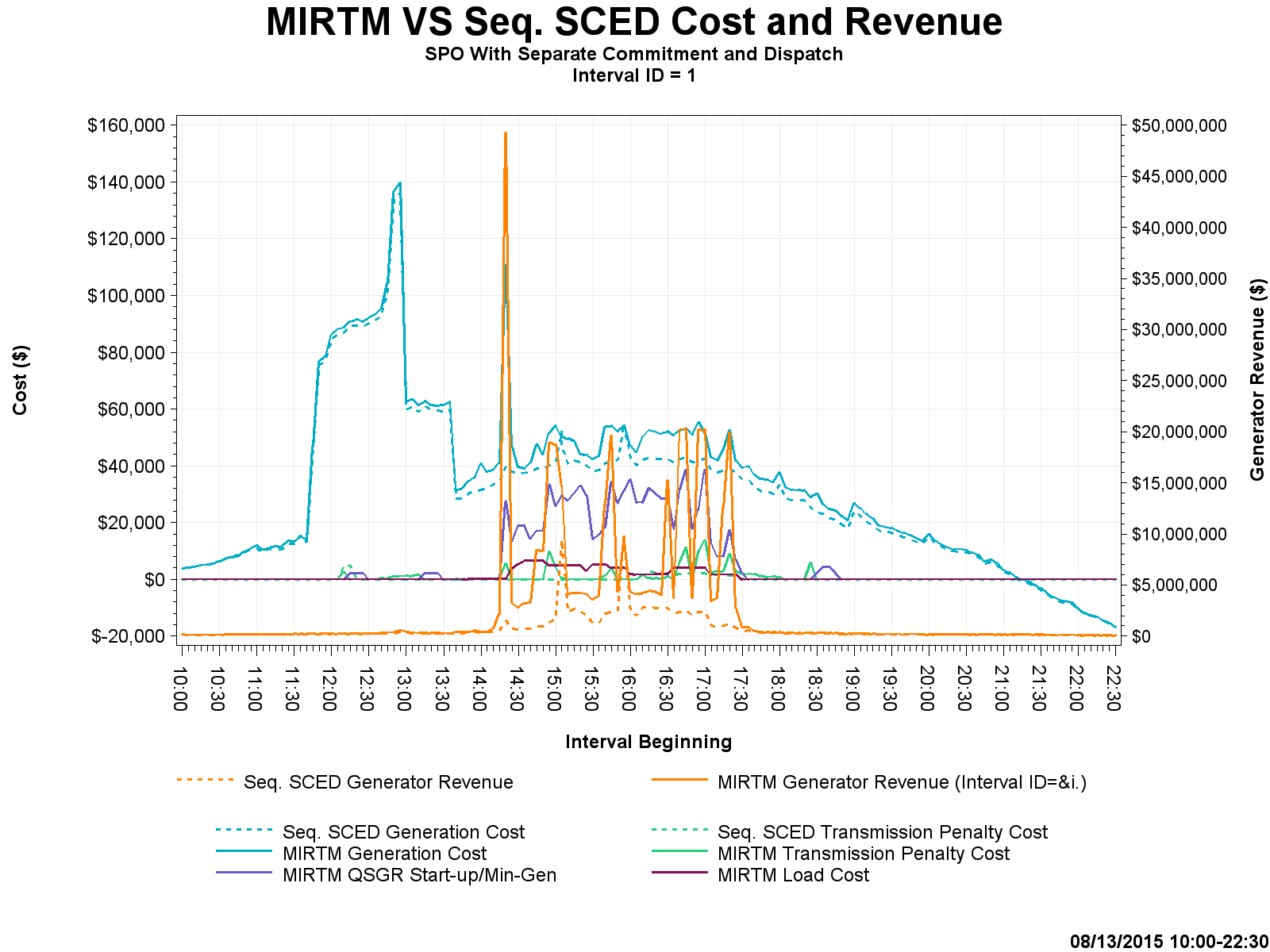 71
Study Day: August 13, 2015 MIRTM SPO
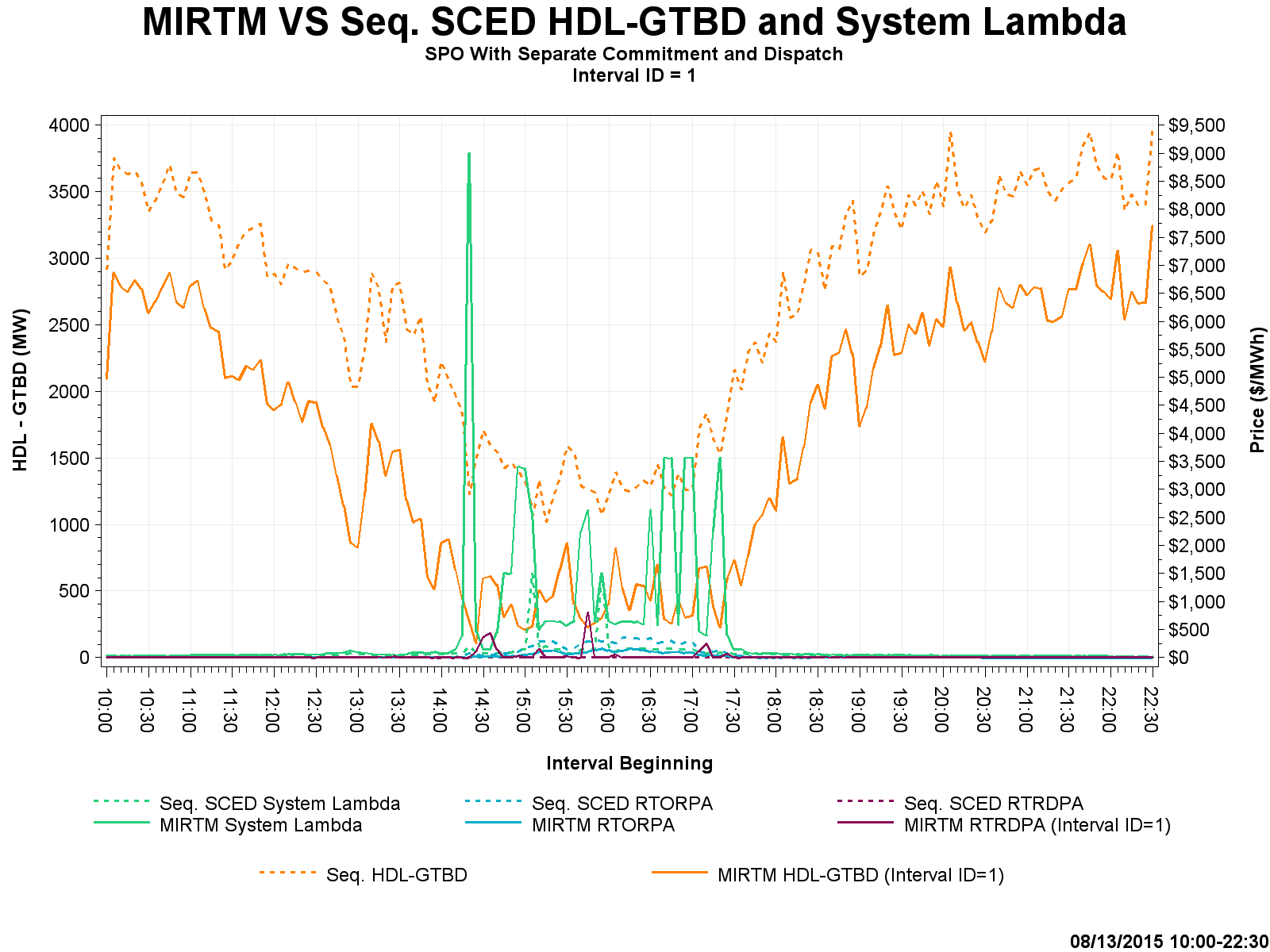 72
Study Day: August 13, 2015 MIRTM SPO
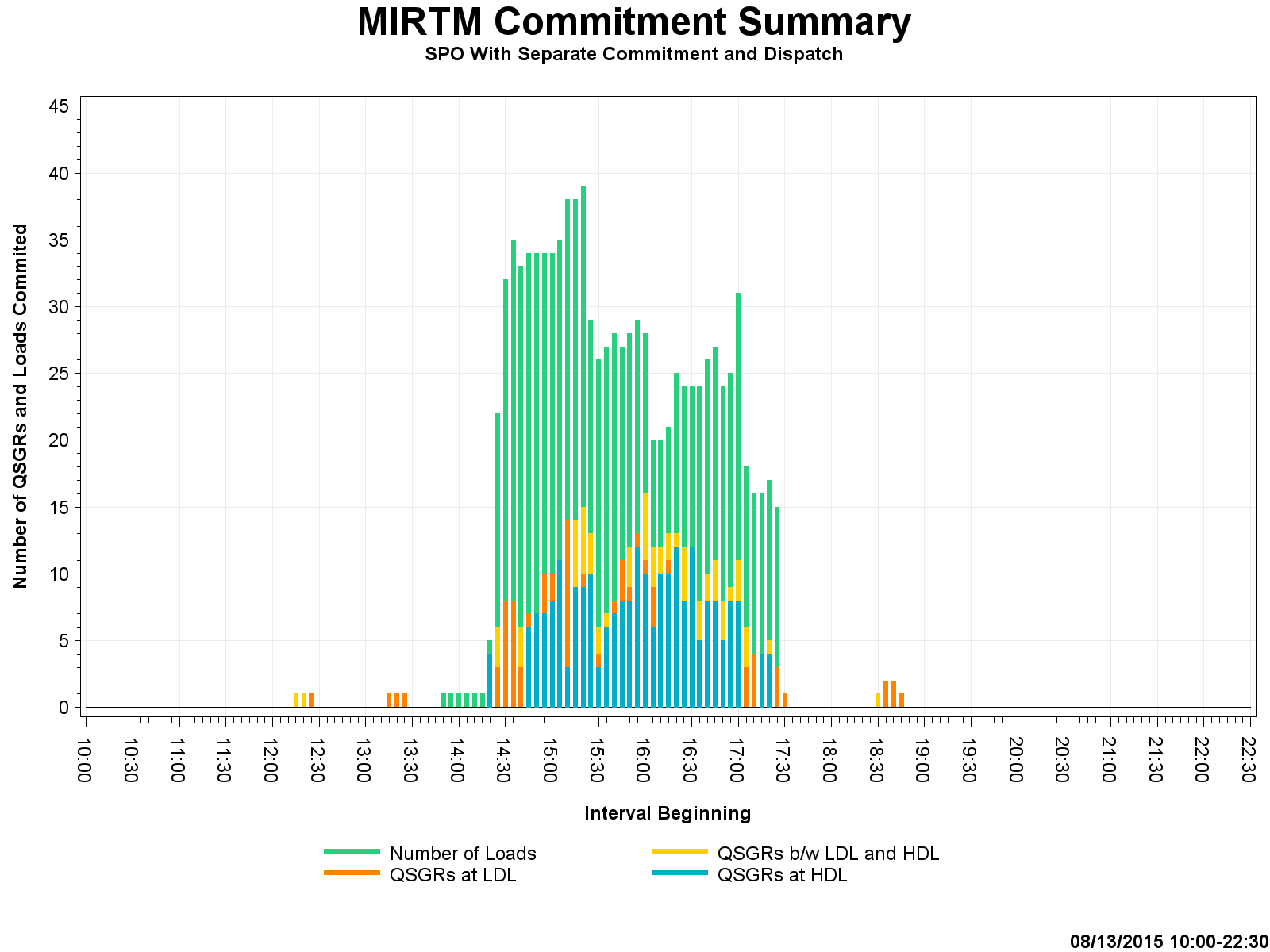 73
Study Day: July 1, 2015 – MIRTM Load Only
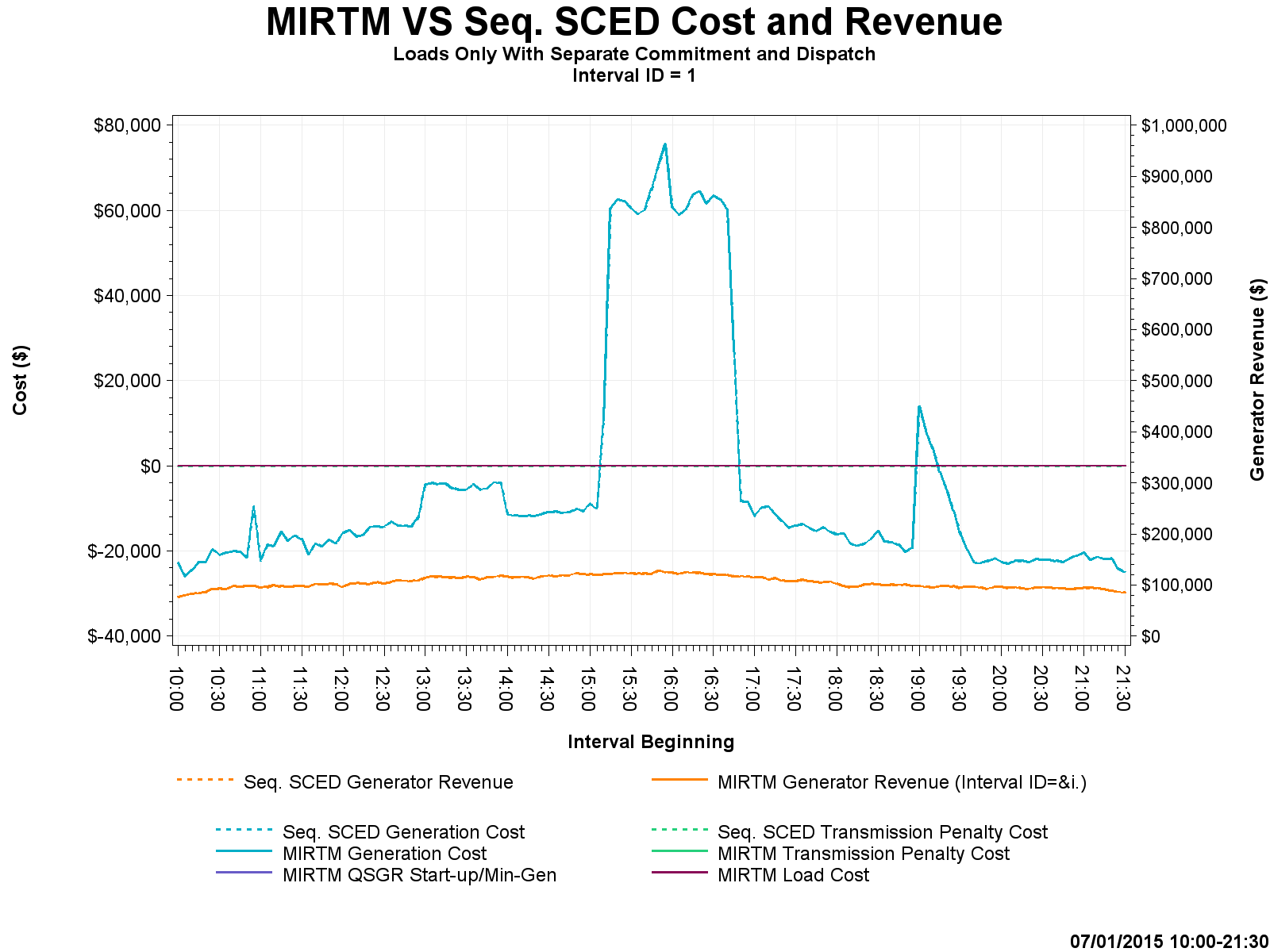 74
Study Day: July 1, 2015 – MIRTM Load Only
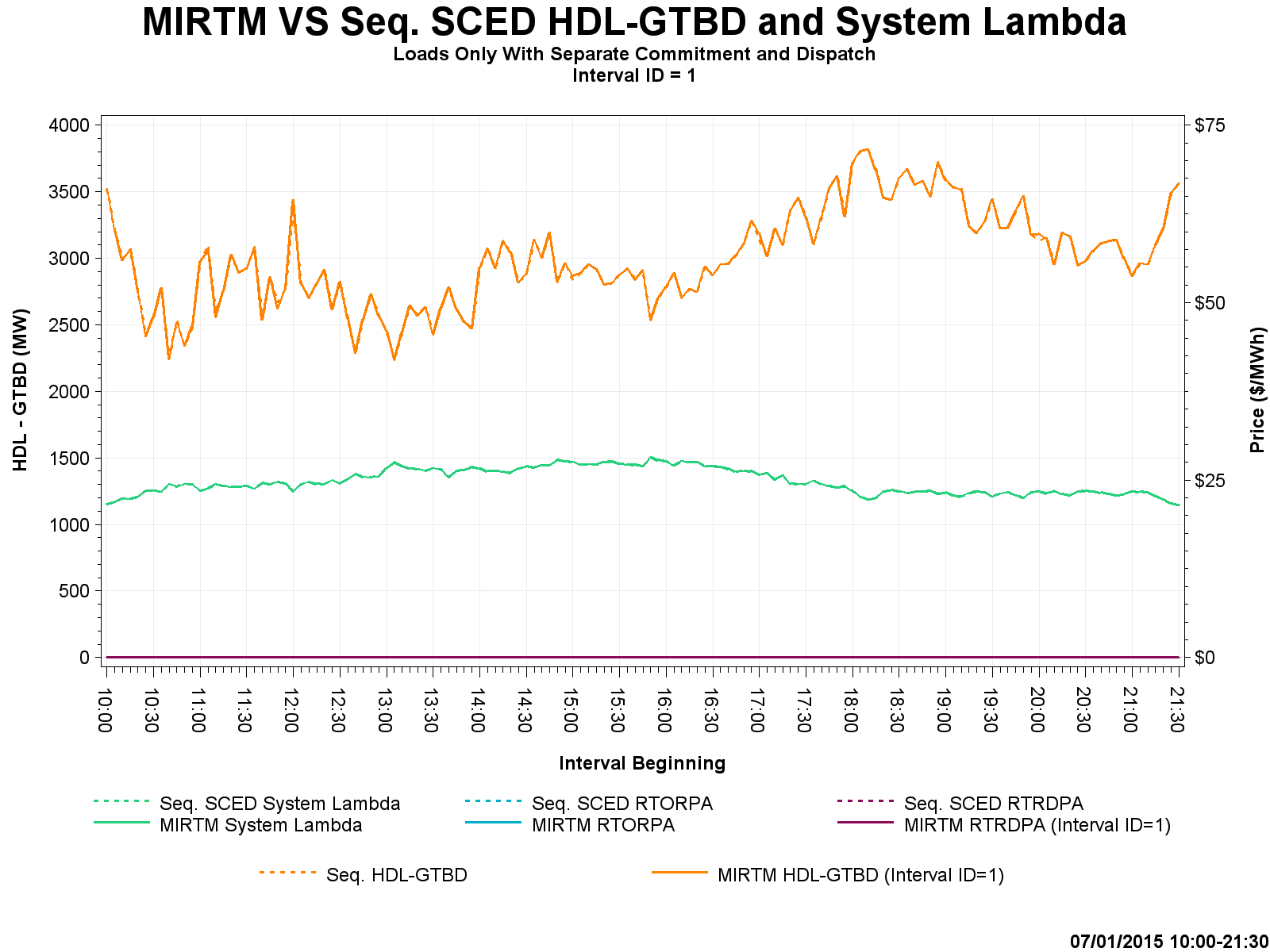 75
Study Day: July 1, 2015 – MIRTM Load Only
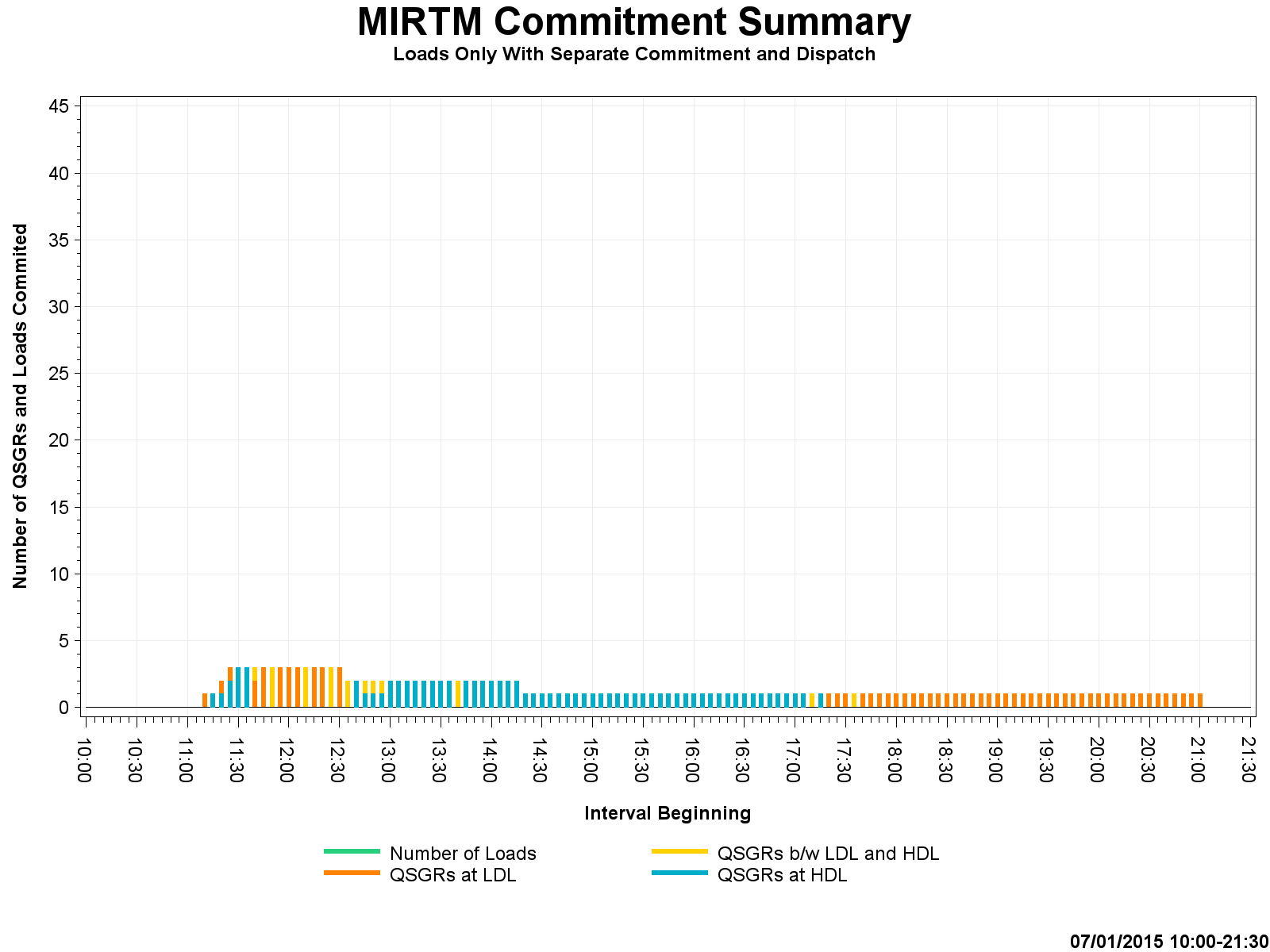 76
Study Day: July 1, 2015 – MIRTM 3PO
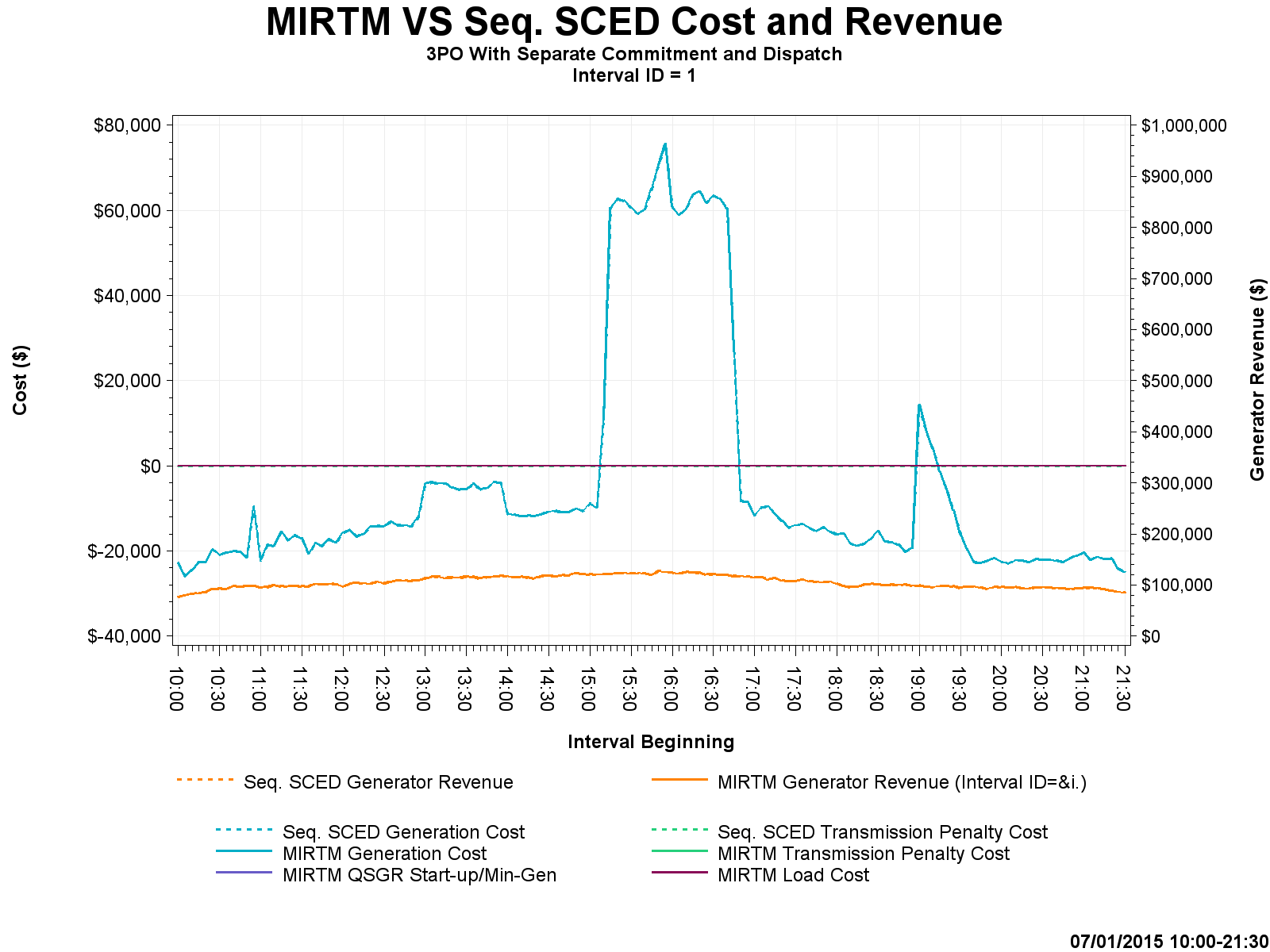 77
Study Day: July 1, 2015 – MIRTM 3PO
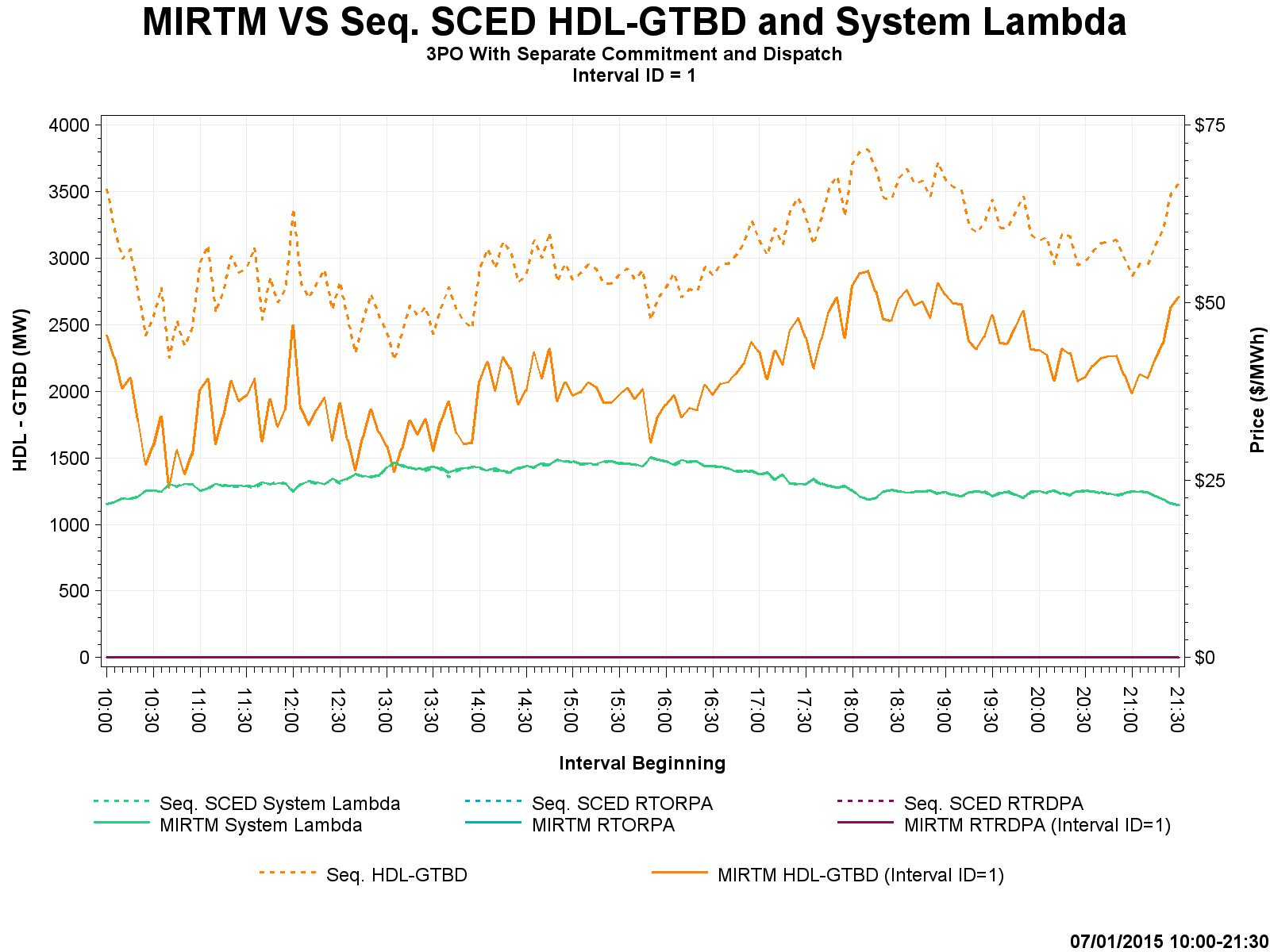 78
Study Day: July 1, 2015 – MIRTM 3PO
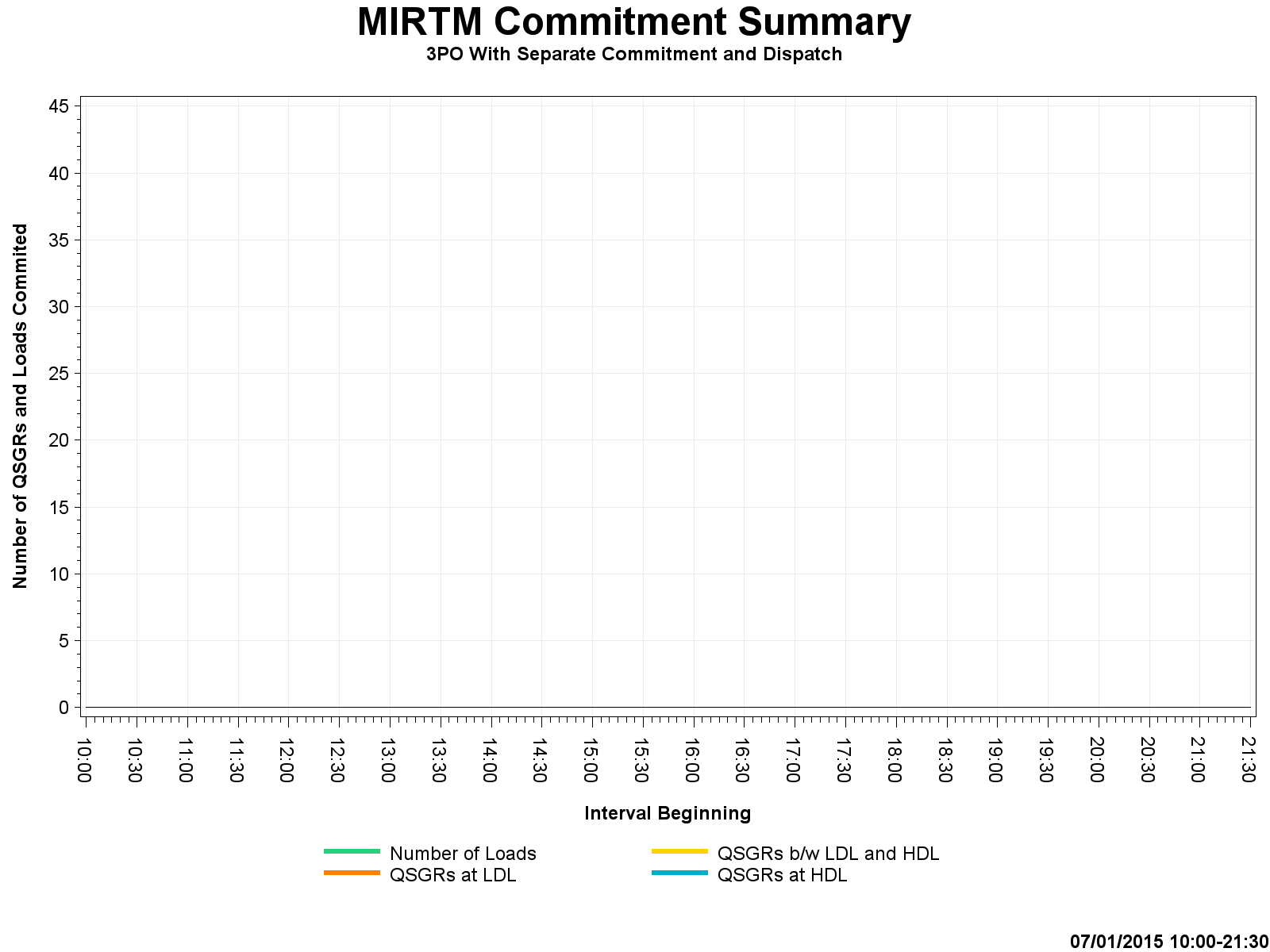 79
Study Day: August 11, 2015 – MIRTM Load only
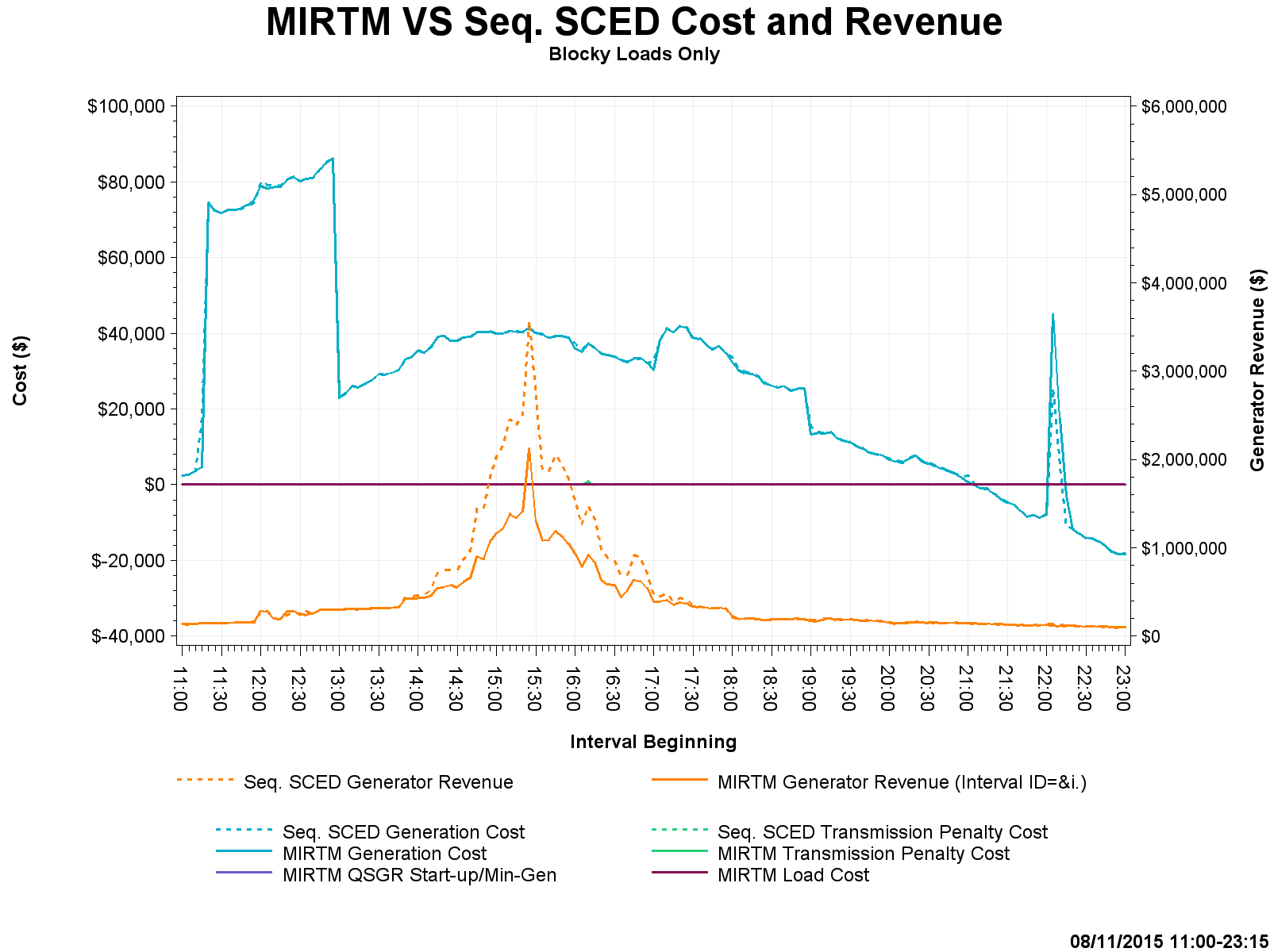 80
Study Day: August 11, 2015 – MIRTM Load only
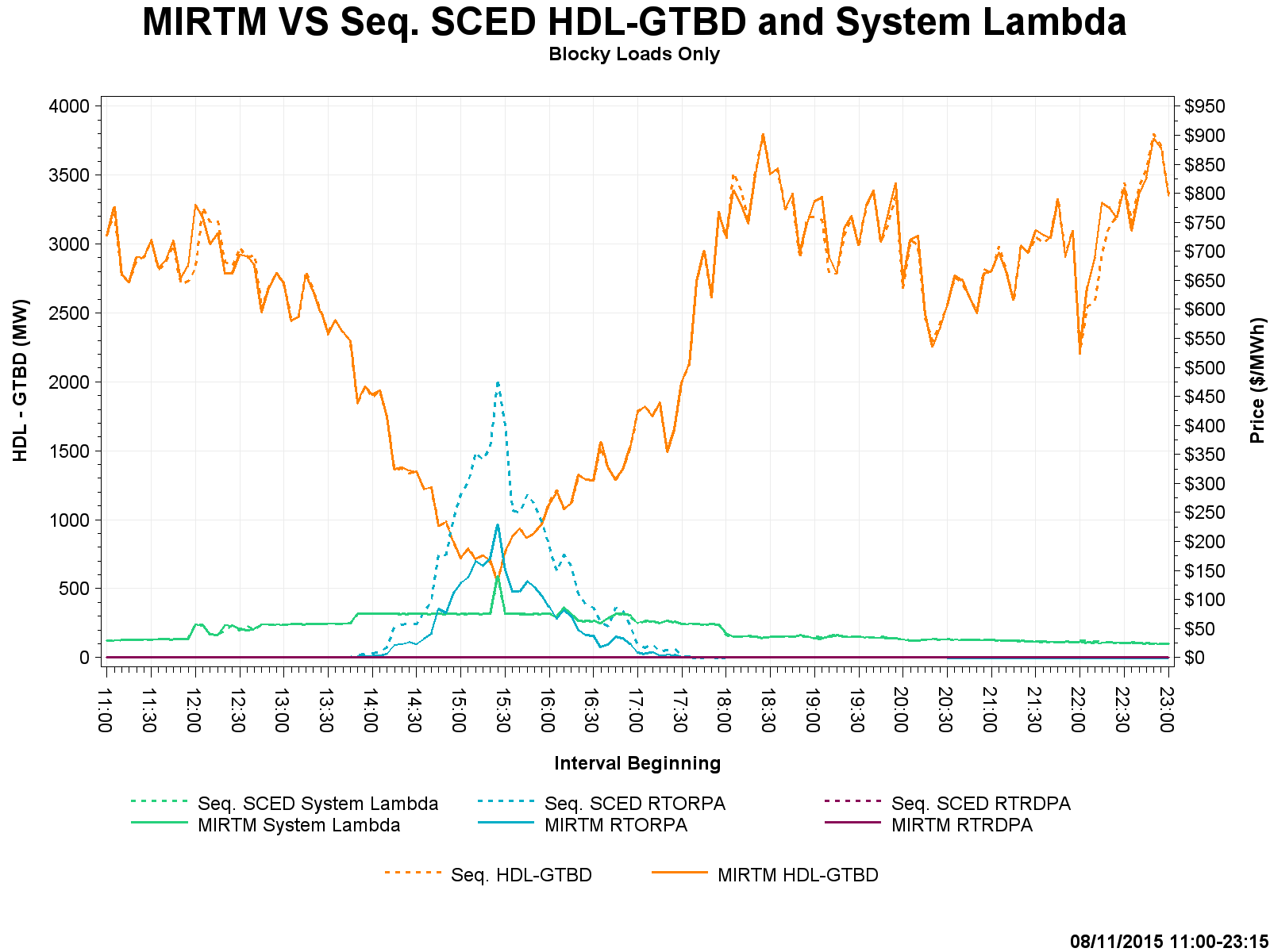 81
Study Day: August 11, 2015 – MIRTM Load only
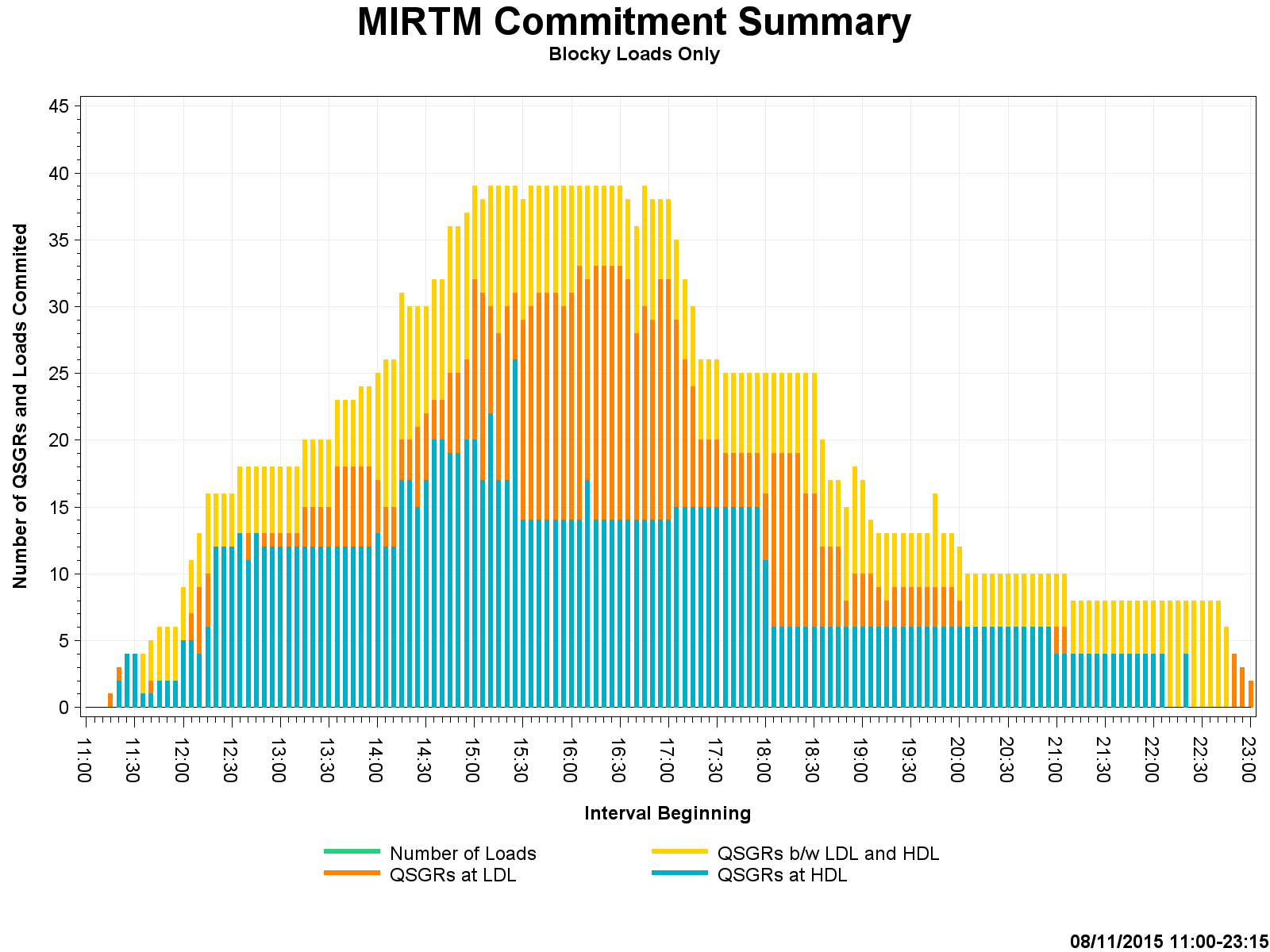 82
Study Day: August 11, 2015– MIRTM 3PO
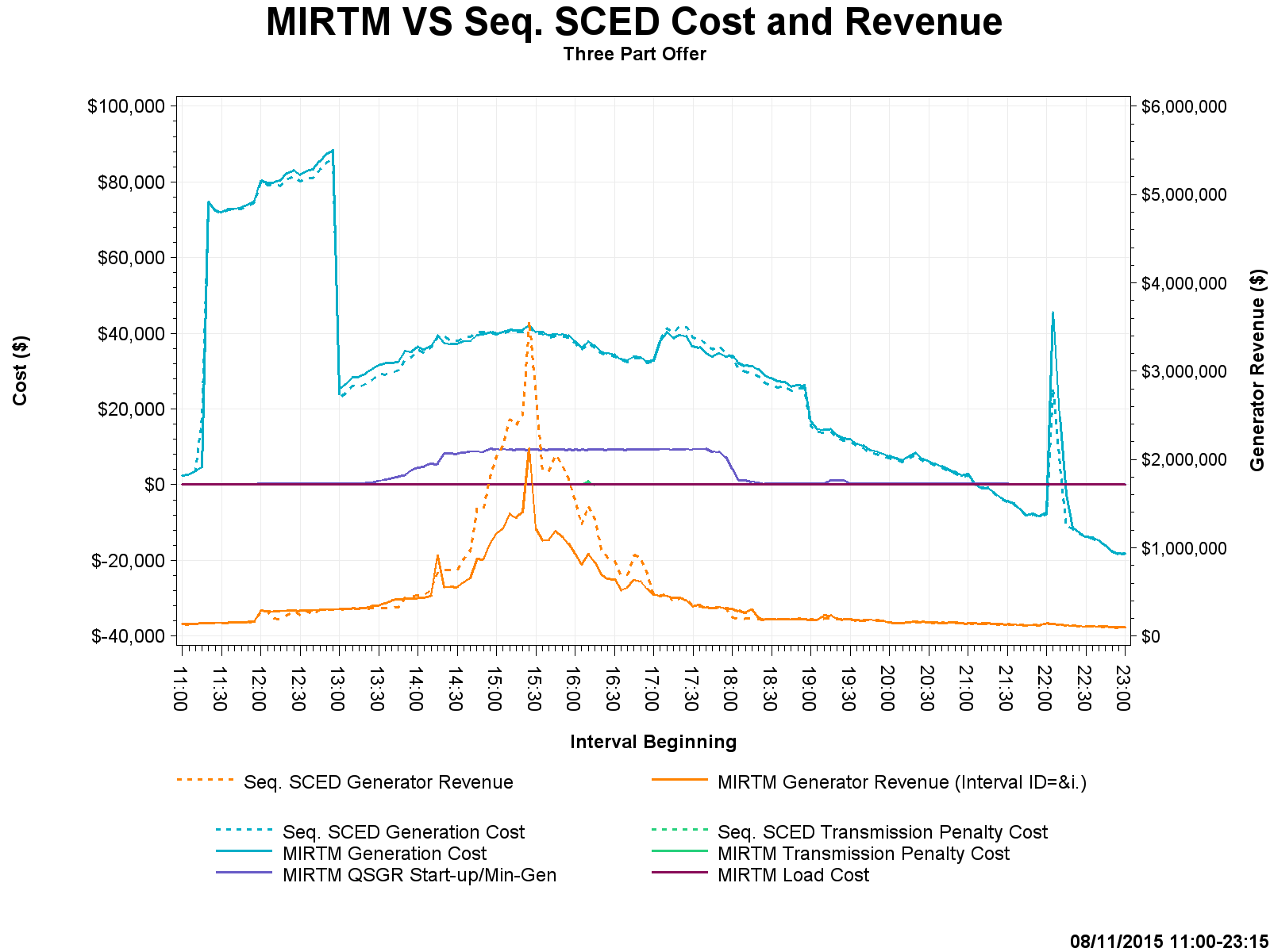 83
Study Day: August 11, 2015– MIRTM 3PO
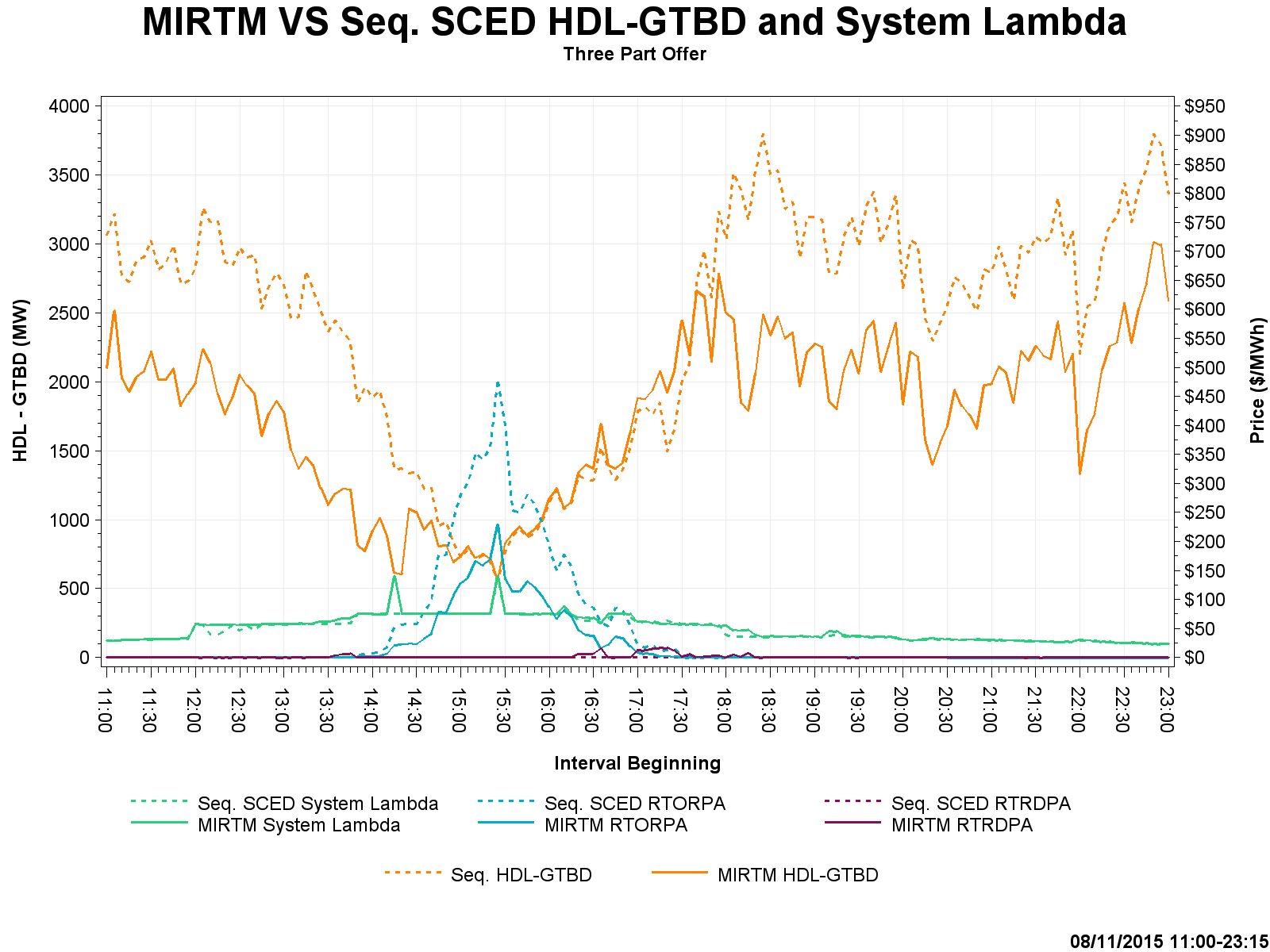 84
Study Day: August 11, 2015– MIRTM 3PO
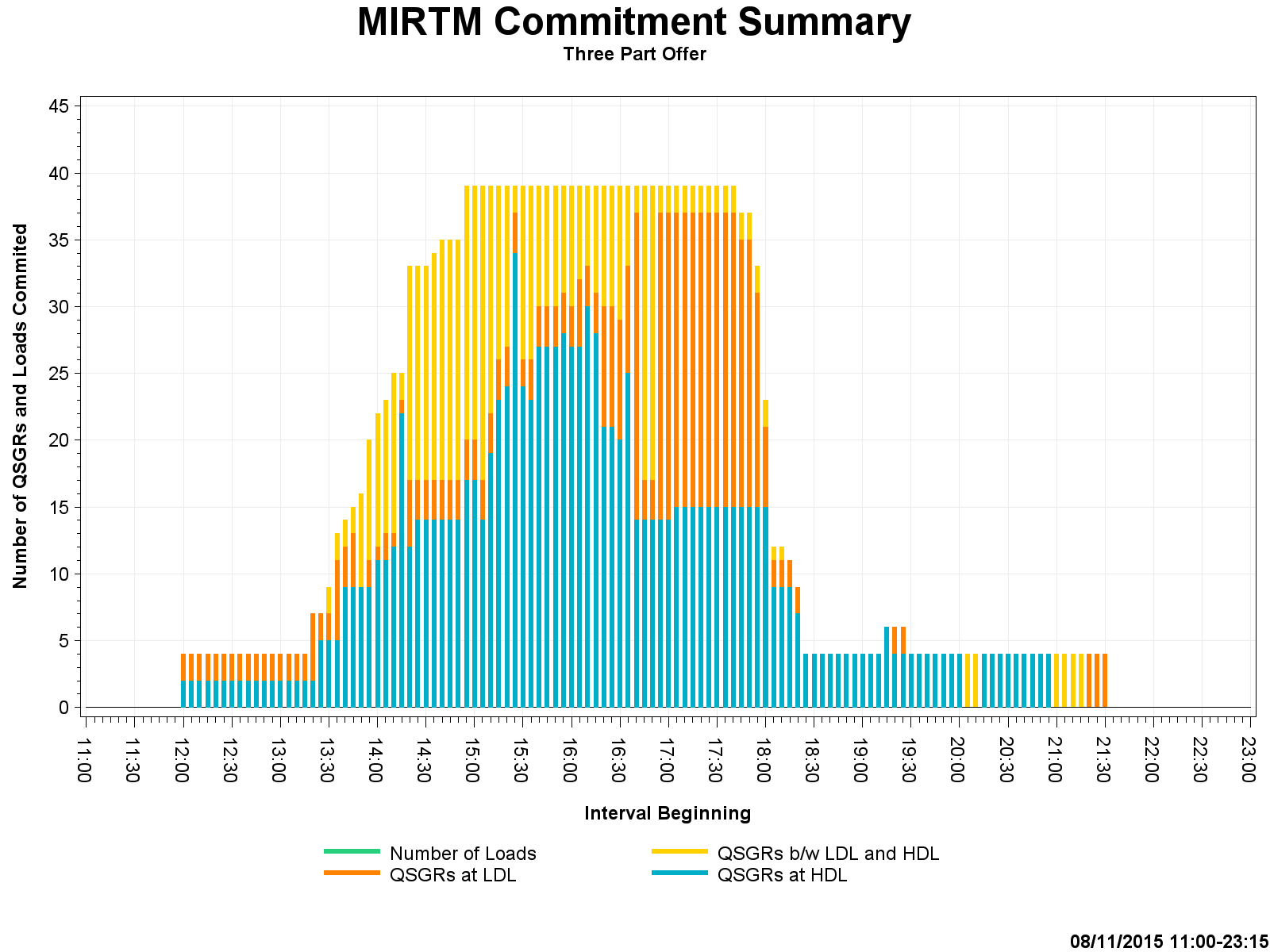 85
Study Day: Nov 11, 2015 – MIRTM Load only
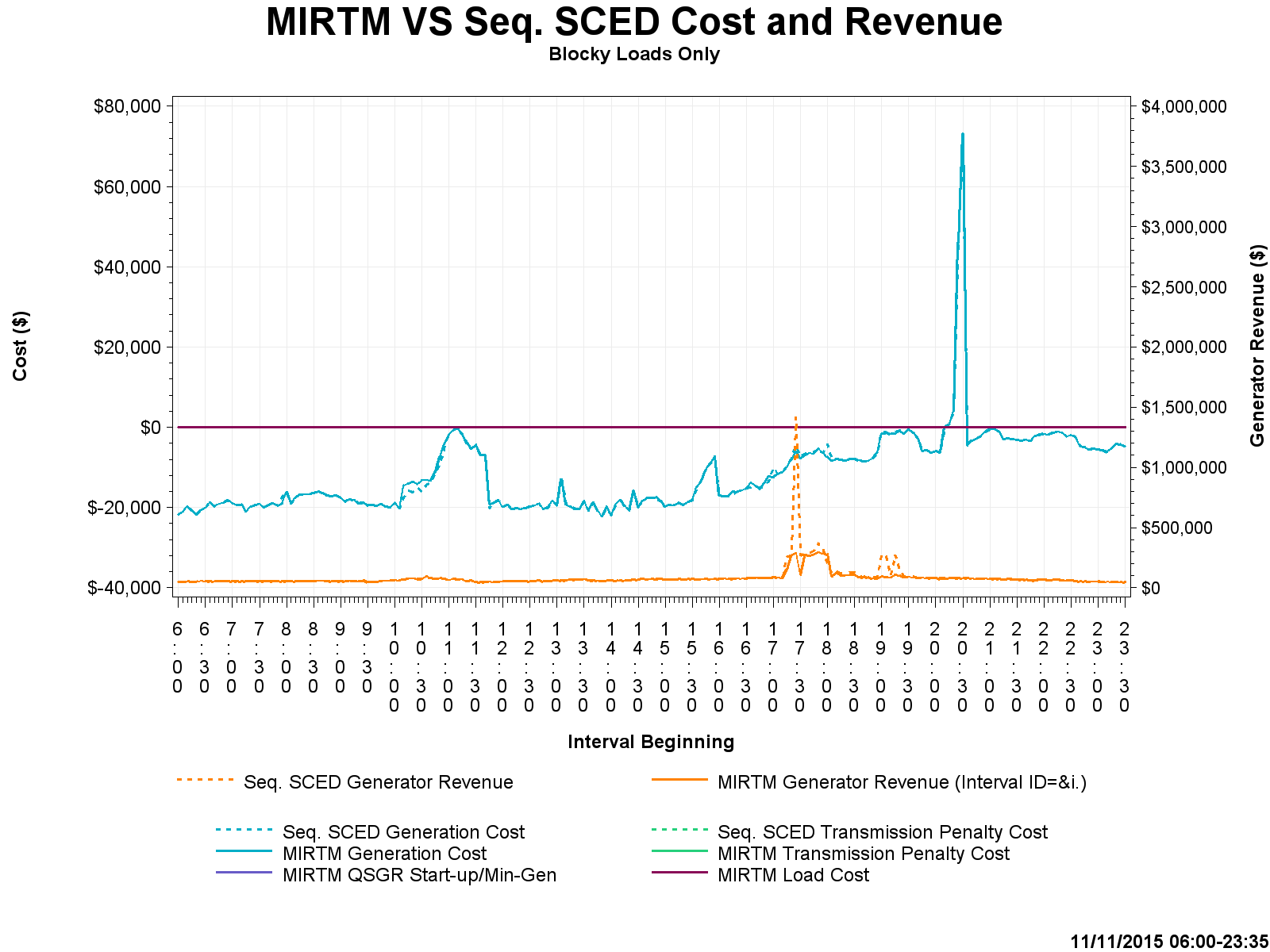 86
Study Day: Nov 11, 2015– MIRTM Load only
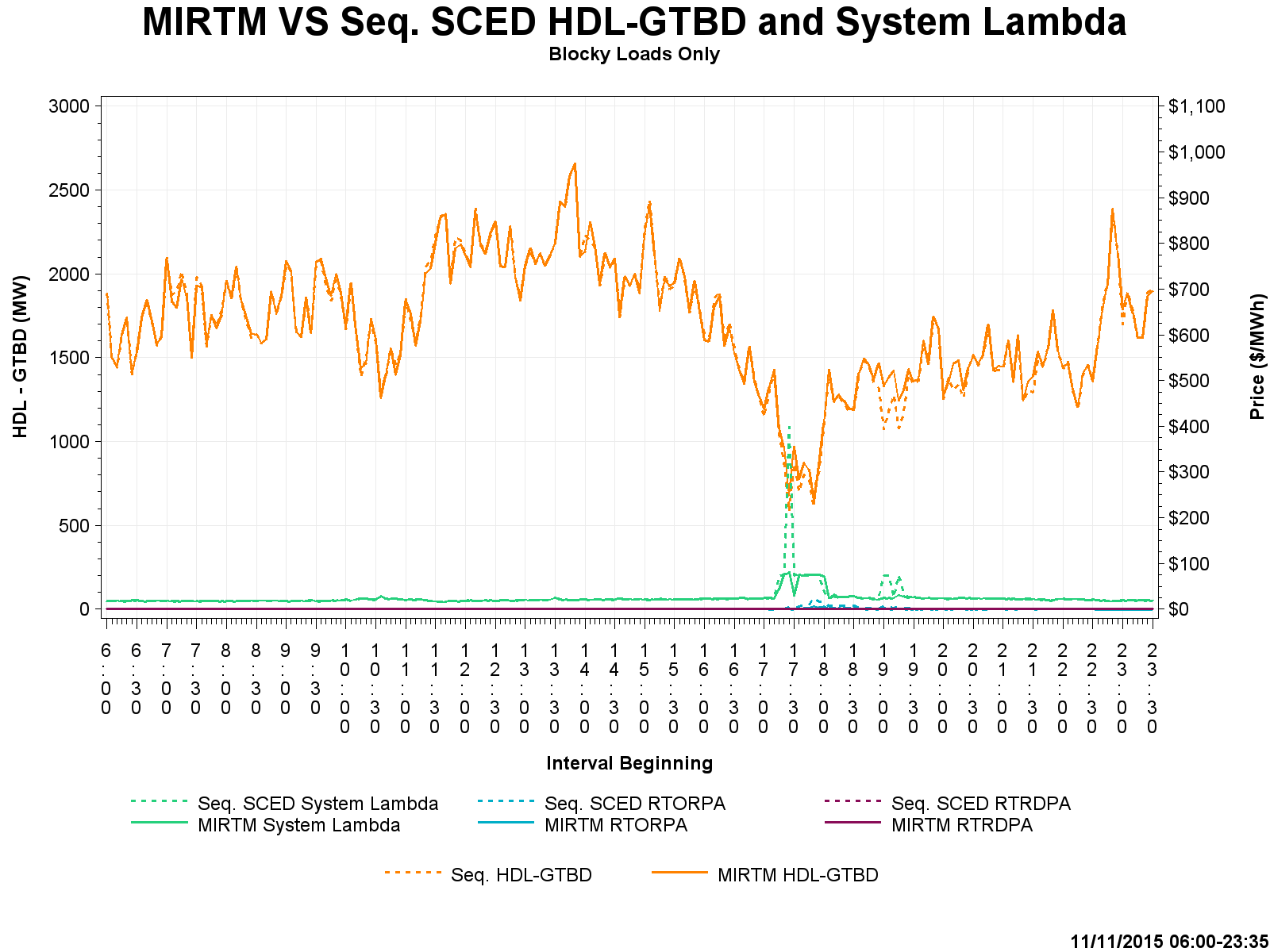 87
Study Day: Nov 11, 2015 – MIRTM Load only
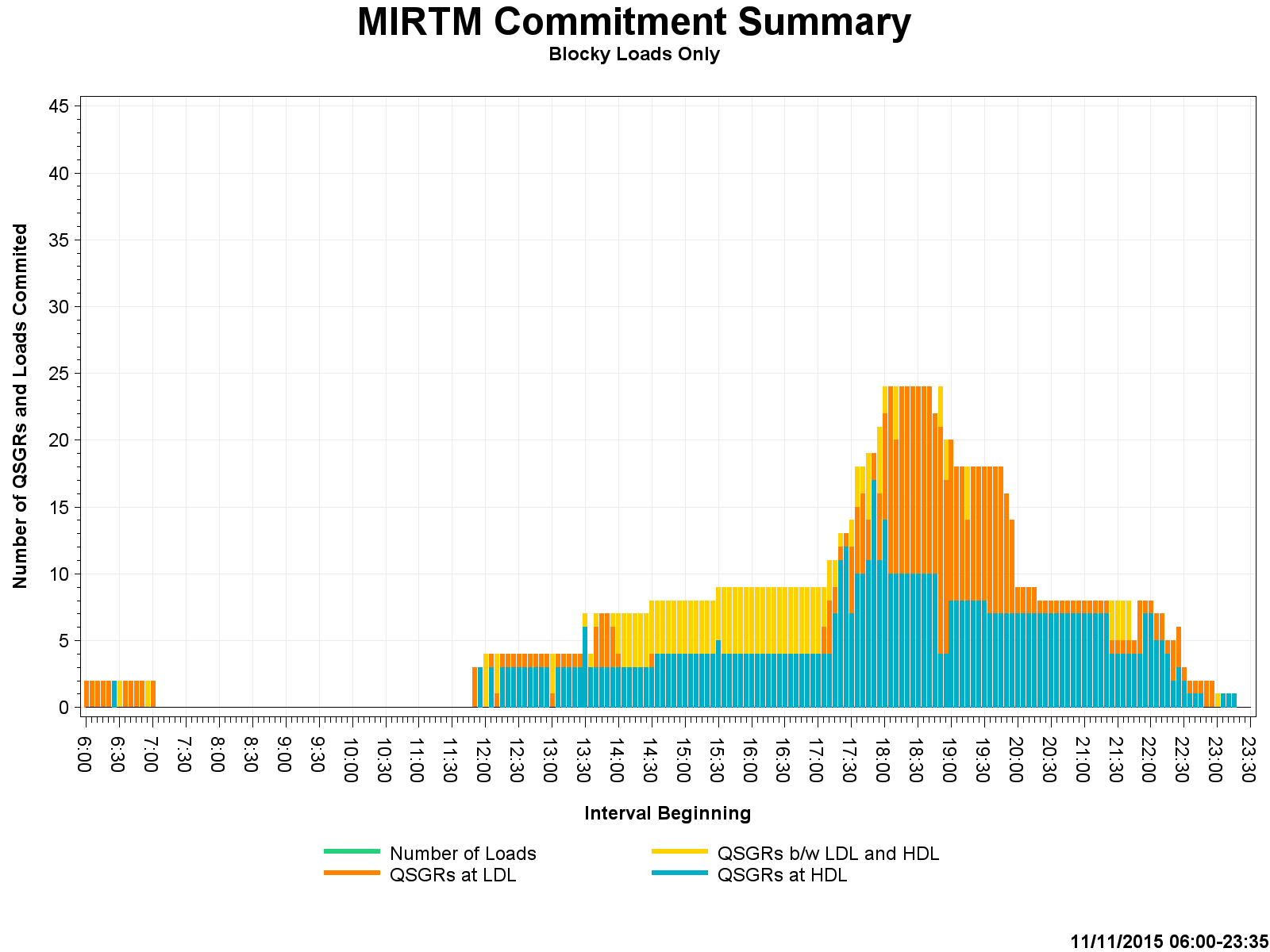 88
Study Day: Nov 11, 2015 – MIRTM 3PO
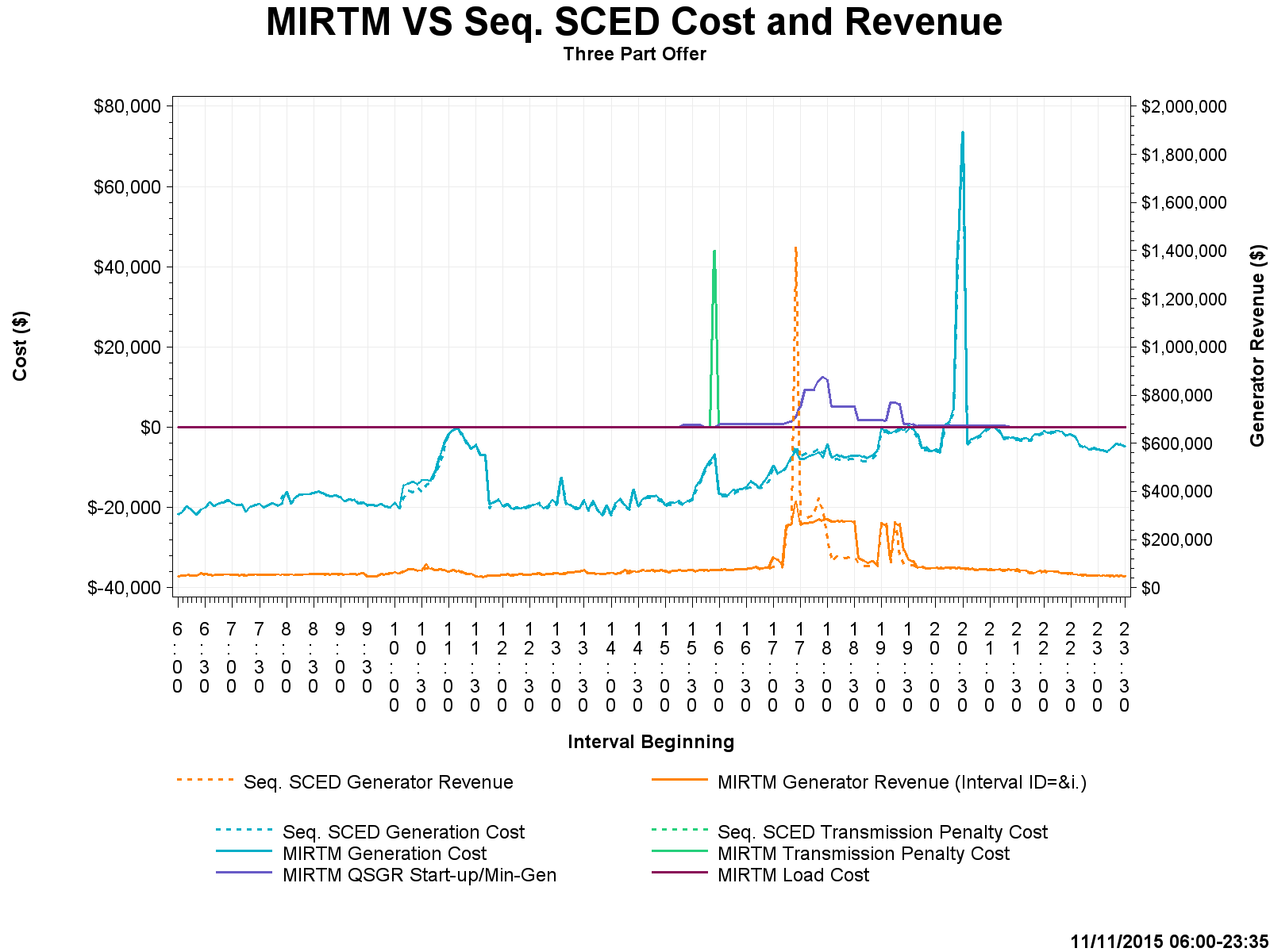 89
Study Day: Nov 11, 2015 – MIRTM 3PO
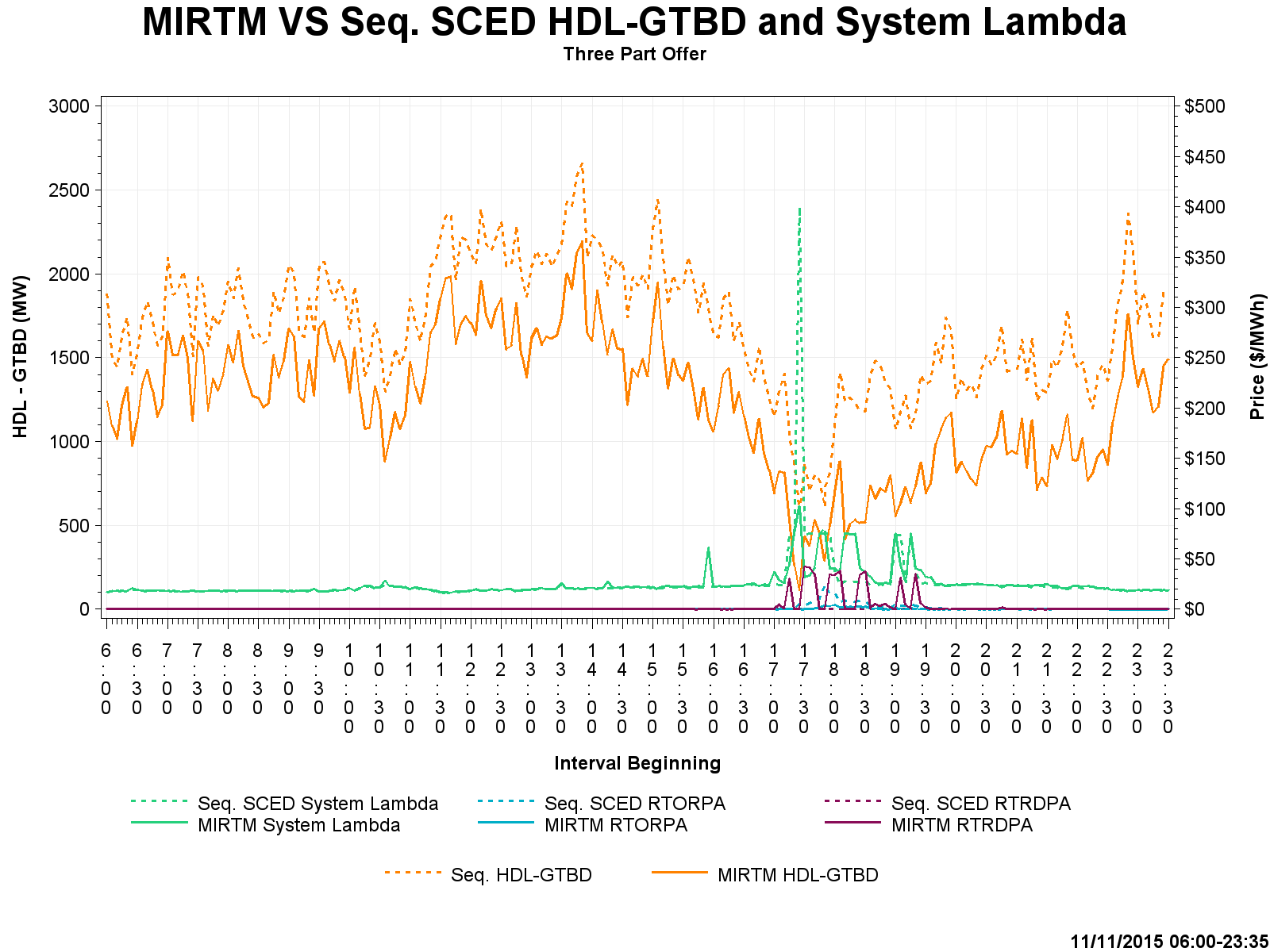 90
Study Day: Nov 11, 2015 – MIRTM 3PO
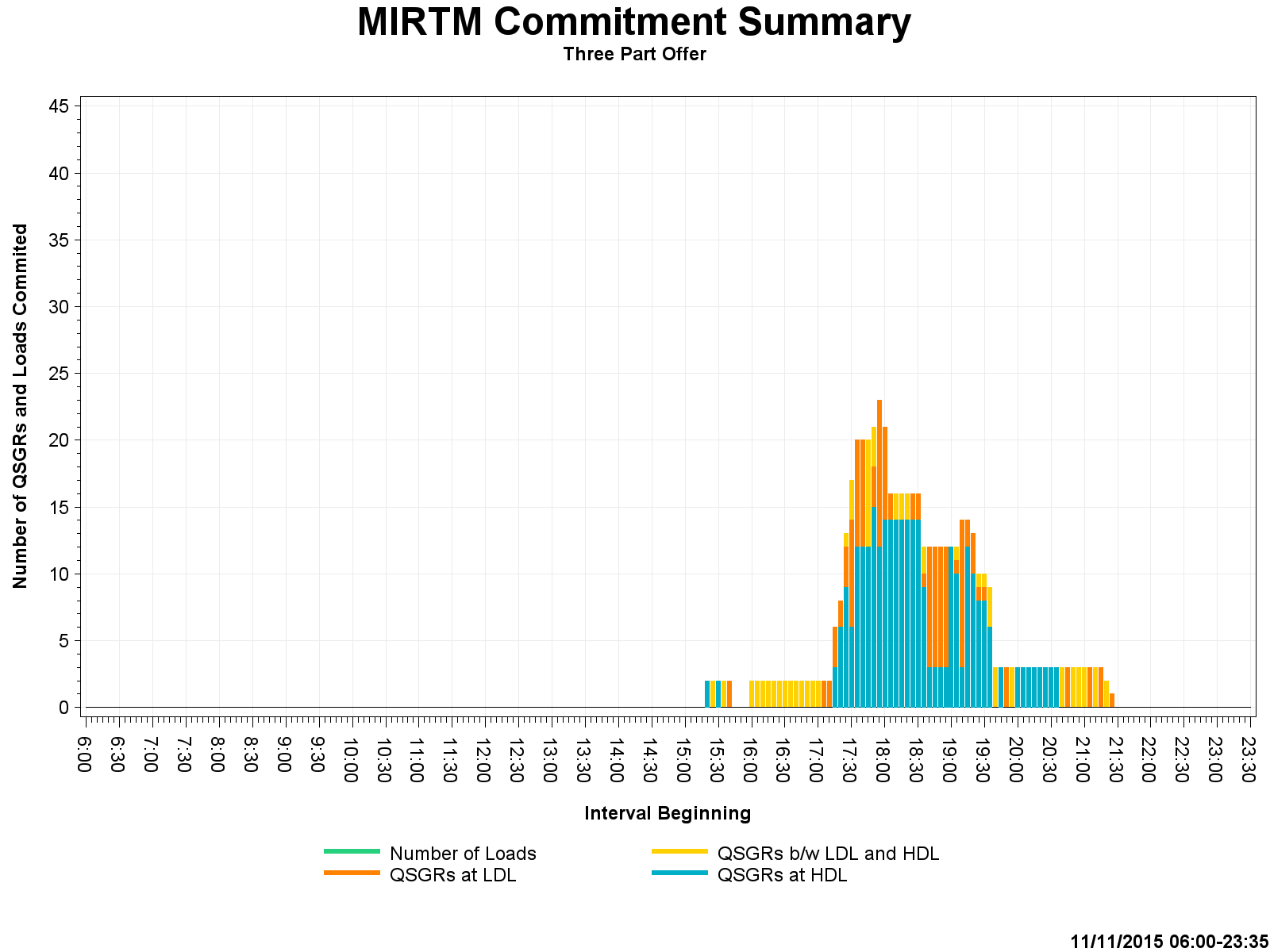 91
Study Day: Nov 27, 2015 – MIRTM Load only
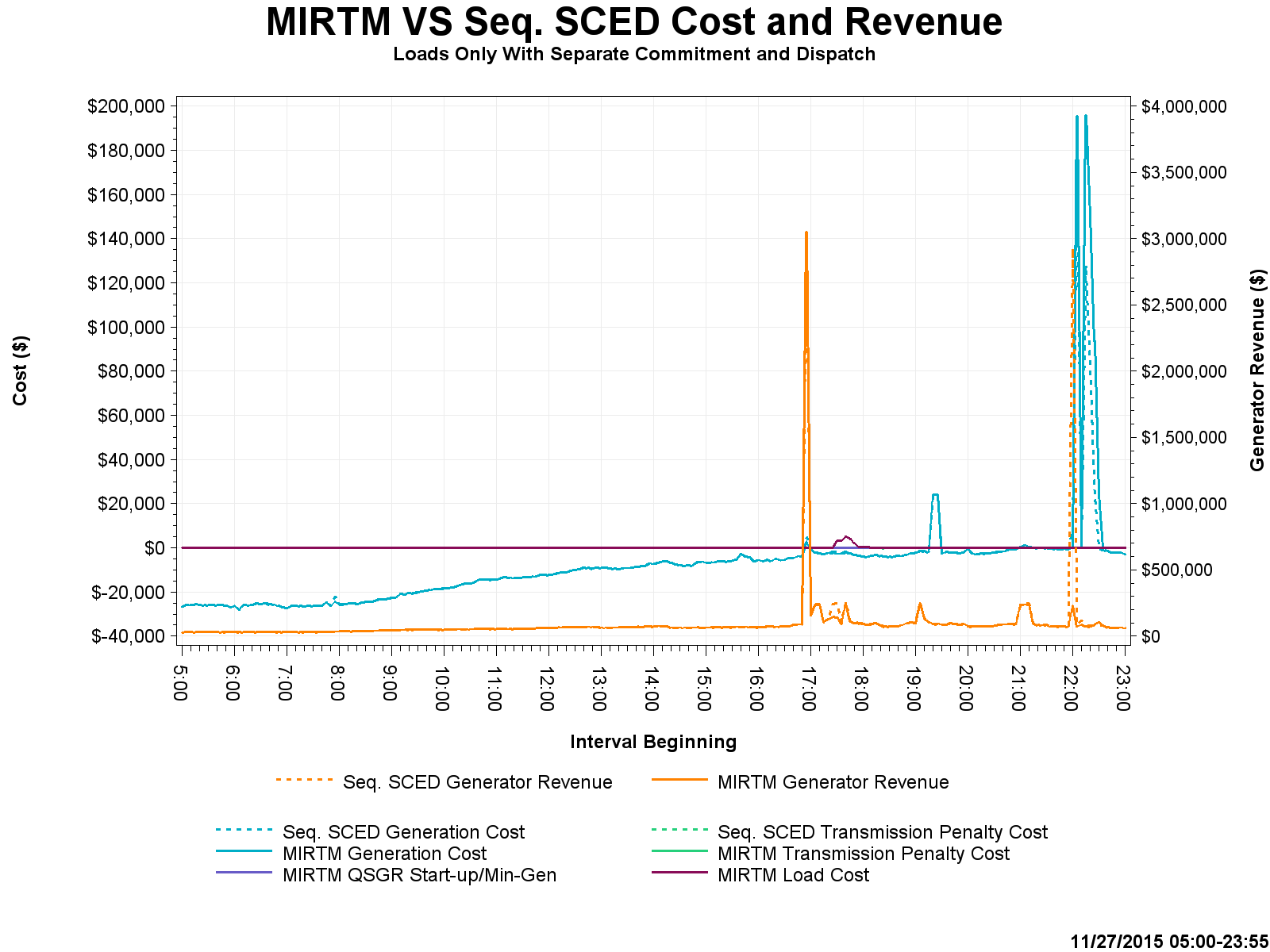 92
Study Day: Nov 27, 2015– MIRTM Load only
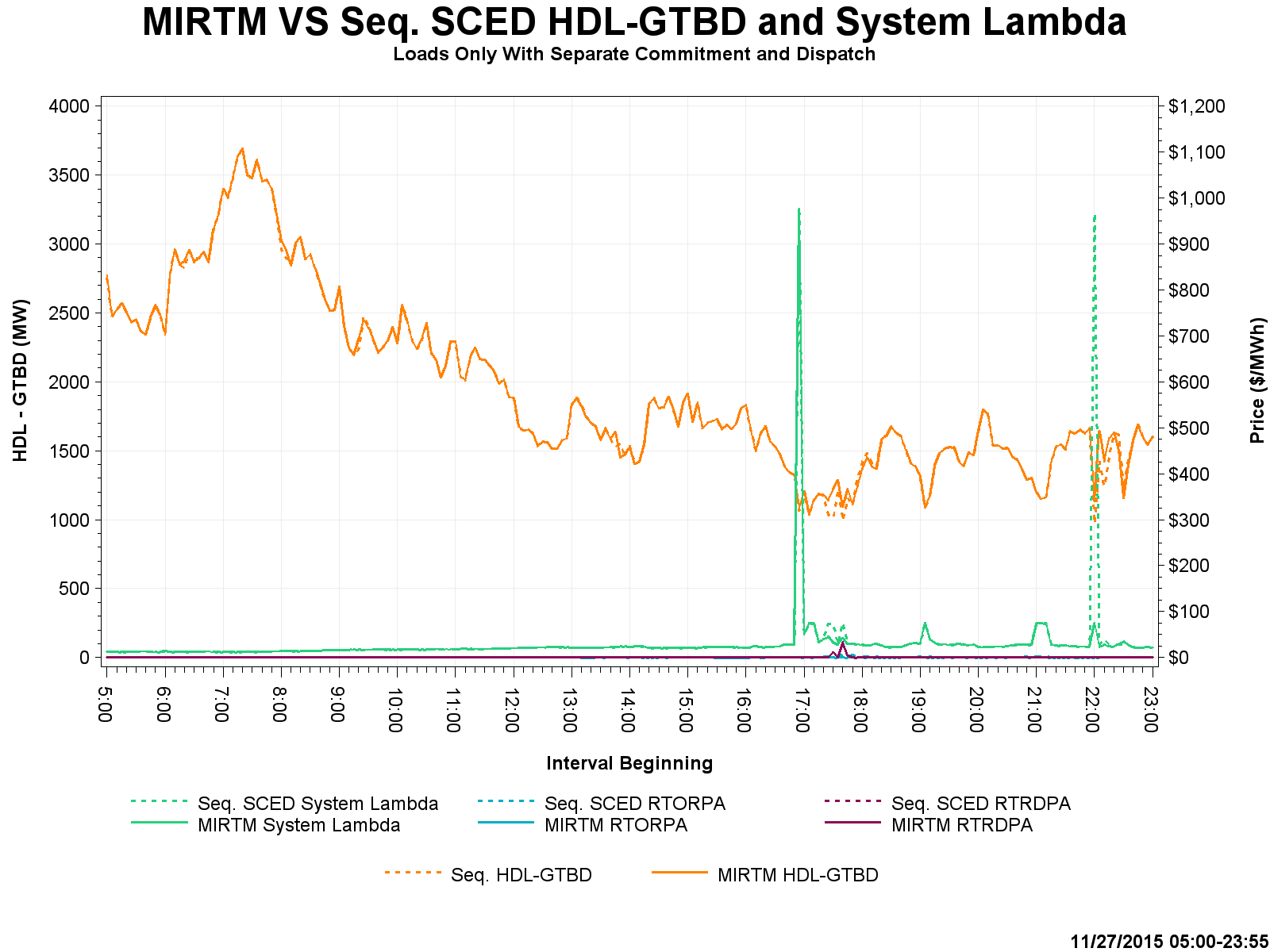 93
Study Day: Nov 27, 2015 – MIRTM Load only
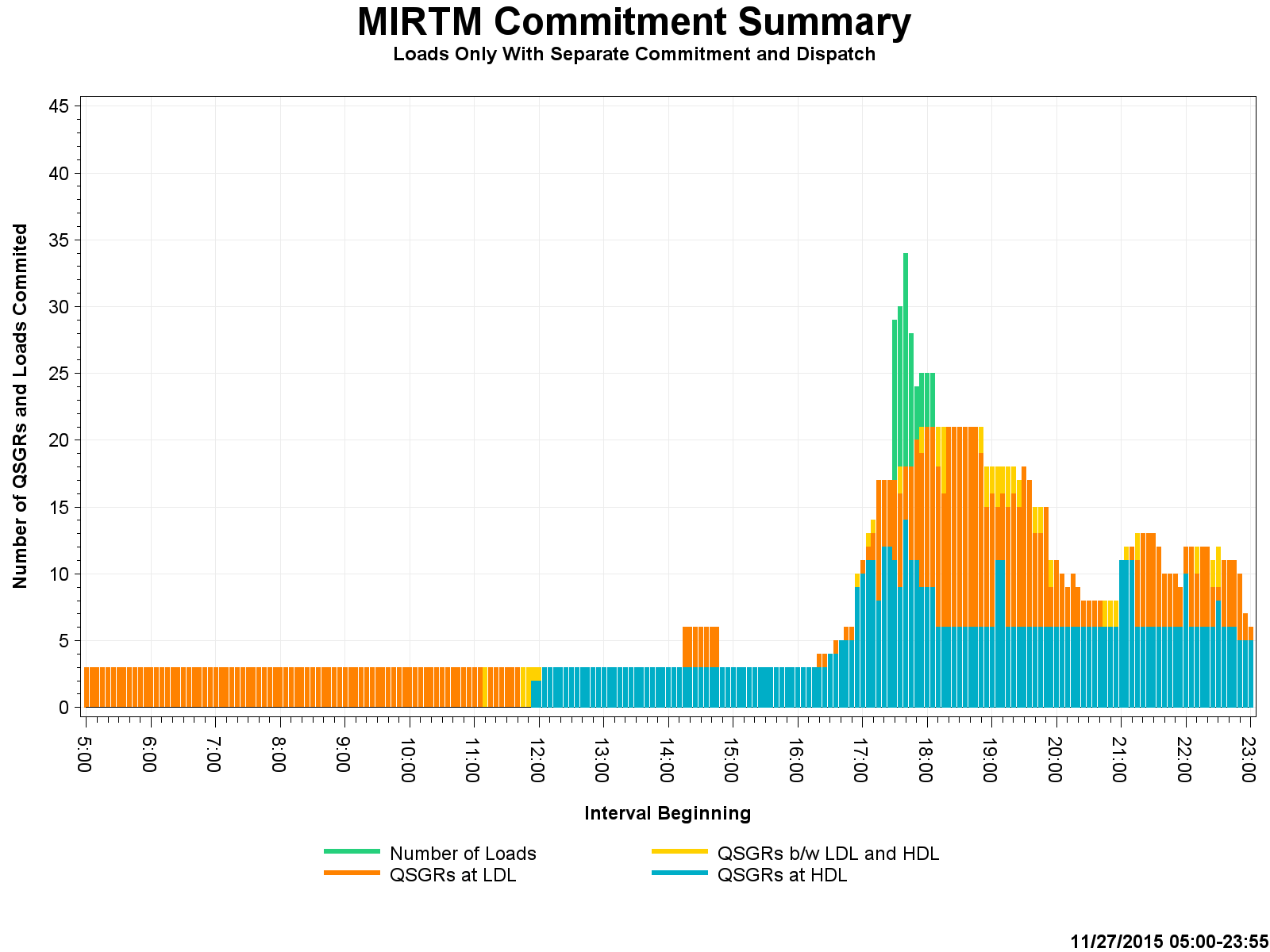 94
Study Day: Nov 27, 2015 – MIRTM 3PO
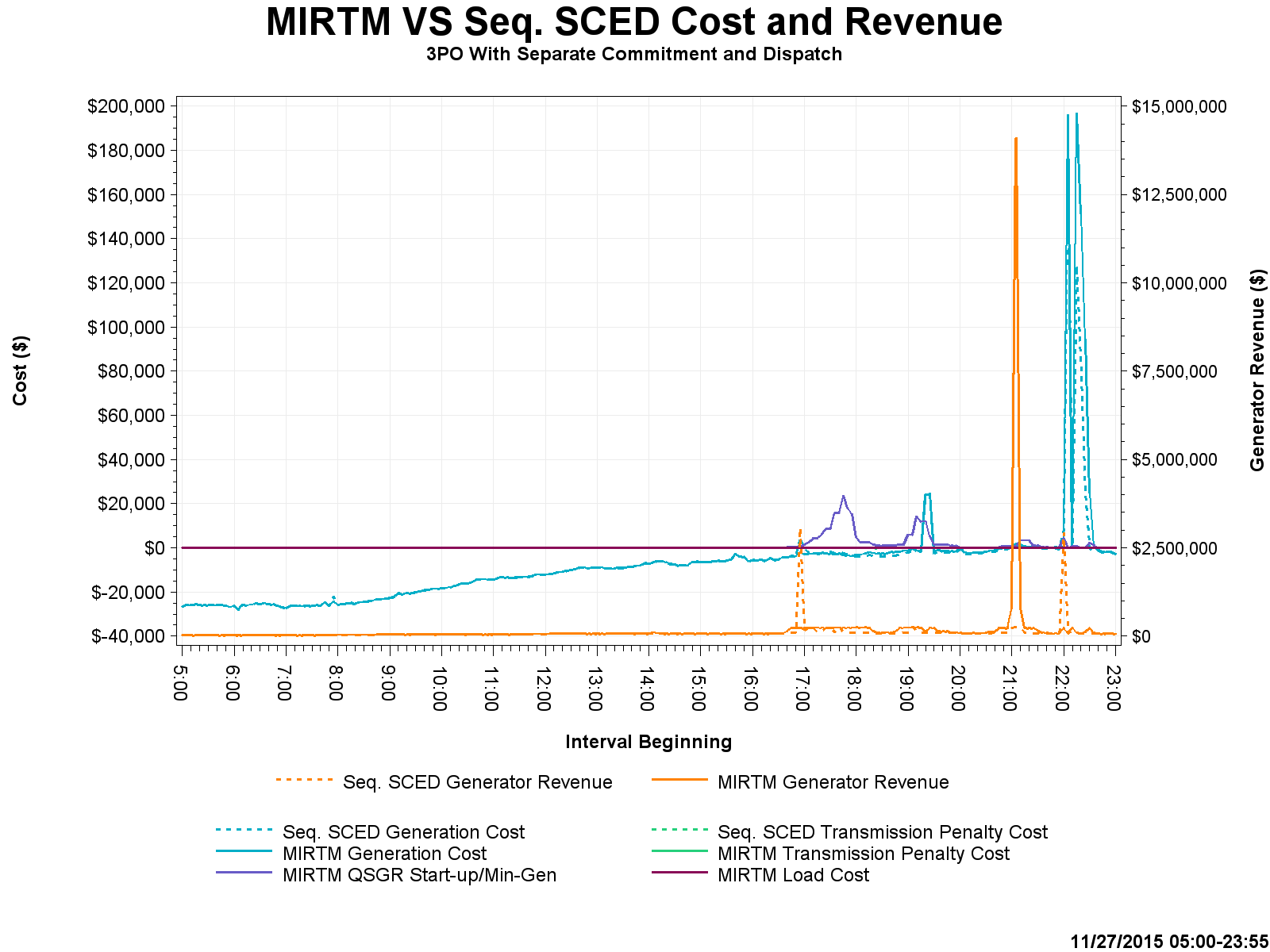 95
Study Day: Nov 27, 2015 – MIRTM 3PO
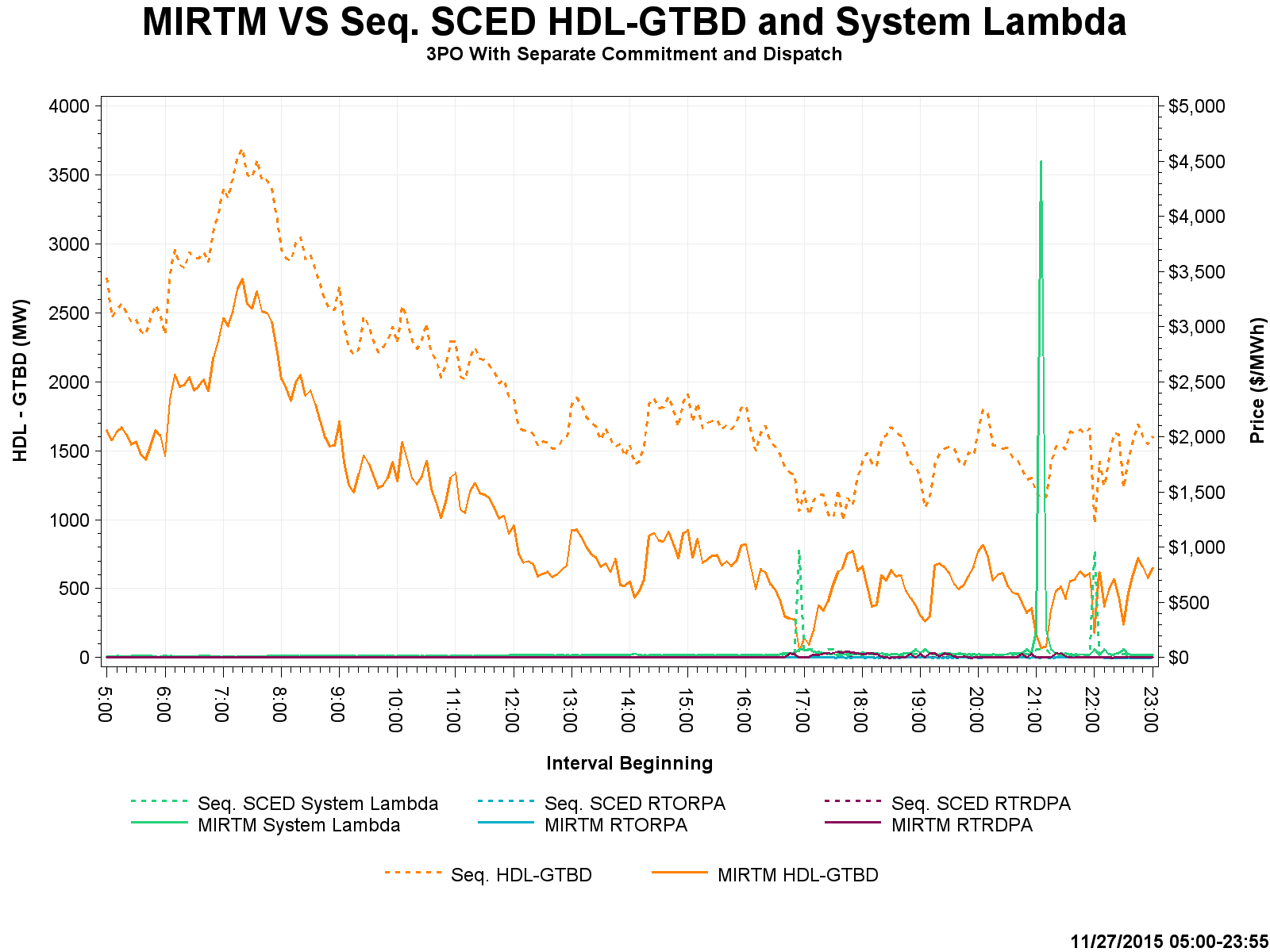 96
Study Day: Nov 27, 2015 – MIRTM 3PO
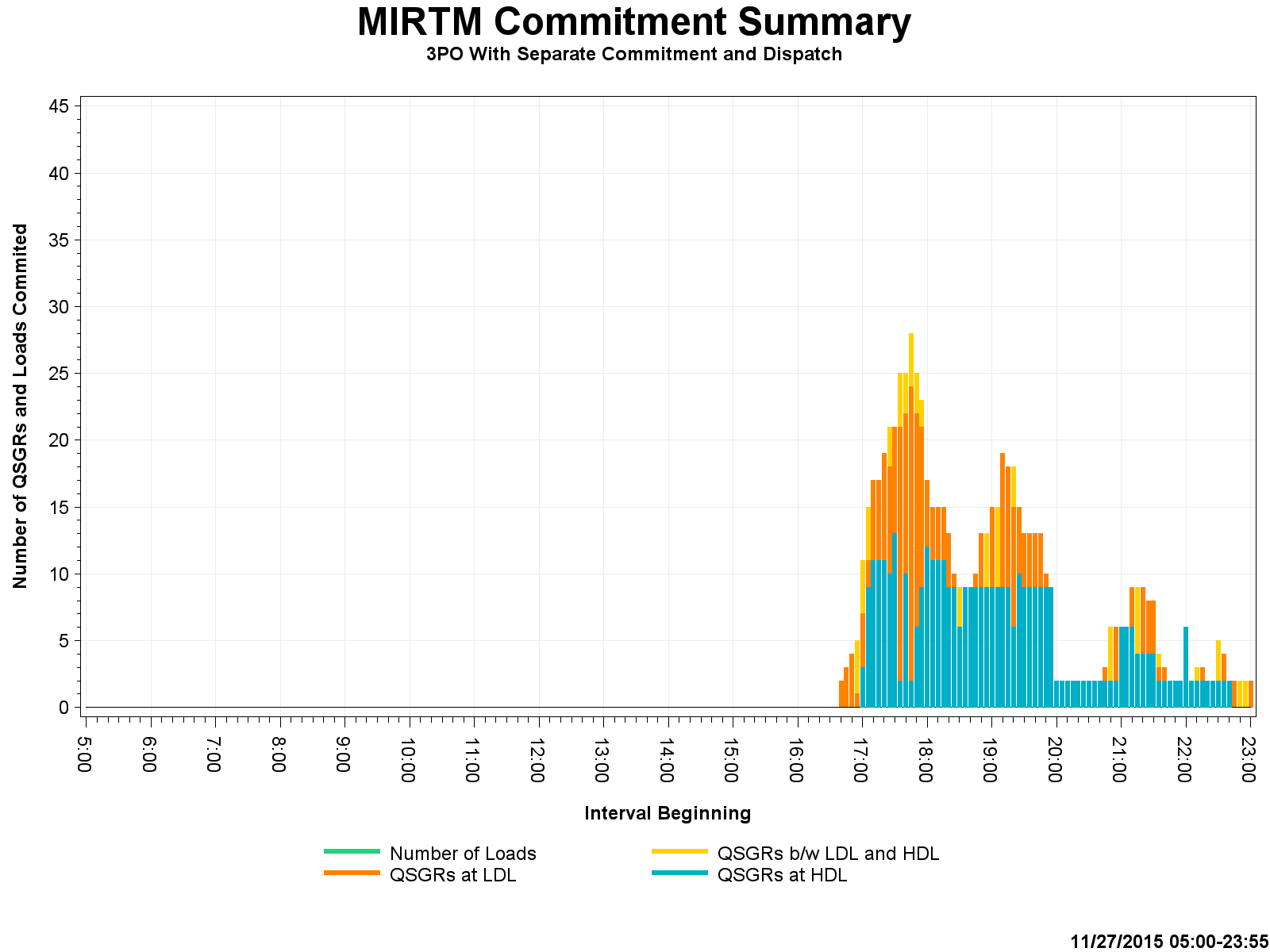 97
Study Day: March 27, 2016 – MIRTM Load only
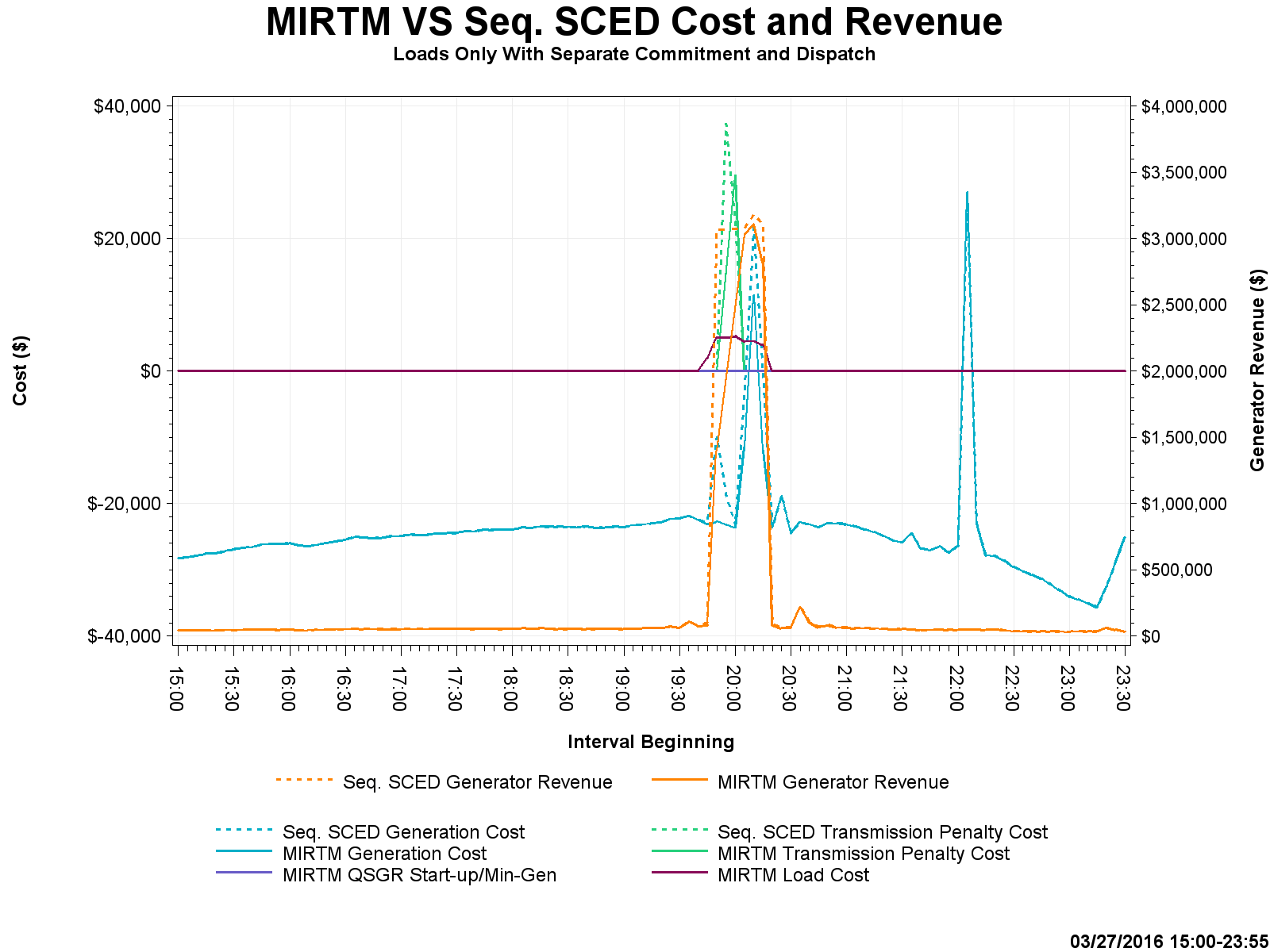 98
Study Day: March 27, 2016 – MIRTM Load only
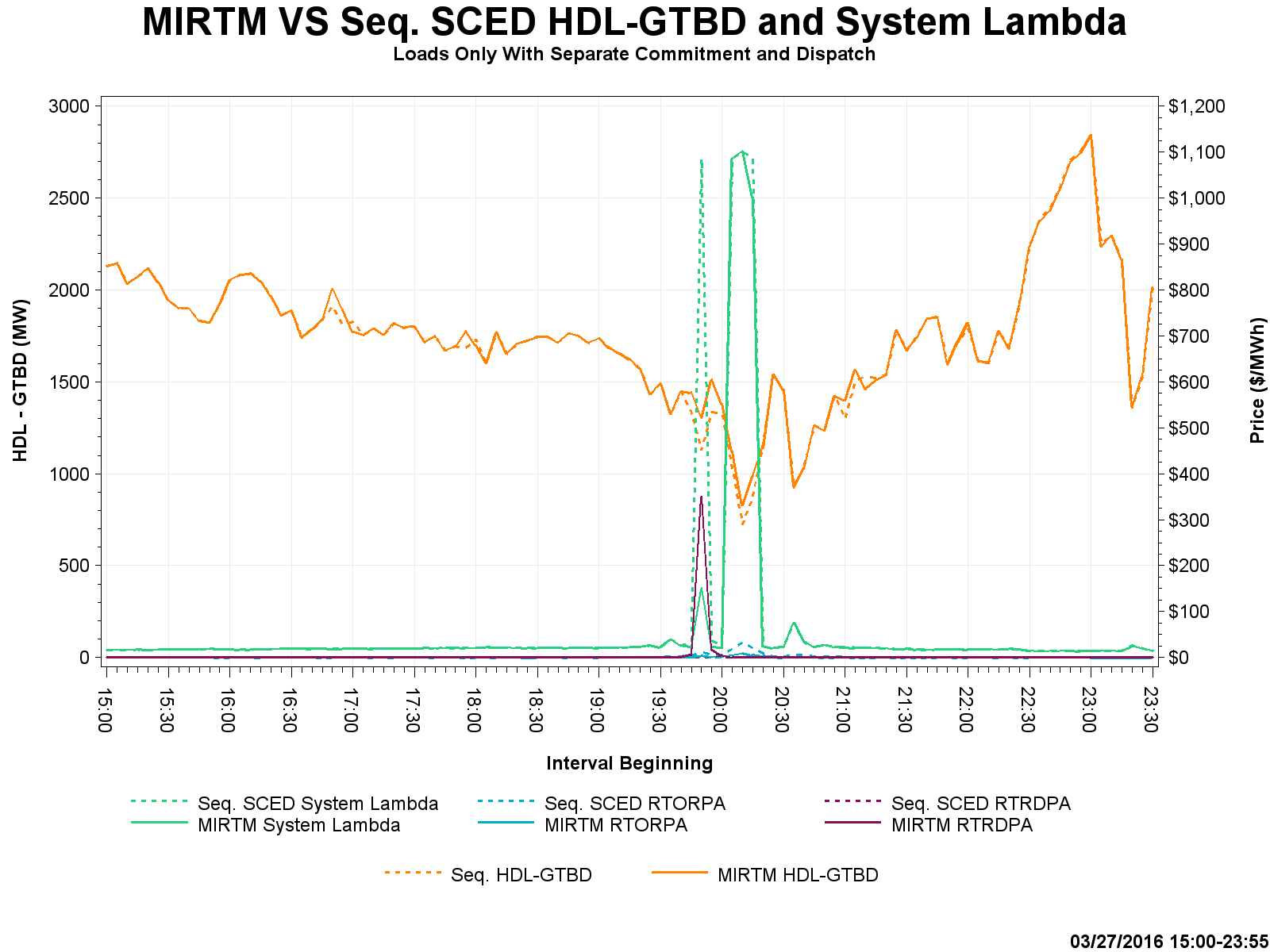 99
Study Day: March 27, 2016 – MIRTM Load only
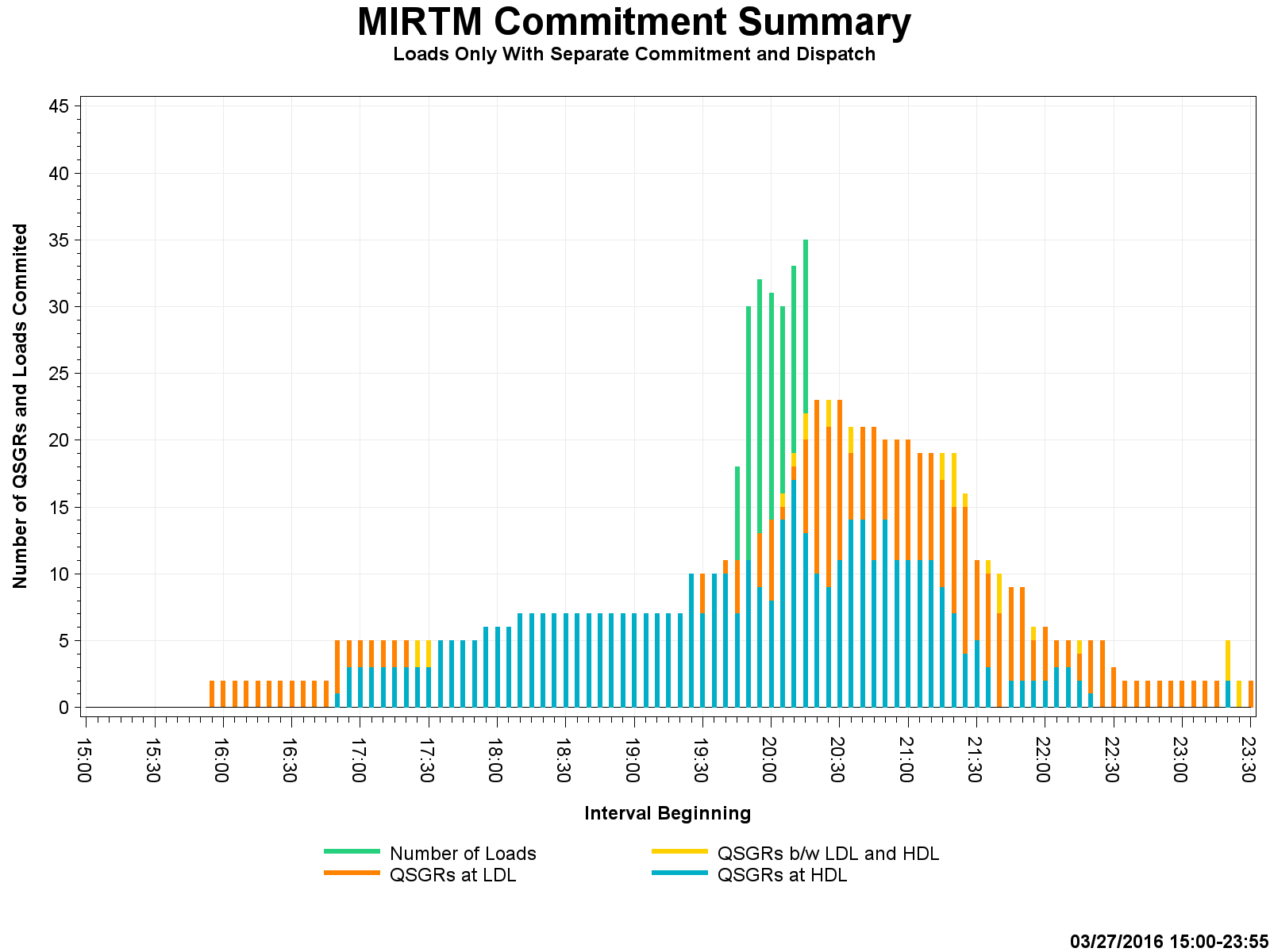 100
Study Day: March 27, 2016 – MIRTM 3PO
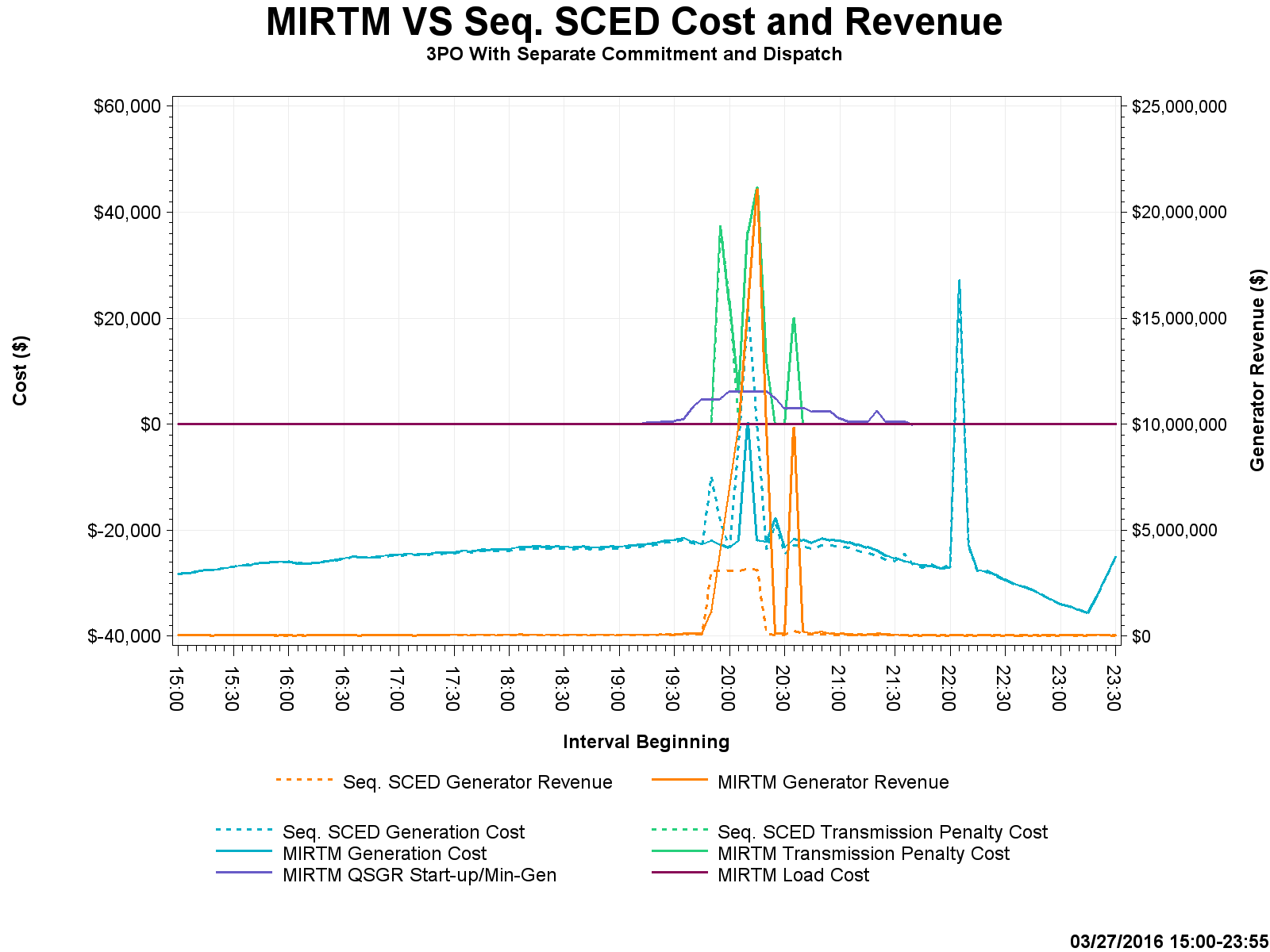 101
Study Day: March 27, 2016 – MIRTM 3PO
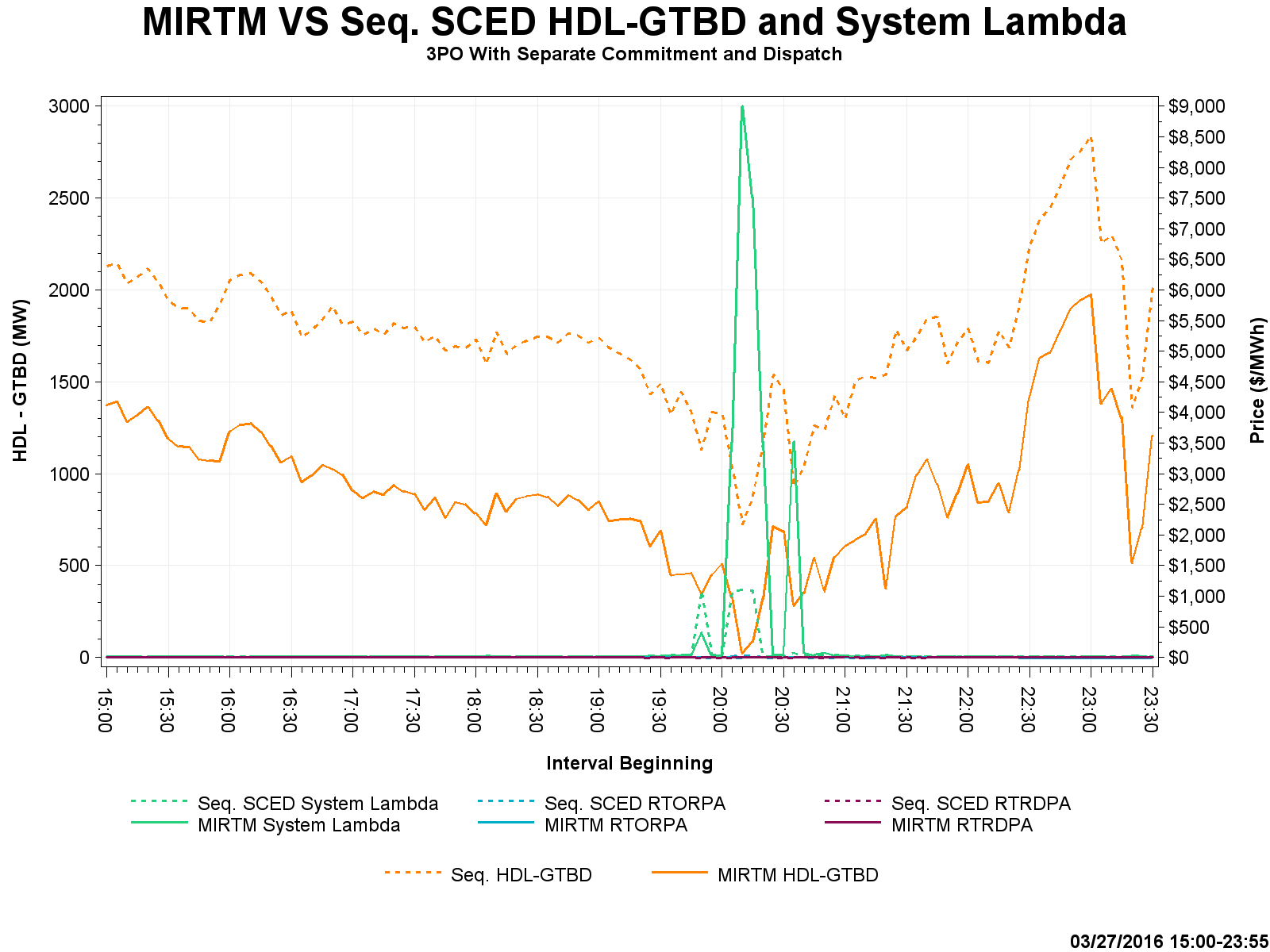 102
Study Day: March 27, 2016 – MIRTM 3PO
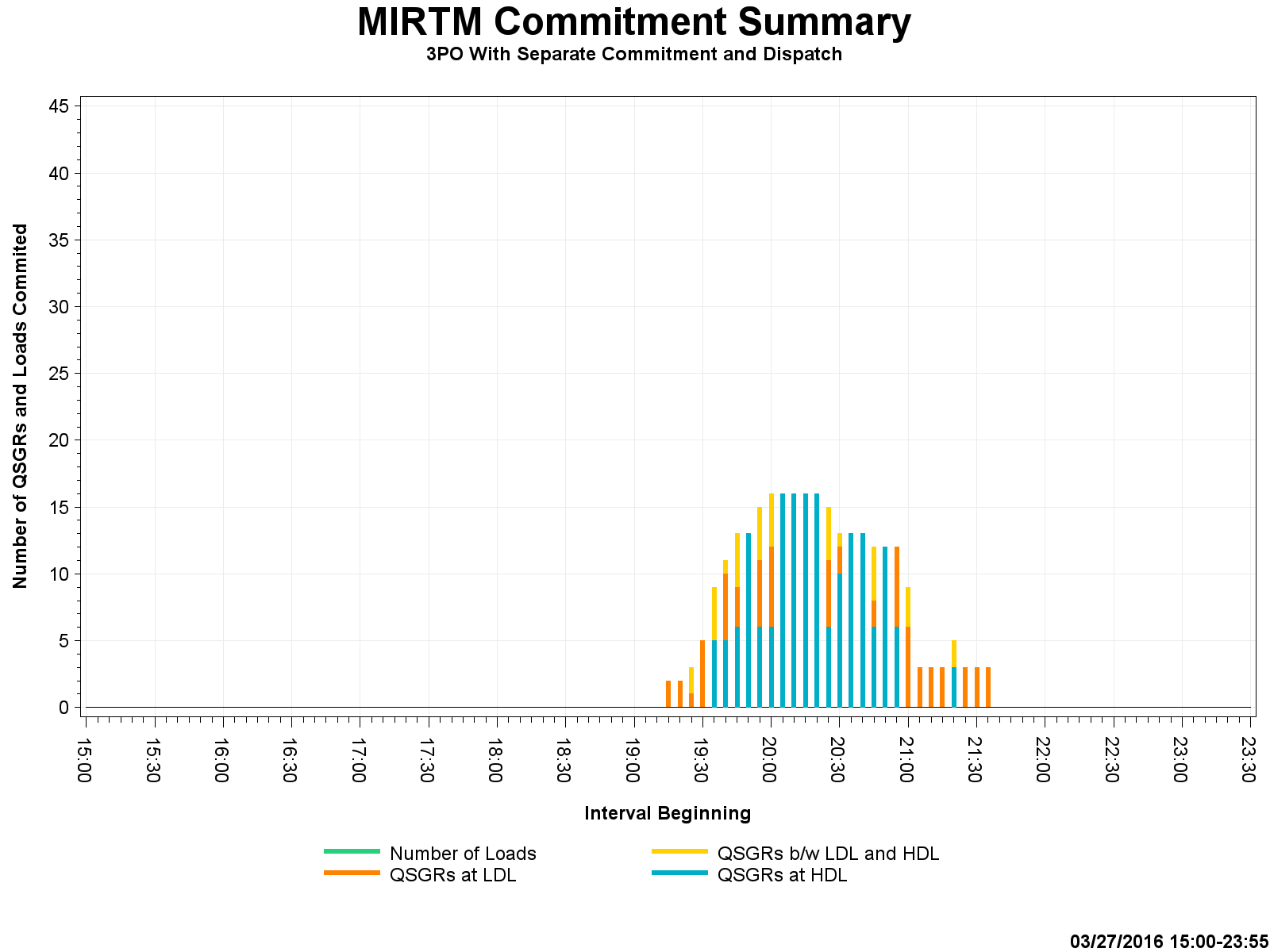 103
Study Day: July 25, 2016 – MIRTM Load only
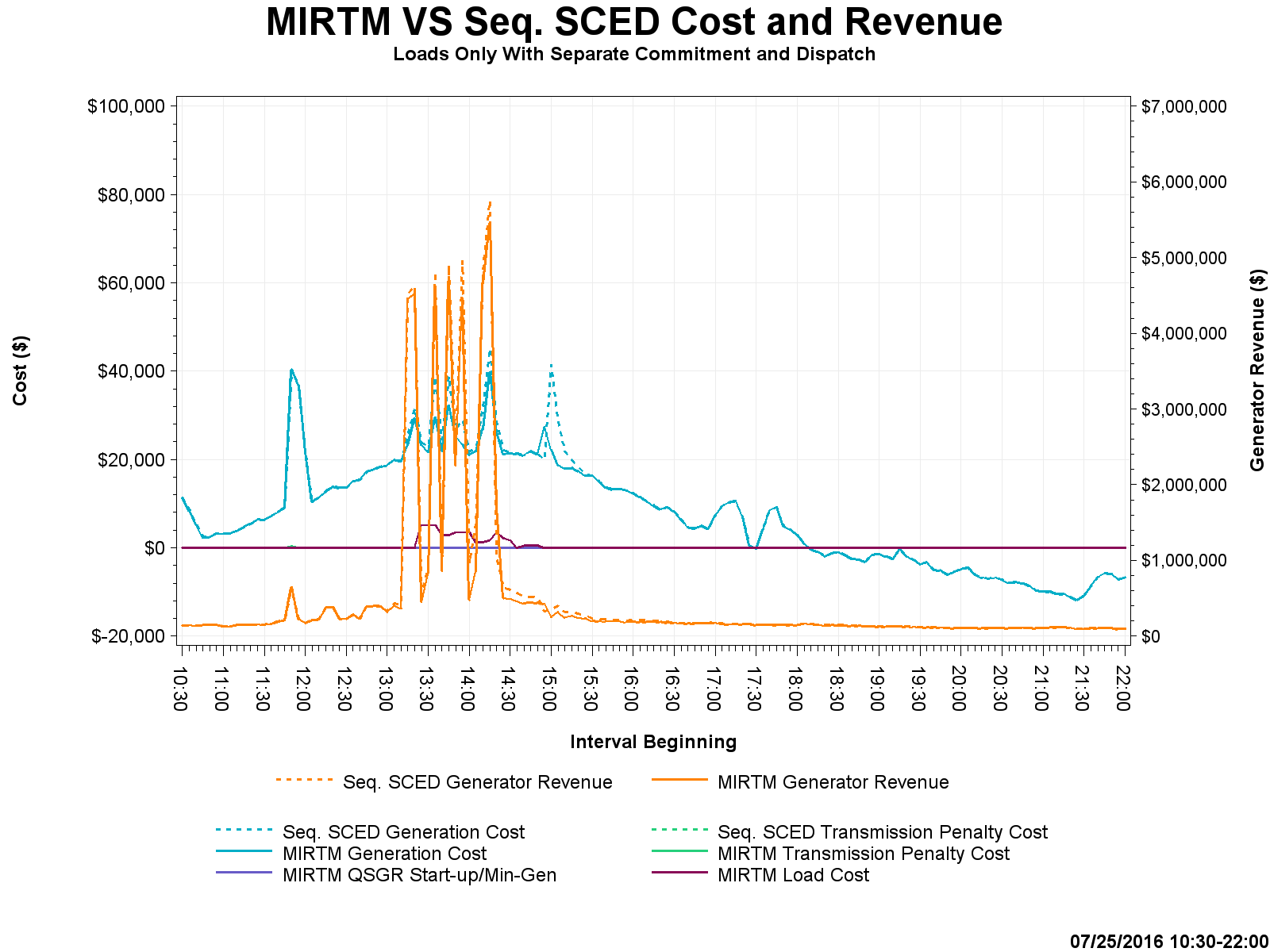 104
Study Day: July 25, 2016 – MIRTM Load only
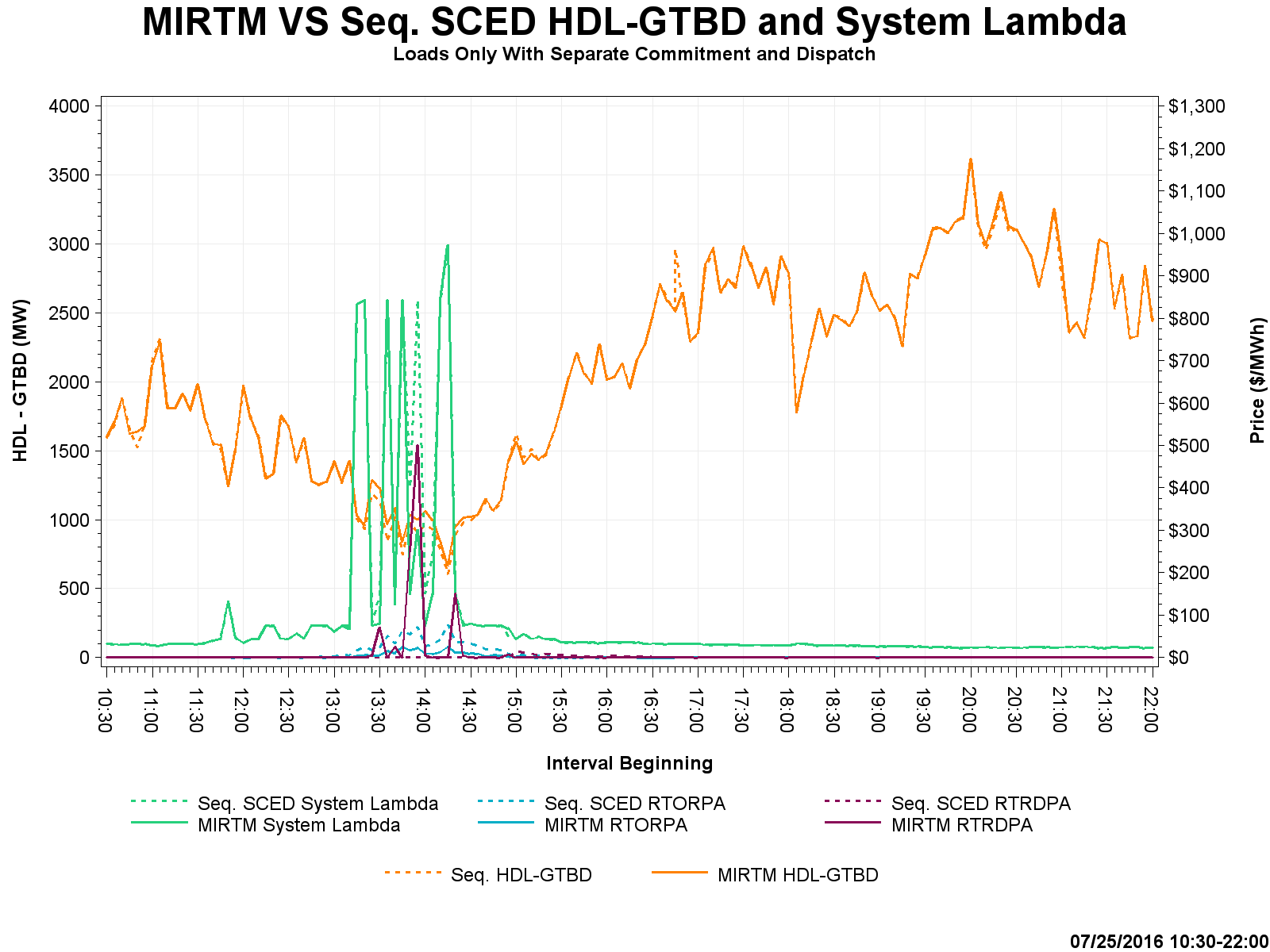 105
Study Day: July 25, 2016 – MIRTM Load only
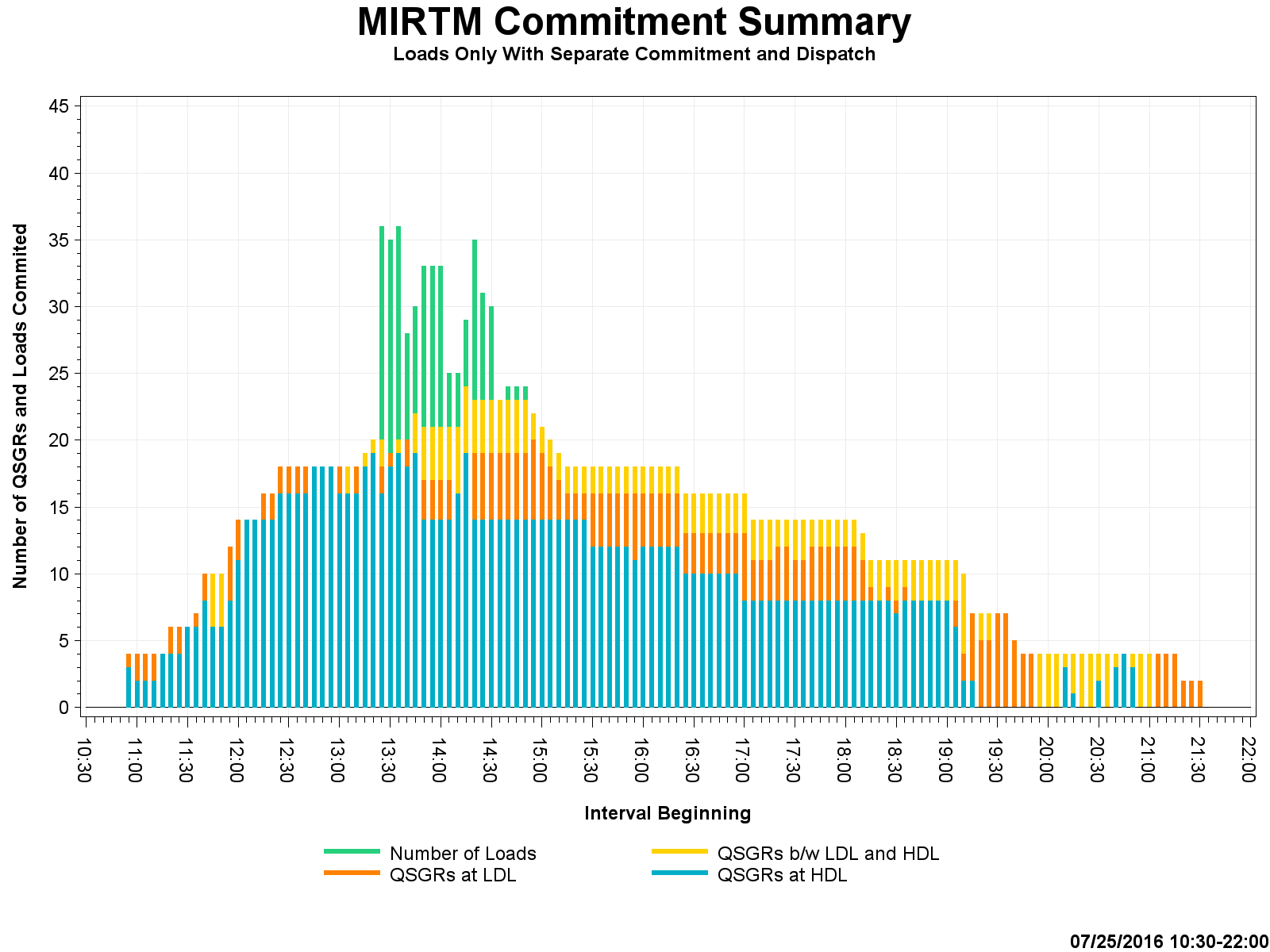 106
Study Day: July 25, 2016 – MIRTM 3PO
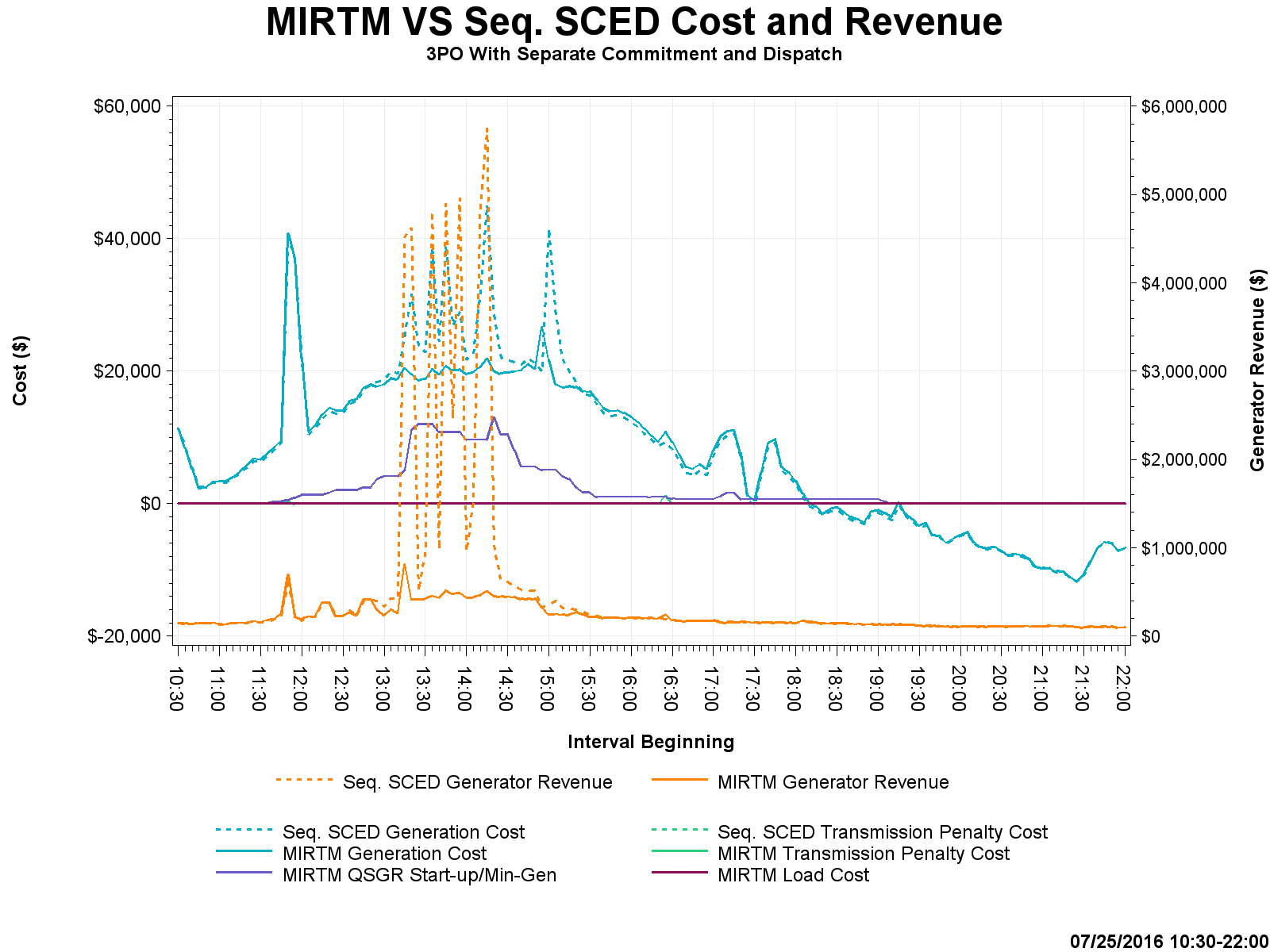 107
Study Day: July 25, 2016 – MIRTM 3PO
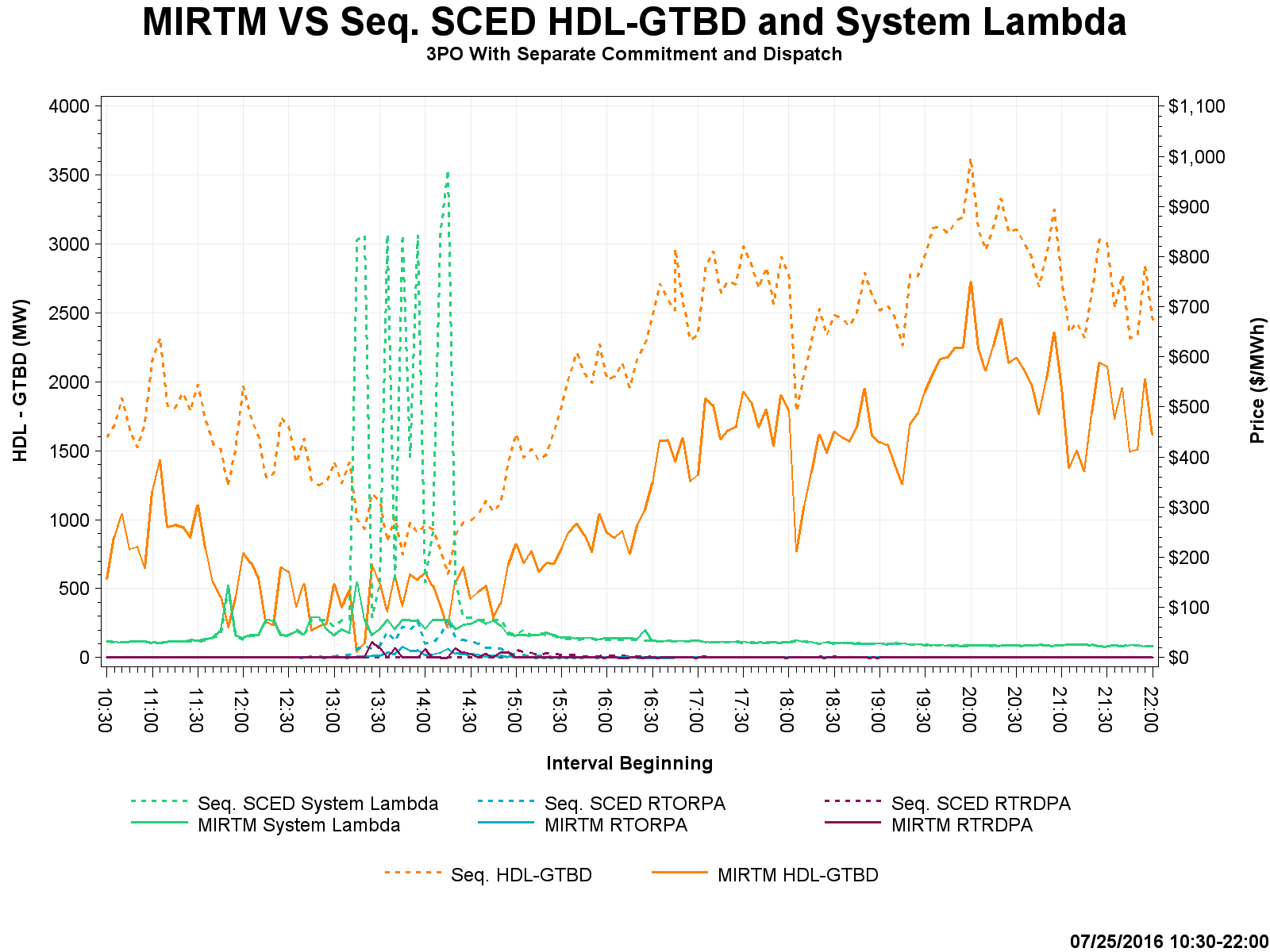 108
Study Day: July 25, 2016 – MIRTM 3PO
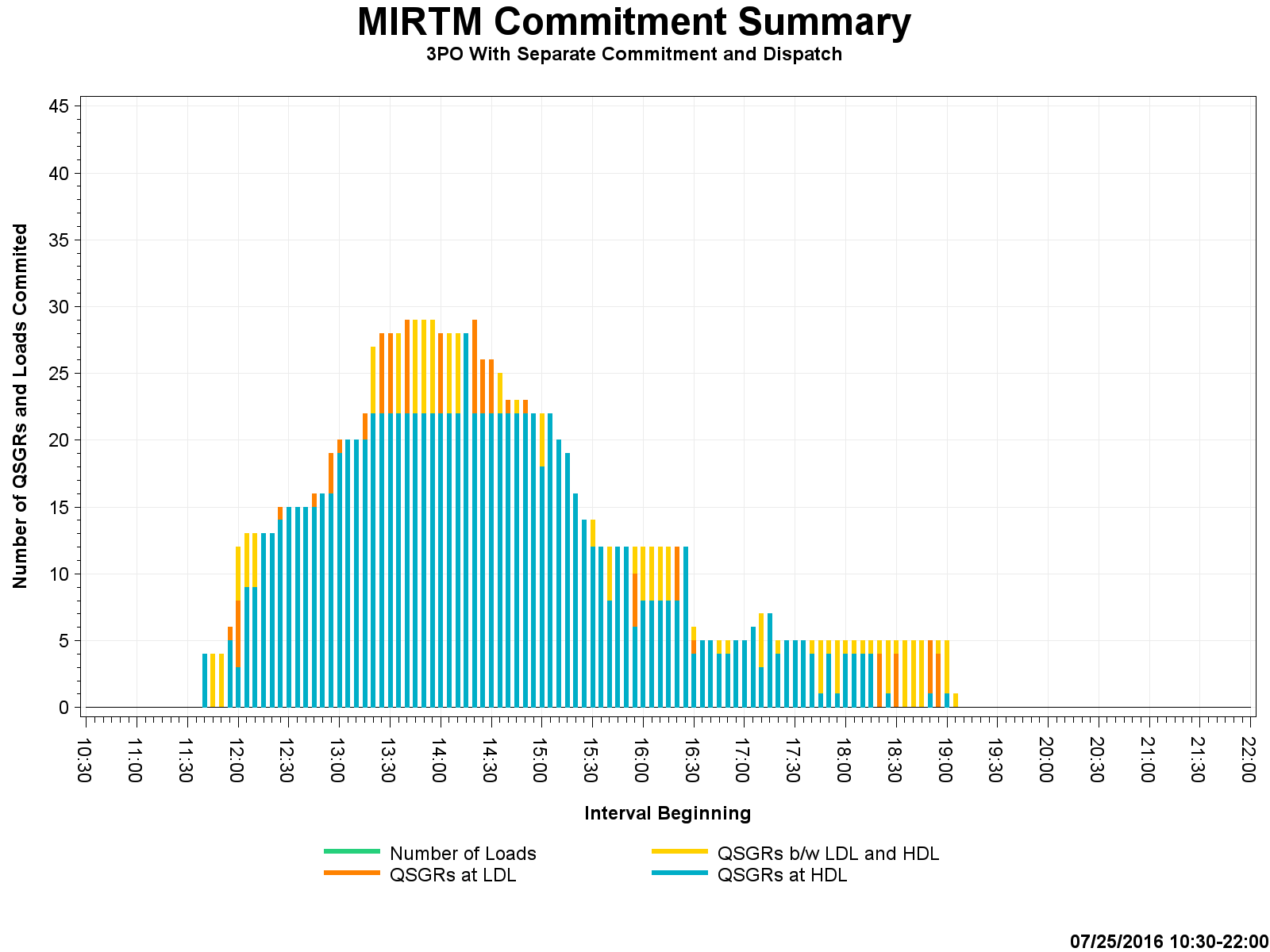 109
Appendix B. Example MIRTM Study Run
Example MIRTM Study Run
System with the following conditions:
Initial load is 50,000 MW
Assume demand (GTBD) forecast is correct

Generation Mix:
50,001 MW of dispatchable generation priced at $50/MWh
100 MW Fast Start Resource:
Single Part Offer with all MWs at $200/MWh
LSL=0, HSL=100
Minimum Run Time = 15 minutes
Notification Time = 5 minutes
When a Generation Resource is committed for a future interval, the MW output remains zero till its first committed interval. At the end of the first committed interval, the MW output of the Generation Resource is the desired Base Point. Thus, this fast start resource will be fully at its Base Point in 10 minutes with a notification time of 5 minutes.
111
Example MIRTM Study Run
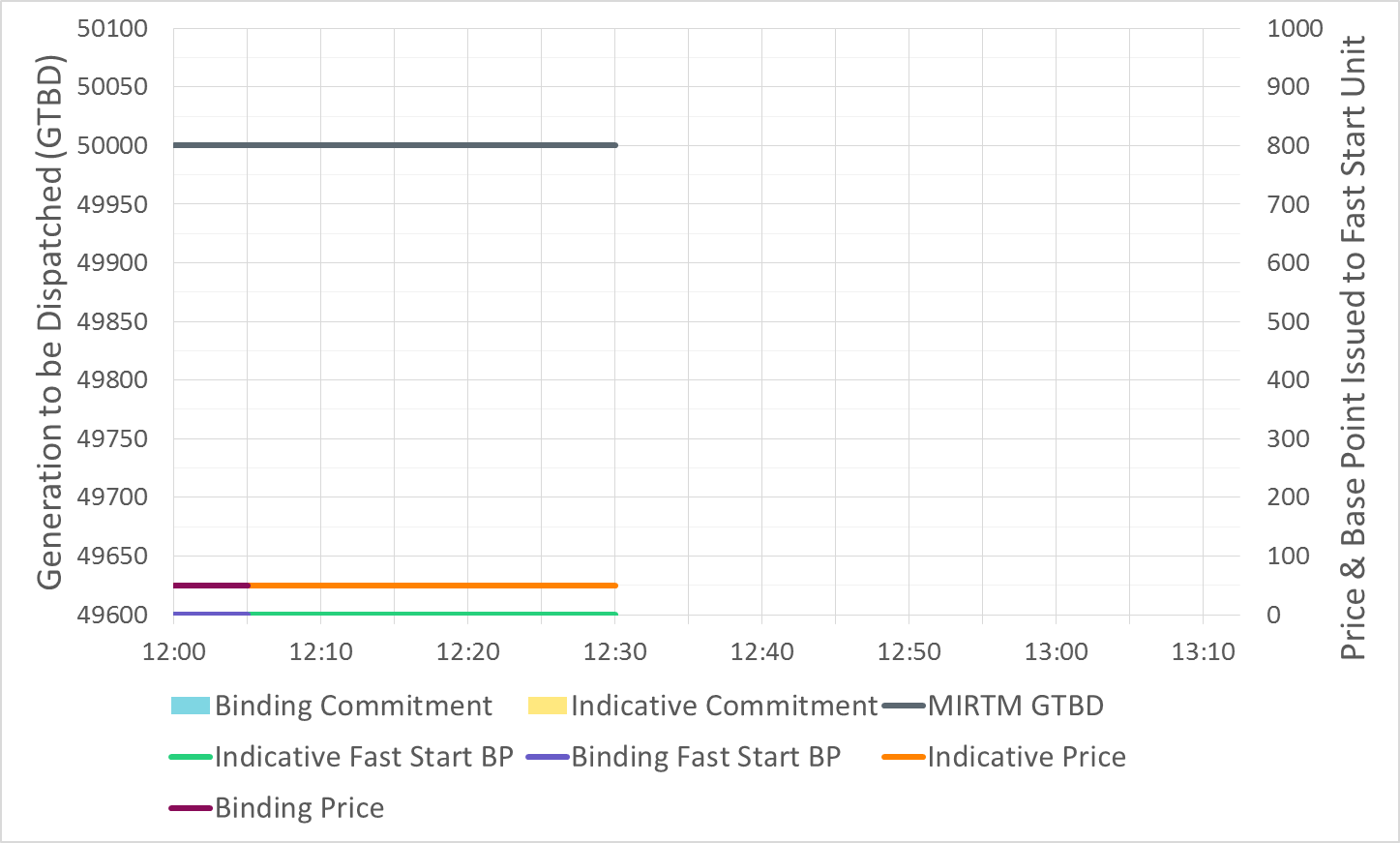 Example MIRTM Study Run
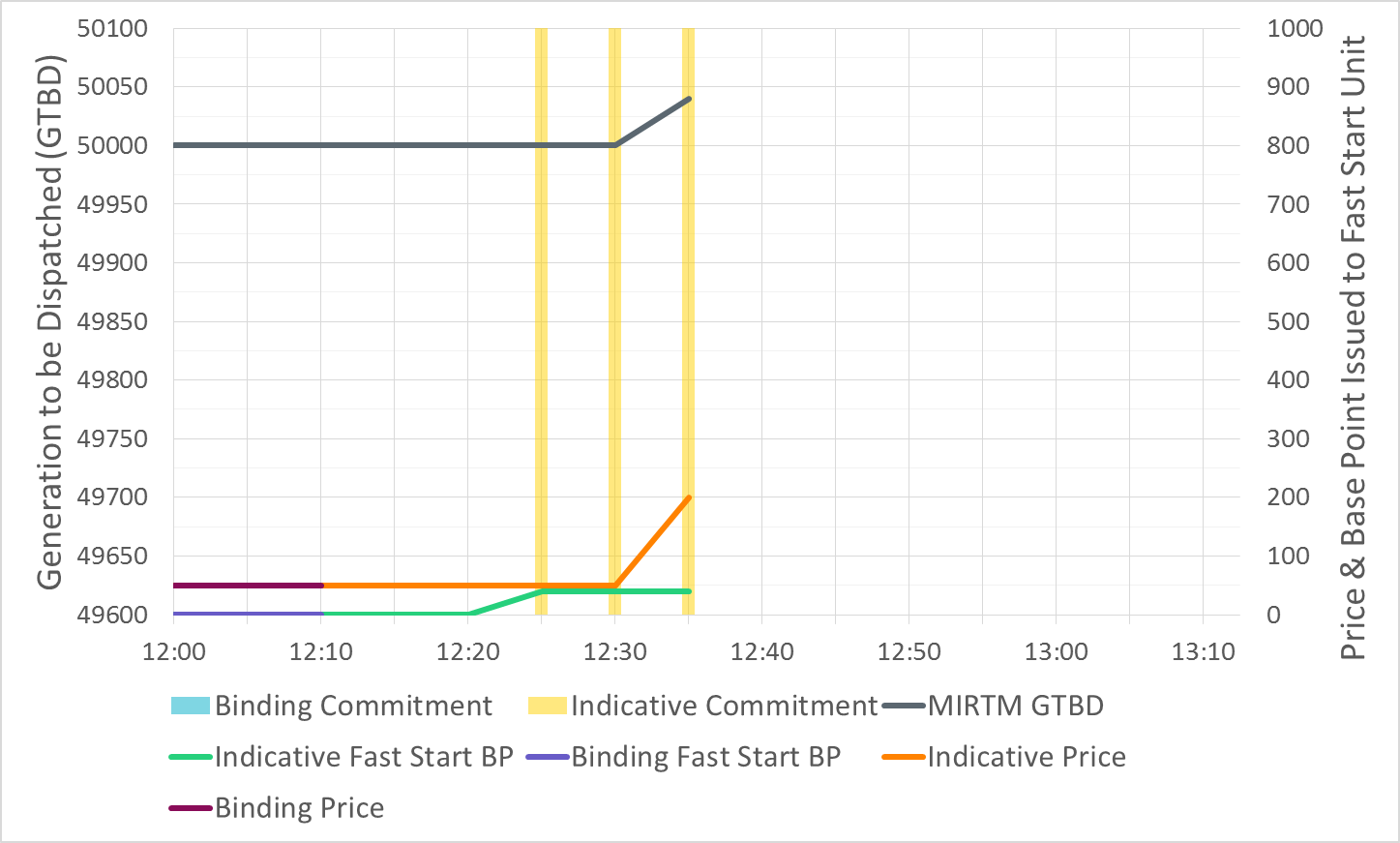 Example MIRTM Study Run
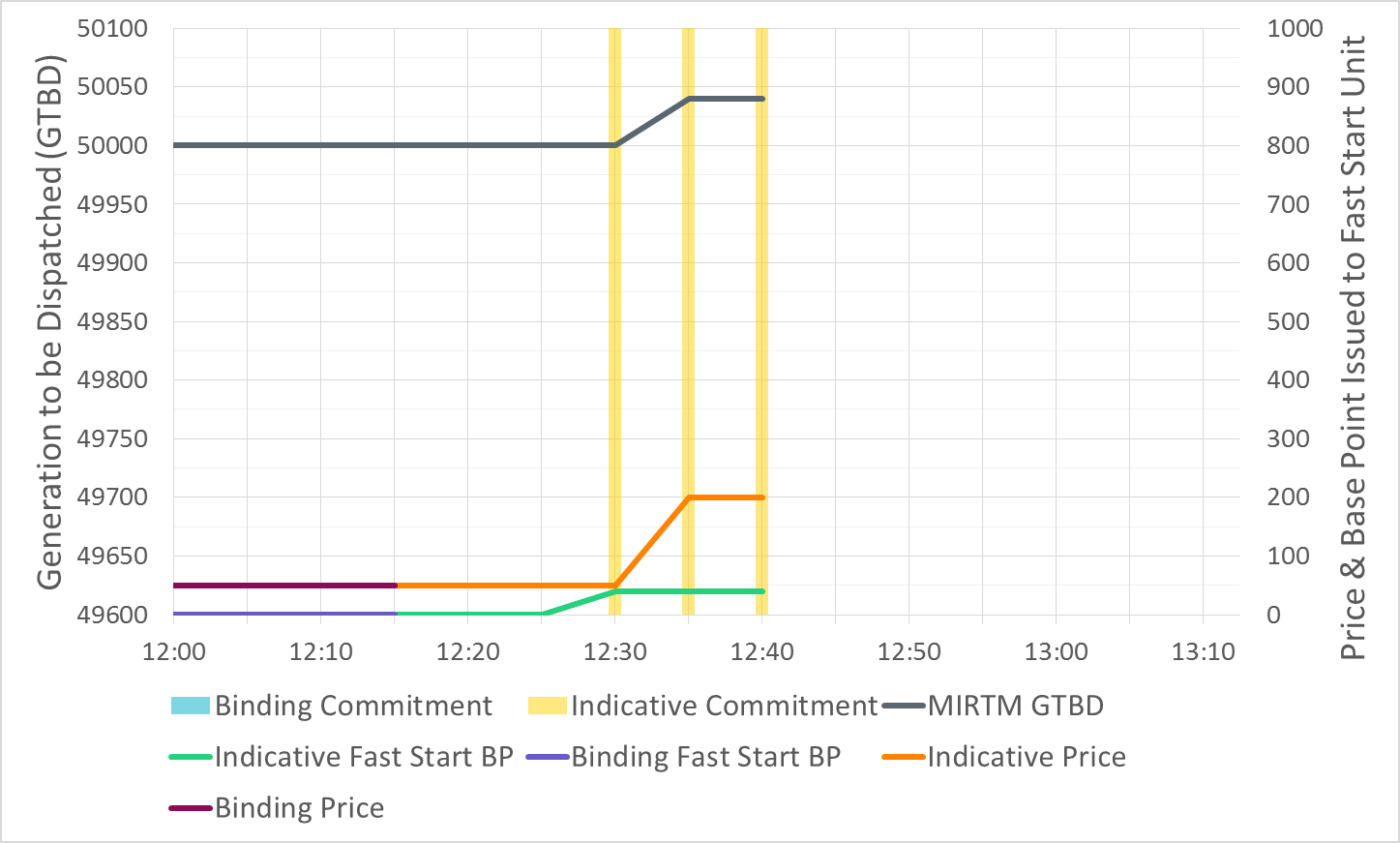 Example MIRTM Study Run
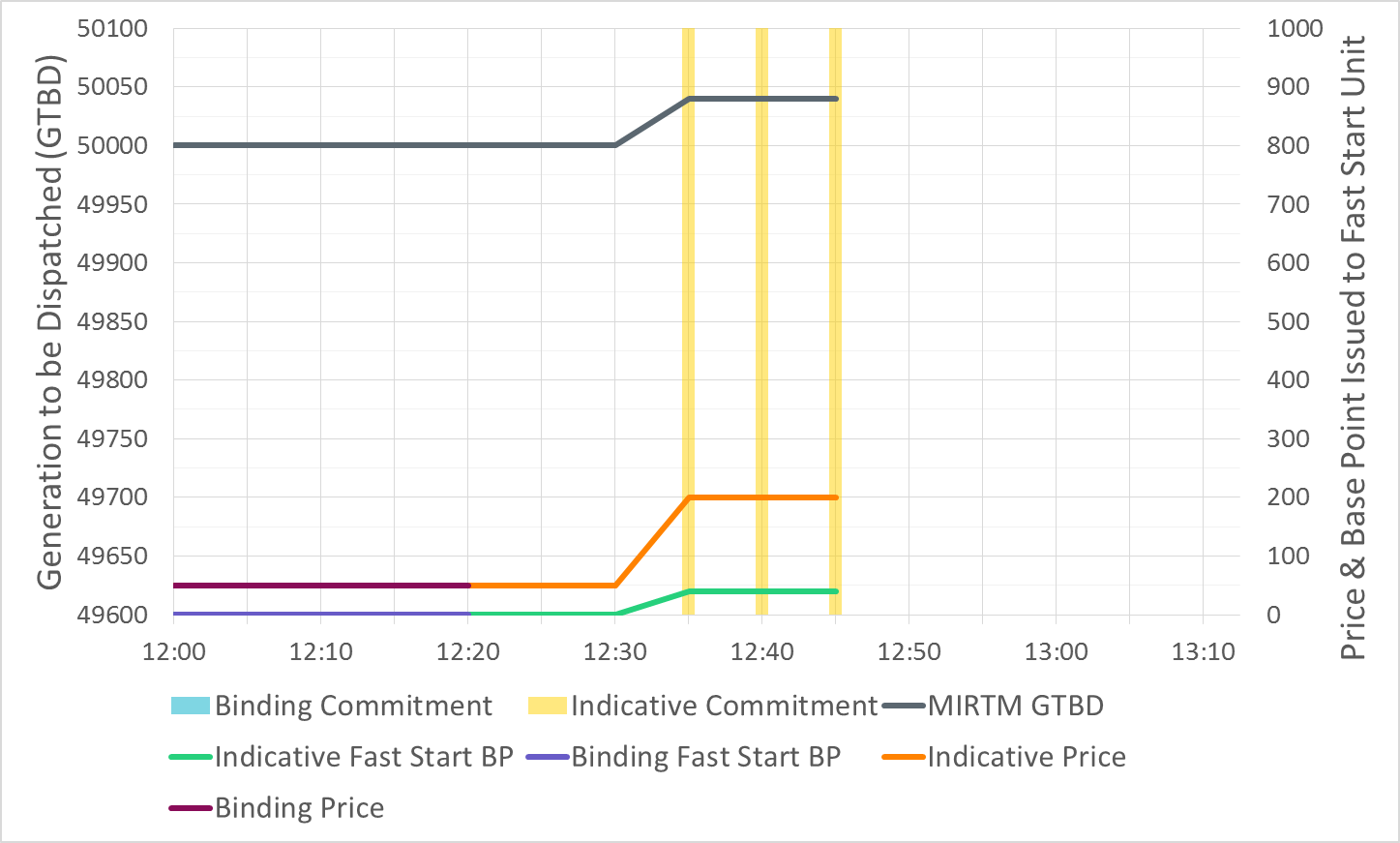 Example MIRTM Study Run
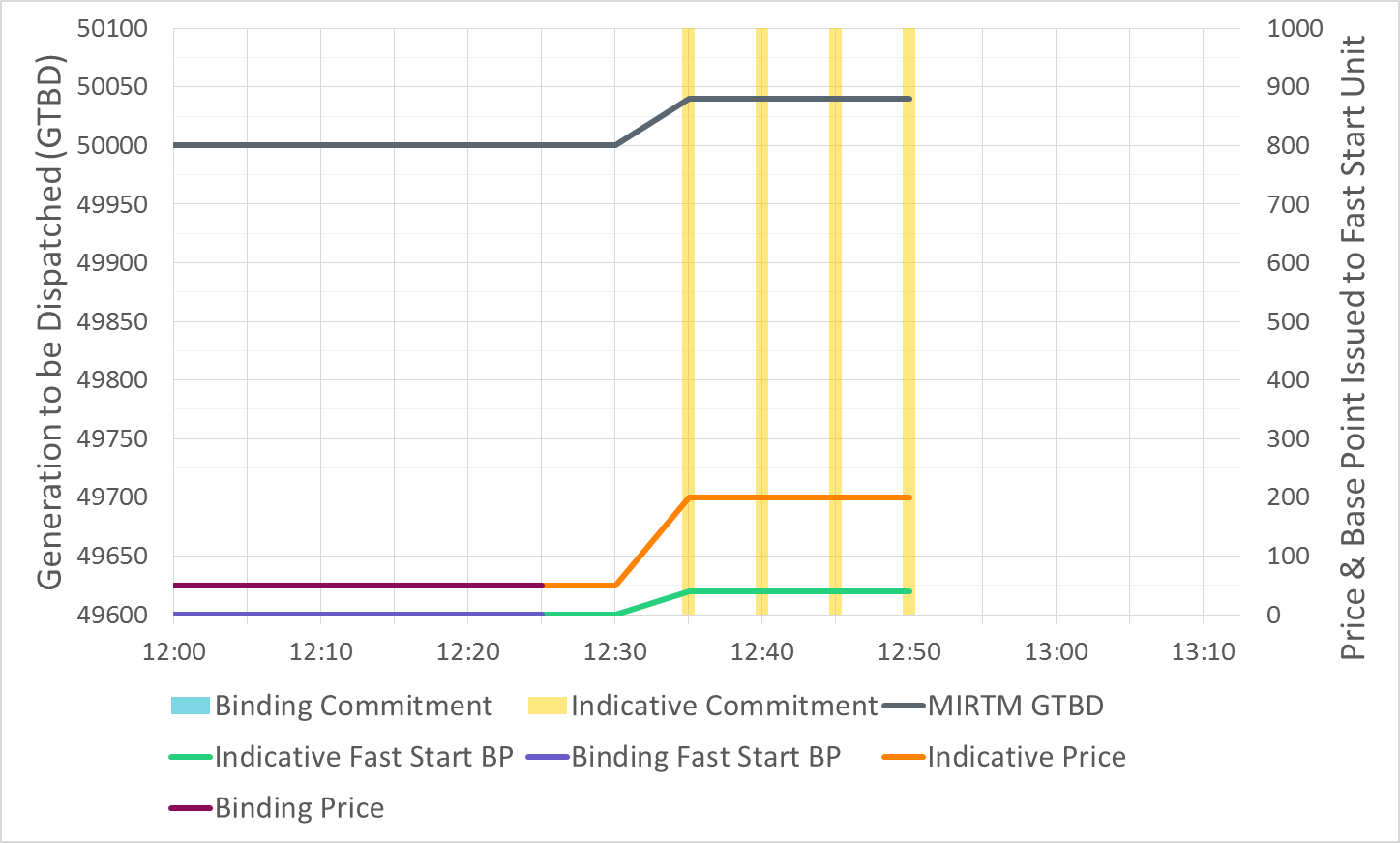 Example MIRTM Study Run
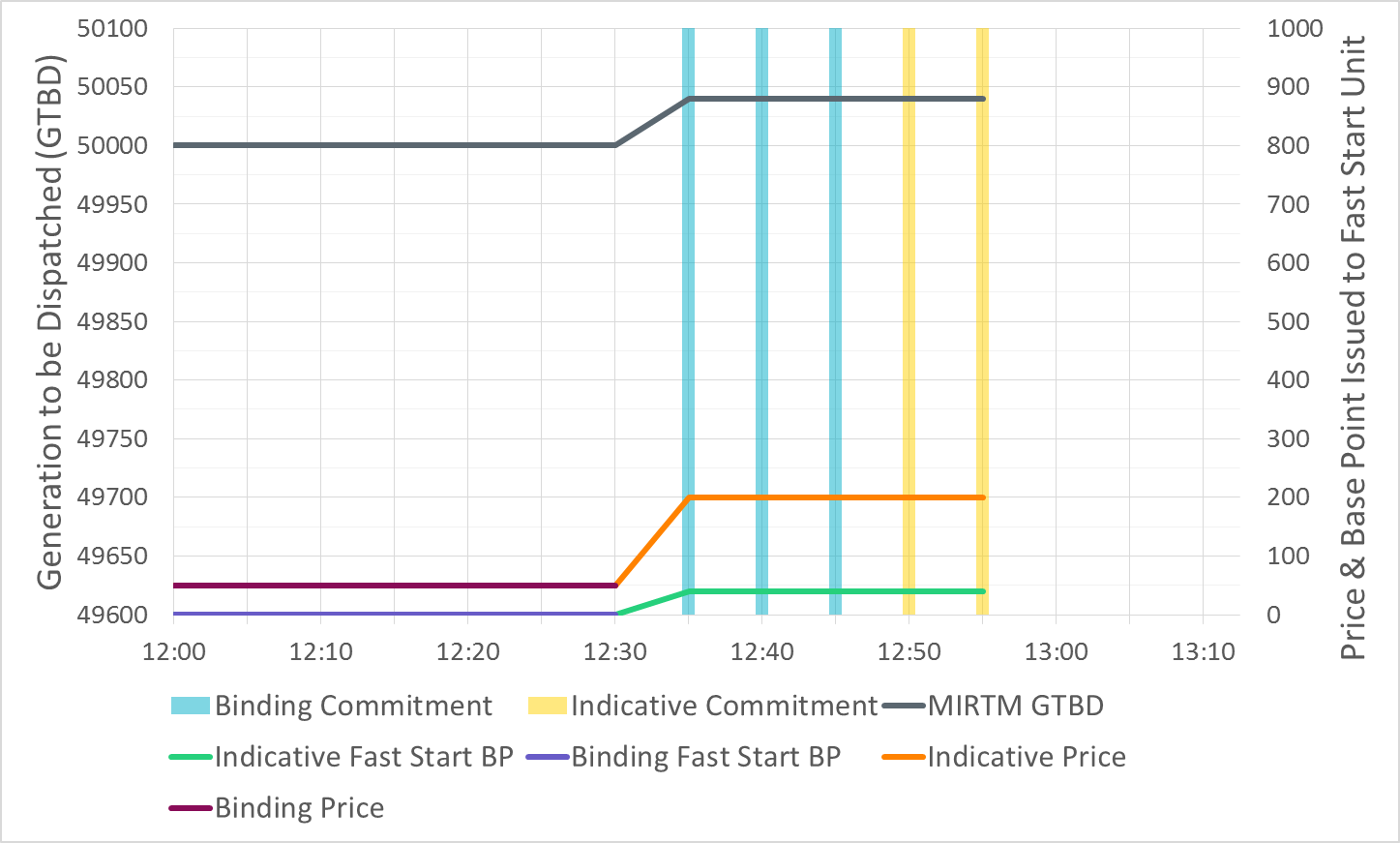 Example MIRTM Study Run
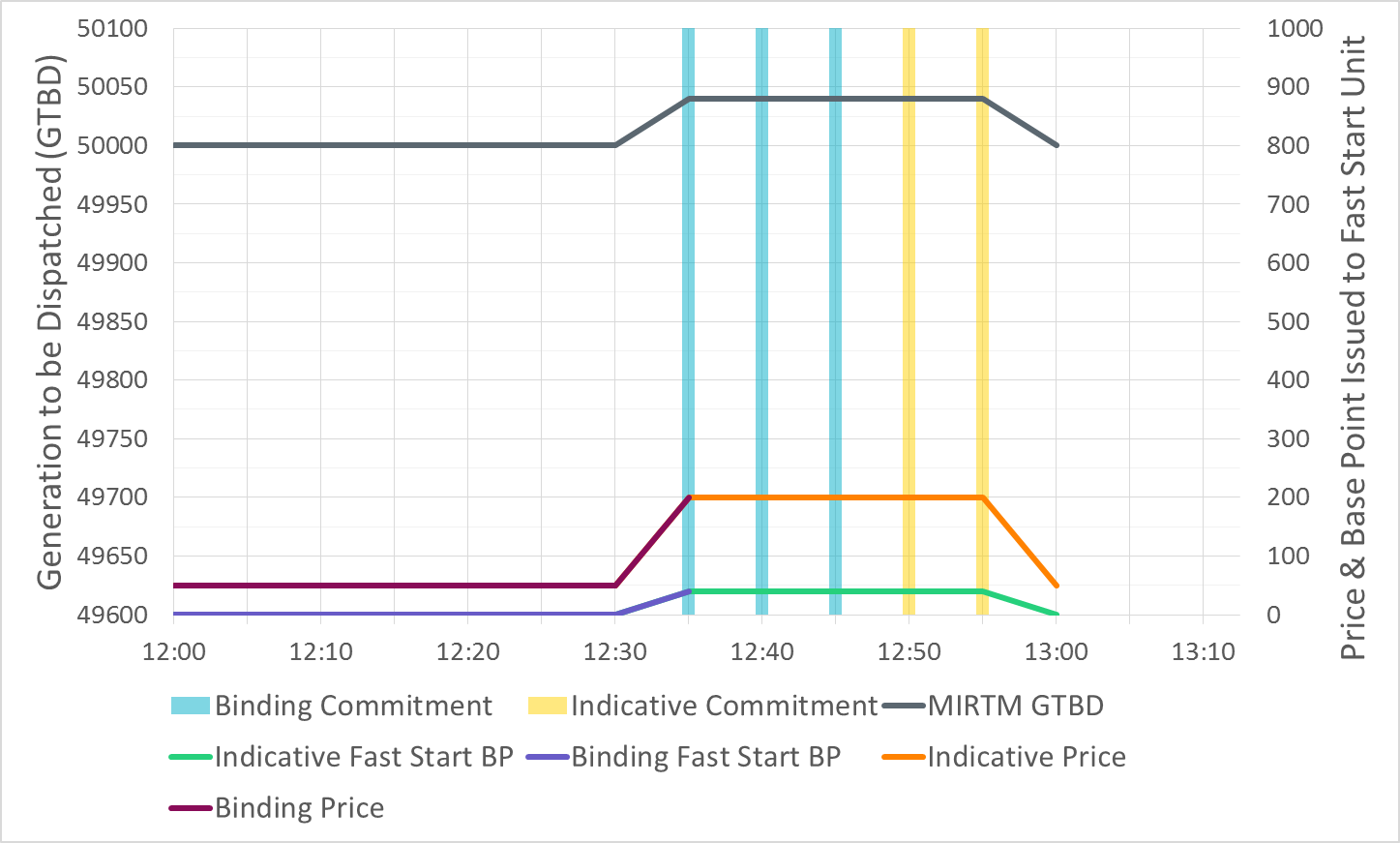 Example MIRTM Study Run
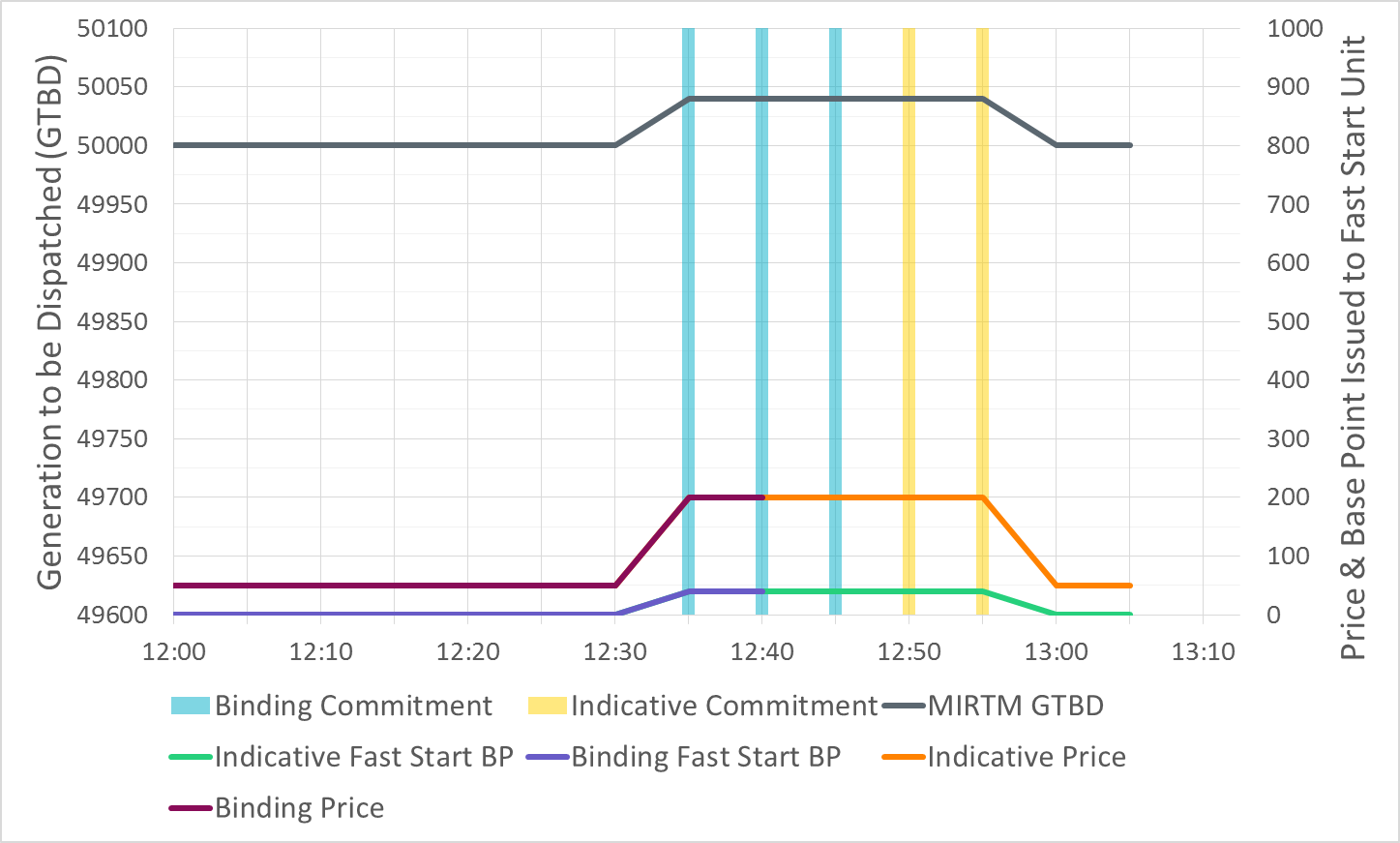 Example MIRTM Study Run
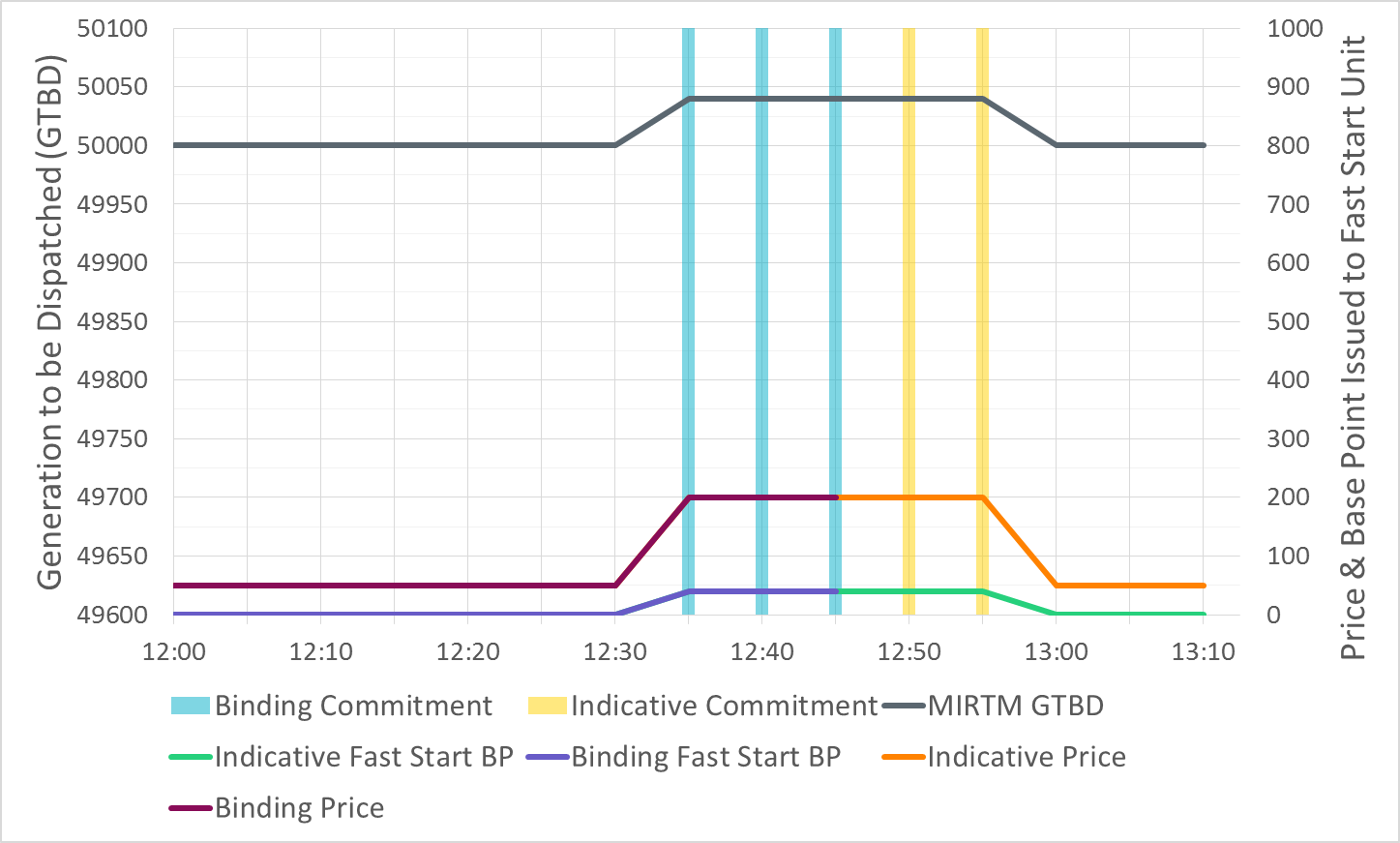 Example MIRTM Study Run
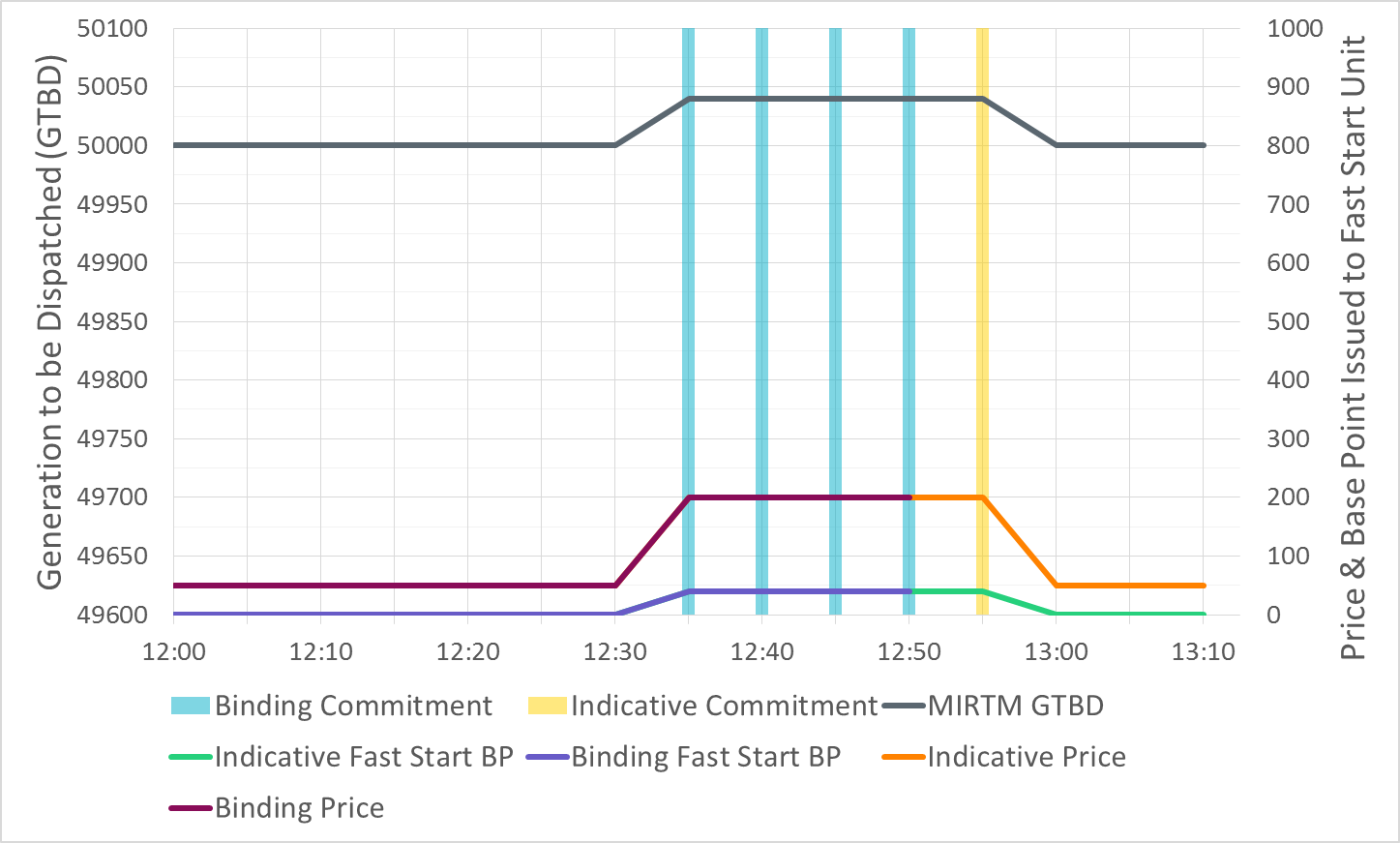 Example MIRTM Study Run
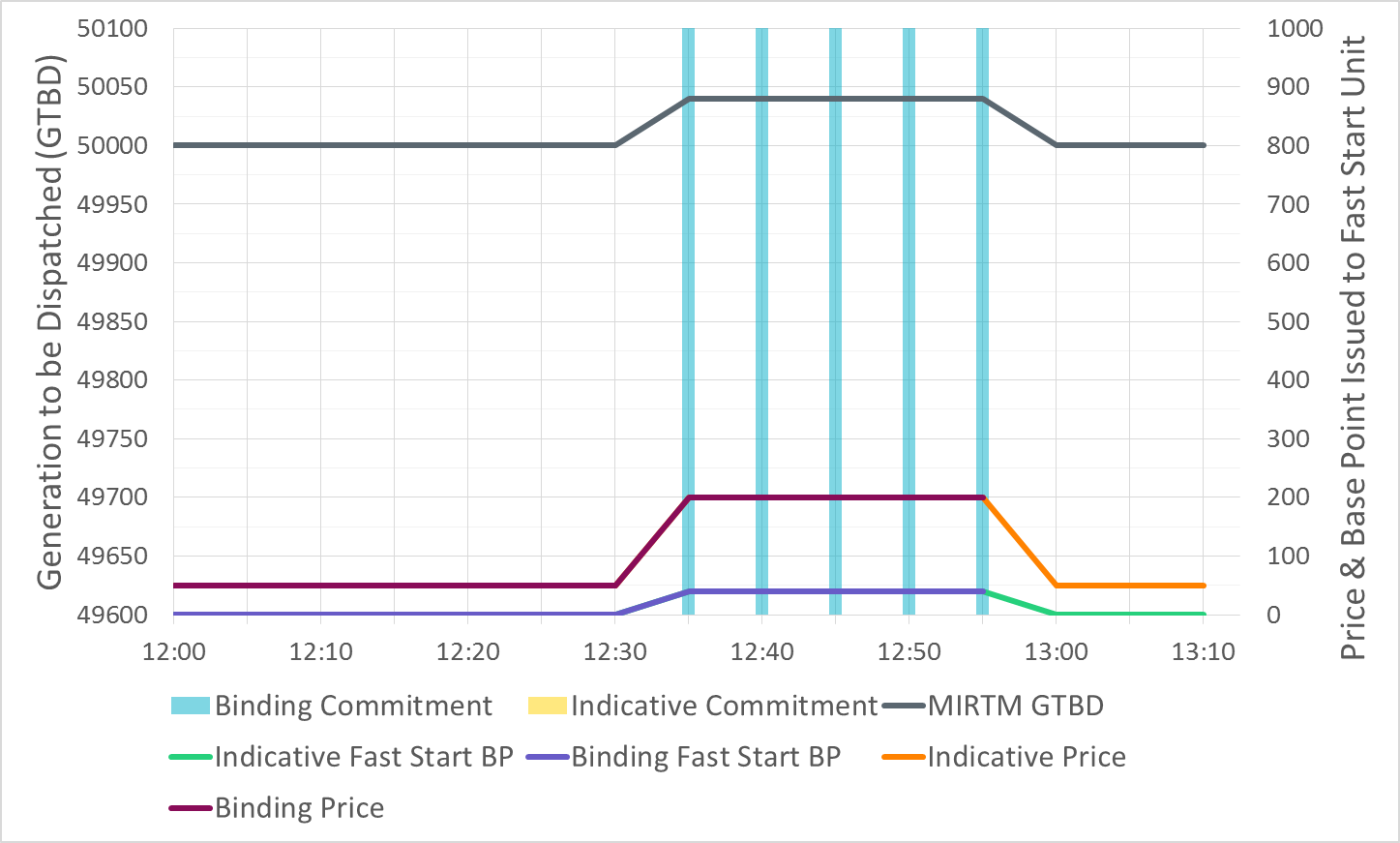 Example MIRTM Study Run
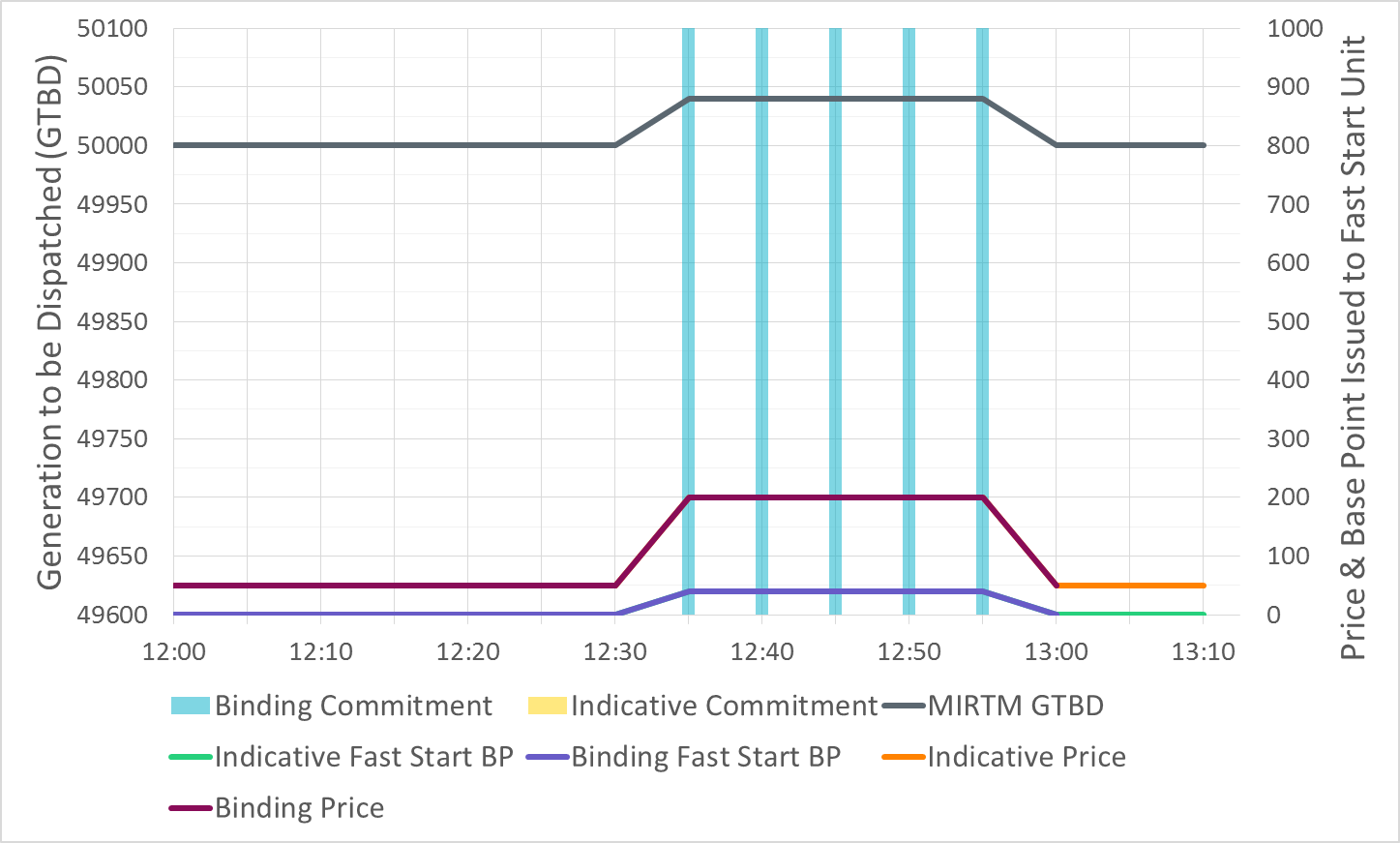 Example MIRTM Study Run
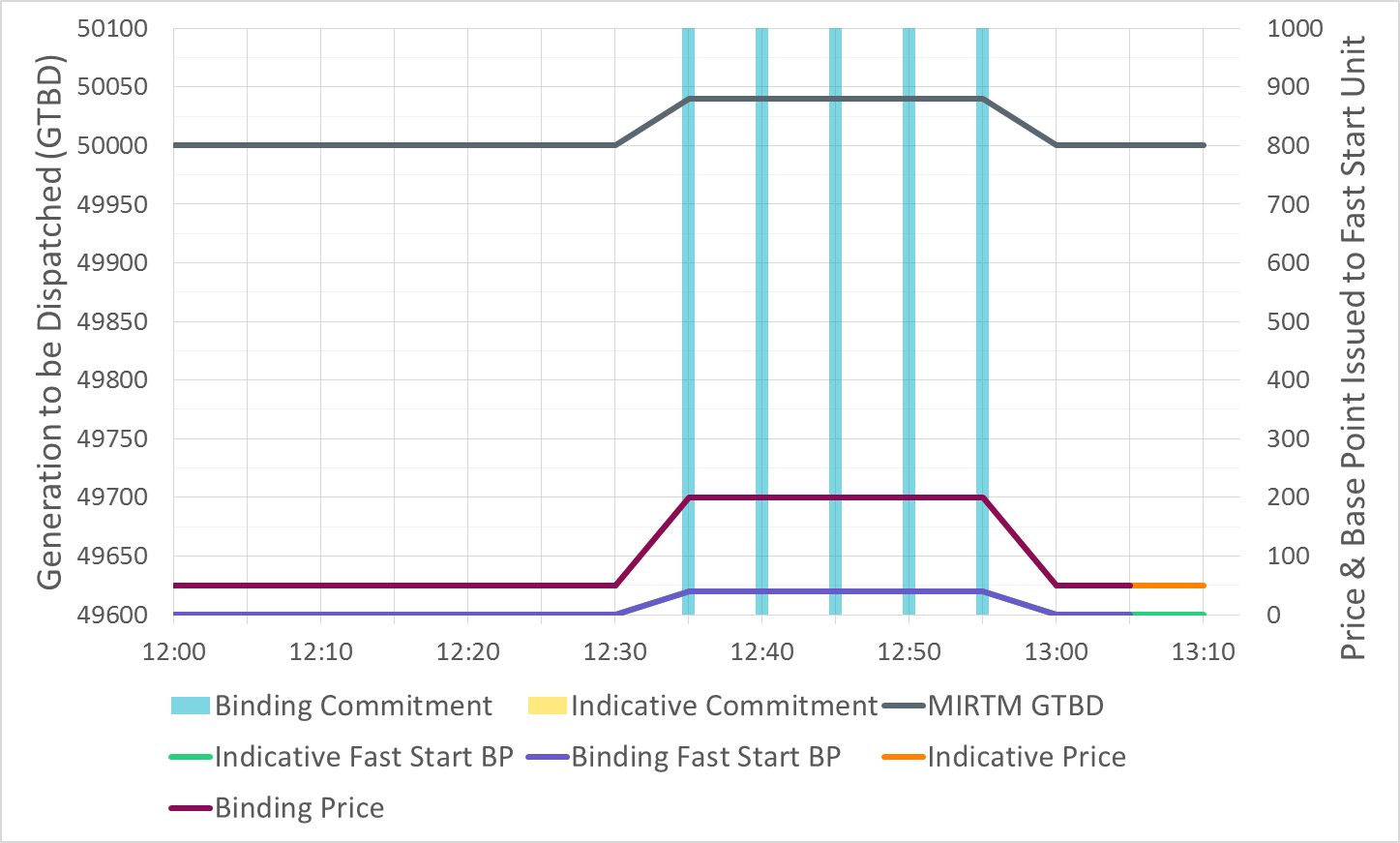 Example MIRTM Study Run
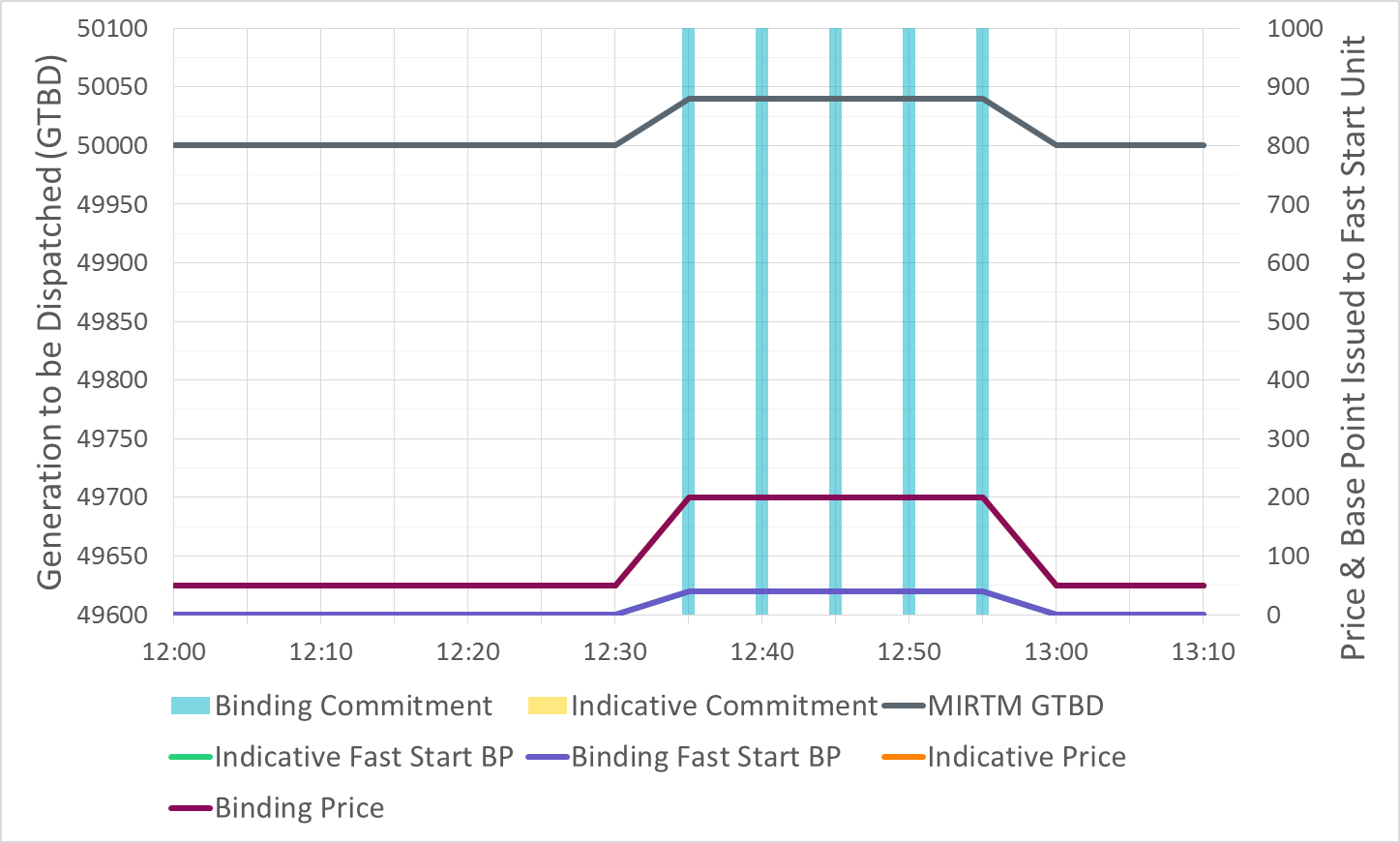